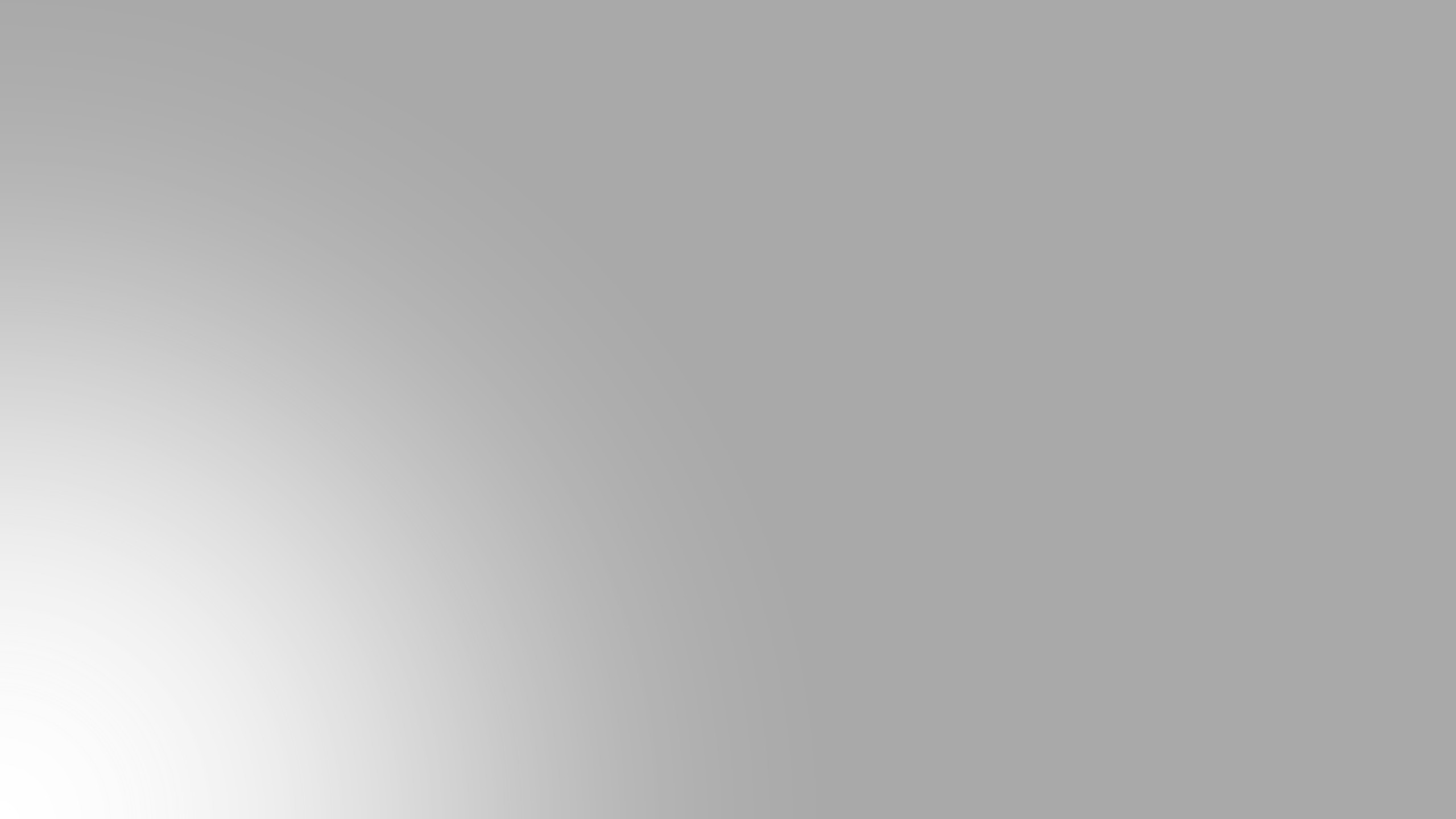 Αγγειακοί-  Περιαγγειακοί/Περικυτταρικοί  όγκοι
Π.Κορκολοπούλου

Α΄ Εργαστήριο Παθολογικής  Ανατομικής Πανεπιστημίου  Αθηνών
Ταξινόμηση των Αγγειακών  Αλλοιώσεων
Ενδιάμεσης  κακοήθειας
Αιμαγγειοενδοθηλίωμα
Κακοήθεις
Καλοήθεις Αγγειακοί Όγκοι  Αιμαγγείωμα
Τριχοειδές
Επιθηλιοειδές  αιμαγγειοενδοθηλίωμα
(τύπου ενήλικος, νεανικό, γεροντικό)
Πυογόνο κοκκίωμα
(κύησης, ενδοφλεβικό)
Σηραγγώδες
Kaposiform
Δικτυοειδές - Dabska
Μικτό
Ψευδομυογενές
Αγγειοσάρκωμα
Επιθηλιοειδές
Άλλοι τύποι
(στοχοειδές, ατρακτοκυτταρικό,  φλεβώδες, αρτηριοφλεβώδες)
Εν τω βάθει
(ενδομυϊκό, συνοβιακό)
Λεμφαγγείωμα
Σάρκωμα Kaposi
Περικυτταρικοί/περιαγγειακοί όγκοι
Όγκος αγγειακής τολύπης
Μυοπερικύτωμα
Αντιδραστικές και Υπερπλαστικές Αλλοιώσεις
Θηλώδης ενδοθηλιακή υπερπλασία
Σπειραματοειδές αιμαγγείωμα
Αγγειακές
Αλλοιώσεις
κυτταρικό επίπεδο  έκφραση ενδοθηλιακών δεικτών
Παρουσία αγγειακής διαφοροποίησης σε
αρχιτεκτονικό επίπεδο  παρουσία αγγειακών προτύπων
Πολλές αγγειακές νεοπλασματικές αλλοιώσεις συχνά δεν είναι αιμορραγικές
Κάθε αιμορραγικό νεόπλασμα δεν έχει κατ’ ανάγκην αγγειακή διαφοροποίηση
Οι περισσότερες ενδοαγγειακά αναπτυσσόμενες αλλοιώσεις είναι καλοήθεις
Οι εξωαγγειακά αναπτυσσόμενες αλλοιώσεις είναι τόσο καλοήθεις όσο και κακοήθεις
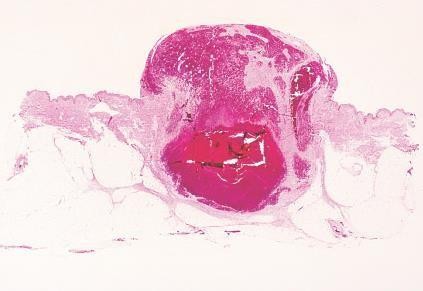 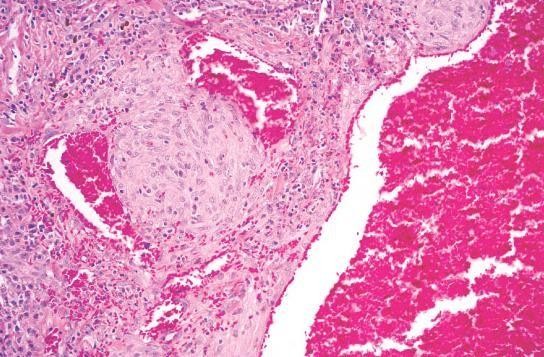 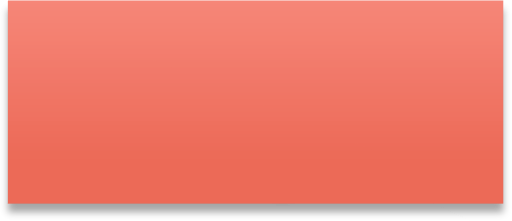 Αιμορραγικές μη  αγγειακές  αλλοιώσεις
Ανευρυσματοειδές ιν. ιστιοκύτωμα
Αγγειωματοειδές ιν. ιστιοκύτωμα
Ενδαγγειακές  Αλλοιώσεις
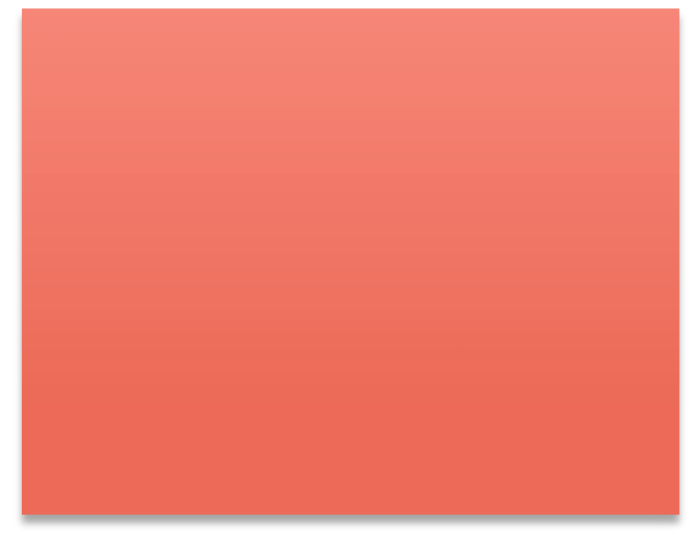 Η κακοήθεια στα  αγγειακά νεοπλάσματα  βασίζεται στη διηθητική  ανάπτυξη, στην ατυπία  των νεοπλασματικών  κυττάρων και στην  απώλεια περικυτταρικού  στίχου
Ενδαγγειακή περιτονιίτις
Οργανούμενος θρόμβος - θηλ. ενδοθηλ. υπερπλασία
Ενδαγγειακό πυογόνο κοκκίωμα
Ατρακτοκυτταρικό / επιθηλιοειδές αιμαγγείωμα
Επιθηλιοειδές αιμαγγειοενδοθηλίωμα
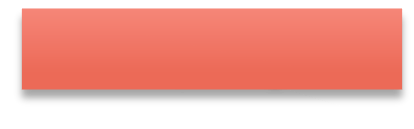 Καλοήθεις
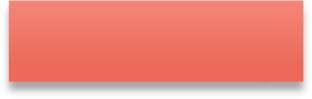 Κακοήθεις
Σάρκωμα έσω χιτώνα
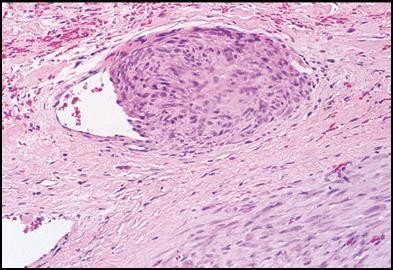 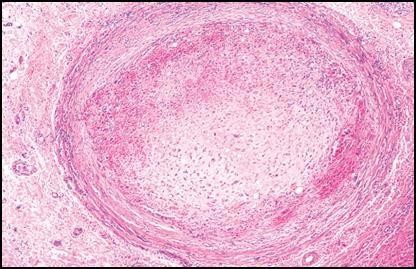 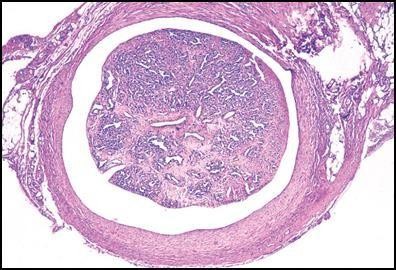 Επιθηλιοειδές αιμαγγειοενδοθηλίωμα
Ενδαγγειακό πυογόνο κοκκίωμα
Ενδαγγειακή περιτονιίτις
Αγγειακά  Πρότυπα
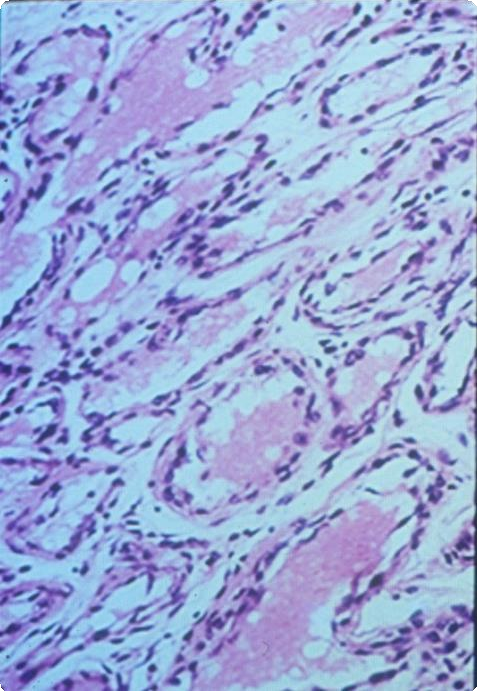 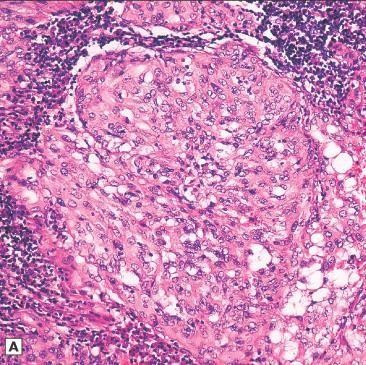 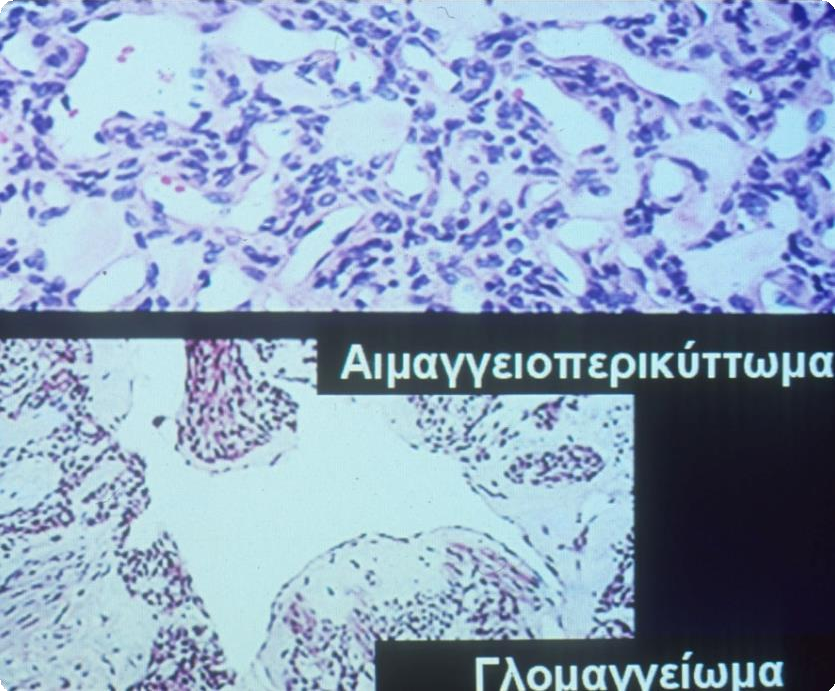 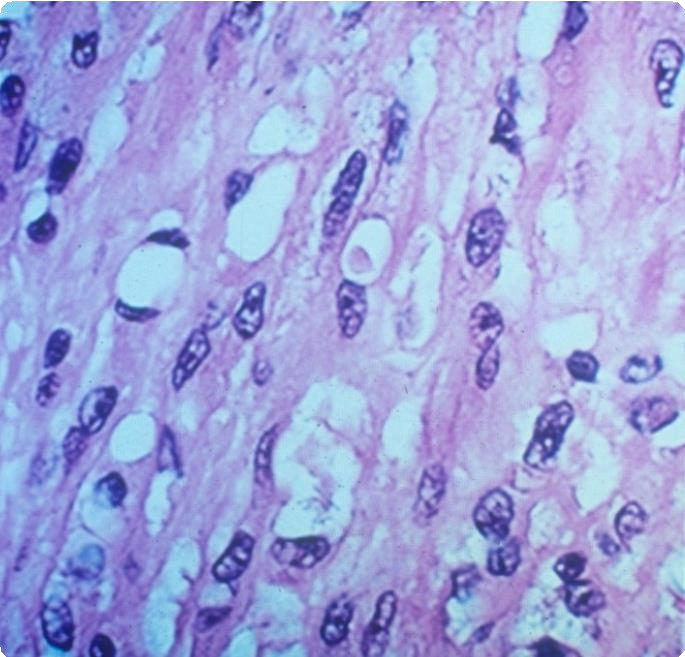 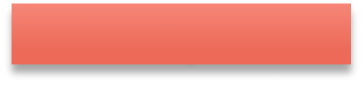 Ενδοκυττάριοι αυλοί
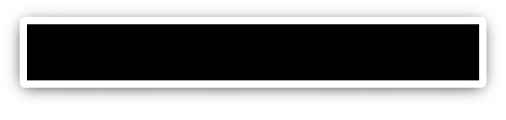 Αιμαγγειοπερικυττωματώδες
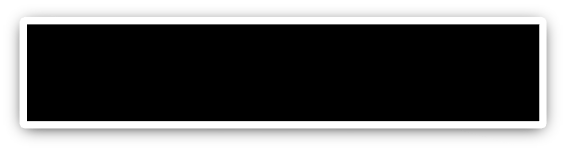 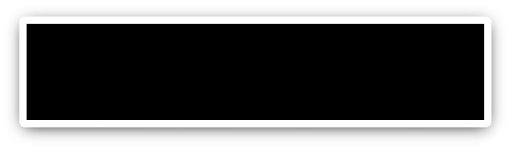 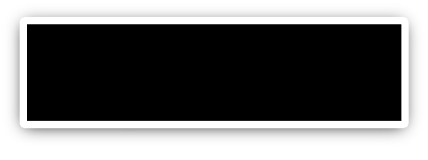 Συμπαγές αγγειοσάρκωμα  χωρίς εμφανείς αυλούς
Ανοικτοί καλά σχηματισμένοι  αυλοί σε αιμαγγείωμα
Επιθηλιοειδές
αιμαγγειοενδοθηλίωμα
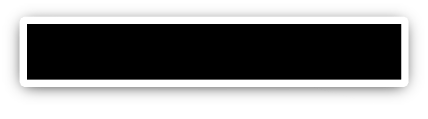 Γλομαγγείωμα
Περιαγγειακοί όγκοι
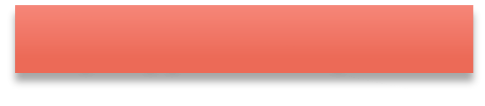 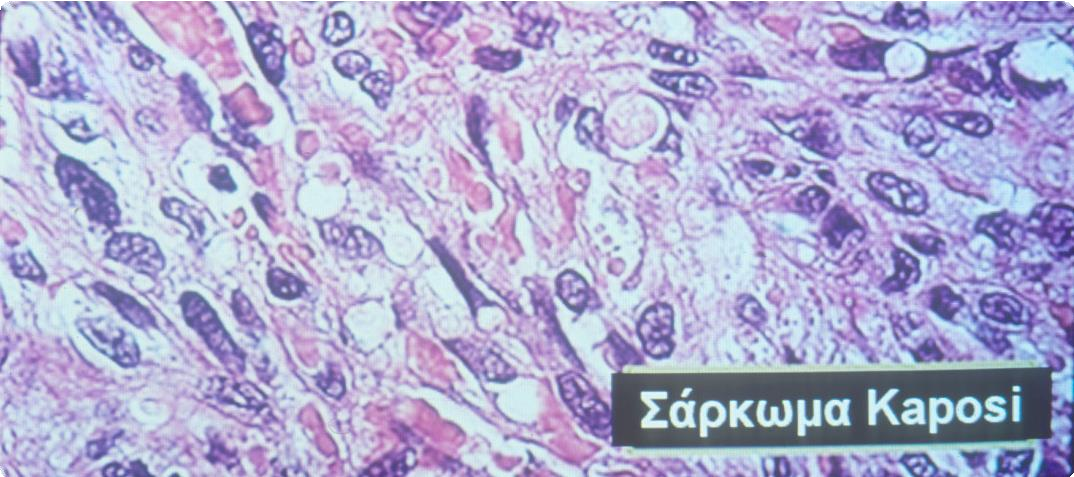 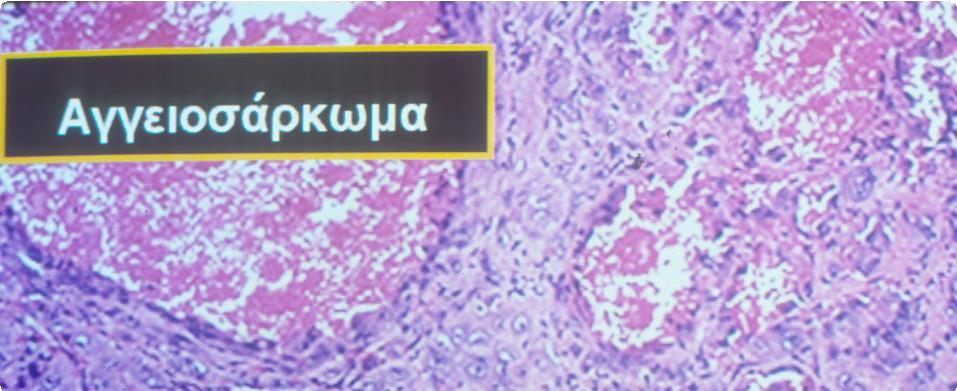 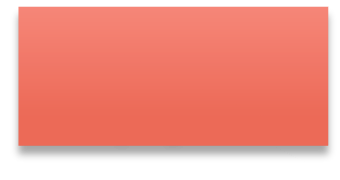 Κλειστοί
ασαφείς αυλοί
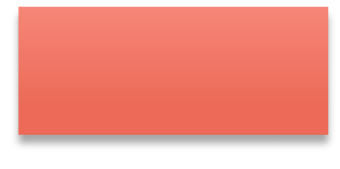 Ανοικτοί και
κλειστοί αυλοί
Μορφολογία ενδοθηλιακών  κυττάρων
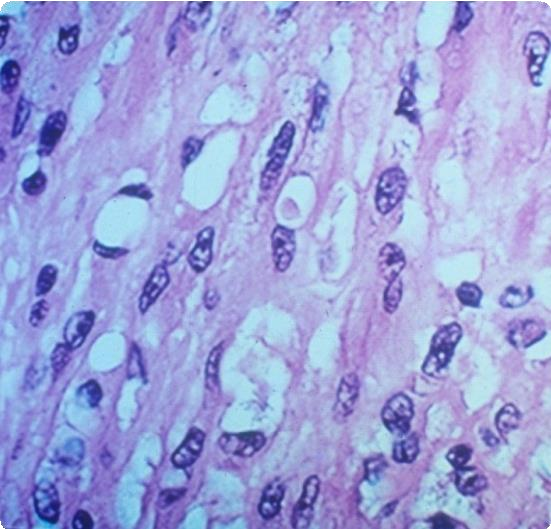 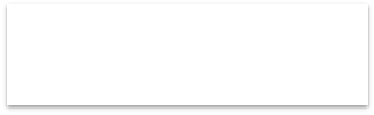 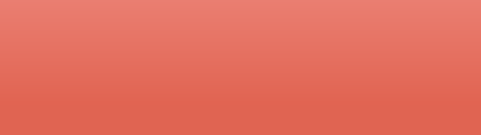 Επιθηλιοειδές  αιμαγγειοενδοθηλίωμα
Συμβατική (αιμαγγείωμα, καλά διαφοροποιημένο  αγγειοσάρκωμα)
Hobnail (Hobnail αιμαγγειωμα, δικτυοειδές	και
ενδολεμφαγγειακό αιμαγγειοενδοθηλίωμα)
Επιθηλιοειδής (επιθηλιοειδές αιμαγγείωμα,  επιθηλιοειδές αιμαγγειοενδοθηλίωμα  ψευδομυογενές αιμαγγειοενδοθηλίωμα,  επιθηλιοειδές αγγειοσάρκωμα,)
Ατρακτοκυτταρική (ατρακτοκυτταρικό  αιμαγγείωμα, σάρκωμα Kaposi, Kaposiform  αιμαγγειοενδοθηλίωμα, ατρακτοκυτταρικό  αγγειοσάρκωμα, ψευδομυογενές  αιμαγγειοενδοθηλίωμα)
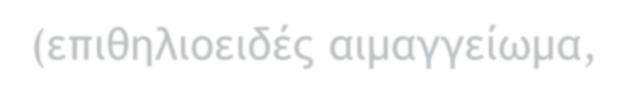 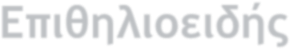 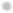 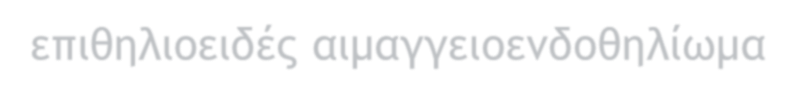 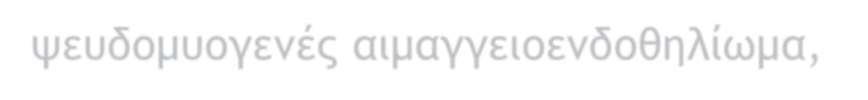 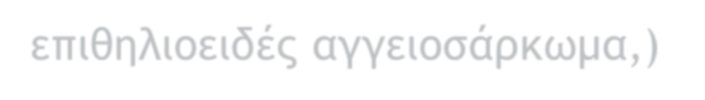 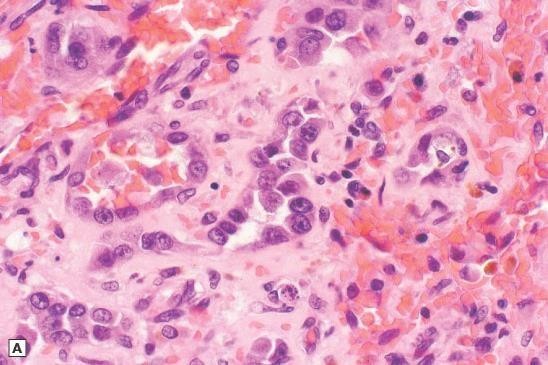 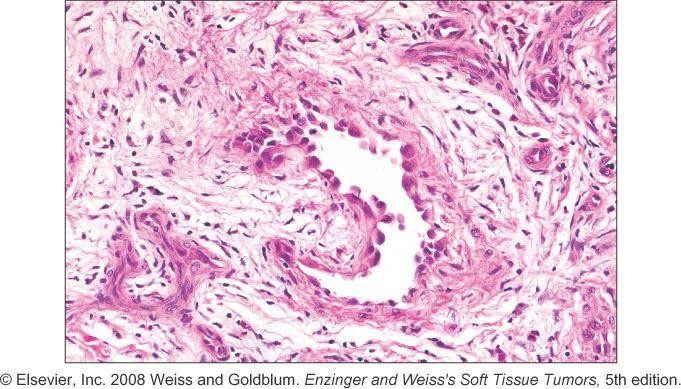 Επιθηλιοειδές
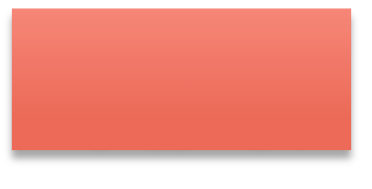 Επιθηλιοειδές  αιμαγγείωμα
αγγειοσάρκωμα
Μορφολογία
ενδοθηλιακών κυττάρων
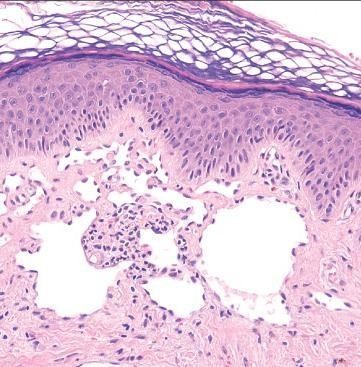 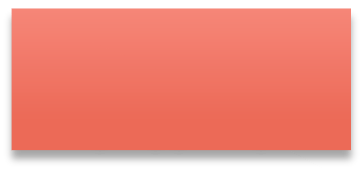 Hobnail  αιμαγγείωμα
Συμβατική (αιμαγγείωμα, καλά διαφοροποιημένο
▶	αγγειοσάρκωμα)
Hobnail (Hobnail αιμαγγείωμα, δικτυοειδές	και  ενδολεμφαγγειακό αιμαγγειοενδοθηλίωμα)
Επιθηλιοειδής (επιθηλιοειδές αιμαγγείωμα, επιθηλιοειδές  αιμαγγειοενδοθηλίωμα	ψευδομυογενές  αιμαγγειοενδοθηλίωμα,		επιθηλιοειδές αγγειοσάρκωμα)
Ατρακτοκυτταρική (ατρακτοκυτταρικό αιμαγγείωμα,  σάρκωμα Kaposi, Kaposiform αιμαγγειοενδοθηλίωμα,  ατρακτοκυτταρικό αγγειοσάρκωμα, ψευδομυογενές
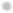 αιμαγγειοενδοθηλίωμα)
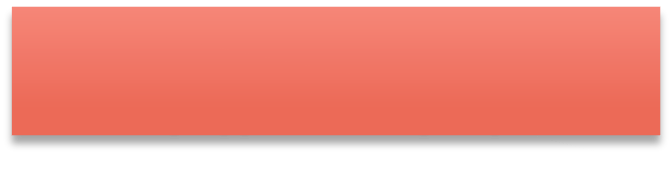 Δικτυοειδές
αιμαγγειοενδοθηλίωμα
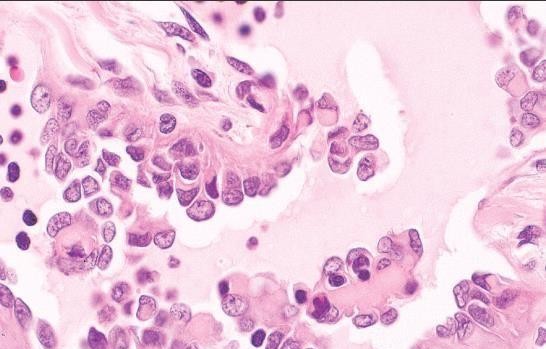 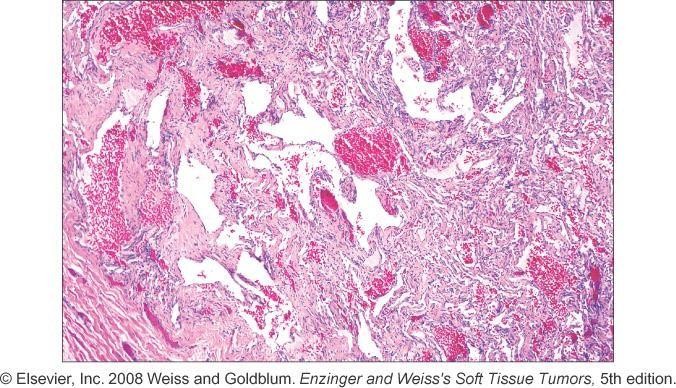 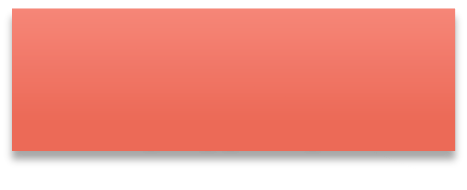 Ατρακτοκυτταρικό
αιμαγγείωμα
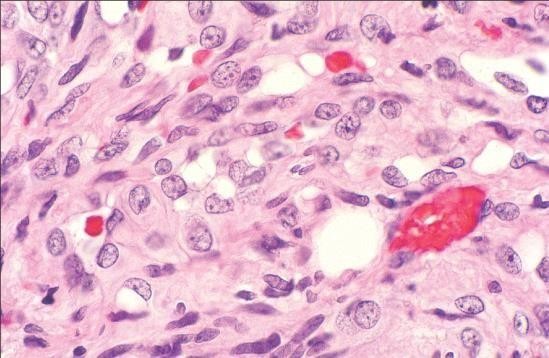 Μορφολογία ενδοθηλιακών  κυττάρων
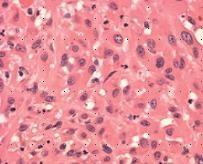 Συμβατική (αιμαγγείωμα, καλά διαφοροποιημένο  αγγειοσάρκωμα)
Hobnail (Hobnail αιμαγγείωμα, δικτυοειδές και
ενδολεμφαγγειακό αιμαγγειοενδοθηλίωμα)
Επιθηλιοειδής (επιθηλιοειδές αιμαγγείωμα,
επιθηλιοειδές αιμαγγειοενδοθηλίωμα ψευδομυογενές  αιμαγγειοενδοθηλίωμα, επιθηλιοειδές αγγειοσάρκωμα)
Ατρακτοκυτταρική (ατρακτοκυτταρικό αιμαγγείωμα,  σάρκωμα Kaposi, Kaposiform αιμαγγειοενδοθηλίωμα,
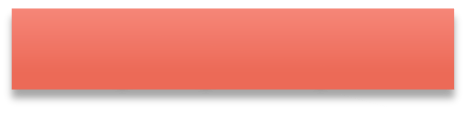 Ψευδομυογενές  αιμαγγειοενδοθηλίωμα
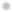 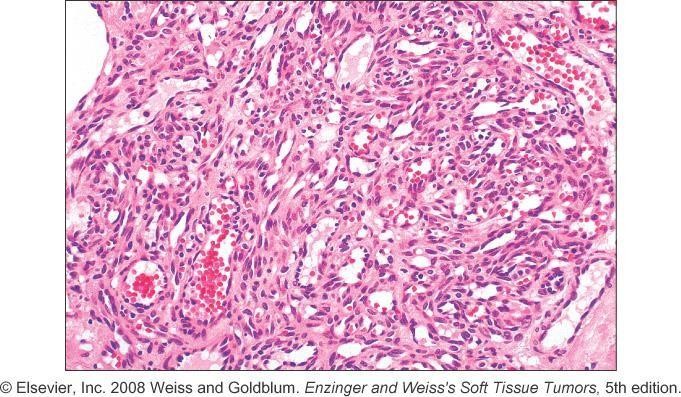 ατρακτοκυτταρικό αγγειοσάρκωμα,
ψευδομυογενές αιμαγγειοενδοθηλίωμα)
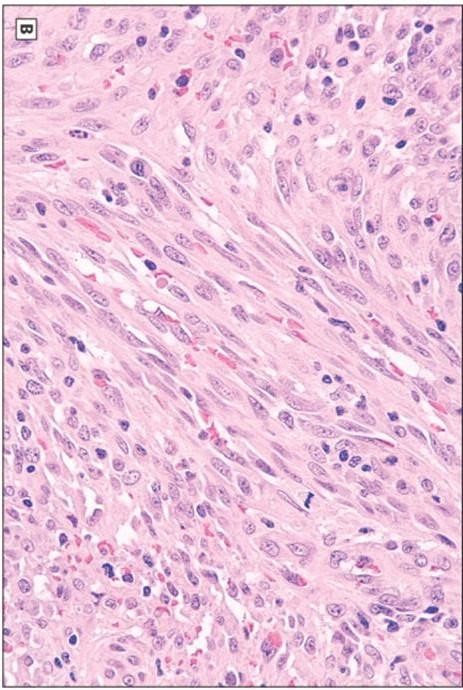 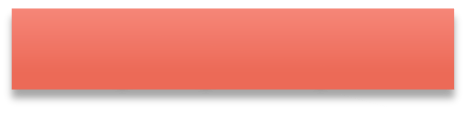 Σάρκωμα Kaposi
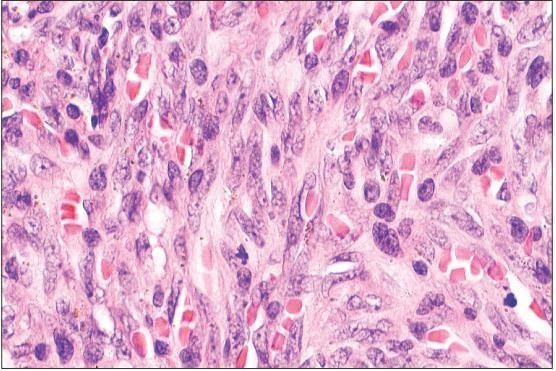 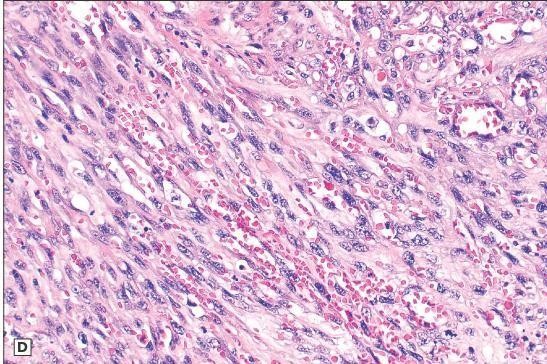 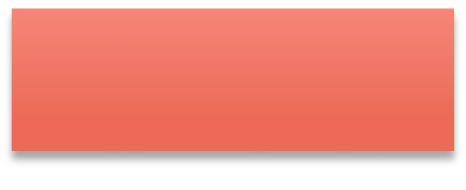 Ατρακτοκυτταρικό  αγγειοσάρκωμα
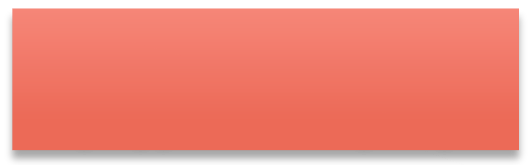 Kaposiform  αιμαγγειοενδοθηλίωμα
Εκτίμηση Κακοήθειας στους αγγειακούς όγκους
Μιτώσεις και κυτταροβρίθεια	δεν είναι  βοηθητικές εφ’ εαυτών
Ένα μεμονωμένο χαρακτηριστικό είναι  ανεπαρκές για στήριξη διάγνωσης  κακοήθειας
Στους καλοήθεις αγγειακούς όγκους  (εξαιρουμένων των όγκων με  λεμφαγγειακή προέλευση
/διαφοροποίηση) κάθε αγγειακός χώρος  περιβάλλεται από καλά αναπτυγμένο  στίχο περικυττάρων που αναδεικνύονται  με τη χρώση για SMA
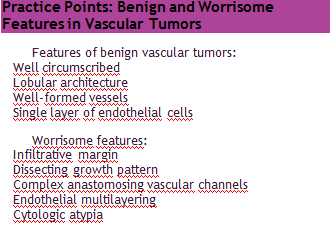 Hornick, Practical Soft Tissue Pathology, 2019
Η χρήση της ανοσοϊστοχημείας στη διαγνωστική  προσπέλαση των αγγειακών όγκων
Εν γένει ήσσονος σημασίας
Απαραίτητη για την ταυτοποίηση της ενδοθηλιακής διαφοροποίησης σε πτωχά διαφοροποιημένους
όγκους
CD31 πλέον ευαίσθητος και ειδικός δείκτης ( μεμβρανική έκφραση)
Fli-1 εξίσου ευαίσθητος λιγότερος δείκτης
ERG εξαιρετικά ευαίσθητος και πιο ειδικός
CD34 ευαίσθητος αλλά λιγότερος ειδικός
Ενδοθήλιο λεμφαγγείων: CD34 - /CD31 + (εστιακά)/ D2-40 +
VEG FR-3, LYVE-1 και PROX1 δείκτες για τα ενδοθήλια των λεμφαγγείων – όχι πλήρως ειδικός
HHV-8 (LANA): εξαιρετικά ευαίσθητος (90%) και πλήρως ειδικός δείκτης για το σάρκωμα Kaposi
Hornick, Practical Soft Tissue Pathology, 2019  Enzinger & Weiss, Soft Tissue Pathology, 2020
Δείκτες Ενδοθηλιακής Διαφοροποίησης: FVIII, CD31,  CD34, Fli-1, ERG, D2-40
D2-40 (ποδοπλανίνη)
Δείκτης λεμφαγγειακής
ενδοθηλιακής διαφοροποίησης
Επίσης εκφράζεται σε σ. Kaposi,  ενδολεμφαγγεικό και δικτυοειδές  αιμαγγειοενδοθηλίωμα, ορισμένους τύπους
αιμαγγειωμάτων και ορισμένα αγγειοσαρκώματα
Εκφράζεται και σε μη αγγειακούς όγκους
CD31: Ειδικός και ευαίσθητος (>90%)  δείκτης
Εκφράζεται σε μακροφάγα  (πρότυπο κοκκιώδες)	και
«ινοϊστιοκυτταρικούς» όγκους
Έκφραση σε ενδοθήλιο
αιμοφόρων αγγείων και
λεμφαγγείων
Ποικίλλουσα έκφραση σε  όγκους με αγγειακή
διαφοροποίηση
O FVΙΙΙ έχει τη μικρότερη  ευαισθησία (50-75%) –
έκφραση σε περιοχές  νέκρωσης/αιμορραγίας
CD34: πλέον ευαίσθητος  δείκτης για σ. Kaposi –
>90% των αγγειακών όγκων
Εκφράζεται και σε μη  αγγειακούς όγκους
FLI-1: Πυρηνικός μεταγραφικός  παράγοντας
Ευαισθησία >95% / ↓
ειδικότητα
Δείκτης EWS και
λεμφοβλαστικού λεμφώματος
ERG: Πυρηνικός μεταγραφικός  παράγοντας(οικογ. Ets)
Εκφράζεται σε όλους τους  αγγειακούς όγκους  (καλοήθεις/κακοήθεις)
Επίσης σε : Ca προστάτη (50%),  EWS (5-10%), ΟΜΛ (σπάνια)
Επιθηλιοειδές σάρκωμα  (N-terminus Abs)
HHV-8 πυρηνικό αντιγόνο (LANA)
90% ευαισθησία σε σ. Kaposi - δεν  εκφράζεται σε αλλοιώσεις που μιμούνται σ.  Kaposi
Οδηγίες για τη χρήση αγγειακών
δεικτών
Συνδυασμός δεικτών (CD31, ERG)  CD31: καλύτερος ως μοναδικός δείκτης
Fli-1 και ERG όταν CD31 ή επί παρουσίας πολλών  μακροφάγων
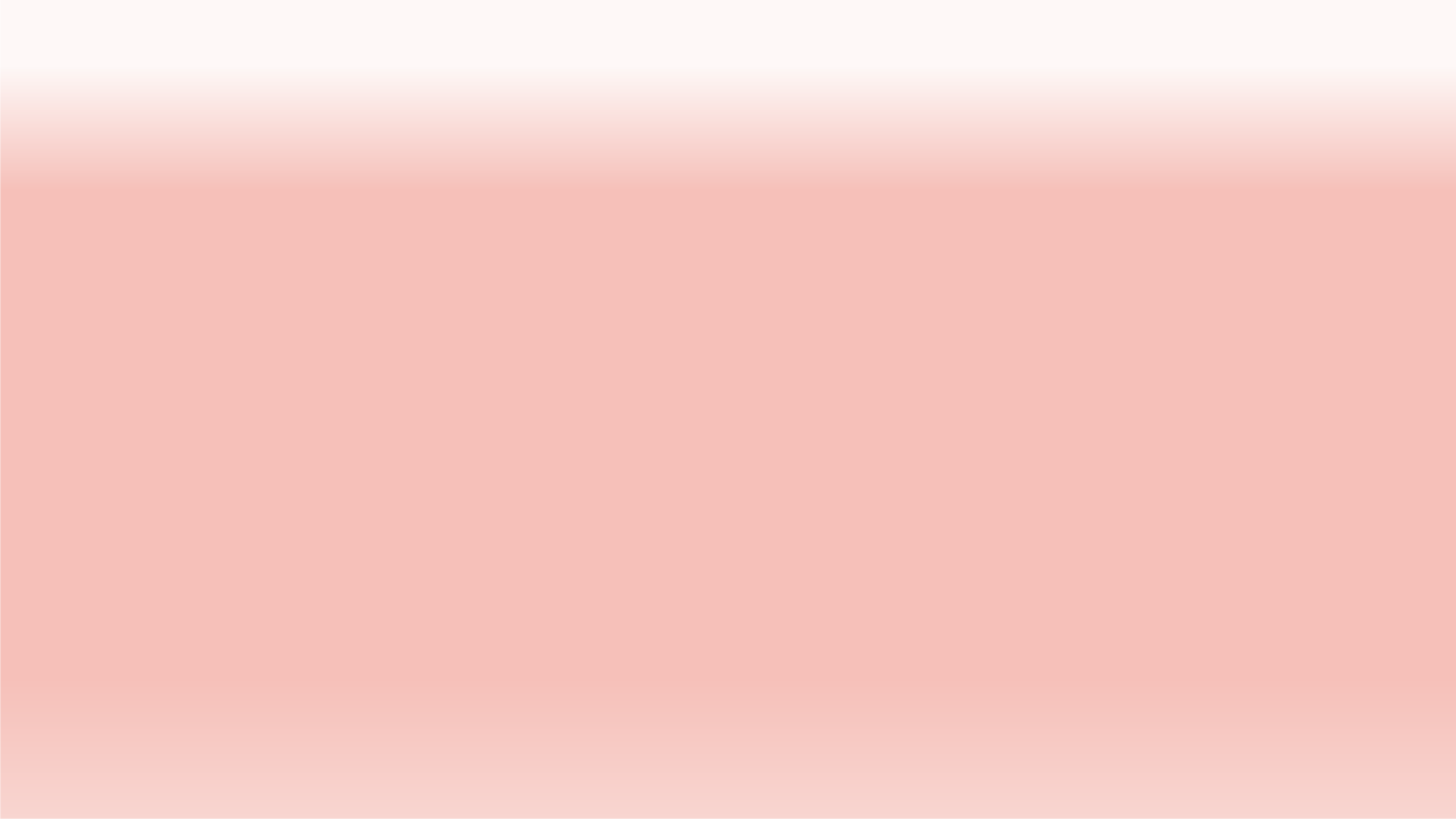 Δείκτες Ενδοθηλιακής Διαφοροποίησης: FVIII, CD31,
CD34, Fli-1, ERG
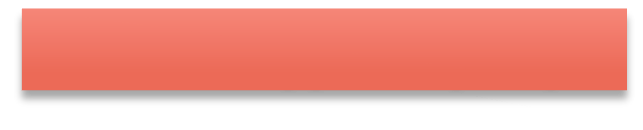 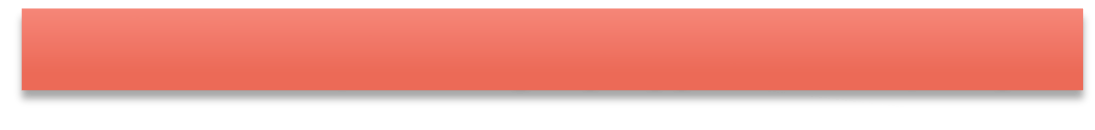 CD31 σε αγγειοσάρκωμα	FVΙΙΙ σε επιθηλιοειδές αιμαγγειοενδοθηλίωμα
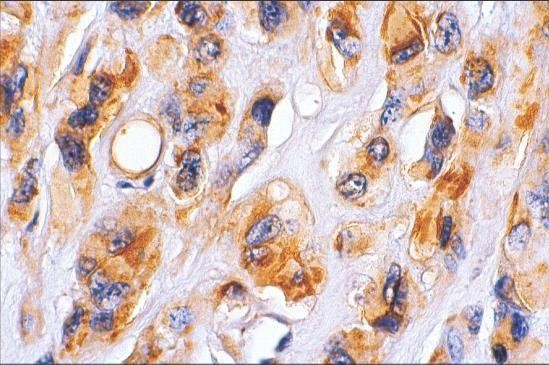 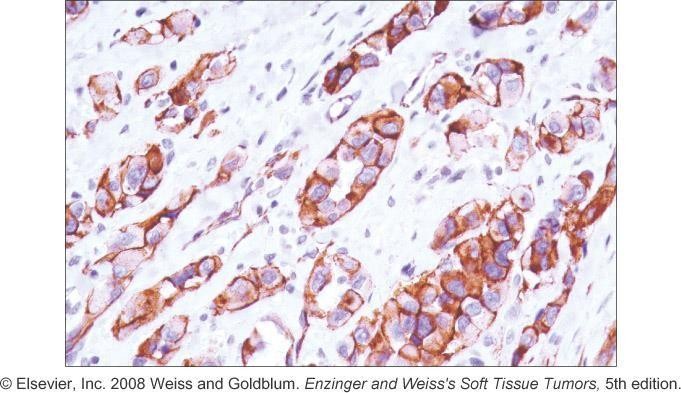 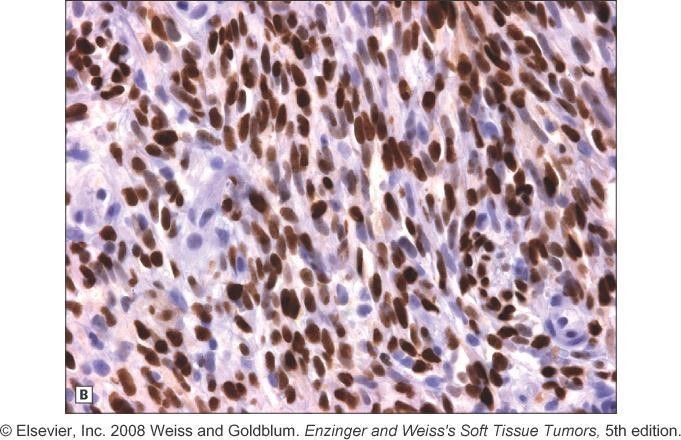 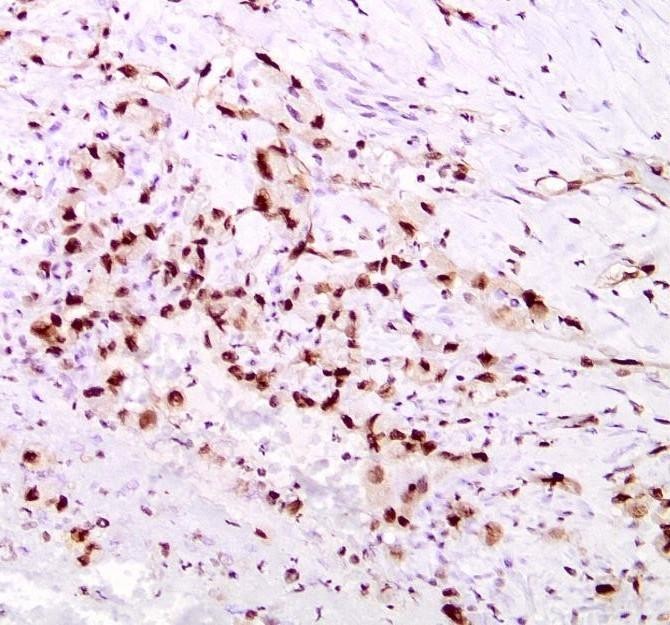 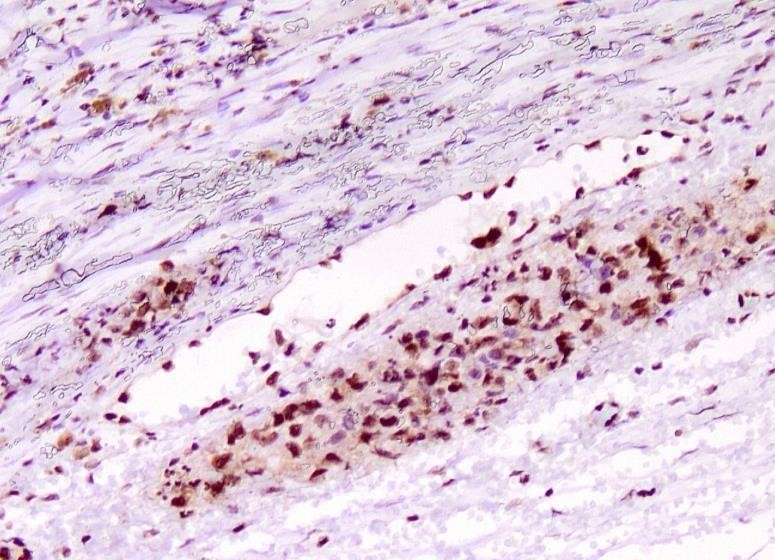 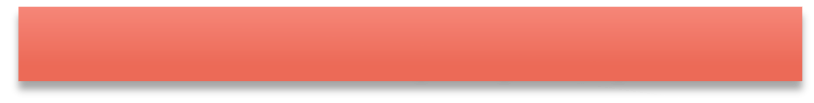 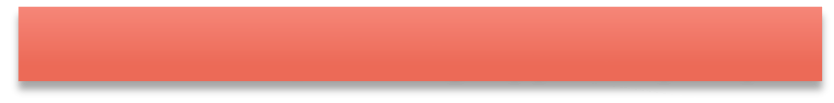 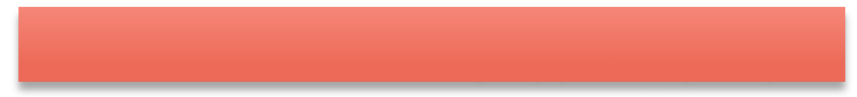 HHV-8 LANA σε σάρκωμα Kaposi
ERG σε επιθηλιοειδές αγγειοσάρκωμα
FLI-1 σε επιθηλιοειδές αγγειοσάρκωμα
Αγγειακό πρότυπο
Συχνό στους αγγειακούς όγκοι του δέρματος, όπου η πλειοψηφία είναι καλοήθεις
Πολλοί επίκτητοι αγγειακοί όγκοι του δέρματος αναφέρονται ως αιμαγγειώματα
NOS κατά WHO 2020
Οι αντιδραστικές αγγειακές υπερπλασίες δυνατόν να μιμούνται καλοήθεις  αγγειακούς όγκους(σημασία ιστορικού)
Διάκριση μεταξύ αγγειακών δυσπλασιών	και νεοπλασμάτων είναι δυσχερής έως  αδύνατη
Ορισμένες αγγειακές δυσπλασίες καθίστανται κλινικά εμφανείς στην ενήλικο ζωή  ενώ αιμαγγειώματα σπανίως εμφανίζονται κατά τη γέννηση
WHO 2020, Classification of Vascular Tumors  Hornick, Practical Soft Tissue Pathology, 2019
Αντιδραστικές αγγειακές Αλλοιώσεις(1)
Θηλώδης ενδοθηλιακή υπερπλασία
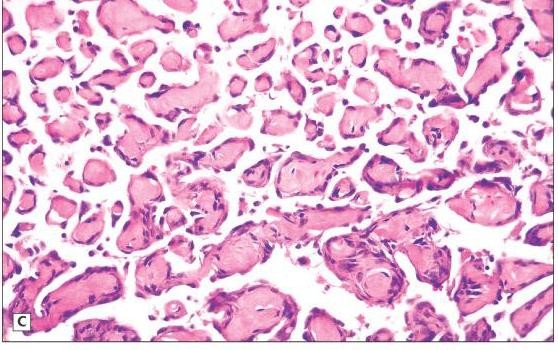 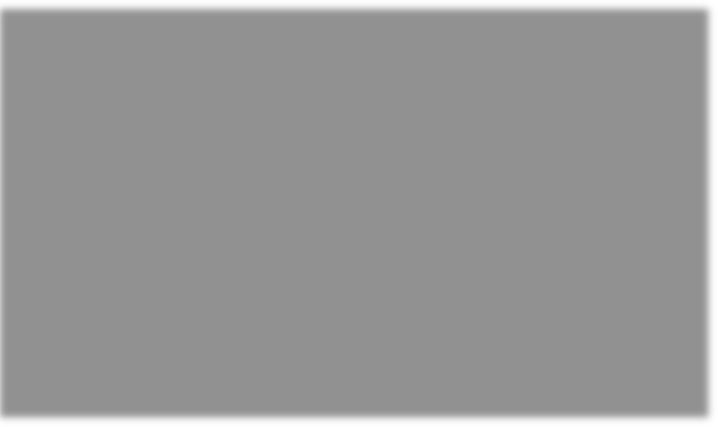 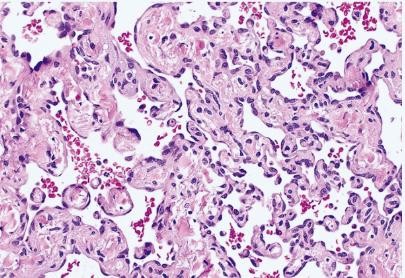 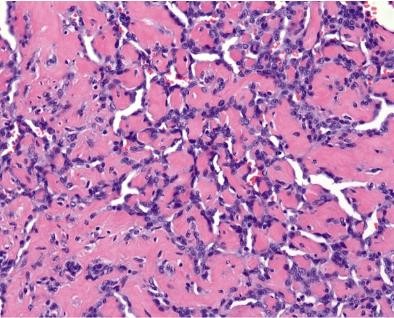 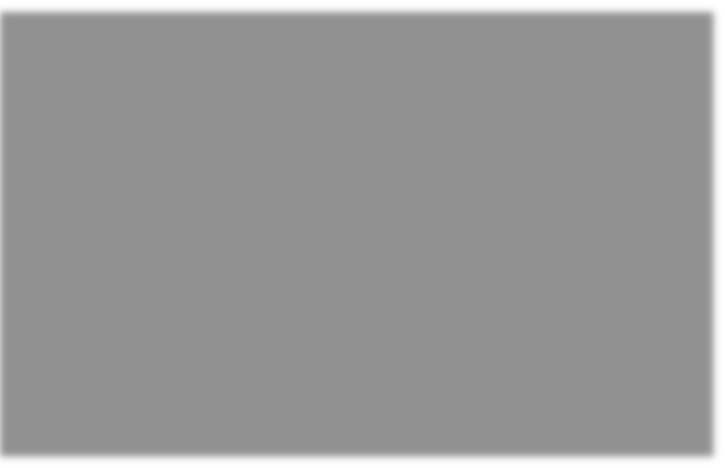 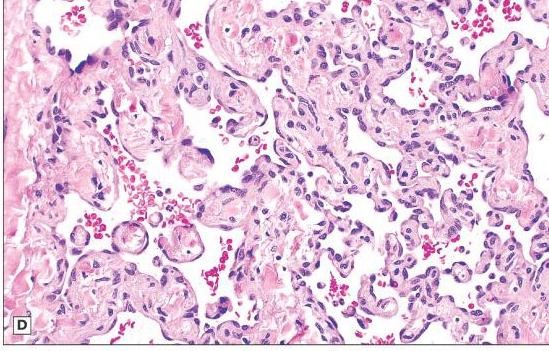 Υπέρμετρη μορφή οργανούμενου θρόμβου
Αναπτύσεται σε σχέση με φυσιολογική φλέβα (πρωτοπαθής), προϋπάρχουσα αγγειακή αλλοίωση  (δευτεροπαθής) ή αιμάτωμα ( εξωγγειακή)
>95% ενδοαγγειακή
Πρώιμες αλλοιώσεις: ηωσινόφιλες ακυτταρικές θηλές από ινική επενδυόμενες από μονόστιβο ενδοθήλιο
Όψιμη αλλοίωση: Υαλοειδοποιημένες ακυτταρικές θηλές
Διαφορική διάγνωση: Κολποειδικό αιμαγγείωμα, ενδοαγγειακό πυογόνο κοκκίωμα
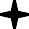 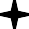 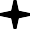 Αντιδραστικές αγγειακές αλλοιώσεις(2)
Σπειραματοειδές αιμαγγείωμα
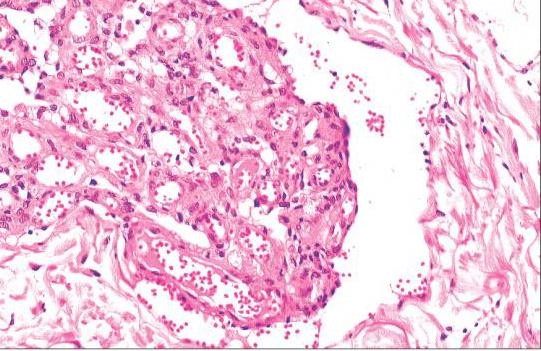 Αντιδραστική αγγειοενδοθηλιωμάτωση
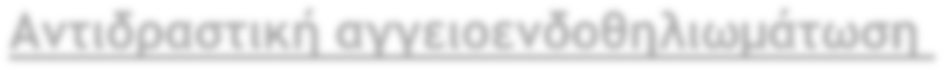 Ενήλικες, κατά κανόνα με συστηματική
νόσο
Έντονη κλινική εικόνα
Ποικίλλουσα ιστολογία μεταξύ διαφόρων  βλαβών αλλά και εντός της ίδια βλάβης
Μιμείται καλά διαφοροποιημένο  αγγειοσάρκωμα ή θυσσανωτό αιμαγγείωμα
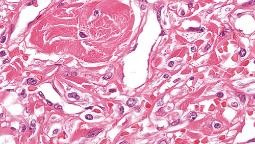 Ενδοαγγειακοί  σπειραματοειδείς  θύσσανοι
Σχέση με σύνδρομο  POEMS
Επικάλυψη με
θηλώδες αιμαγγείωμα
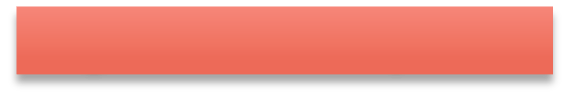 Angiosarcoma- like pattern
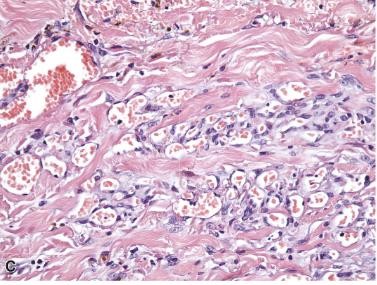 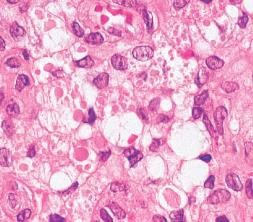 Ενδοκυττάρια
σωμάτια υαλίνης
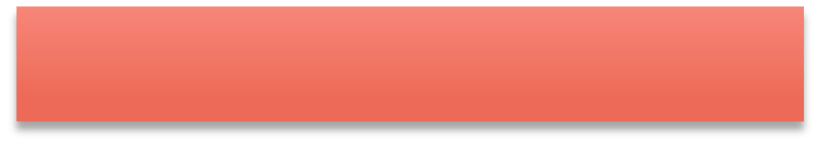 Small vessels lined by mildly atypical  endotheliac cells
Αιμαγγείωμα με κλειστούς αυλούς
Πυογόνο Κοκκίωμα	Νεανικό Τριχοειδές Αιμαγγείωμα
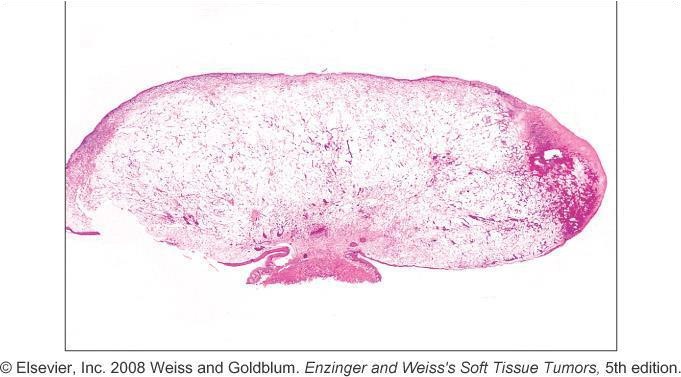 Πολυποειδόμορφο  τριχοειδές  αιμαγγείωμα
Δέρμα (40%) και  βλεννογόνοι (60%)
Σχηματισμός
Εμφανίζονται λίγες μέρες  μετά τη γέννηση ως  ερυθρές επίπεδες  αλλοιώσεις  αυτόματη  υποστροφή (75- 90%)  μέχρι την ηλικία των 7  χρόνων
Πιο συχνά κεφαλή –  τράχηλος
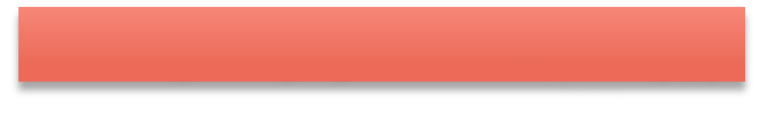 Πολυοζώδες πρότυπο ανάπτυξης
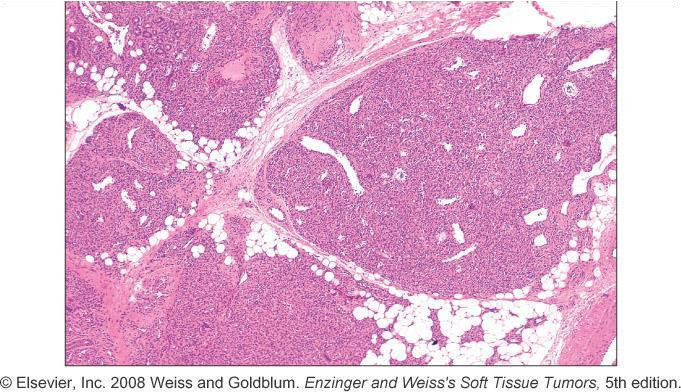 κολλαρέτας	στα  πλάγια όρια της  αλλοίωσης
Άφθονα
φλεγμονώδη
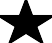 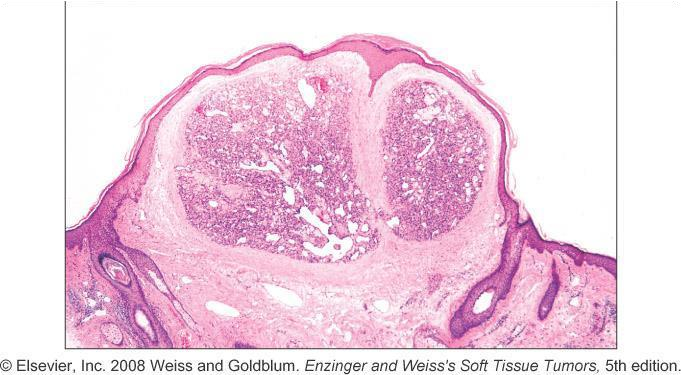 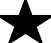 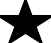 στοιχεία, οίδημα,  επιφανειακή
εξέλκωση
Συχνά άφθονες  μιτώσεις
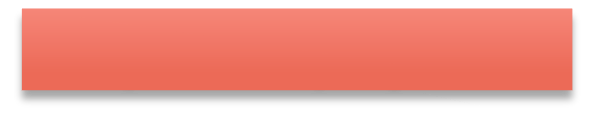 Μικροί ασαφείς αυλοί
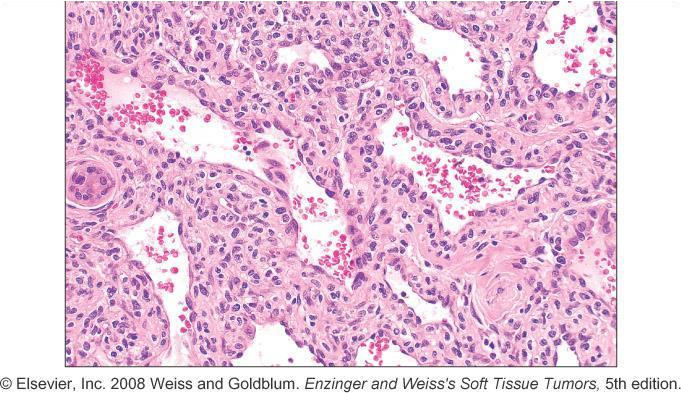 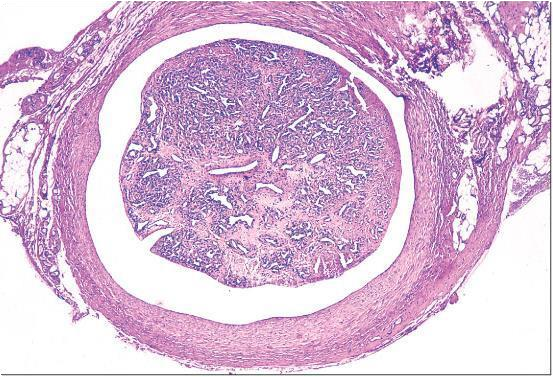 Ενδοφλεβικό πυογόνο  κοκκίωμα
Συνήθως κεφαλή,  τράχηλο, άνω άκρο
Σύνδεση με το τοίχωμα του  αγγείου μέσω μίσχου
Απουσία φλεγμονής
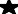 Συμπλασμικό αιμαγγείωμα
Μικροφλεβικό αιμαγγείωμα
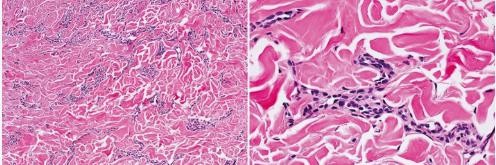 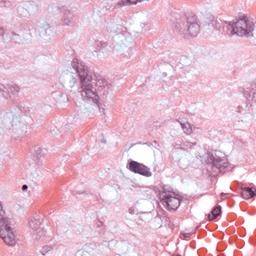 Συμμετρική συχνά σφηνοειδής αλλοίωση
Διακλαδούμενα οφιοειδή συμπεπτωκότα φλεβίδια
Σκληρυντικό δικτυωτό χόριο
Εμφανής στίχος περικυττάρων
Προσβολή ανελκτήρων μυών
Δ/δ: σ.Kaposi, σταδίου κηλίδας
(απουσία ατρακτόμορφων κυττάρων, εξαγγειωμένων ερυθρών,
πλασματοκυττάρων ή έκφρασης HHV-8 -)
Σπάνια, πρόσφατα περιγραφείσα  ποικιλία
Εκφυλιστική ατυπία σε λεία  μυικά/στρωματικά κύτταρα
τριχοειδούς ή αρτηριοφλεβώδους
αιμαγγειώματος
Αιμαγγείωμα με ανοιχτούς αυλούς
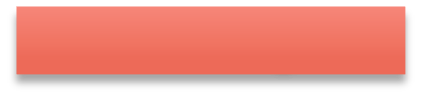 Verrucous angioma
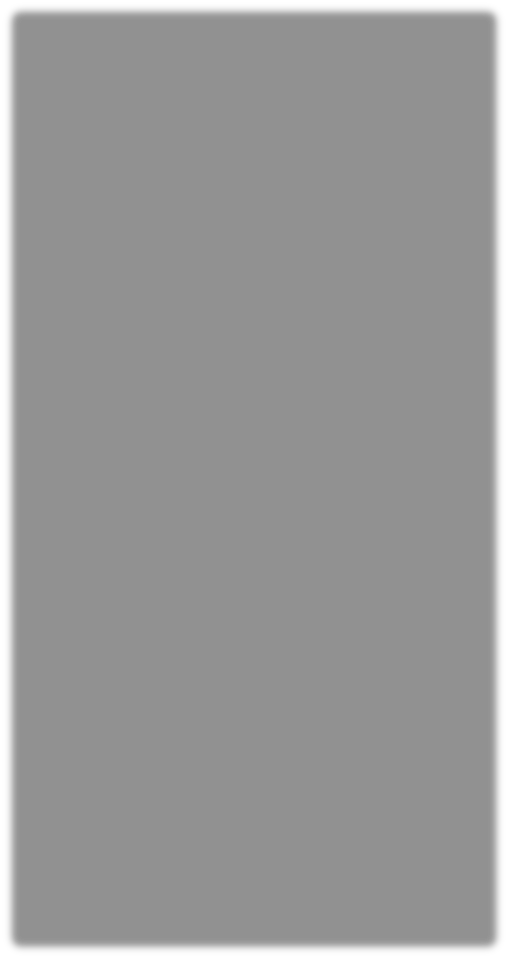 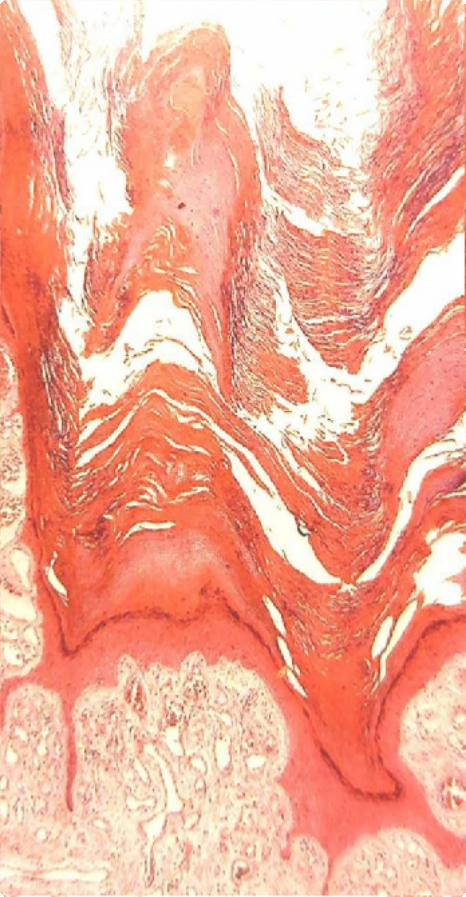 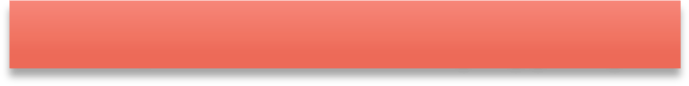 Επίκτητο ελαστωτικό αιμαγγείωμα
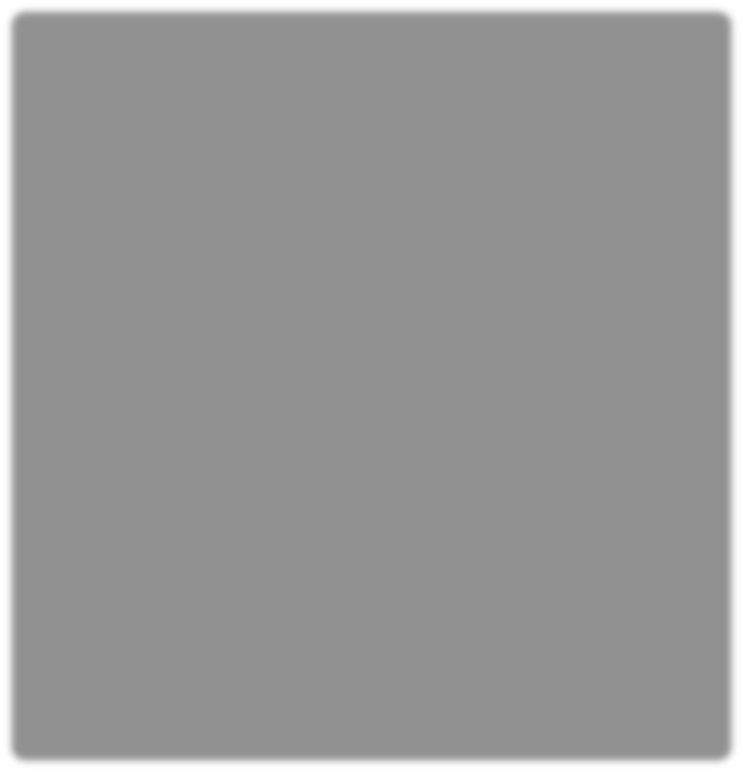 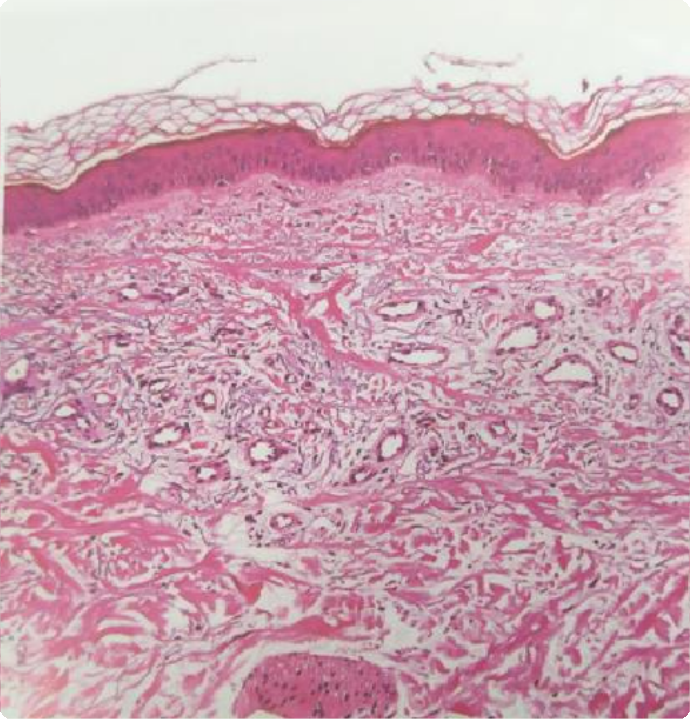 Έντονη θηλωμάτωση και υπερκεράτωση
της επιδερμίδας
Διατεταμένα τριχοειδή στο χόριο
Επέκταση στο υποδόριο
Ζωνοειδής ανάπτυξη εκτατικών  τριχοειδών στο χόριο
Εκσεσημασμένη ηλιακή ελάστωση
Hornick, Practical Soft Tissue Pathology, 2019
Αιμαγγείωμα με ανοιχτούς αυλούς
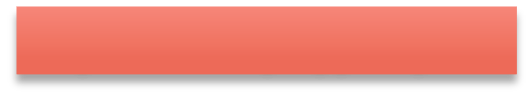 Γεροντικό αιμαγγείωμα
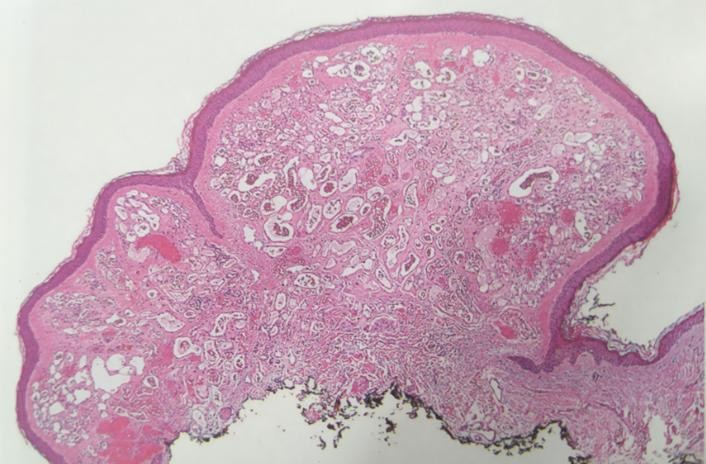 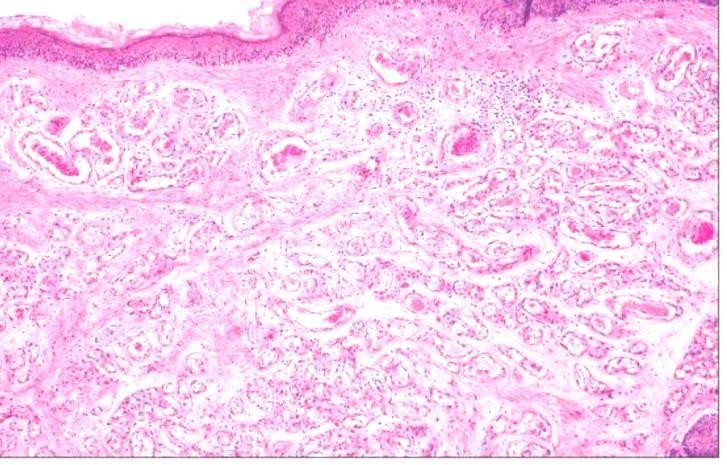 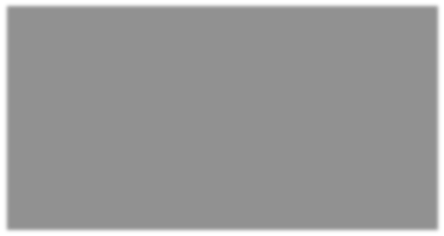 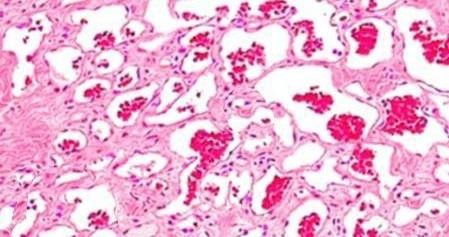 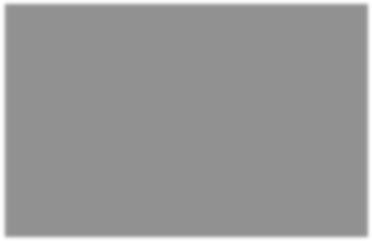 Τριχοειδές Αιμαγγείωμα  Τύπου Ενήλικος
Επιφανειακή εντόπιση, κυρίως  κεφαλή - τράχηλος
Επηρμένες αλλοιώσεις  ερυθρόφαιης ή κυανής χροιάς
Ιστολογικά: Μικρού μεγέθους  (τύπου τριχοειδούς) αγγεία  επενδυόμενα από επίπεδο  ενδοθήλιο
Γεροντικό Αιμαγγείωμα
Ερυθρά βλατίδα με μία ανοιχτοχρωματική άλω συνήθως σε κορμό ή άκρα
Πολυποειδής αλλοίωση
Διατεταμένα λεπτοτοιχωματικά τριχοειδή
Μερικές αλλοιώσεις διαθέτουν  κολλαρέτα
Hornick, Practical soft tissue pathology 2020
Φλεβώδες και Αρτηριοφλεβώδες Αιμαγγείωμα
Φλεβώδες Αιμαγγείωμα
(l) Αθροίσεις μεγάλων παχυτοιχωματικών  αγγείων με παρουσία μυϊκού χιτώνα
Επιφανειακή ή κυρίως εν τω βάθει εντόπιση
Συνήθως στα άκρα
Αρτηριοφλεβώδες Αιμαγγείωμα/δυσπλασία
(ll) Αθροίσεις αγγείων αρτηριακού (παρουσία έσω
ελαστικού πετάλου) και φλεβικού τύπου ? διαμέτρου
Επιφανειακή - δερματική ή εν των βάθει αλλοίωση
Παιδιά και νέοι ενήλικες
Ανάδειξη ελαστικού πετάλου με χρώση ελαστικών ινών
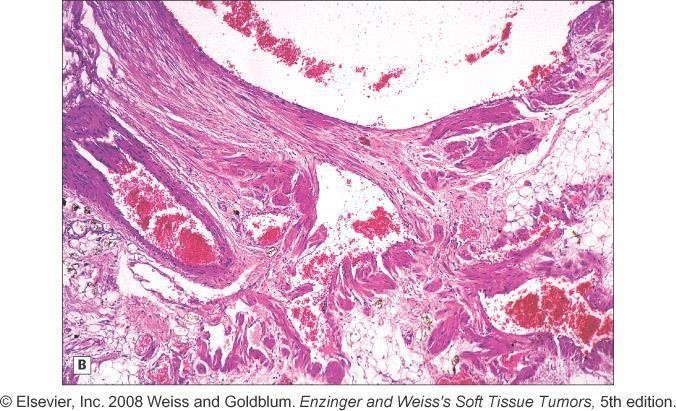 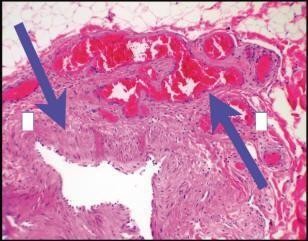 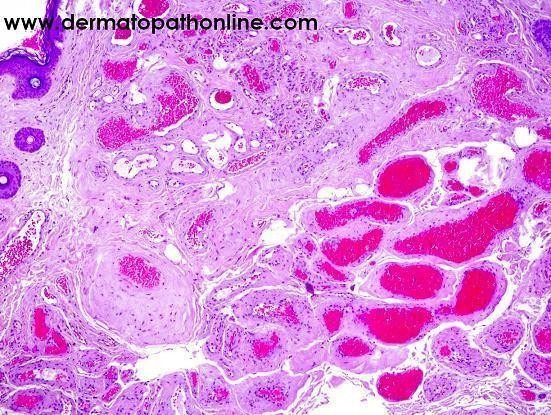 Απουσία ελαστικών ινών (δ.δ από  αρτηριοφλεβώδες αιμαγγείωμα)
WHO, Soft tissue and bone tumors 2020  Hornick, Practical soft tissue pathology 2020
Εν τω Βάθει Αιμαγγειώματα (1)
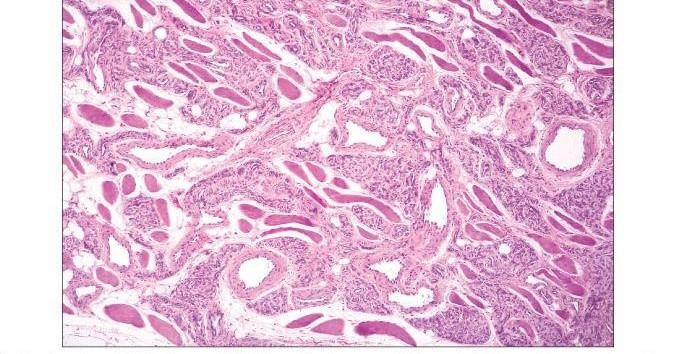 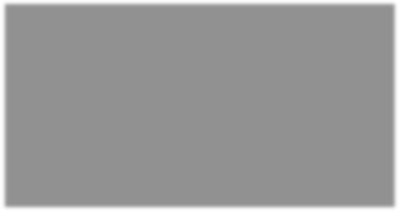 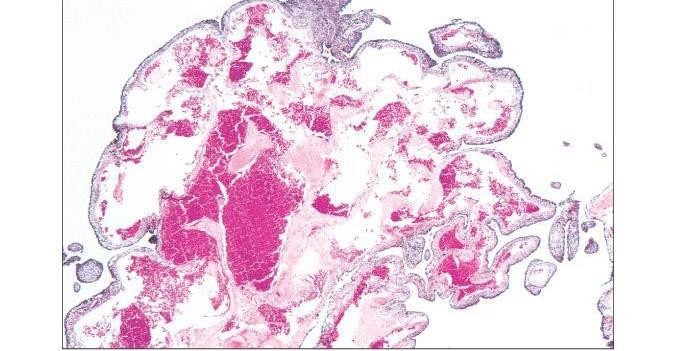 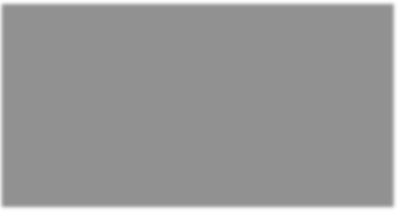 Ενδομυϊκό αγγείωμα /
αιμαγγείωμα
Συνοβιακό αιμαγγείωμα
Συνήθως σηραγγώδες
Γόνατο, αγκώνας, άκρα χείρα
Παιδιά και έφηβοι, Α>Γ
Δ/δ: Συνοβιακή αντιδραστική  αγγειακή υπερπλασία λόγω  φλεγμονής (παρουσία οιδήματος)
Έφηβοι και νέοι ενήλικες, Α=Γ
Συχνότερα σε κάτω άκρα
Σηραγγώδες ή τριχοειδές ή μικτό
Συχνά παρουσία ώριμου λιπώδους ιστού
Ατροφία παρακείμενων μυϊκών ινών
WHO, Soft tissue and bone tumors 2020  Hornick, Practical soft tissue pathology 2020
Εν τω Βάθει Αιμαγγειώματα (2)
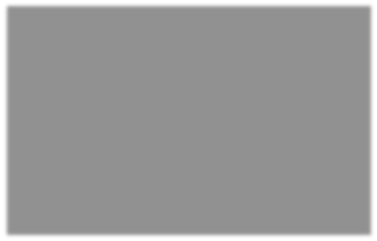 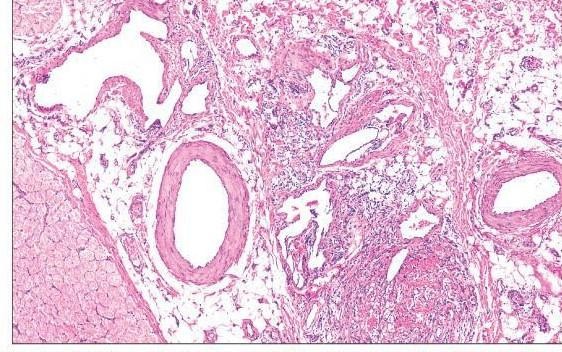 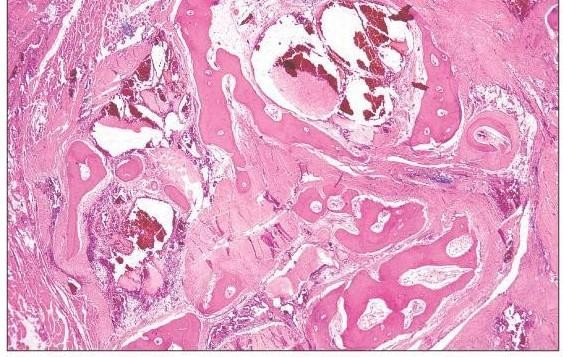 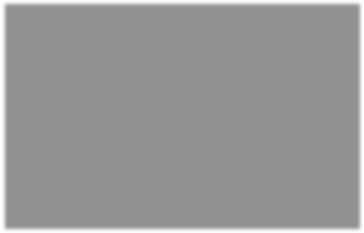 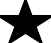 Σηραγγώδες
Αιμαγγείωμα
Συχνότερα παιδική ηλικία
Μεγαλύτερο μέγεθος, εν τω  βάθει εντοπίσεις
Μεγάλου μεγέθους  λεπτοτοιχωματικοί αγγειακοί  χώροι που επαλείφονται από  επίπεδα ενδοθηλιακά κύτταρα  (παρουσία ώριμου οστού	)
Αγγειωμάτωση
Προσβολή μεγάλου μέρους του σώματος
Συνήθως νέα άτομα, κάτω άκρα
Α<Γ ,
ΠΟΥ 2013: αγγειακή malformation
Κλινικοπαθολογοανατομική διάγνωση! -
Υποτροπή 50%
Ποικιλία μορφολογίας αγγείων, διάχυτο πρότυπο
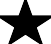 WHO, Soft tissue and bone tumors 2020  Hornick, Practical soft tissue pathology 2020
Κολποειδικό αιμαγγείωμα
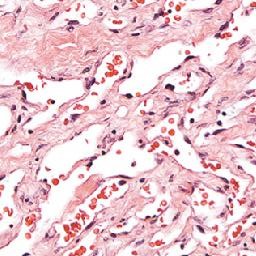 Προτίμηση για τον υποδόριο ιστό του μαστού
μιμείται καλά διαφοροποιημένο αγγειοσάρκωμα
Αρχικά εθεωρείτο ποικιλία του σηραγγώδους  αιμαγγειώματος
Ο νεοπλασματικός ιστός αντικαθιστά τα φυσιολογικά
λοβία του λίπους
Όρια περίγραπτα αλλά εστιακή επέκταση των αγγείων  στον πέριξ ιστό
Έλεγχος αρχιτεκτονικών/κυτταρολογικών
χαρακτήρων κακοήθειας
Επι παθολογικών ορίων συνιστάται επανεκτομή
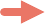 Πυκνά διατεταγμένα, αναστομούμενα
λεπτοτοιχωματικά αγγεία	με ψευδοθηλές.
Απουσία ατυπίας των ενδοθηλιακών  κυττάρων
Hornick, Practical Soft Tissue Pathology, 2019
Αναστομούμενο αιμαγγείωμα
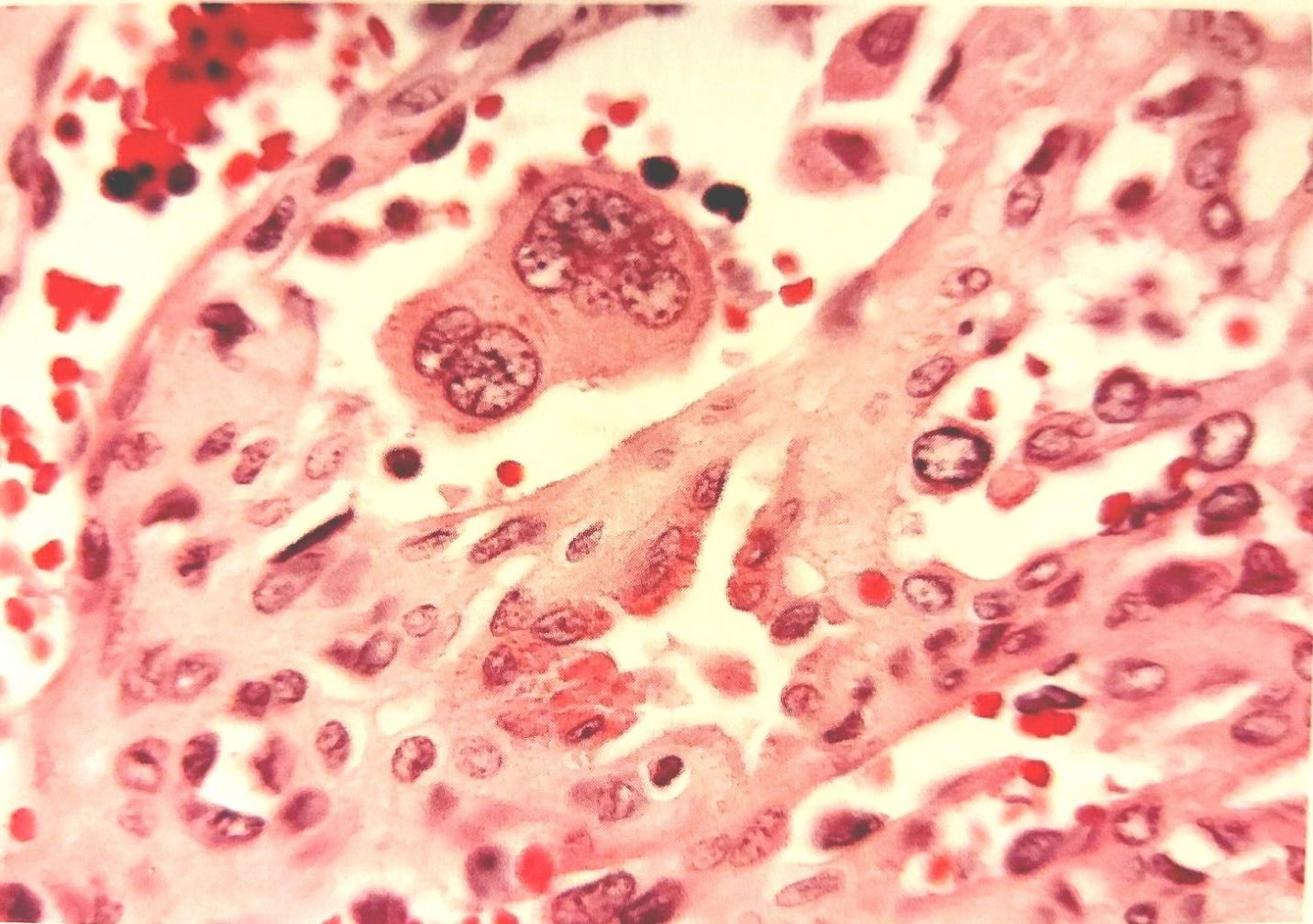 Ενήλικες > παιδιά
Συνήθως νεφρός και οπισθοπεριτόναιο, επίσης ΓΕΣ, ήπαρ, δέρμα,
μαλακά μόρια, γεννητικό σύστημα
Λοβιώδης αρχιτεκτονική
Αναστομούμενα τριχοειδή αγγεία με hobnail ενδοθήλια
Εξωμυελική αιμοποίηση , σφαιρίδια υαλίνης, θρόμβοι
Ενεργοποιητικές μεταλλάξεις GNAQ ή GNA14, όπως στα ηπατικά  νεοπλάσματα με μικρά αγγεία
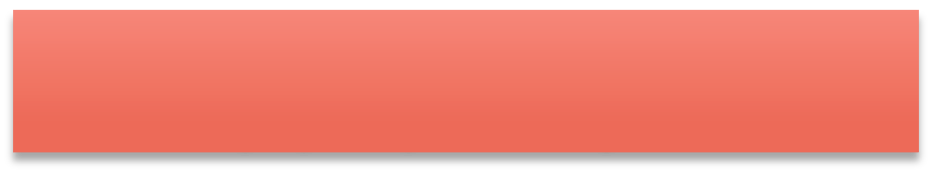 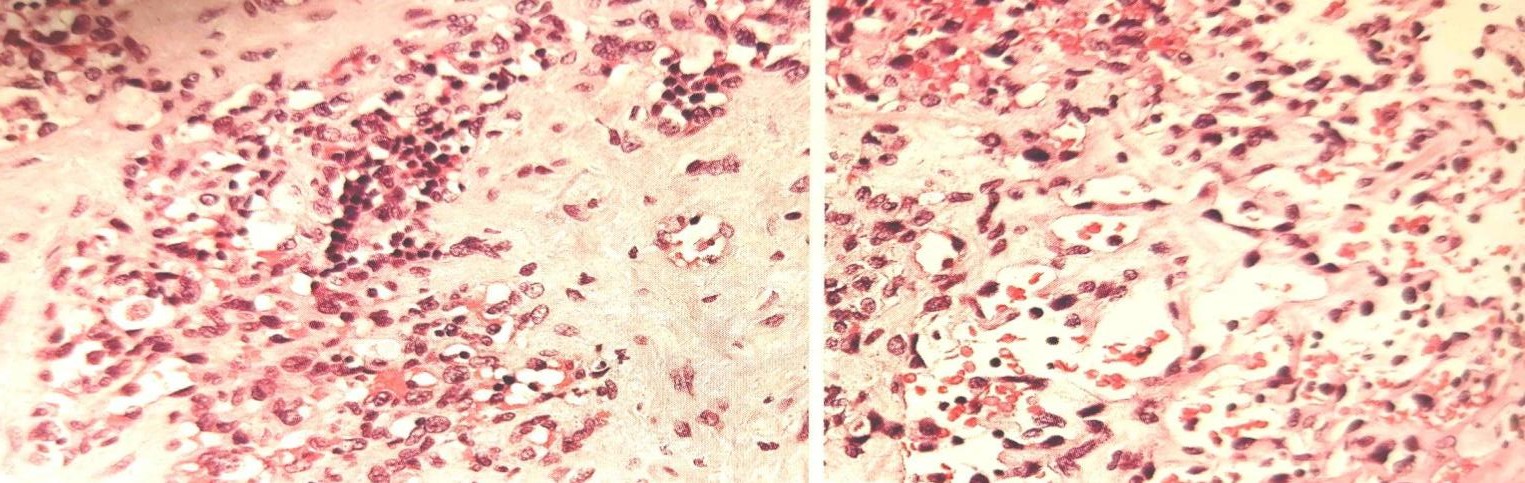 Παρουσία σφαιριδίων υαλίνης και  μεγακαριοκυττάρων
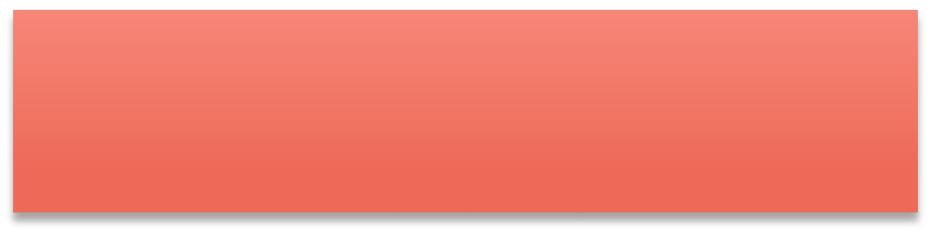 Λοβία αναστομούμενων αγγειακών  χώρων εντός σκλήρυντικού  στρώματος
WHO 2020, Classification of Vascular Tumors
Λεμφαγγείωμα
Δερματικό Επίκτητο  Προοδευτικό Λεμφαγγείωμα
Αλλοίωση αποτελούμενη από συνωστισμένα  διατεταμένα λεμφαγγεία
Συχνά σε παιδιά, κεφαλή - τράχηλος
Δερματικό: επιπολής και εν τω βάθει / Άλλες εντοπίσεις:  στοματική κοιλότητα, ενδοκοιλιακά, οπισθοπεριτόναιο,  γεννητική περιοχή, κορμός
Ενδοκοιλιακό λεμφαγγείωμα δ.δ από κυστικό  μεσοθηλίωμα του περιτοναίου και μικροκυστικό  αδένωμα παγκρέατος(έκφραση επιθηλιακών δεικτών)
Κυρίως σε παιδιά/ενήλικες μετα Α/Θ ή
τραύμα
Δέρμα και βλεννογόνος στόματος
Εκτατικά λεμφαγγεία στο ανώτερο χόριο  που διατέμνουν τις κολλαγόνες ίνες του  δικτυωτού χορίου
Μονόστιβο ενδοθήλιο χωρίς ατυπία
+/- θηλές
Λεμφοκυτταρικές αθροίσεις
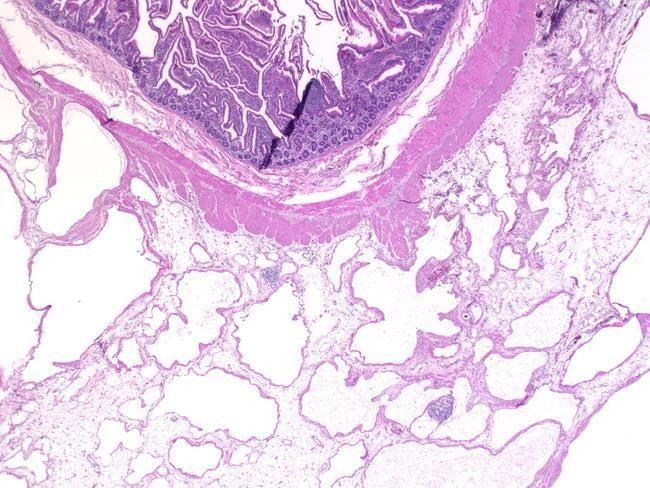 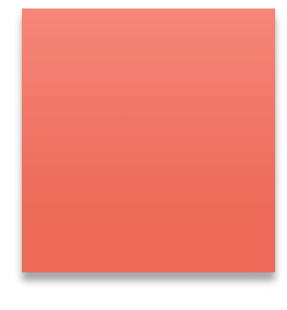 D2-40+,  CD31+,  CD34
variable
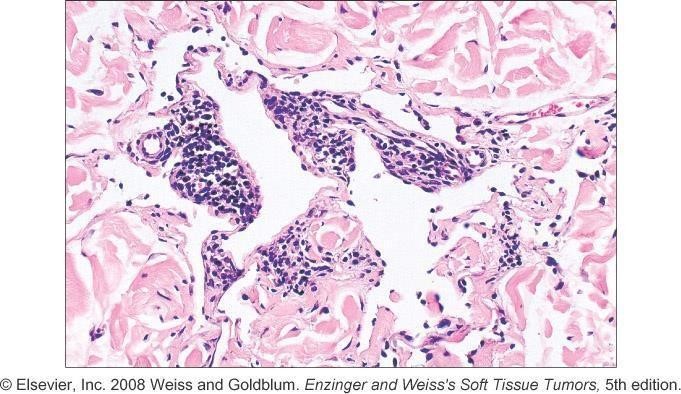 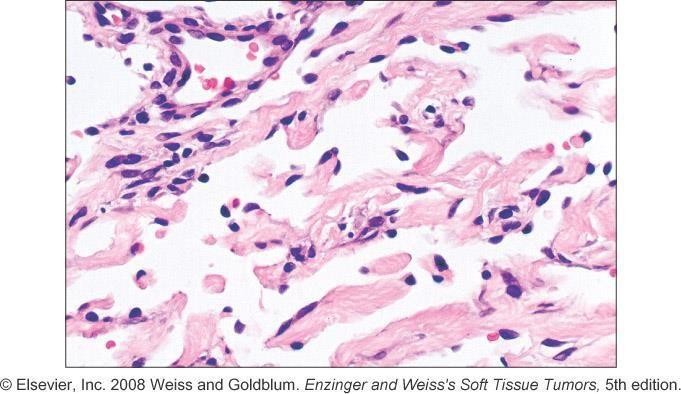 www.webpathology.com
Αγγειακοί όγκοι με Hobnail  ενδοθήλια
Hornick, Practical Soft Tissue Pathology, 2019
Στοχοειδές
(Hobnail- Αιμοσιδηρωτικό  Αιμαγγείωμα)
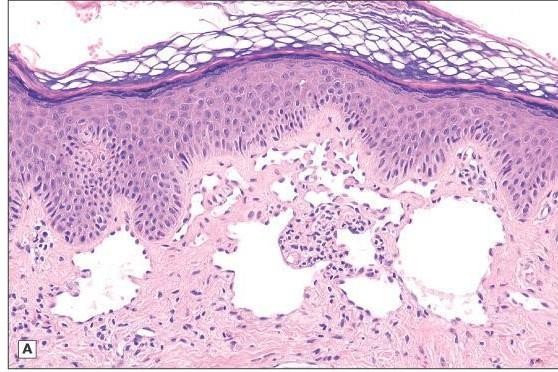 Το καλόηθες αντίστοιχο του δικτυοειδούς
αιμαγγειοενδοθηλιώματος
Δερματική αλλοίωση, συνήθως στα άκρα νέων ανδρών
Η στοχοειδής κλινική εμφάνιση δεν είναι ούτε ειδική ούτε  απαραίτητη για τη διάγνωση
Συμμετρική σφηνοειδής αλλοίωση στο χόριο

Διφασική μορφολογία
Επιφανειακά: εκτατικοί χώροι με hobnail  ενδοθήλια, +/- θηλές
Εν τω βάθει: σχισμοειδείς χώροι που	διατέμνουν τις ίνες του
δικτυωτού χορίου
Αιμορραγία , αιμοσιδηρίνη, λεμφικές αθροίσεις
Λεμφαγγειακος φαινότυπος
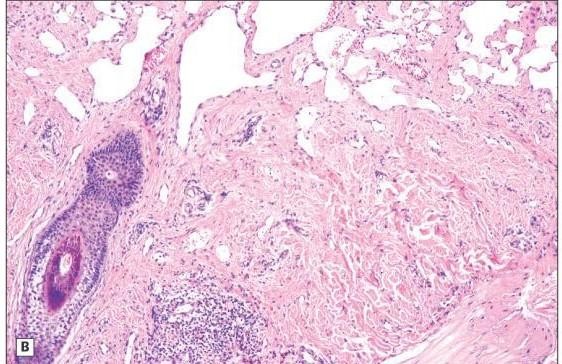 Ασυνεχής/απών περικυτταρικός στίχος
Enzinger, Soft tissue tumors 2020  Hornick, Practical soft tissue pathology 2020
Αγγειακοί Όγκοι Ενδιάμεσης  Κακοήθειας
ΑΙΜΑΓΓΕΙΟΕΝΔΟΘΗΛΙΩΜΑ
Ομάδα αγγειακών όγκων με βιολογική  συμπεριφορά ενδιάμεση μεταξύ  αιμαγγειώματος και
αγγειοσαρκώματος
Τοπική υποτροπή / χαμηλό  μεταστατικό δυναμικό (locally  aggressive, rarely metastasizing)
Τύποι κατά WHO 2020
Δικτυοειδές
Θηλώδες ενδολεμφαγγειακό
Kaposiform/θυσσανωτό αιμαγγείωμα
Σύνθετο
Ψευδομυογενές
Σάρκωμα Kaposi
Δικτυοειδές (retiform) Αιμαγγειοενδοθηλίωμα
Νέοι ενήλικες και παιδιά
Εντόπιση στο χόριο και τον υποδόριο ιστό, συνήθως  στα άκρα (κάτω)
Επιμήκεις αναστομούμενοι αγγειακοί χώροι δίκην  ορχικού δικτύου που επενδύονται από μονό στίχο  Hobnail κυττάρων με ήπια ατυπία, με ενίοτε  μικρές θηλές
Σπάνιες συμπαγείς αθροίσεις ευτραφών  ενδοθηλιακών κυττάρων
Το περιβάλλον στρώμα συνήθως εμφανίζει σκλήρυνση
Λεμφοκυτταρική διήθηση, εναποθέσεις αιμοσιδηρίνης
D2-40 -/+	PROX1 +
Απουσία στίχου περικυττάρων
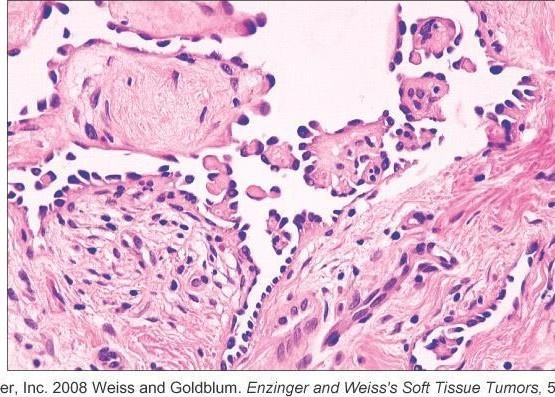 WHO, Soft tissue and bone tumors 2020  Enzinger, Soft tissue tumors 2020
Θηλώδες ενδολεμφαγγειακό ενδοθηλίωμα
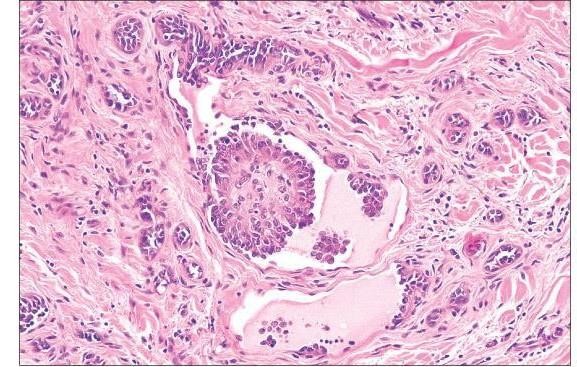 Σπάνιο νεόπλασμα, κυρίως σε παιδιά και βρέφη (25% σε
ενήλικες)
Συνήθως στα άκρα, χόριο και τον υποδόριο ιστό
Εκτατικοί λεμφαγγειακού τύπου χώροι επενδυόμενοι  από κυβοειδές ενδοθήλιο με σχηματισμό  υαλοειδοποιημένων θηλών που επενδύονται από  Hobnail κύτταρα
Λεμφαγγειακός φαινότυπος (D2-40+/CD34 +/-)
Λεμφοκυτταρικές διηθήσεις
Απουσία περικυτταρικού στίχου
Εξαιρετική πρόγνωση
WHO, Soft tissue and bone tumors 2020  Enzinger, Soft tissue tumors 2020
Σύγκριση δικτυοειδούς και θηλώδους  ενδολεμφαγγειακού ενδοθηλιώματος
Κοινό χαρακτηριστικό η
παρουσία ενδοθηλιακών	κυττάρων  ποικίλου μεγέθους με μορφολογία  Ηobnail
Ανοσοφαινότυπος: συνέκφραση  CD31, CD34 (λιγότερο συχνά),
ERG και λεμφαγγειακών
δεικτών όπως D2-40 (κυρίως  στο Dabska)
Χαμηλή πυρηνική ατυπία (δ.δ από  αγγειοσάρκωμα)
Μετακτινική άτυπη αγγειακή αλλοίωση (AVL)
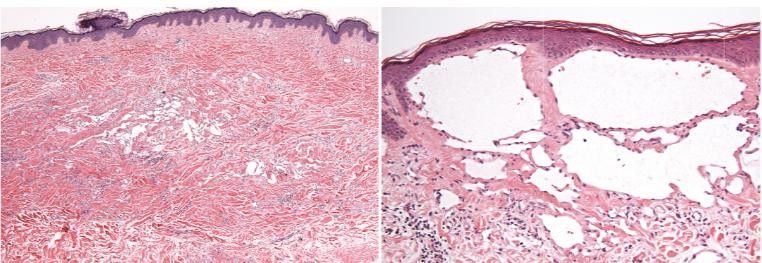 Επαγόμενη από Α/Θ ανάπτυξη  αγγείων στο χόριο με άτυπα  χαρακτηριστικά που δεν επαρκούν  για τη διάγνωση αγγειοσαρκώματος
Απουσία επέκτασης στο υποδόριο,  έντονης ατυπίας, συμπαγούς  μορφολογίας ή αναστομούμενων  αγγειακών χώρων
Λεμφαγγειακός	φαινότυπος
Δ.Δ: Επίκτητο προοδευτικό  λεμφαγγείωμα, hobnail  αιμαγγείωμα (ιστορικό), καλα
διαφοροποιημένο αγγειοσάρκωμα
Συνιστάται πλήρης εξαίρεση - 20%  εμφάνιση νέων βλαβών – σπάνια  εξέλιξη σε αγγειοσάρκωμα
A
B
Σφηνοειδής αλλοίωση
στο μέσο χόριο
Παρουσία εκτατικών  αγγείων με λεμφαγγειακό  φαινότυπο στην επιφάνεια  (hobnail αιμαγγείωμα)
Αγγειακοί χώροι με
ενδοθήλια ήπιας ατυπίας  που διατέμνουν τις
κολλαγόνες ίνες του χορίου
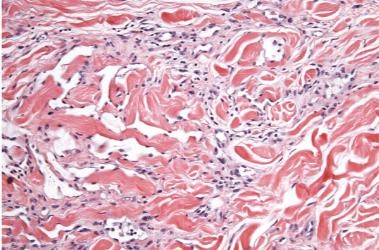 C
Επιθηλιοειδείς αγγειακές αλλοιώσεις
Επιθηλιοειδές αιμαγγείωμα, επιθηλιοειδές αιμαγγειοενδοθηλίωμα, επιθηλιοειδές  αγγειωματοειδές οζίο, επιθηλιοειδές αγγειοσάρκωμα
Ευτραφή ενδοθηλιακά κύτταρα με άφθονο κυτταρόπλασμα και σπάνια  ενδοκυττάρια κενοτόπια
Η ενδοθηλιακή φύση δεν είναι πάντα προφανής
Δυνατή η έκφραση κερατινών
Διαφορική Διάγνωση: επιθηλιοειδές σάρκωμα, αληθείς επιθηλιακοί όγκοι
Επιθηλιοειδές Αιμαγγείωμα
▶	Ενήλικες 20 – 40 ετών, Γ>Α, 50% πολυεστιακή αλλοίωση
▶	Κεφαλή / τράχηλος (κυρίως περιωτικά) και άκρα (κυρίως δάχτυλα)/ πέος, οστά, στοματικός βλεννογόνος
▶	Περίγραπτη αλλοίωση σε χόριο και υποδόριο, σπάνια σε εν τω βάθει ιστούς
▶	Δυνατόν να αναπτυχθεί ενδοαγγειακά
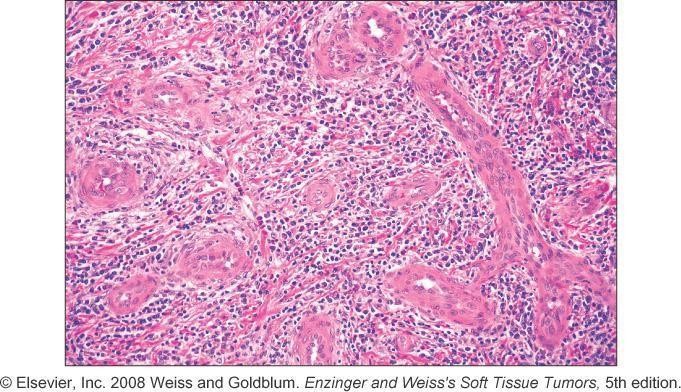 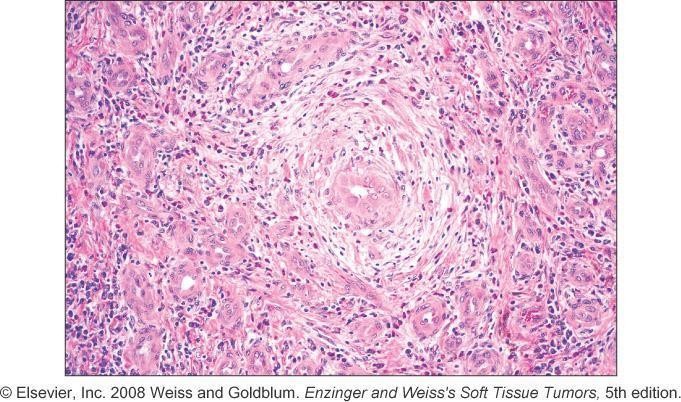 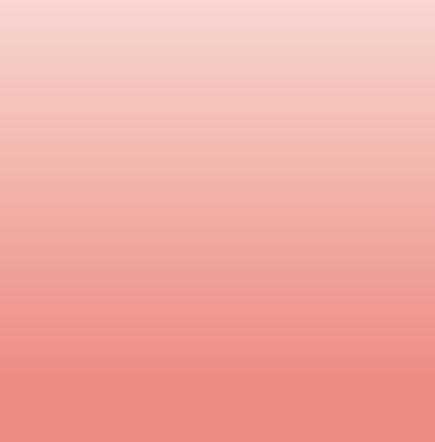 Φλεγμονώδης  συνιστώσα:
ηωσινόφιλα,  λεμφοκύτταρα,  μαστοκύτταρα,  πλασματοκύτταρα,  λεμφοζίδια
Μικρά αγγεία  περιβάλλουν το  κεντρικό αγγείο
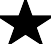 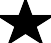 Επιθηλιοειδή ενδοθήλια  που προβάλλουν στον  αυλό – tombstone  appearance
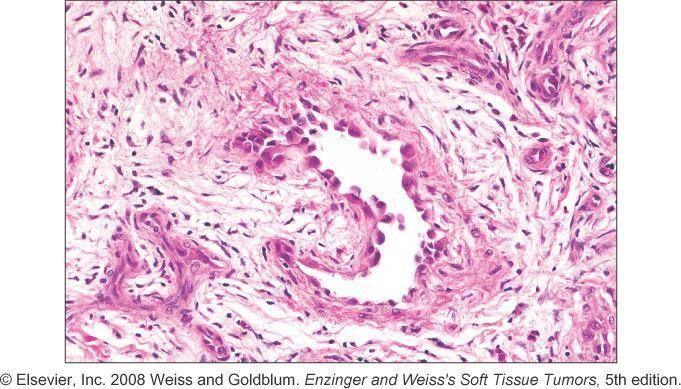 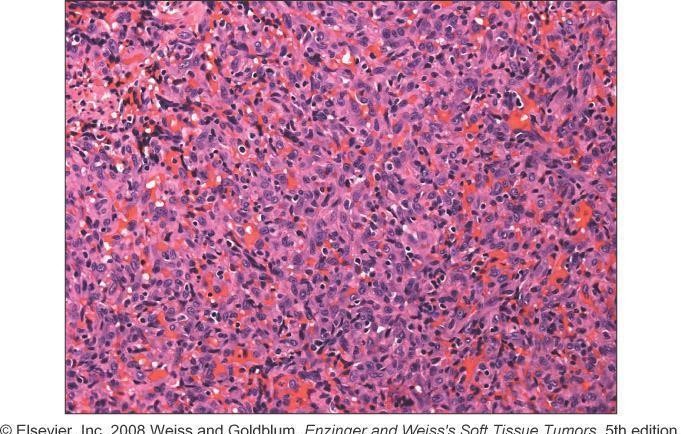 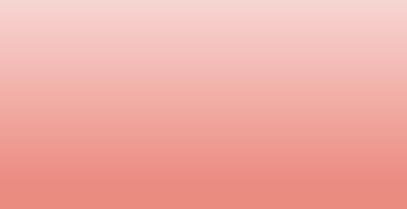 Απουσία σαφών  αγγειακών αυλών  στη συμπαγή
ποικιλία
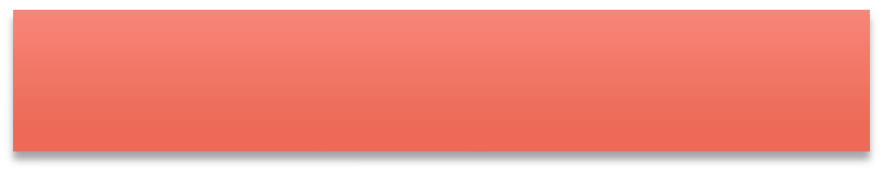 Επιθηλιοειδές Αιμαγγείωμα
Αγγειολεμφοειδής υπερπλασία με  ηωσινοφιλία
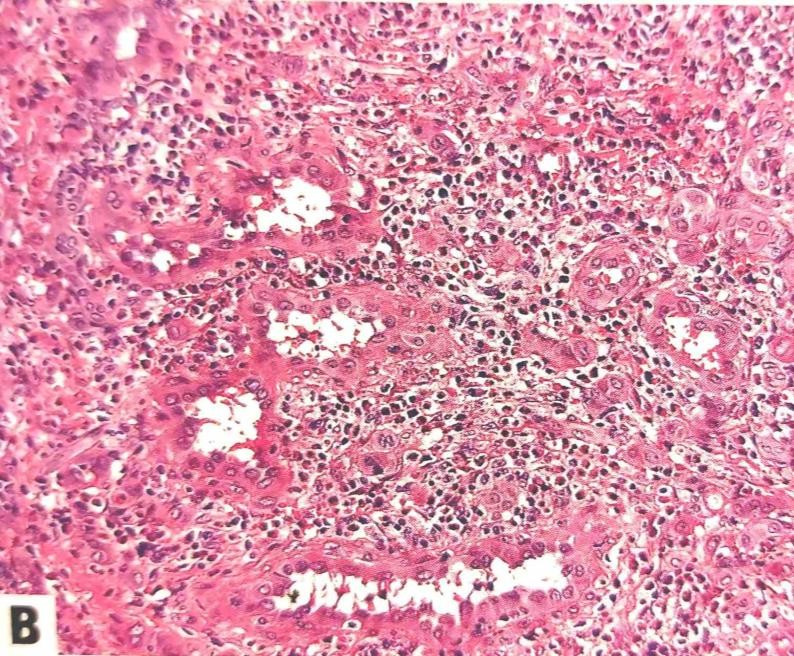 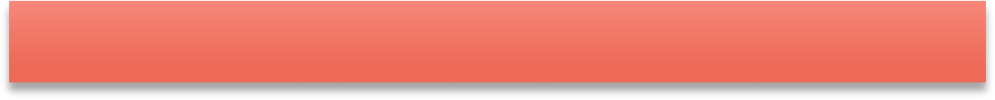 Μορφολογικές ποικιλίες
Συμβατική
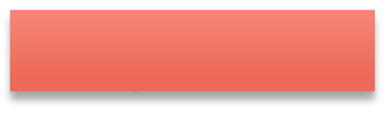 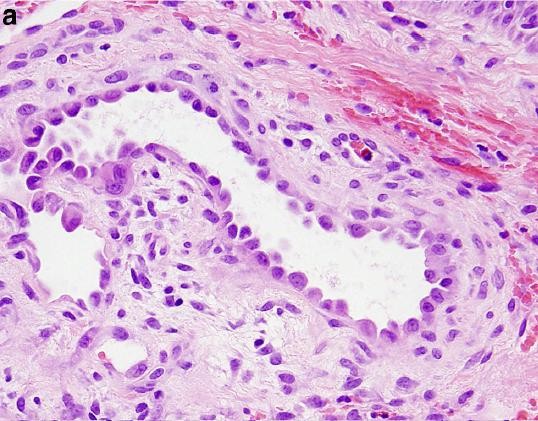 Συμπαγής ανάπτυξη
Αυξημένη  κυτταροβρίθεια
Νέκρωση
Μη εμφανείς
αγγειακοί χώροι
Διηθητική  συμπεριφορά
Συχνή ανάπτυξη στο  πέος
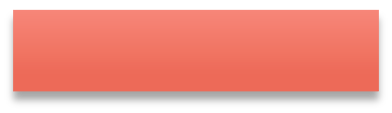 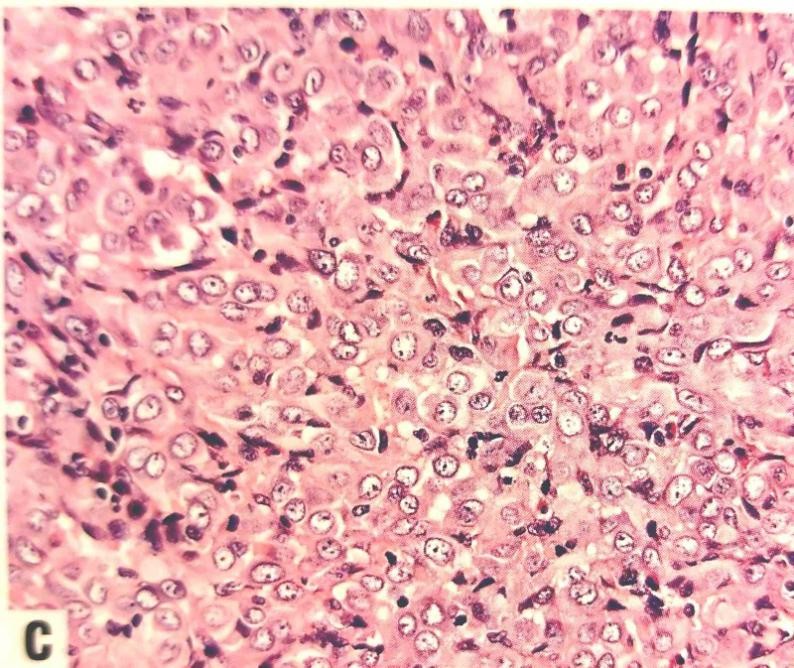 Άτυπη
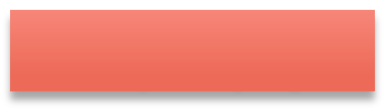 Συμπαγής
50% συμπαγείς  αθροίσεις  νεοπλασματικών  κυττάρων
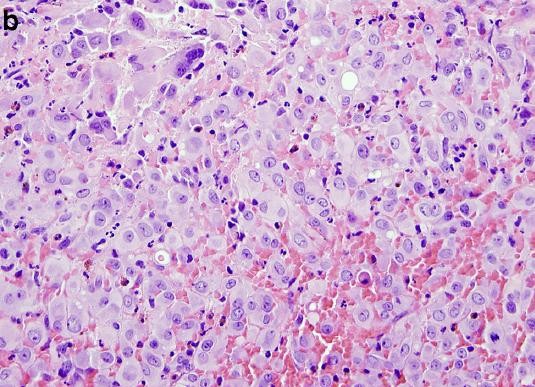 WHO 2020, Classification of Vascular Tumors  Papke, Virch Archiv, 2020
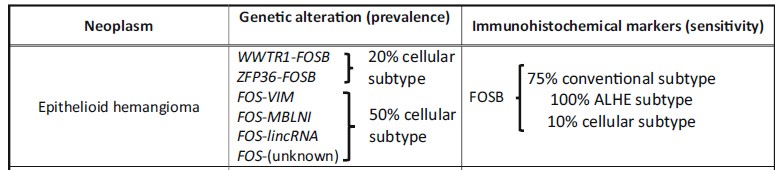 Απουσία FOS και FOSB αναδιατάξεων στην αγγειολεμφοειδή υπερπλασία με ηωσινοφιλία	?  μη νεοπλασματική αλλοίωση

Συνηθέστερες οι FOSB αναδιατάξεις στην άτυπη ποικιλία

Οι περιπτώσεις επιθηλιοειδούς αιμαγγειώματος με αναδιατάξεις FOS και FOSB εμφανίζονται
συνηθέστερα εκτός δέρματος, στα άκρα και στην κυτταροβριθή και άτυπη ποικιλία
Papke, Virch Archiv, 2020
Επιθηλιοειδές  Αιμαγγείωμα
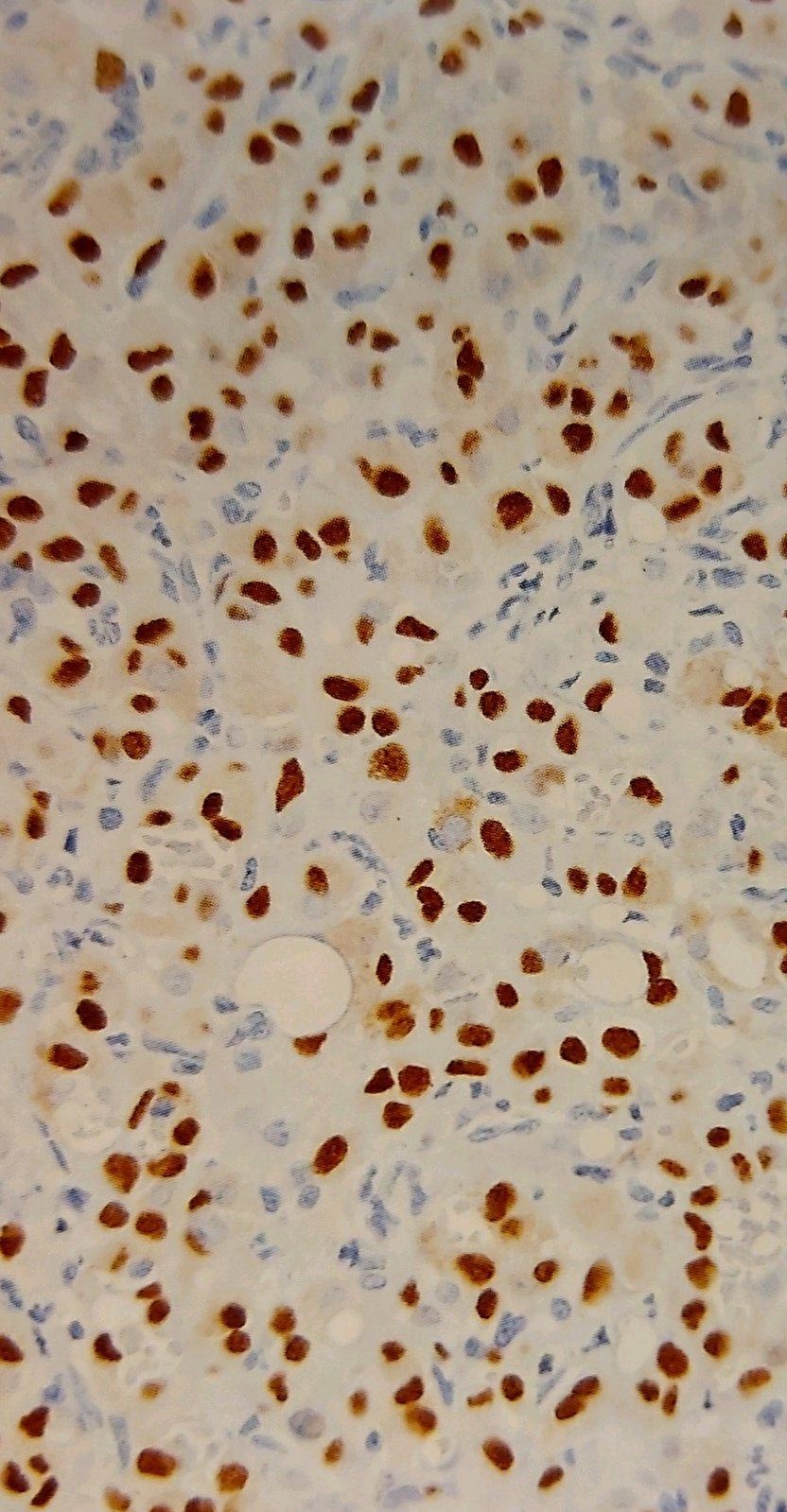 Διαφορική Διάγνωση
Επιθηλιοειδές αιμαγγειοενδοθηλίωμα (διάταξη κυττάρων σε χορδές,
απουσία φλεγμονώδους συνιστώσας)
Επιθηλιοειδές αγγειοσάρκωμα (-δδ από το συμπαγές επιθηλιοειδές  αιμαγγείωμα, έντονη ατυπία των νεοπλασματικών κυττάρων)
Νόσος Kimura (λεμφαδενοπάθεια, αθροίσεις ηωσινοφίλων σε βλαστικά
κέντρα)
Ανοσοφαινότυπος: CD31, CD34, ERG, D2-40
Pitfalls: Έκφραση EMA και κερατινών σε ένα ποσοστό περιπτώσεων!
Αναδιατάξεις FΟS/FOSB  ;Έντονη διάχυτη πυρηνική έκφραση  FΟSB
Πυρηνική έκφραση FOSB > 95% ειδική ( παρατηρείται σε ψευδομυογενές  αιμαγγειοενδοθηλίωμα και ενίοτε στην οζώδη περιτονιίτιδα


Huang , AJSP 2015, Antonescu, Gen Chrom, Cancer 2014, Llamas - Velasco,  AJSP 2017
Επιθηλιοειδές αγγειωματοειδές οζίο
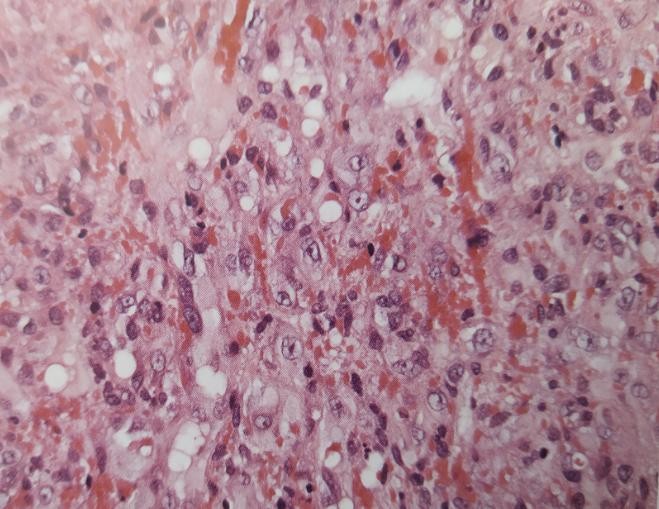 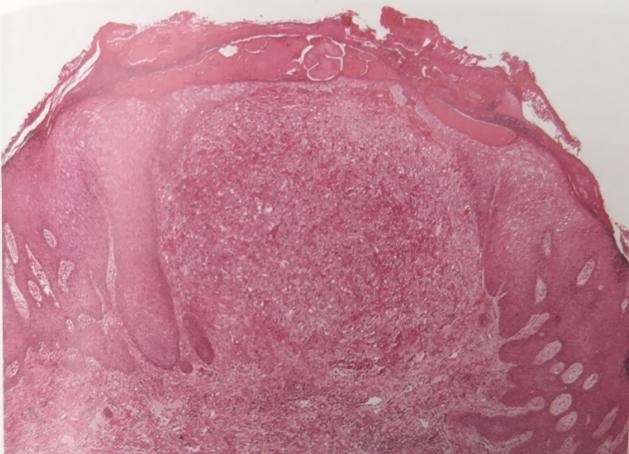 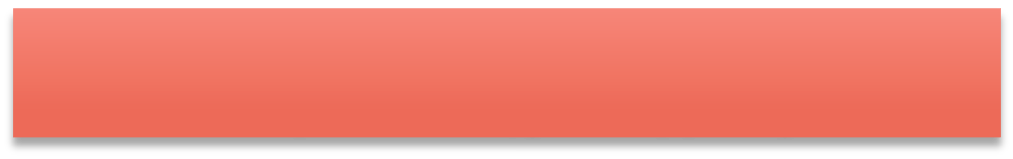 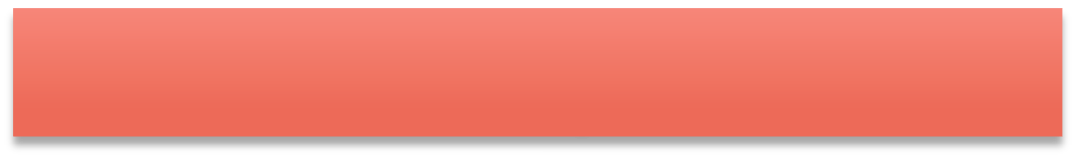 Καλά περιγεγραμμένο οζίδιο στο χόριο με
υπερπλασία της επιδερμίδας
Συμπαγείς αθροίσεις επιθηλιοειδών κυττάρων με
σπάνια ενδοκυττάρια κενοτόπια
Επικάλυψη με επιθηλιοειδές αιμαγγείωμα: μικτή φλεγμονή, ενδοκυττάρια κενοτόπια
Απουσία πυρηνικής έκφρασης FOSB ή θετικότητας για κερατίνες
Hornick, Practical Soft Tissue Pathology, 2019
Επιθηλιοειδές αιμαγγειοενδοθηλίωμα (EHE)
Κλινικά χαρακτηριστικά

Ενήλικές, Γ ≥ Α, εξαιρετικά σπάνιο σε παιδιά

Δέρμα, μαλακά μόρια, πνεύμονας, οστά, ήπαρ – οποιαδήποτε εντόπιση

Ιστολογικά ευρήματα παρόμοια μεταξύ των διάφορων εντοπίσεων αλλά η  πρόγνωση εξαρτάται από την εντόπιση

Δερματικό EHE εξαιρετικής πρόγνωσης

Πνευμονικό ή οστικό EHE πιο επιθετικό από εκείνο των μαλακών μορίων

Πολυεστιακές αλλοιώσεις μονοκλωνικές	μεταστάσεις

Συνολικό μεταστατικό δυναμικό 21%, ποσοστό θνητότητας 17%
Hornick, Practical Soft Tissue Pathology, 2019  WHO, Classification of Tumours: Soft Tissue and Bone Tumours 2020
Clinical features of EHE by primary site
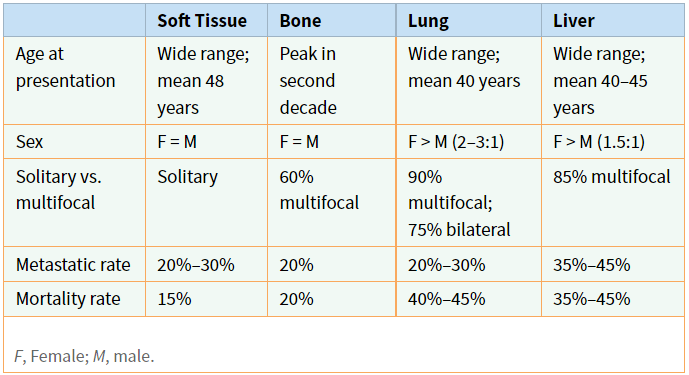 Hornick, Practical Soft Tissue Pathology, 2019
EHE – Ιστολογικά ευρήματα(I)
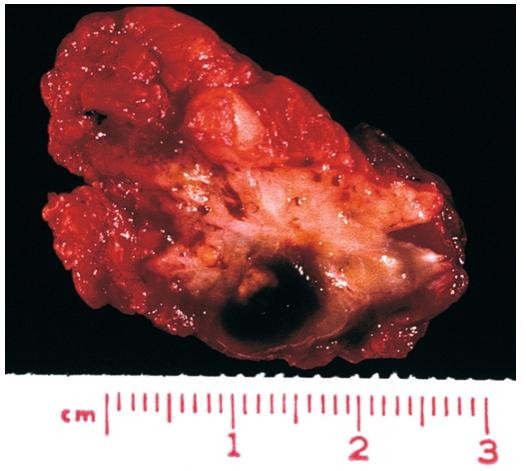 Σε 40-50% σχέση με μικρού/μεγάλου μεγέθους αγγείο, κατά κανόνα  φλέβα	φυγόκεντρη ανάπτυξη στον πέριξ ιστό
Αγγειοκεντρικό πρότυπο μη εμφανές στο δερματικό ΕΗΕ
Αρχέγονη αγγειακή διαφοροποίηση με τη μορφή ενδοκυττάριων αυλών
σπάνια μεγάλοι αγγειακοί χώροι στην περιφέρεια του όγκου
Ενδοκυττάριοι αυλοί με εξαγγειωμένα ερυθρά, όχι βλέννη (δ.δ  από αδενοCa)
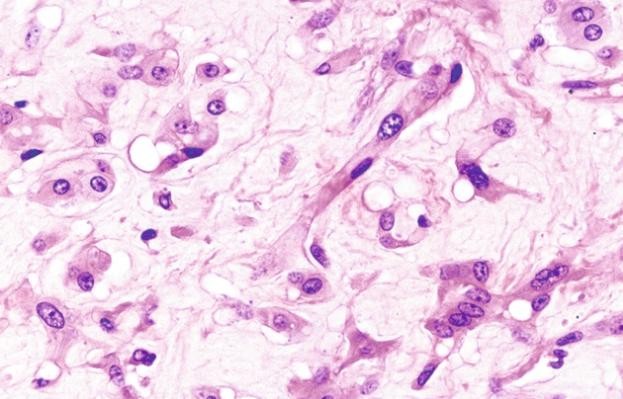 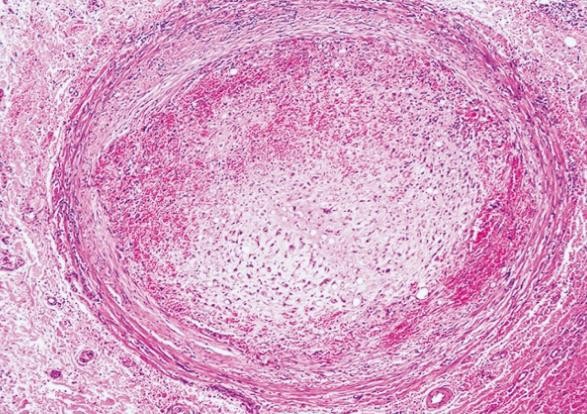 Hornick, Practical Soft  Tissue Pathology, 2019  WHO Classification of  Tumours: Soft Tissue and  Bone Tumours 2020  Enzinger, 7th edition 2020
EHE – Ιστολογικά ευρήματα (II)
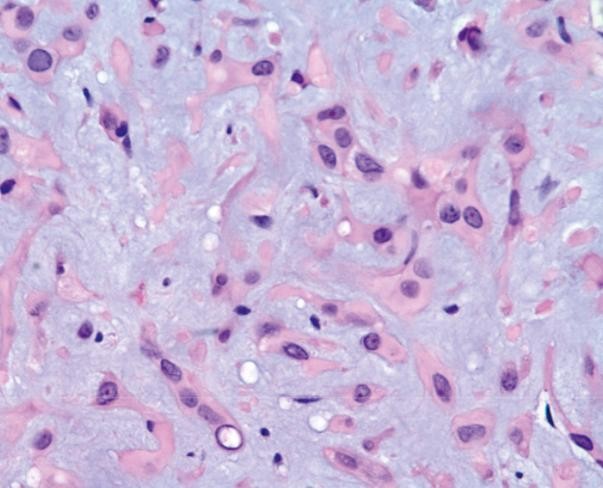 Επιθηλιοειδή ή ελαφρά ατρακτόμορφα νεοπλασματικά  κύτταρα με ηωσινόφιλο κυτταρόπλασμα	και μικρό
πυρήνιο

Αναστομούμενες χορδές εντός μυξοϋαλοειδούς
στρώματος που ενθυμίζει χόνδρο

Ελάχιστα φλεγμονώδη κύτταρα (δ.δ από επιθηλιοειδές  αιμαγγείωμα)

Υποδόριες/ εν τω βάθει αλλοιώσεις ευρέως διηθητικές
Δερματικές αλλοιώσεις μικρές και περίγραπτες
Πολύ σπάνιες μιτώσεις (≤1/10 H.P.F)
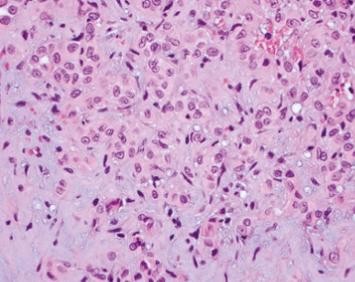 Hornick, Practical Soft Tissue Pathology, 2019  WHO Classification of Tumours: Soft Tissue and  Bone Tumours 2020
EHE – Ανοσοφαινότυπος και μοριακά ευρήματα
Ενδοθηλιακοί δείκτες: CD31, CD34, Fli-1, ERG
CD34 +/-
Έκφραση κερατινών, ενίοτε διάχυτα, στο 25-50%
EMA σπάνια θετικό
D2-40 + σε ένα ποσοστό

50% SMA+ στα νεοπλασματικά κύτταρα
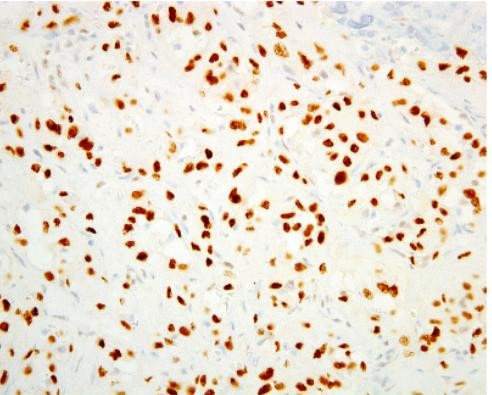 Διάχυτη πυρηνική έκφραση CAMTA-1 επί παρουσίας	WWTR1-
CAMTA1 σύντηξης (85-90%)
TFE3 ενίοτε θετικό επί CAMTA-1 αναδιάταξης
TFE3
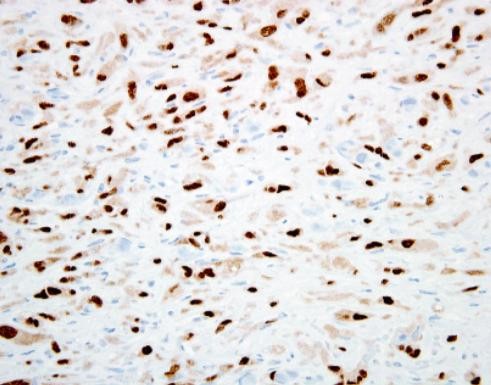 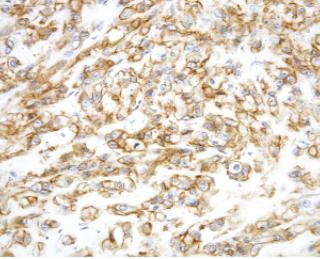 Διάχυτη πυρηνική
έκφραση TFE3 σε EHE με  YAP1-TFE3 σύντηξη
Hornick, Practical Soft Tissue Pathology, 2019  WHO Classification of Tumours: Soft Tissue and
Bone Tumours 2020
CD31
CAMTA1
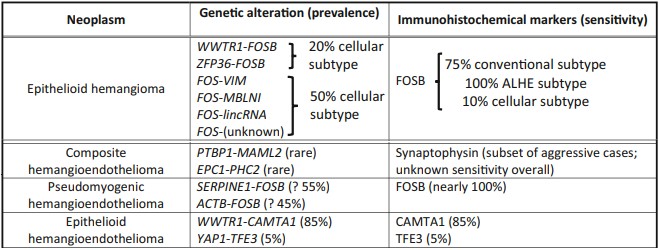 Papke Virch Arch 2020
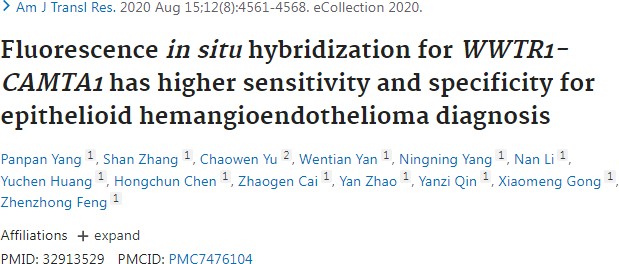 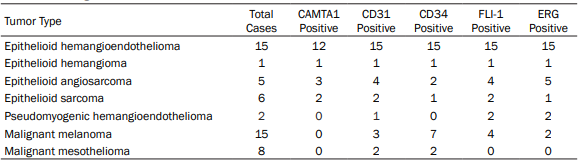 12/15 EHE positive for CAMTA1 expression (sensitivity 85.7%)

6/37 histologic mimics positive for CAMTA1 expression	(specificity 84%)

FISH for WWTR1-CAMTA1 fusion probe positive in 14/15 EHE but in none of the histologic mimics
(sensitivity and specificity 100%)
EHE	με άτυπα ιστολογικά χαρακτηριστικά
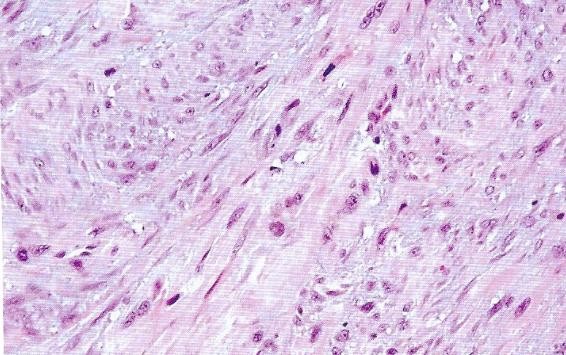 <10%	EHE εμφανίζουν άτυπα ιστολογικά  χαρακτηριστικά ( πυρηνικό πλειομορφισμό,  πυρήνιο,	μιτώσεις)
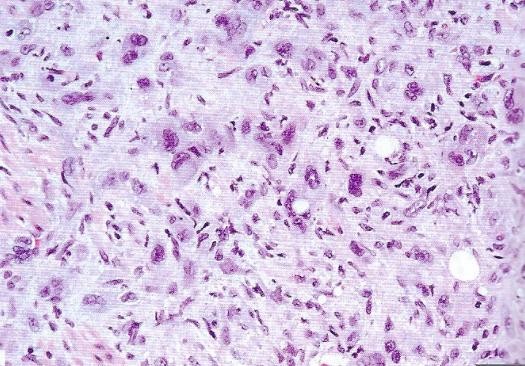 Ατρακτοκυτταρική σαρκωματώδη μορφολογία

Νέκρωση

Ομοιότητα με επιθηλιοειδές αγγειοσάρκωμα
Διατήρηση εστιών τυπικού ΕΗΕ

Μέγεθος >3cm και μιτώσεις (>3/50 H.P.F)
σχετίζονται με επιθετική βιολογική συμπεριφορά
Hornick, Practical Soft Tissue Pathology, 2019
WHO 2020, Classification of Vascular Tumors
EHE – Διαφορική Διάγνωση (I)
Μεταστατικό αδενοκαρκίνωμα	(ενδοθηλιακοί δείκτες)

Υψηλής κακοήθειας μυξοειδές λιποσάρκωμα	(ενδοθηλιακοί δείκτες – λοβιώδες  πρότυπο,λιποβλάστες S100+)

Έξωσκελετικό μυξοειδές χονδροσάρκωμα	(ενδοθηλιακοί δείκτες – λοβιώδες  πρότυπο, ατρακτόμορφα κύτταρα σε δικτυωτό πρότυπο)

Επιθηλιοειδές σάρκωμα	(CD31 -, απώλεια INI1 ή σπάνια BRG1)
Hornick, Practical Soft Tissue Pathology, 2019
EHE – Differential	diagnosis (II)
Hornick, Practical Soft Tissue Pathology, 2019
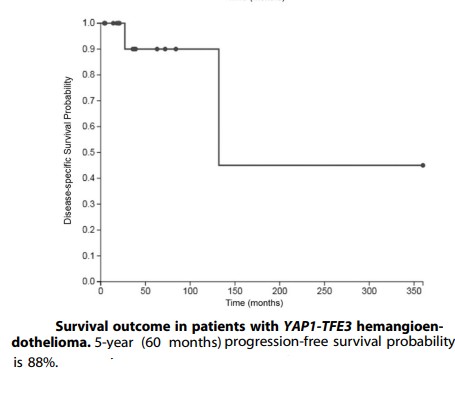 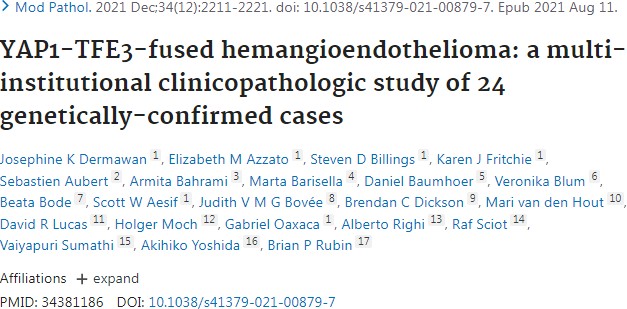 Female preponderance; wide age range, often seen in young  patients

Most common in the soft tissue(50%), followed by bone, lung
and liver

Multifocal presentation in 2/3 of cases

Despite multifocal and/or metastatic disease >47% of patients survived many years

5 year PFS 88%, 35% of patients alive without disease

Proposed to be categorized as a distinct entity rather than a molecular variant of EHE
Differential Diagnosis of YAP1-TFE3 fused EHE
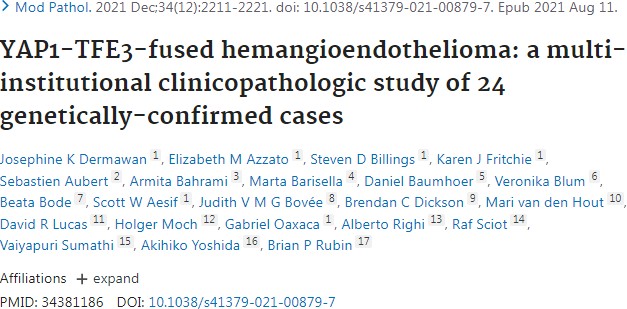 Other neoplasms harboring TFE3 gene rearrangements

PEComa (myomelanocytic phenotype – absence of vascular markers)

Xp11 translocation – associated renal cell carcinoma (absence of vascular markers)

Alveolar soft part sarcoma (absence of vascular markers, presence of ASPSCR1-TFE3 gene fusion)

Conventional (CAMTA1 rearranged) EHE (CAMTA1 + 92% of cases)

Epithelioid angiosarcoma (marked atypia, mitotic activity, necrosis)
Dermawan, Mod Pathol 2021
WWTR1 -	CAMTA-1 +
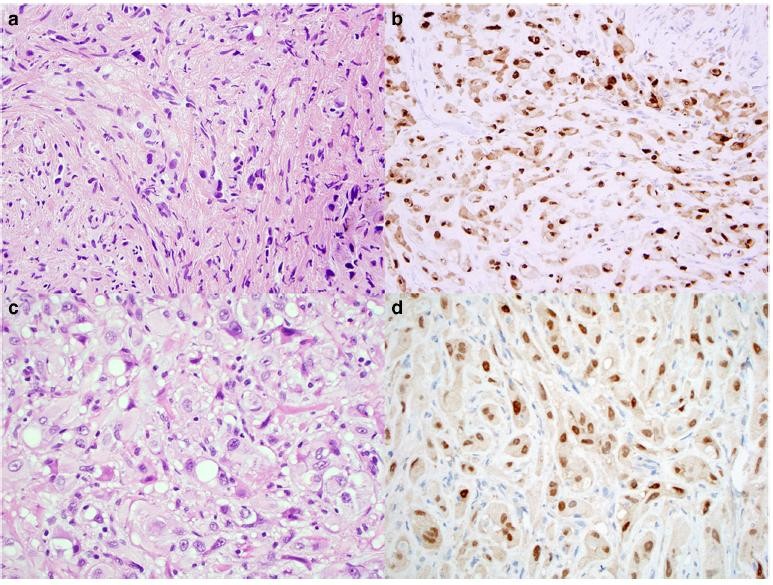 Σύγκριση WTR1- CAMTA-1 (a,b)  και YAP1 - TFE-3 ποικιλιών (c,d) EHE
Ιστολογικά χαρακτηριστικά ευρήματα σε  EHE με YAP1-TF3 σύντηξη:
Επιθηλιοειδή κύτταρα με άφθονο  κυτταρόπλασμα
Φωλεώδες πρότυπο
Απουσία μυξοϋαλοειδούς στρώματος
Αγγειακό πρότυπο
YAP1-	TFE-3 +
Papke, Virch Arch, 2020
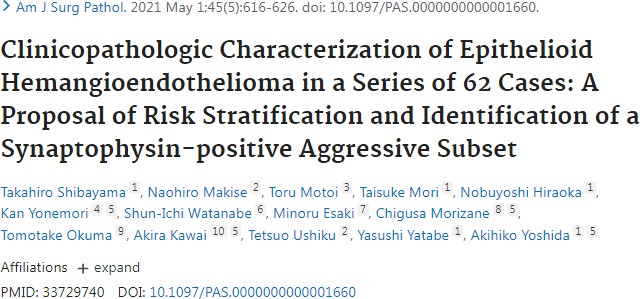 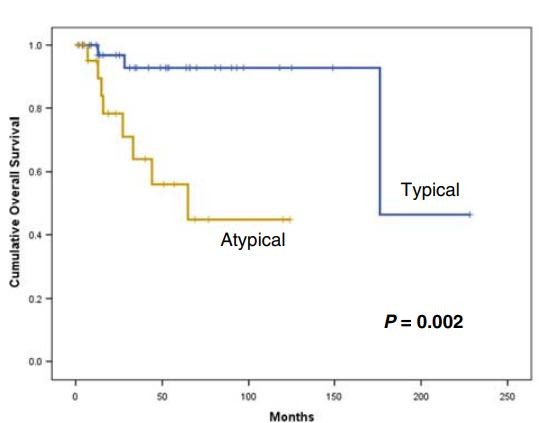 62 cases of EHE with CAMTA1/TFE3/WWTR1 alterations
CAMTA1 subtype 59/62
TFE3 subtype 2/62
Variant WWTR1 (WWTR1- ACTL6A) subtype 1/62

35.5% (22/62) of cases atypical histology:	at least 2 of the following 3 features

High mitotic activity (1/2 mm2 ) [ may be applied to needle biopsies]
High nuclear grade (enlarged nuclei, prominent nucleolus)
Coagulative necrosis
Clinicopathologic Characterization of Epithelioid Hemangioendothelioma in  a Series of 62 Cases: A Proposal of Risk Stratification and Identification of a  Synaptophysin-positive Aggressive Subset
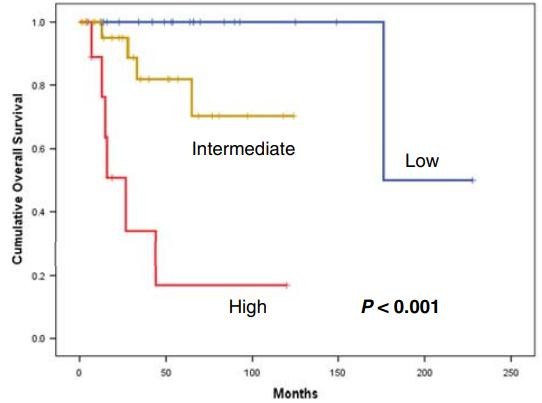 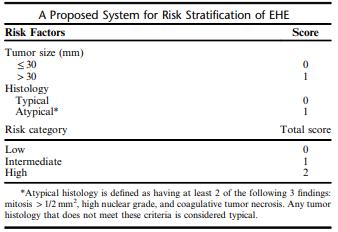 Large tumor size (>3cm) and histologic atypia the only parameters significantly associated  with shorter survival ( univariate and multivariative analysis)
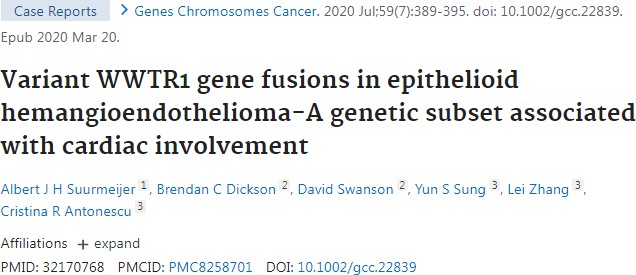 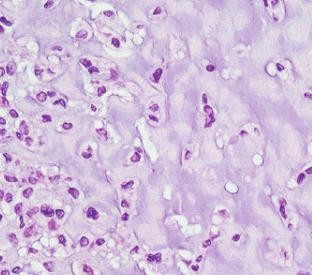 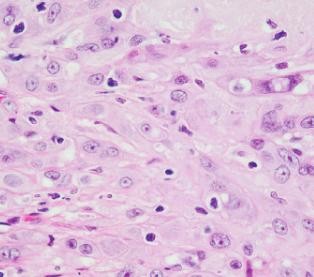 A subset of EHE cases contain novel  WWTR1 fusions partners including MAML2  and ACTL6A

Variant WWTR1 EHE shows a striking  predilection for cardiac presentation
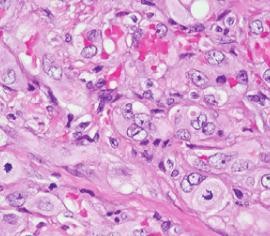 ACTL6A is a subunit of the SW1/SNF  complex and enhances the transcriptional  activity of nuclear YAP/TAZ by inhibition of  YAP proteosomal protein degradation
Morphologic spectrum of cardiac tumors
with WWTR1 variant fusion
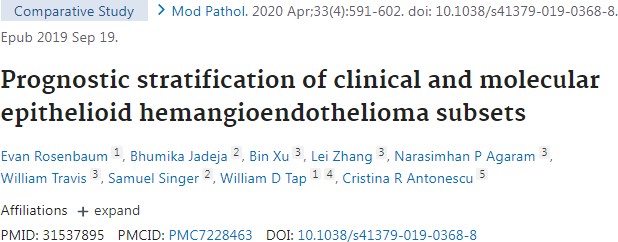 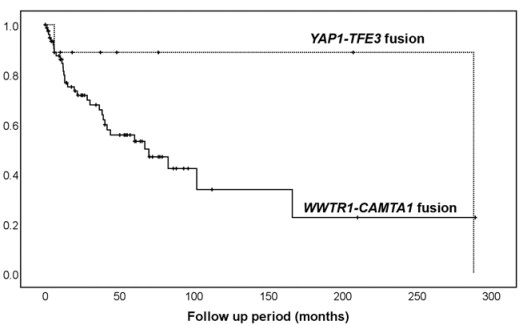 Secondary genetic alterations in >50% of the  cases

Conventional CAMTA-1 rearranged EHE less  favorable outcome (59%) compared to YAP1-  TFE3 rearranged subset (86%)

Multifocality, pleural involvement, lymph node  or distant metastases associated with a  significantly worse outcome
Ατρακτοκυτταρικές αγγειακές αλλοιώσεις
Ατρακτοκυτταρικό αιμαγγείωμα, Kaposiform αιμαγγειοενδοθηλίωμα, σάρκωμα  Kaposi, ψευδομυογενές αιμαγγειοενδοθηλίωμα, ένα ποσοστό
αγγειοσαρκωμάτων
Η αγγειακή φύση είναι προφανής στο ατρακτοκυτταρικό αιμαγγείωμα
Δ/δ: μη αγγειακοί όγκοι για τις υπόλοιπες οντότητς
Στοιχεία δηλωτικά ενδοθηλιακής διαφοροποίησης: συμπιεσμένοι αγγειακοί  αυλοί, εξαγγειωμένα ερυθρά, αιμοσιδηρίνη και ενδοκυττάρια κενοτόπια
Ανοσοϊστοχημεία για HHV-8 επιβεβαιωτική σ.Kaposi και για ενδοθηλιακούς  δείκτες απαραίτητη για τη διάγνωση ψευδομυογενούς
αιμαγγειοενδοθηλιώματος
Ατρακτοκυτταρικό Αιμαγγείωμα
Εθεωρείτο τύπος αιμαγγειοενδοθηλιώματος
Υποδόρια αλλοίωση συνήθως στα άκρα  νέων ατόμων, χρονολογούμενη συχνά από  ετών
Ενίοτε στα πλαίσια συνδρόμου Maffuci,  Klippel - Trenaunay
50% ενδοαγγειακά, πολλαπλά, υποτροπή  60%
Διφασική αλλοίωση
Σηραγγώδες στοιχείο
(λεπτοτοιχωματικά αγγεία με αποπλατυσμένο  ενδοθήλιο- περικλείουν θρόμβους ή ερυθρά)
Kaposiform στοιχείο
(στρογγυλά ή επιθηλιοειδή κύτταρα με
ενδοκυττάριους αυλούς ή κενοτόπια)
Μοριακό εύρημα :συχνή παρουσία
(IDH1>ΙDΗ2) μεταλλάξεων στις σποραδικές  και συνδρομικές	περιπτώσεις
(Ten Broek, 2017)
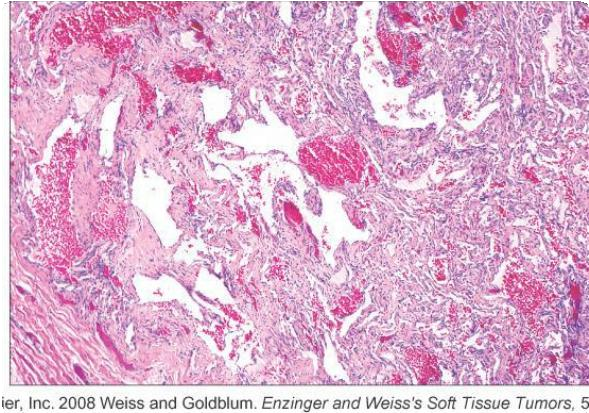 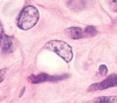 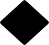 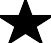 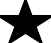 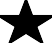 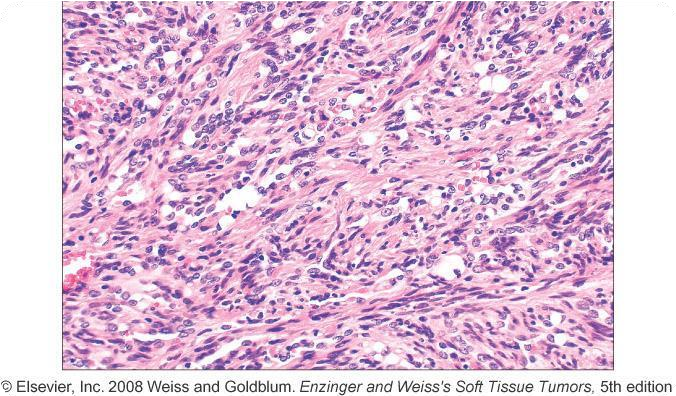 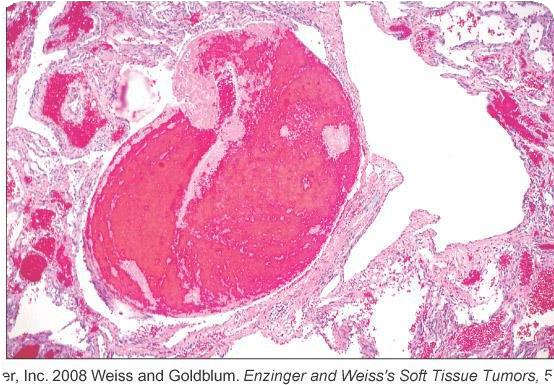 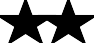 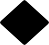 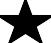 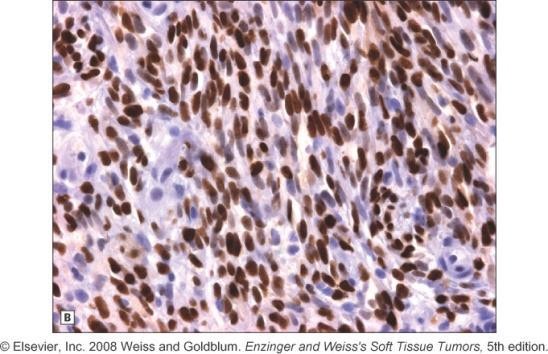 Σάρκωμα Kaposi
Πολυεστιακή HHV-8 επαγόμενη
αγγειακή υπερπλασία
Η λοίμωξη με τον HHV-8 είναι  αναγκαία αλλά όχι ικανή συνθήκη  για την γένεση των βλαβών
Θεωρείται όγκος οριακής
κακοήθειας(WHO 2013)
Σε γενικευμένο σάρκωμα Kaposi  προσβολή ΓΕΣ, πνεύμονα,  λεμφαδένων
HHV-8 LANA
Κλινικές μορφές
-Κλασσική: ήπιας βιολογικής συμπεριφοράς δερματικές
αλλοιώσεις σε ηλικιωμένους ασθενείς Μεσογειακής καταγωγής,  Α>Γ, άνω άκρα (10% σπλαχνική/βλεννογονική προσβολή)
-Αφρικανικό ενδημικό: ήπιας βιολογικής συμπεριφοράς, HIV –  παιδιά και ενήλικες, δερματική νόσος, τοπικά επιθετική και  γενικευμένη λεμφαδενοπαθητική μορφή
-Ιατρογενές: αποτέλεσμα αναοσοκαταστολής
-Επιδημικό: σχέση με AIDS (πλέον επιθετικό)
Hornick, Practical Soft Tissue Pathology, 2019
▶	Στάδιο πλάκας
Αρχόμενη ανάπτυξη  ατρακτόμορφων  κυττάρων πέριξ  υπερπλαστικών αγγείων
Εξαγγειωμένα ερυθρά,
ερυθροφαγοκυττάρωση
Σφαιρίδια υαλίνης (PAS+)
Ανοσοφαινότυπος
CD31, CD34, D240+
HHV-8 (LANA) +
▶	Υπερτερεί έναντι
PCR
▶	Σπάνια σε  αντιδραστική  αγγειοενδοθηλιω-  μάτωση και  αγγειοσάρκωμα στο  έδαφοςAIDS
Σάρκωμα Kaposi
▶	Στάδιο όζου
▶	Στάδιο κηλίδας
Αναστομούμενα μικρά αγγεία  πέριξ εκτατικών αγγείων ή  εξαρτημάτων στο χόριο -  διατέμνουν τις κολλαγόνες  ίνες
Απουσία  αξιόλογης ατυπίας
– ατρακτόμορφων
κυττάρων
Παρουσία λεμφοκυττάρων,
πλασματοκυττάρων
Περιγεγραμμένο  κυτταροβριθές οζίδιο  που περικλείει δέσμες  ατρακτόμορφων  κυττάρων με ελάχιστη  πυρηνική ατυπία
Εξαγγείωση ερυθρών
Εικόνα «τρυπητού» - slit-  like αυλών
Διατεταμένα λεμφαγγεία
στην περιφέρεια
Λεμφοκύτταρα,
πλασματοκύτταρα,  σφαιρίδια υάλινης
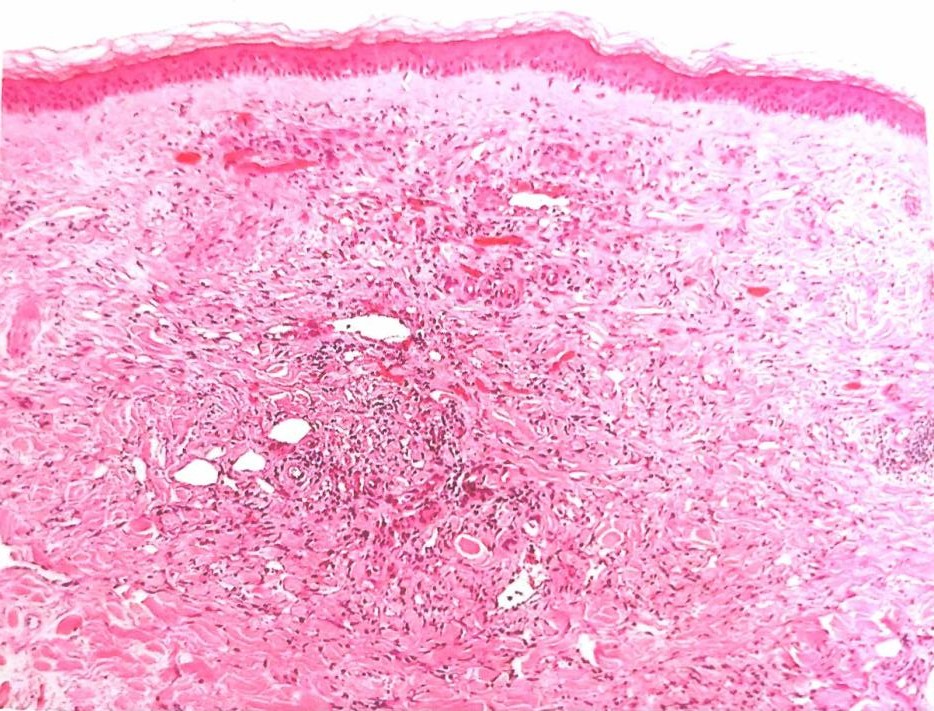 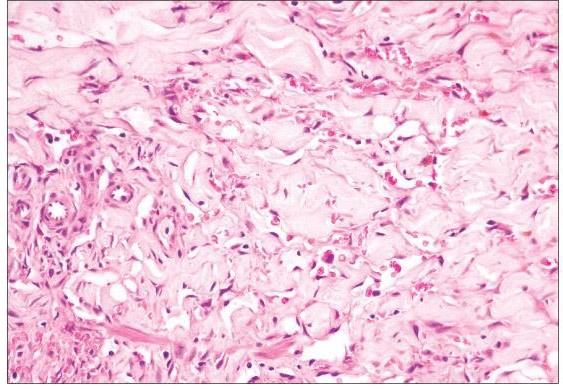 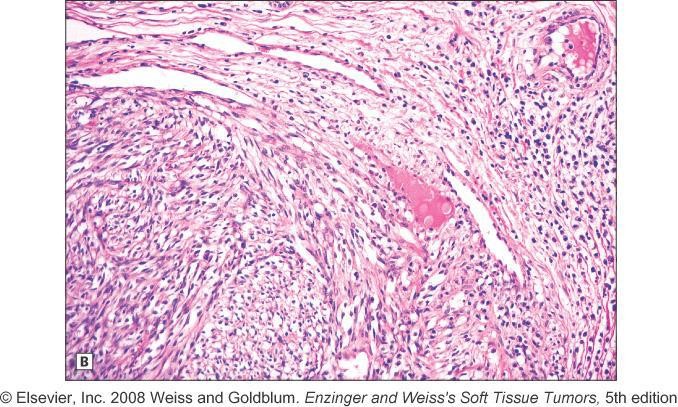 Ψευδομυογενές αιμαγγειοενδοθηλίωμα(A)
Προβάλλουσα ουδετεροφιλική διήθηση (50% των  περιπτώσεων)
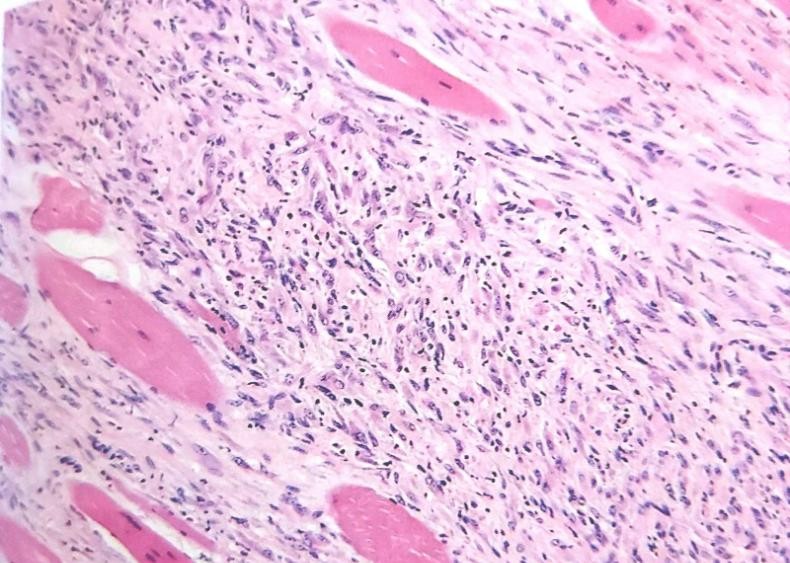 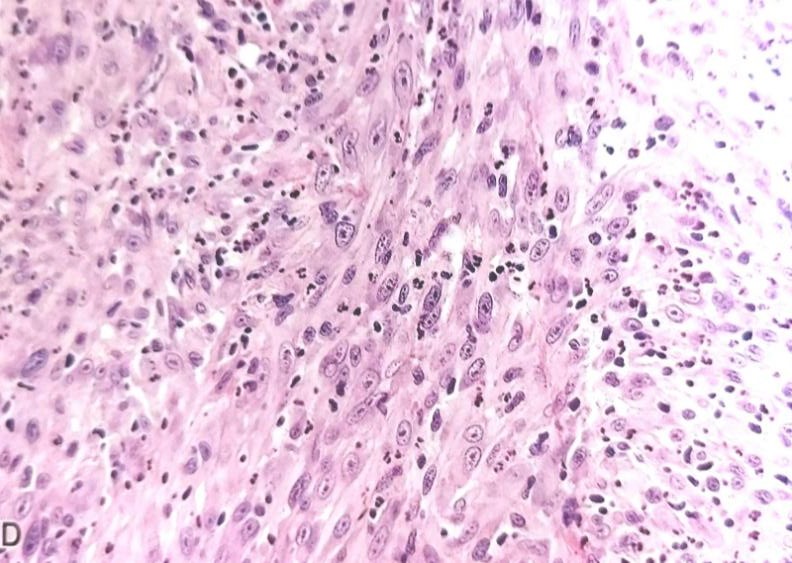 Απουσία αγγειακής  διαφοροποίησης σε
μορφολογικό επίπεδο
Νέοι ενήλικες, Α>Γ
Ένα ή περισσότερα(2/3 των  περιπτώσεων) δερματικά ή
υποδόρια οζίδια, συνήθως στα  άκρα
Ενδομυϊκές αλλοιώσεις στο 50%  και οστικές αλλοιώσεις στο 20%  κατά τον απεικονιστικό έλεγχο
60% τοπική υποτροπή στα
πρώτα έτη
Διηθητική ανάπτυξη
Ηωσινόφιλα ατρακτόμορφα και ωοειδή κύτταρα με ήπια ατυπία σε  χαλαρές δέσμες
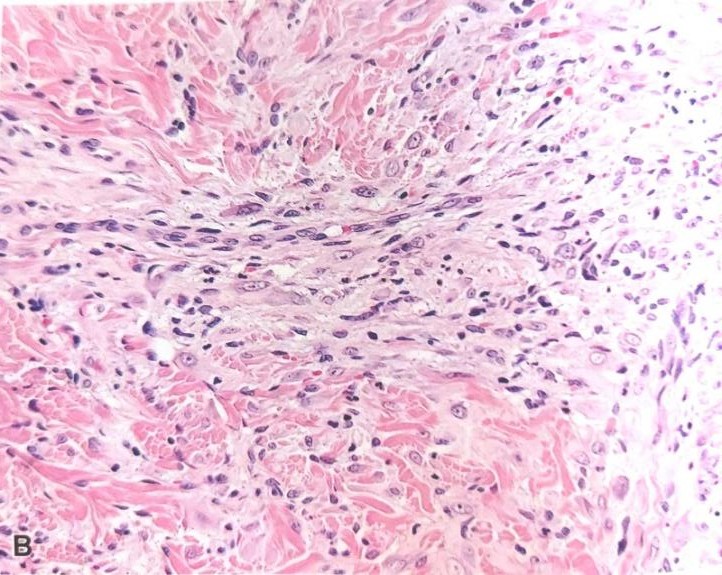 Ψευδομυογενές αιμαγγειοενδοθηλίωμα(B)
Ανοσοφαινότυπος:
-CD31 + (50%), Fli-1, ERG+, Keratins +, SMA
εστιακά (+30%)
-MNF-116, EMA, S100, CD34, Desmin -

*Μόνον η έντονη και διάχυτη FOSB θετικότητα θα  πρέπει να εκλαμβάνεται ως θετική (100% των
περιπτώσεων)
Μοριακά ευρήματα: SERPINE 1 / FoSB σύντηξη (55%)
και ACTB / FOSB σύντηξη (~45%) πιο εμφανής σε  μονήρεις βλάβες  πυρηνική έκφραση
Δ/δ: Επιθηλιοειδές σάρκωμα (ΙΝΙ – ή BRG - ),  κακοήθεις επιθηλιοειδείς αγγειακοί όγκοι (CAMTA1  για EHE,	ατυπία στο αγγειοσάρκωμα), μυογενείς
όγκοι (μυογενής φαινότυπος, απουσία ενδοθηλιακών  δεικτών), οζώδης περιτονιίτις (απουσία ενδοθηλιακών  δεικτών)
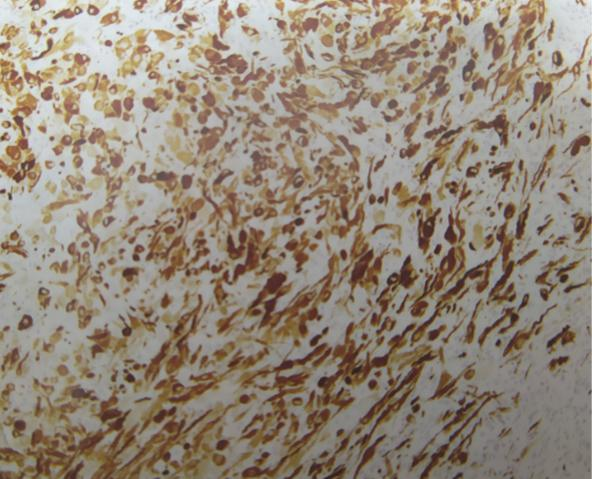 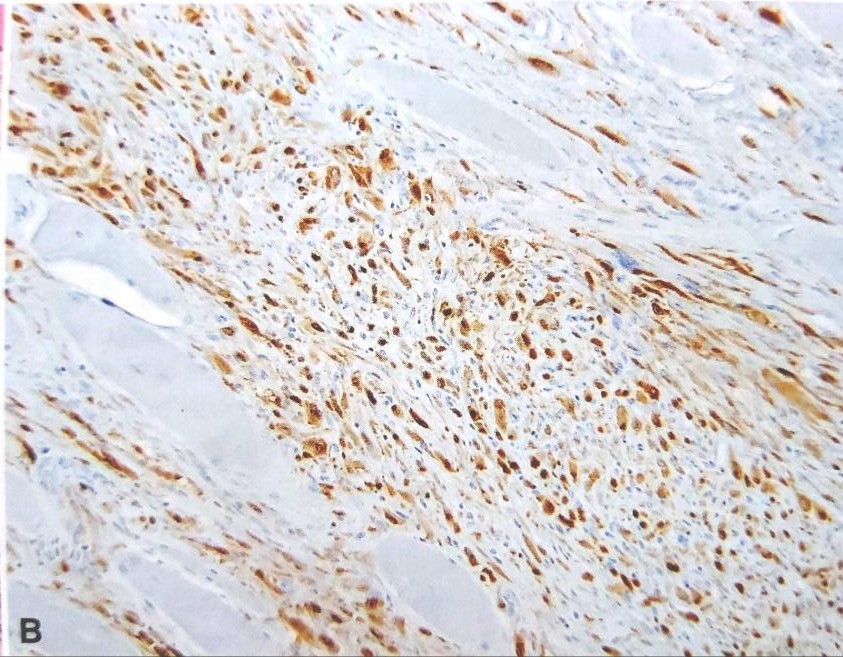 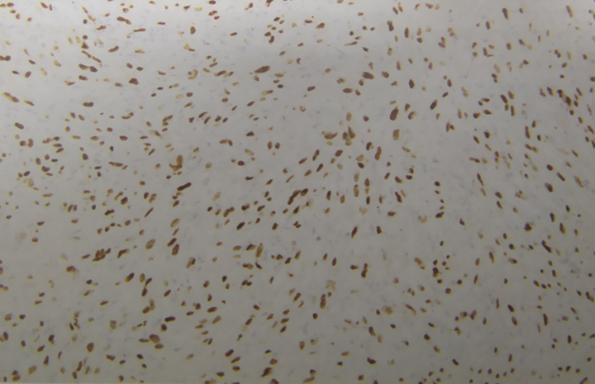 ERG
FoSB
Hornick, Practical Soft Tissue Pathology, 2019
Ker AE1/AE3
Θυσσανωτό αγγείωμα/ Kaposiform αγγειοενδοθηλίωμα (ενιαία
οντότητα κατά WHO 2020)
Παιδιά, τράχηλος/άνω κορμός >  άκρα, συνήθως μεγάλο μέγεθος
Συνδέεται με σύνδρομο Kasabach  Meritt
Δερματικές αλλοιώσεις, σπάνια  υποδόρια επέκταση  πρότυπο  θυσσανωτού αγγειώματος
Εν τω βάθει ιστοί Κλασσικό  πρότυπο Kaposiform  αιμαγγειοενδοθηλιώματος
Ατρακτοκυτταρικό στοιχείο μόνον  στο πρότυπο Kaposiform
αιμαγγειονδεοθηλιώματος
Απουσία Glut1  δ.δ από νεανικό  αιμαγγείωμα
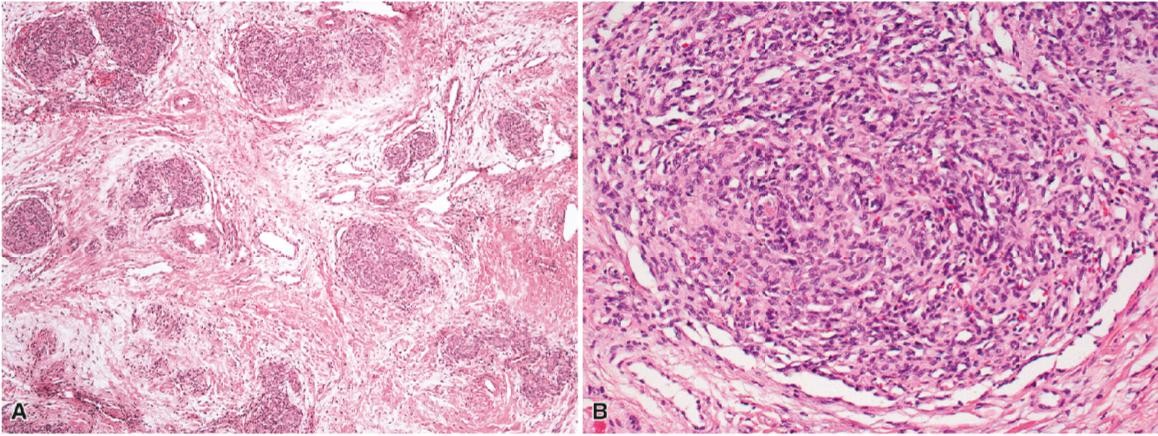 Πρότυπο θυασσανωτού αγγειώματος
Ημισεληνοειδή διατεταμένα  λεμφαγγεία στν περιφέρεια
των λοβίων✰	✰
Λόβια πυκνά διατεταγμένων
τριχοειδών δίκην  “cannonball” ✰
Hornick, Practical Soft Tissue Pathology, 2019
WHO 2020, Classification of Soft Tissue and Bone Tumors
Papke, Virch Arch, 2020
Hornick, Practical Soft Tissue Pathology, 2019  Enzinger and Weiss,Soft Tissue Tumors, 2020
Θυσσανωτό αγγείωμα/ Kaposiform αγγειοενδοθηλίωμα
Κλασσικό πρότυπο Kaposiform αγγειοενδοθηλιώματος
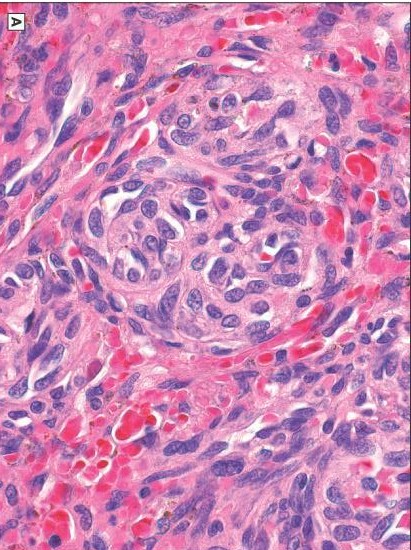 Τριχοειδή  αγγεία
Χαλαρές δέσμες  ατρακτόμορφων  κυττάρων που  αφορίζουν  σχισχμοειδείς  χώρους
Επικάλυψη ιστολογική με σάρκωμα  Kaposi (HHV-8 - )
Λεμφαγγειακός φαινότυπος
Μοριακά ευρήματα: μετάλλαξη GNA14
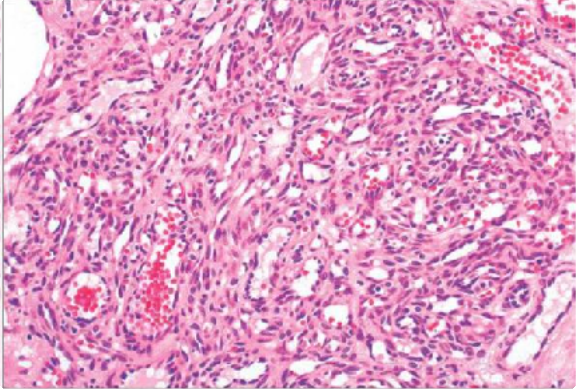 Διατεταμένα  λεμφαγγεία
Λόβια ατρακτόμορφων κυττάρων
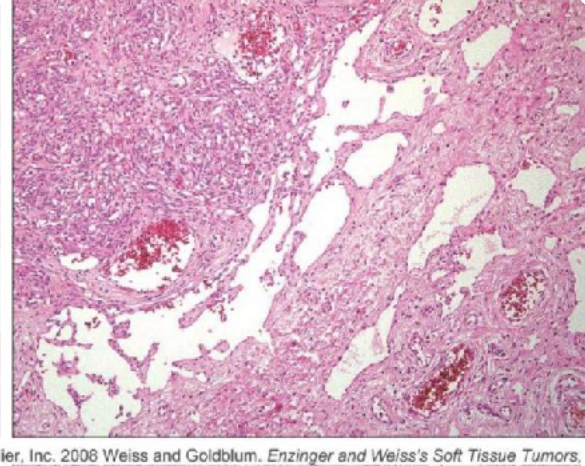 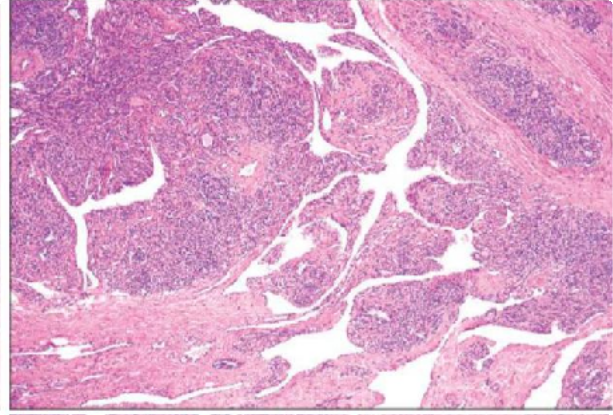 Σφαιρίδια  υαλίνης  (ομοιότητα με σ.  Kaposi)
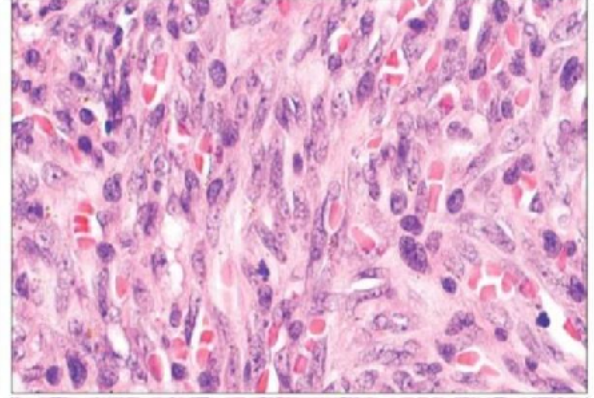 Papke, Virch Arch, 2020
Hornick, Practical Soft Tissue Pathology, 2019  Enzinger and Weiss,Soft Tissue Tumors, 2020
Σύνθετο Αιμαγγειοενδοθηλίωμα
Νεόπλασμα αποτελούμενο από περισσότερο από ένα  στοιχεία που αντιστοιχούν σε καλοήθη ή κακοήθη  αγγειακά νεοπλάσματα
Συχνότερα: δικτυοειδές ΑΕ, επιθηλιοειδές ΑΕ,
ατρακτοκυτταρικό αιμαγγείωμα
Συνήθως άπω άκρα, σπανιότερα άλλες θέσεις  (γλώσσα, λεμφαδένα)
Τοπικές υποτροπές, σπάνια λεμφαδενικές μεταστάσεις
Έκφραση νευροενδοκρινικών δεικτών  επιθετική  βιολογική συμπεριφορά (Perry, Mod Pathology 2017)
50% D2-40+/CAMTA-1 –
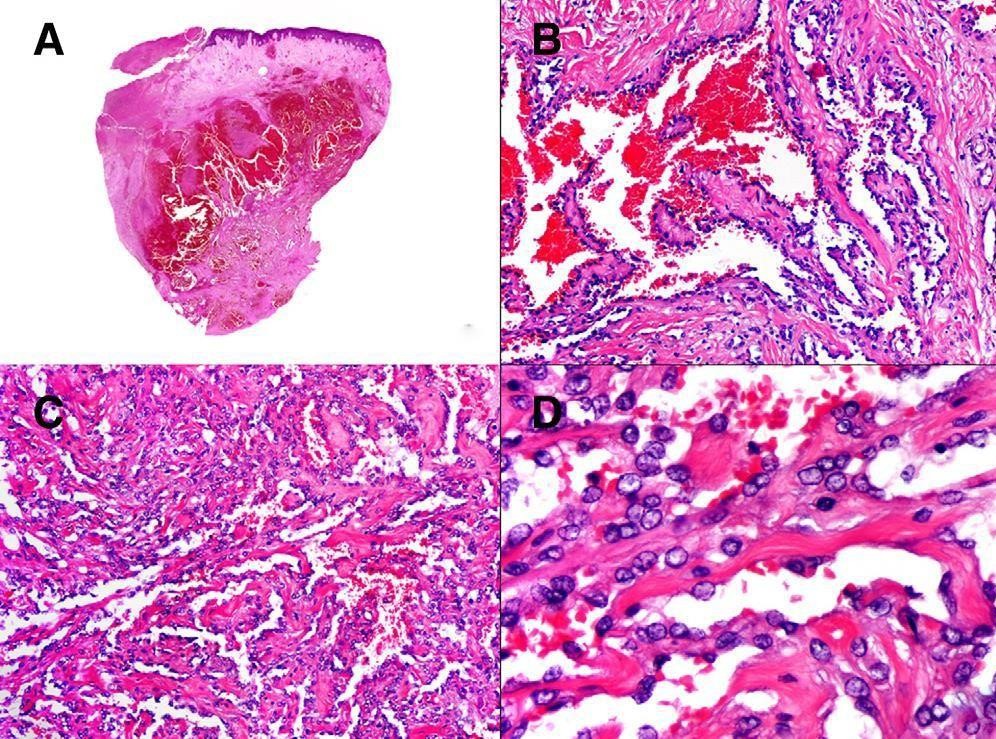 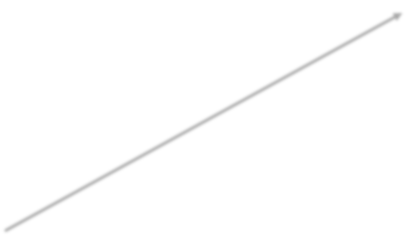 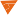 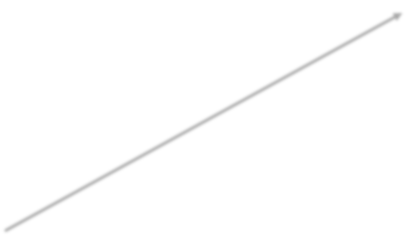 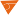 PTBP2 - / MAML2 και EPC1/PDC2  σύντηξη σε ορισμένες
με νευροενδοκρινικό φαινότυπο  περιπώσεις
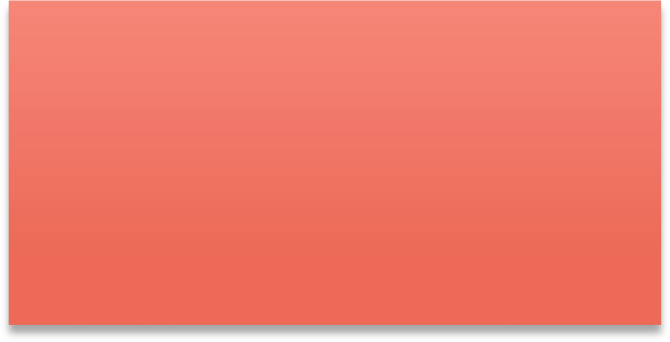 Ατρακτοκυτταρικό  αιμαγγείωμα
Δικτυοειδές
αιμαγγειοενδοθηλίωμα
Αγγειοσάρκωμα (A)
Κακοήθεις όγκοι με αγγειακή ή λεμφαγγειακή διαφοροποίηση
Α>Γ, πτωχή πρόγνωση
2-4% των σαρκωμάτων των μαλακών μορίων
>50% δερματικά: τα λοιπά σε εν τω βάθει μαλακά μόρια, μαστό, οστά, σπλάχνα
Τρείς κλινικές μορφές
Δερματικό: (α) σποραδικό (κεφαλή/τράχηλος ηλικιωμένοι ασθενείς), (β)
σχετιζόμενο με λεμφοίδημα (ιατρογενές, συγγενές, τραυματικό, ιδιοπαθές, λόγω  φιλαρίασης ), (γ) μετακτινικο
Εν τω βάθει μαλακά μόρια: κυρίως σποραδικό, Α>Γ, άκρα, οπισθοπεριτόναιο
Του μαστού: (α) πρωτοπαθες (παρεγχυματικό)(προτίμηση για νέες γυναίκες), (β)  δευτεροπαθές (δερματικό), σχεδόν αποκλειστικά σχετιζόμενο με ακτινοθεραπεία
Hornick, Practical Soft Tissue Pathology, 2019
Αγγειοσάρκωμα – Ιστολογικά χαρακτηριστικά
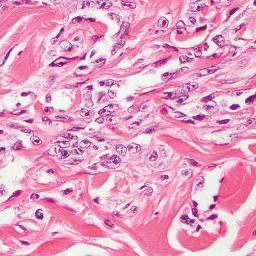 Αγγειακό
Πρότυπο
Συμπαγές
Grade άνευ προγνωστικής  σημασίας
Εξαιρετικά ήπια ιστολογική  εικόνα σε όγκους χαμηλού  grade
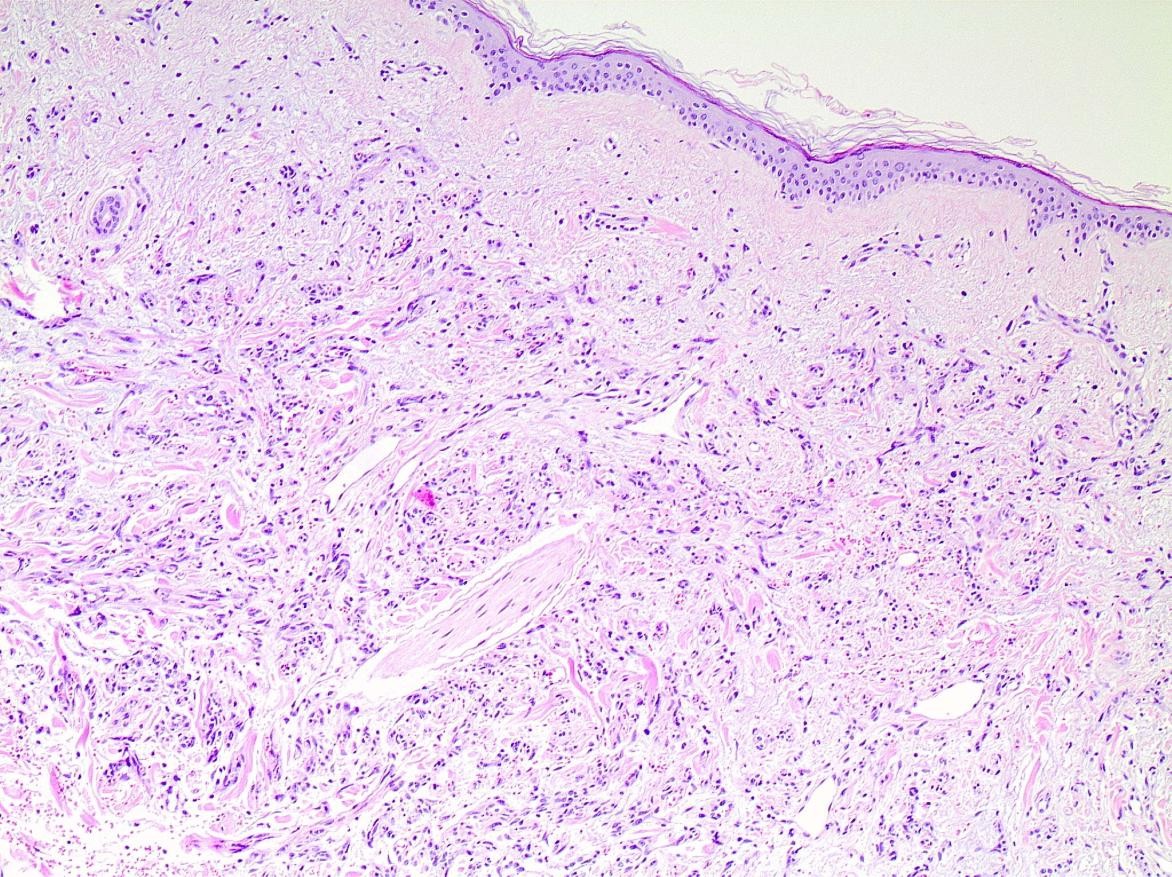 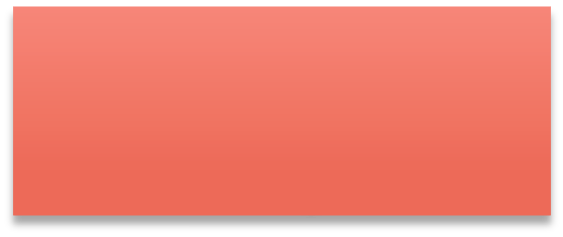 Αγγειακό πρότυπο με  άτυπα ενδοθήλια που
διατέμνει τις κολλαγόνες
ίνες
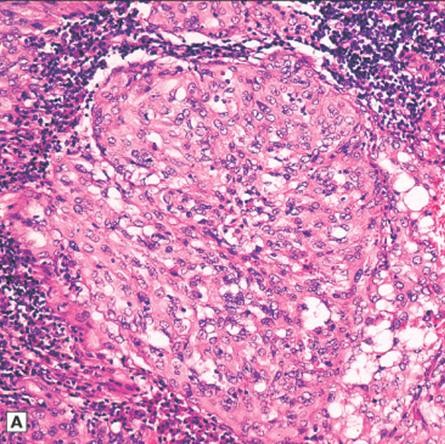 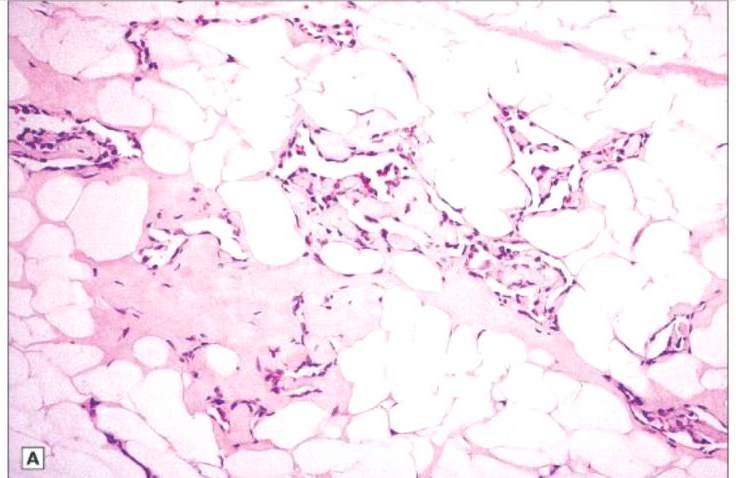 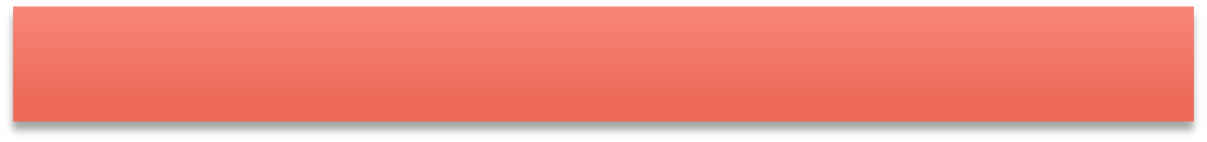 Αγγειακό πρότυπο με άτυπα ενδοθήλια που διατέμνει τις  κολλαγόνες ίνες
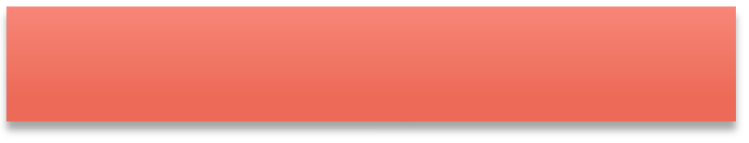 Δερματικό αγγειοσάρκωμα με  επέκταση στον υποδόριο ιστό
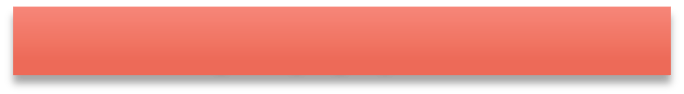 Συμπαγές πρότυπο
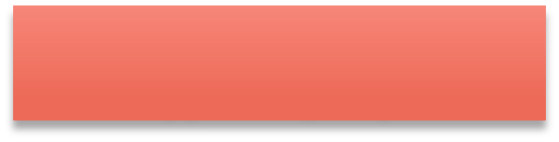 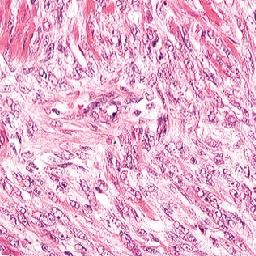 Αγγειοσάρκωμα – Ιστολογικά χαρακτηριστικά
Ατρακτοκυτταρικό
αγγειοσάρκωμα
Επιθηλιοειδή
Κυτταρολογικά χαρακτηριστικά
Ατρακτοκυτταρικά
Επιθηλιοειδές αγγειοσάρκωμα

Δ/δ: καρκίνωμα, επιθηλιοειδές σάρκωμα, μελάνωμα, λέμφωμα
30 – 50% εκφράζουν κερατίνες
Η πλειοψηφία των αγγειοσαρκωμάτων των μαλακών μορίων είναι επιθηλιοειδή,  συμπεριλαμβανομένων εκείνων που αναπτύσσονται στο έδαφος όγκων από τα  έλυτρα των νεύρων (σε αντίθεση με τα δερματικά και του μαστού)
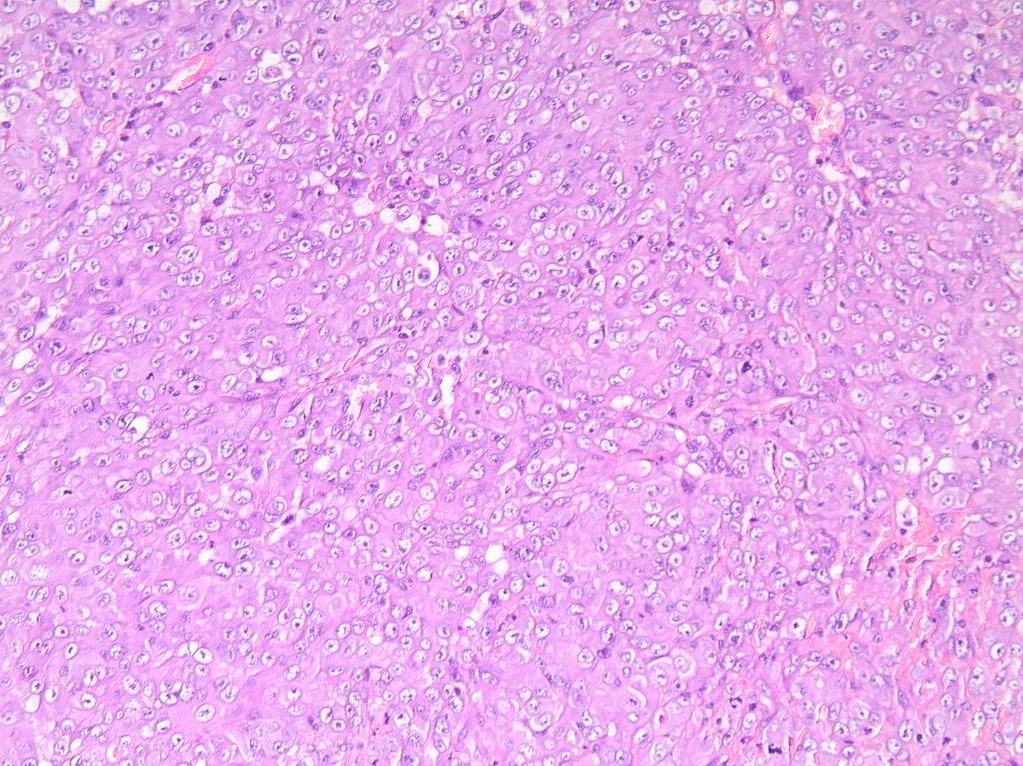 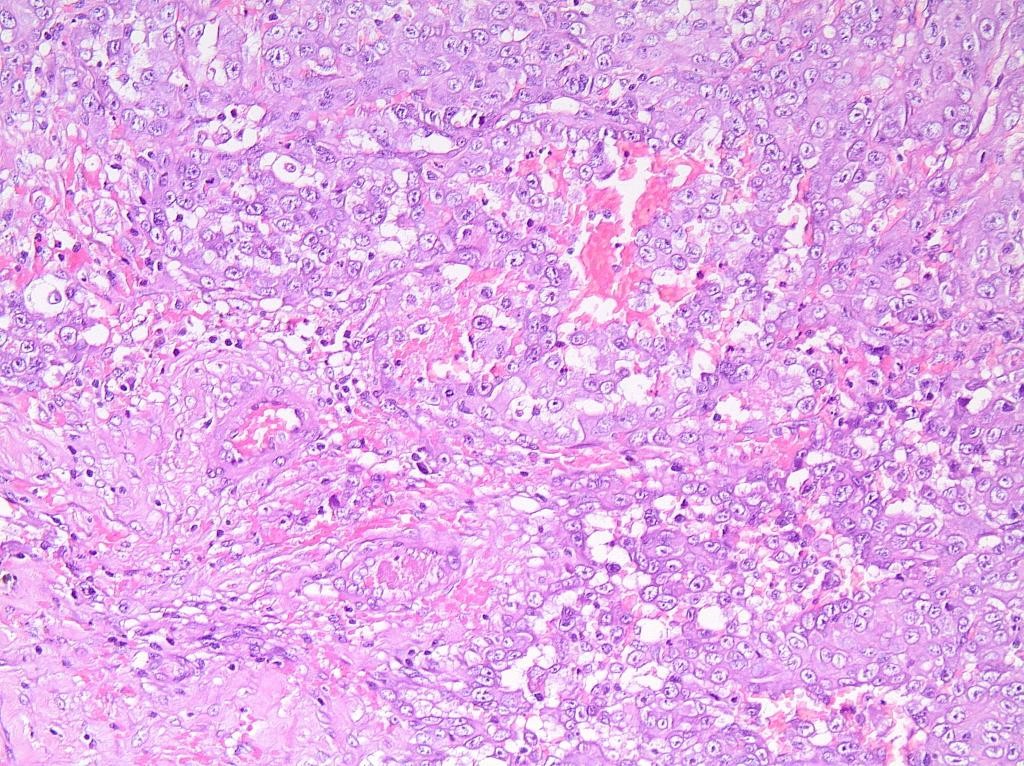 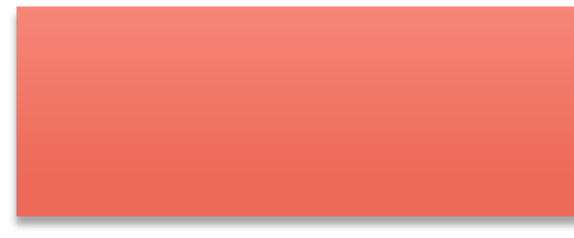 Δ/Δ άλλα σαρκώματα,
μελάνωμα, καρκίνωμα

Συνήθως δερματικό
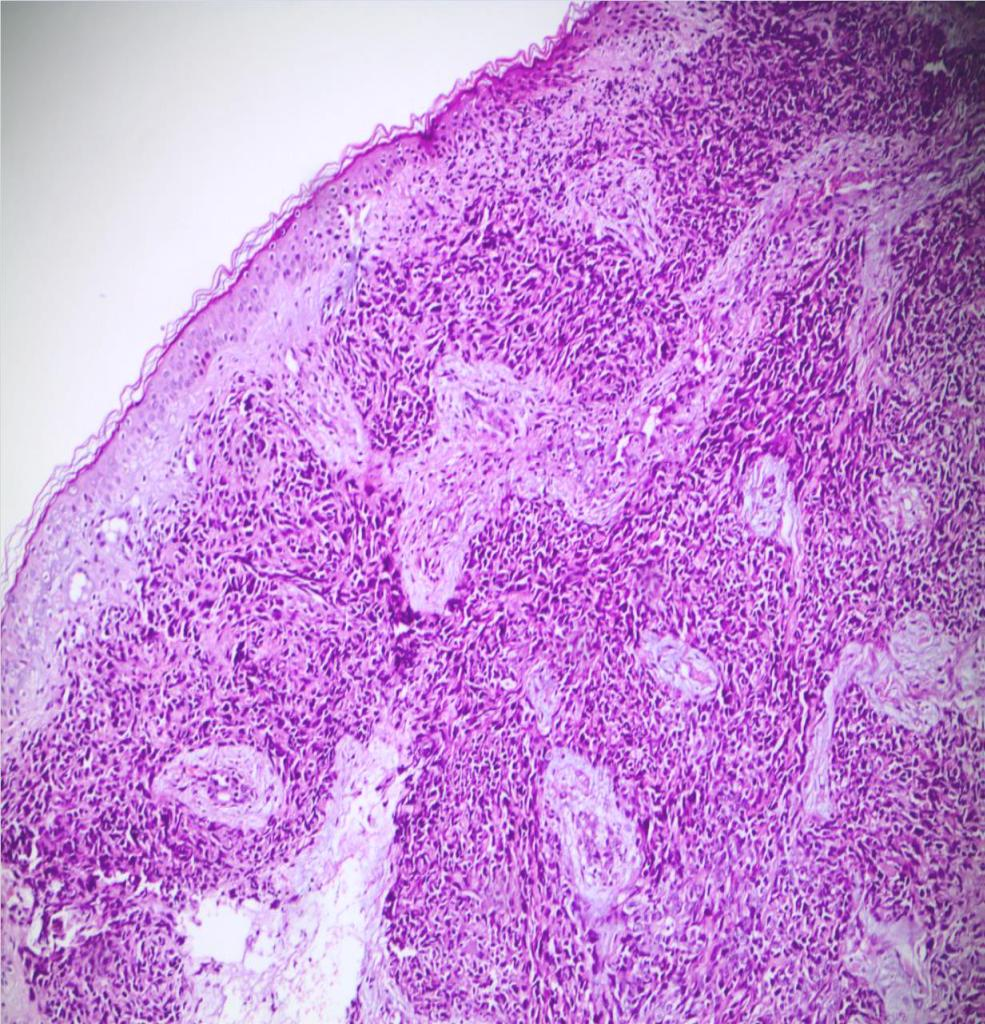 Μετακτινικό αγγειοσάρκωμα
Εμφανίζεται συνήθως στο δέρμα  κατόπιν Α/Θ για Ca μαστού  (σχετικός κίνδυνος ο.3%) ή  άλλους όγκους
Εξαιρετικά σπάνια εντός του
μαζικού αδένα, σε εν τω βάθει  μαλακά μόρια ή σπλάχνα
Διάμεση λανθάνουσα περίοδος  5-6 έτη
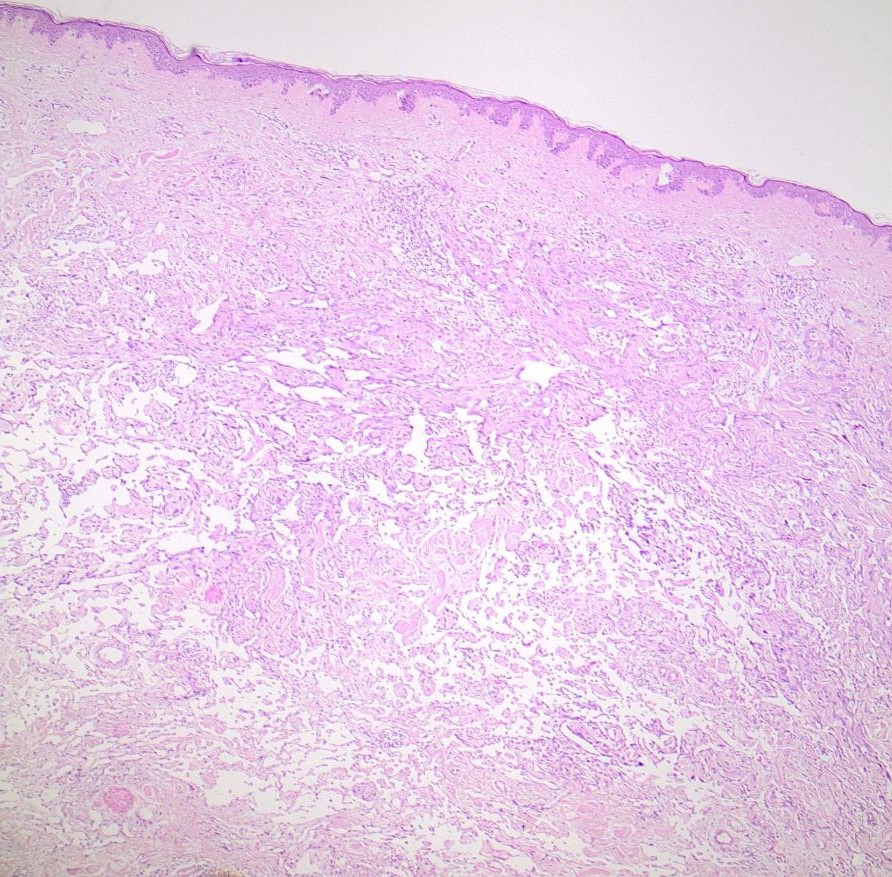 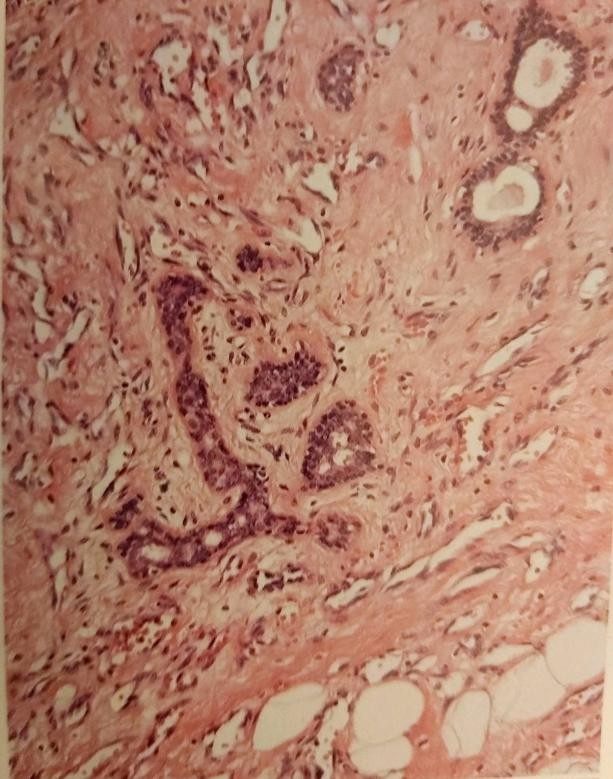 Σχισμοειδείς χώροι  επενδυόμενοι από έντονα
άτυπα ενδοθήλια
Διάχυτα διηθητικό αγγειοσάρκωμα  με “αθώα” ιστολογική εικόνα
Διήθηση πέριξ προϋπαρχόντων  πόρων μαζικού αδένα
Αγγειοσάρκωμα – Μοριακά ευρήματα
Ενίσχυση/υπερέκφραση MYC σε δευτεροπαθές  (μετακτινικό ή σχετιζόμενο με λεμφοίδημα)  αγγειοσάρκωμα
Απουσία MYC σε άτυπη αγγειακή αλλοίωση
Συνενίσχυση FLT4 και MYC στο 25% των δευτεροπαθών
αγγειοσαρκωμάτων
Μετάλλαξη KDR ή PLCG1 στο 60% των  αγγειοσαρκωμάτων του μαστού, ανεξάρτητα Α/Θ ή MYC  ενίσχυσης
KDR μετάλλαξη, PLCG1 μετάλλαξη και FLT4 ενίσχυση  αμοιβαίως εξαιρετέες
PTBPR μεταλλάξη	στο 50% των MYC+ αγγειοσαρκωμάτων
CIC αναδιατάξη/μετάλλαξη στο 10% των  αγγειοσαρκωμάτων (συχνή αγγειακή διαφοροποίηση,
επιθηλιοειδής μορφολογία, νέα ηλικία, πτωχή πρόγνωση)
          κατατάσσονται στα CIC-DUX4 αναδιατεταγμένα στρογγυλοκυτταρικά σαρκώματα
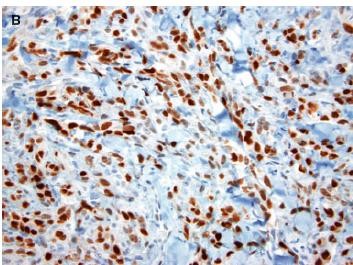 MYC
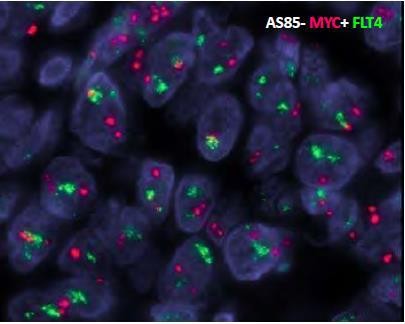 MYC
amplification
Hornick, Practical Soft Tissue Pathology, 2019  Papke, Virch Arch, 2020
WHO 2020, Classification of Vascular Tumors
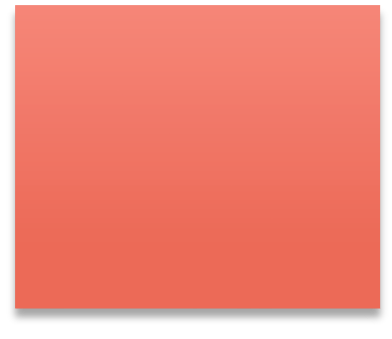 Φωλεές  ομοιόμορφων  διαυγών  κυττάρων που  περιβάλλουν  τριχοειδή αγγεία
Περιαγγειακά
Νεοπλάσματα - Όγκος
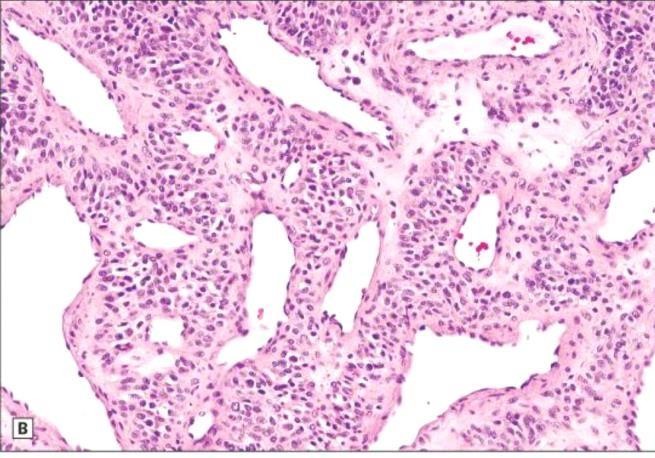 Αγγειακής Τολύπης (glomus
tumor)
Μεσεγχυματικό νεόπλασμα το οποίο  περικλείει κύτταρα που
προσομοιάζουν στα τροποποιημένα
μυϊκά κύτταρα της φυσιολογικής  αγγειακής τολύπης
Συνήθως υπονύχια ερυθροκύανη  επώδυνη αλλοίωση, μ.δ. < 1εκ.,  σπανιότερα σε άλλες θέσεις
Γ>Α σε υπονύχιες βλάβες
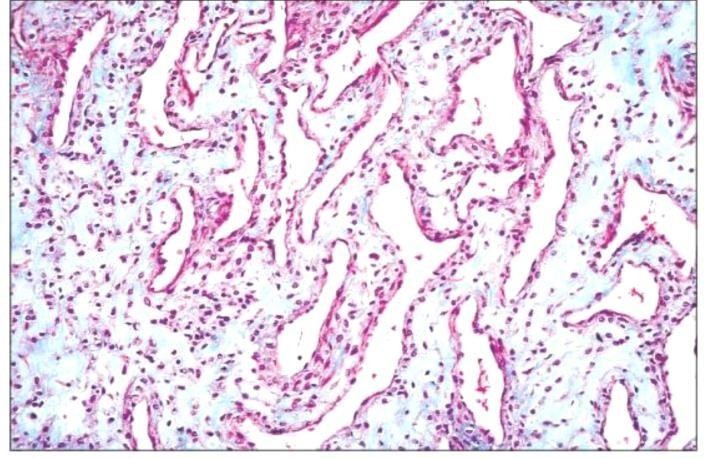 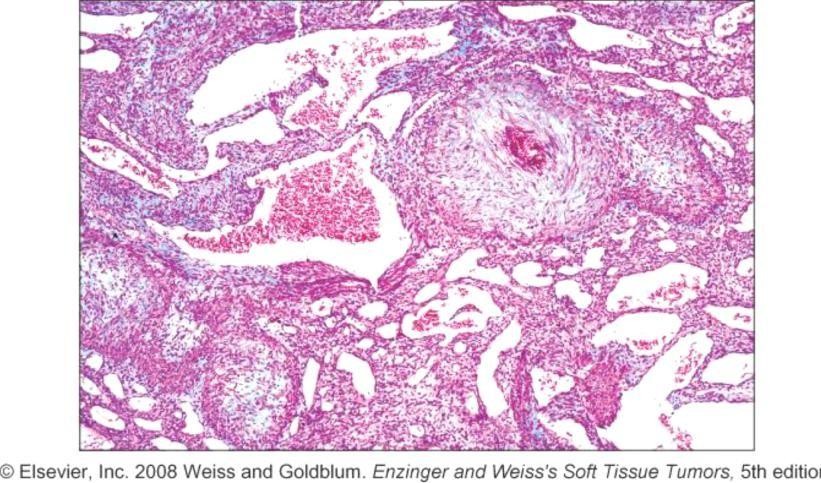 Κακοήθης όγκος αγγειακής τολύπης
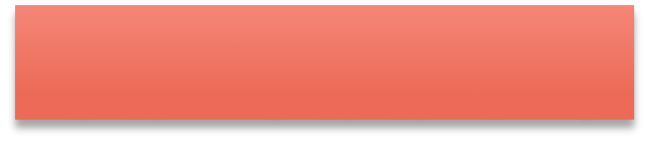 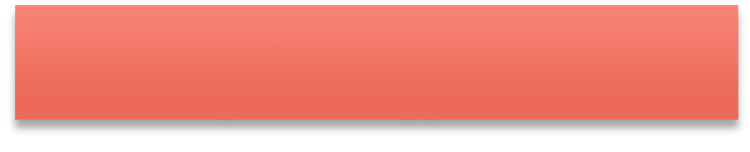 Έντονη πυρηνική ατυπία ή παρουσία
άτυπων μιτώσεων
Ατρακτοκυτταρικό δεσμιδωτό ή
στρογγυλοκυτταρικό νεόπλασμα
Γλομαγγείωμα: εικόνα δίκην  σηραγγώδους αιμμαγγειώματος
Γλομαγγειομύωμα: παρουσία  παχυτοιχωματικών αγγείων
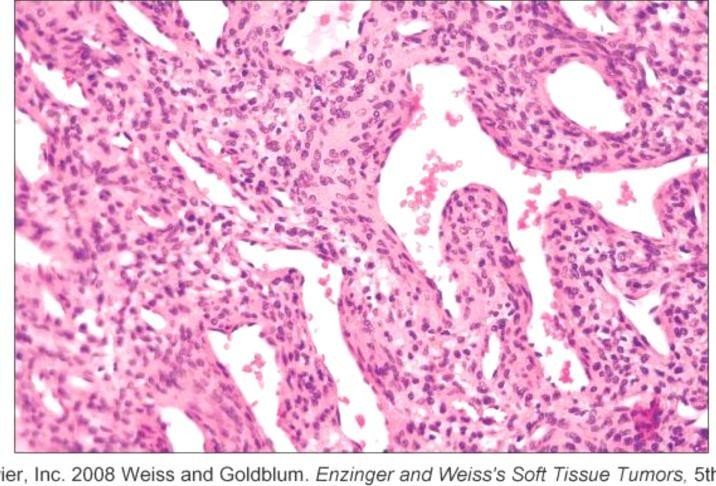 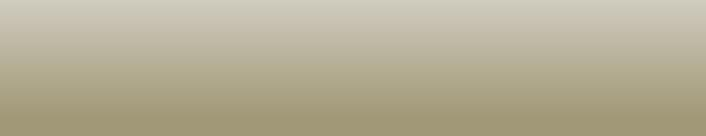 Ανοσοφαινότυπος: SMA+, type
IV collagen+, h –caldesmon+
BRAF και KRAS μεταλλάξεις σε ένα  ποσοστό περιπτώσεων
Σχέση BRAF μετάλλαξης  με κακοήθη ιστολογικά  χαρακτηριστικά
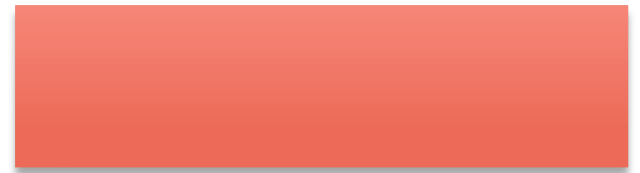 Γλομαγγειοπερικύτωμα:  Αιμαγγειοπερικυτωματώδες  πρότυπο
WHO, Soft tissue and bone tumors 2020
Μυοπερικύτωμα
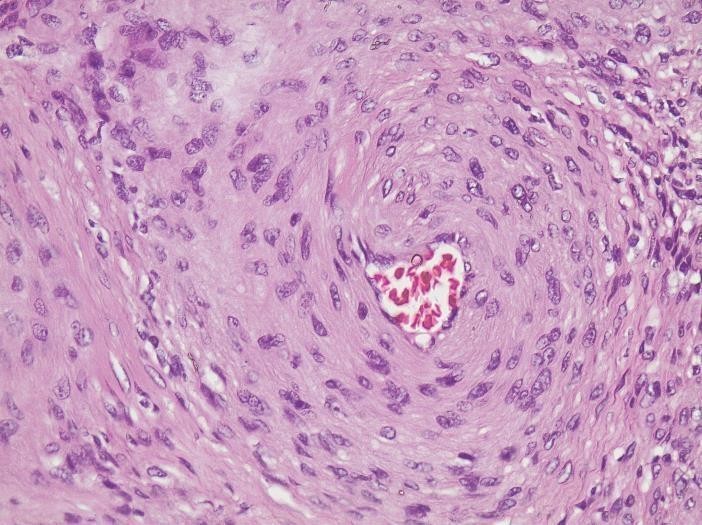 Καλοήθης περιαγγειακός μυοειδής όγκος
Συνήθως ενήλικες (Α > Γ), σχέση με EBV επί  AIDS
Χόριο ή υποδόριο, συνήθως στα άκρα,
σπάνια εν τω βάθει ιστούς
Καλά περιγεγραμμένο, μη εγκαψωμένο
Συγκεντρική, πολύστοιβη ανάπτυξη  ομοιόμορφων ωοειδών / ατρακτόμορφων  κυττάρων πέριξ μικρών ή εκτατικών  αγγείων
Σε μερικές περιπτώσεις ενδοαγγειακή  εντόπιση
Επικάλυψη με αγγειολειομύωμα και
αιμαγγείωμα
Υβριδικές περιπτώσεις:
γλομαγγειομυοπερικύτωμα
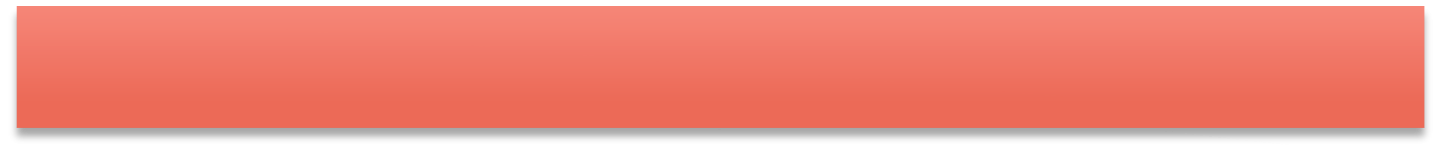 Ανοσοφαινότυπος: Απουσία πλήρους λείου μυϊκού φαινοτύπου (SMA+,
h-caldesmon+, Desmin – (ή εστιακά +)
WHO, Soft tissue and bone tumors 2020
Μηνύματα για το Σπίτι
Το επιθηλιοειδές αιμαγγείωμα χαρακτηρίζεται
από συνοδό φλεγμονώδη συνιστώσα	(ηωσινόφιλα) και συχνά εμφανίζει  έκφραση επιθηλιακών δεικτών – διαμετάθεση FOSB	συνδυάζεται με άτυπα  χαρακτηριστικά
Το ατρακτοκυτταρικό αιμαγγείωμα προσβάλει νέους ενήλικες και έχει  χαρακτηριστική	διφασική μορφολογία (σηραγγώδης -	Kaposiform συνιστώσα)
Hobnail ενδοθήλια χαρακτηρίζουν το στοχοειδές αιμαγγείωμα και το  ενδολεμφαγγειακό και δικτυοειδές αιμαγγειοενδοθηλίωμα
Το ψευδομυογενές αιμαγγειοενδοθηλίωμα	μιμείται μη αγγειακό νεόπλασμα και  χαρακτηρίζεται από έκφραση κερατινών, απουσία έκφρασης CD34 απουσία  αγγειακών αυλών και συχνά πολυεστιακή ανάπτυξη
Μηνύματα για το Σπίτι
Χαρακτηριστικά ευρήματα για τη διάγνωση σαρκώματος Kaposi αποτελούν
τα πλασματοκύτταρα
η εξαγγείωση ερυθρών
τα σωμάτια υαλίνης
πυρηνική έκφραση του HHV-8

Το ΕΗΕ εμφανίζει:
σχεδόν σε όλες τις περιπτώσεις τη	διαμετάθεση t(1;3), WWTR1 -	CAMTA1 με συνοδό  πυρηνική έκφραση CAMTA1 και	σπάνια διαμετάθεση ΥΑP1 – TFE3 με συνοδό  πυρηνική έκφραση TFE3
παρουσία αρχέγονης αγγειακής διαφοροποίησης
συχνά έκφραση επιθηλιακών δεικτών
Σε κάθε αδιαφοροποίητο σάρκωμα	(ατρακτοκυτταρικό ή επιθηλιοειδές) θα πρέπει να
συμπεριλαμβάνονται στον ανοσοϊστοχημικό έλεγχο αγγειακοί δείκτες (CD31, ERG)
Η ενίσχυση του MYC +/- FLT4 χαρακτηρίζει το	αγγειοσάρκωμα σχετιζόμενο με  ακτινοβολία /	λεμφοίδημα (χρήσιμος δείκτης για τον αποκλεισμό άτυπης αγγειακής  αλλοίωσης)
Περιστατικό #1
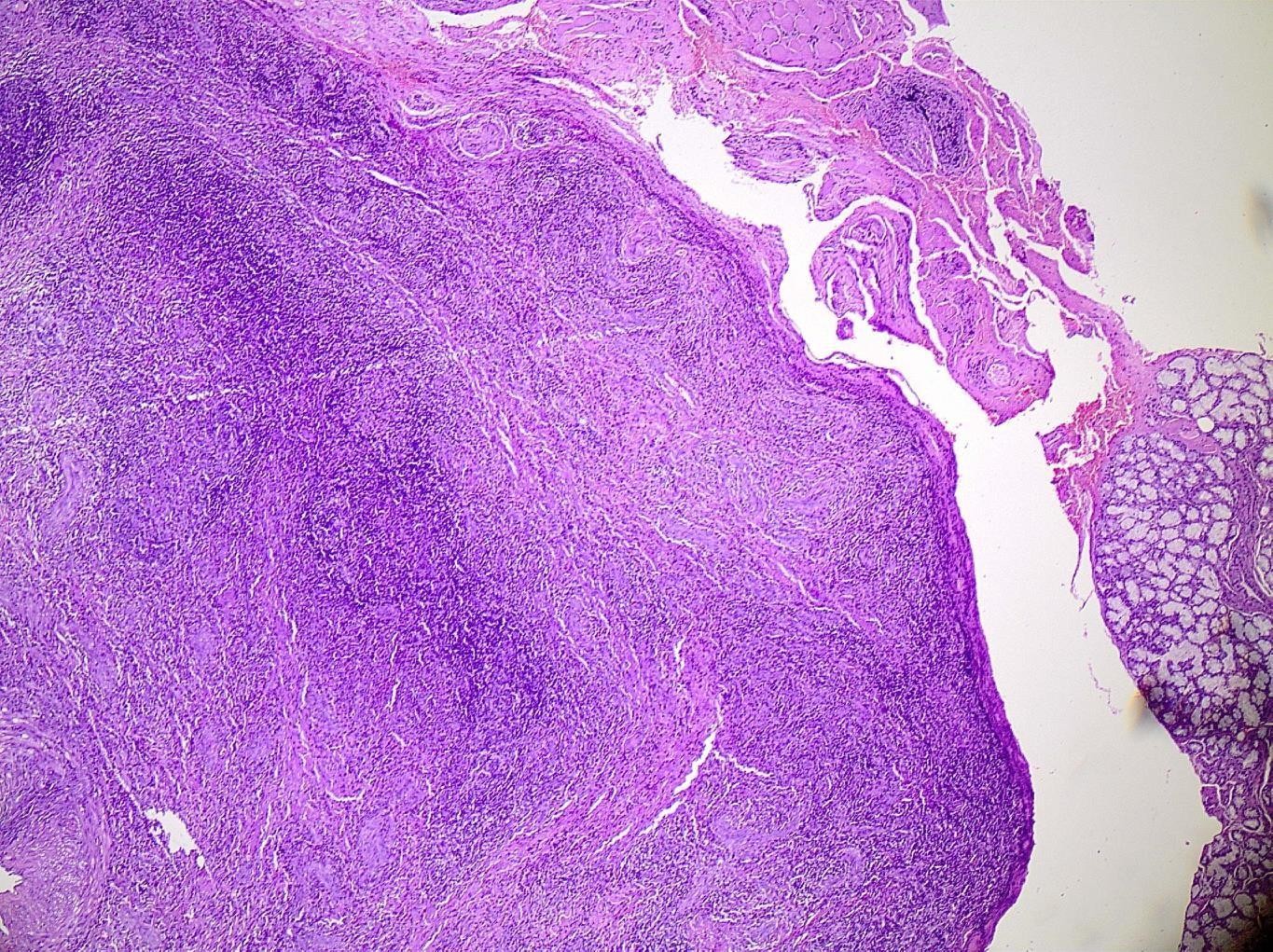 Γυναίκα 31 ετών
Μόρφωμα στοματικής κοιλότητας
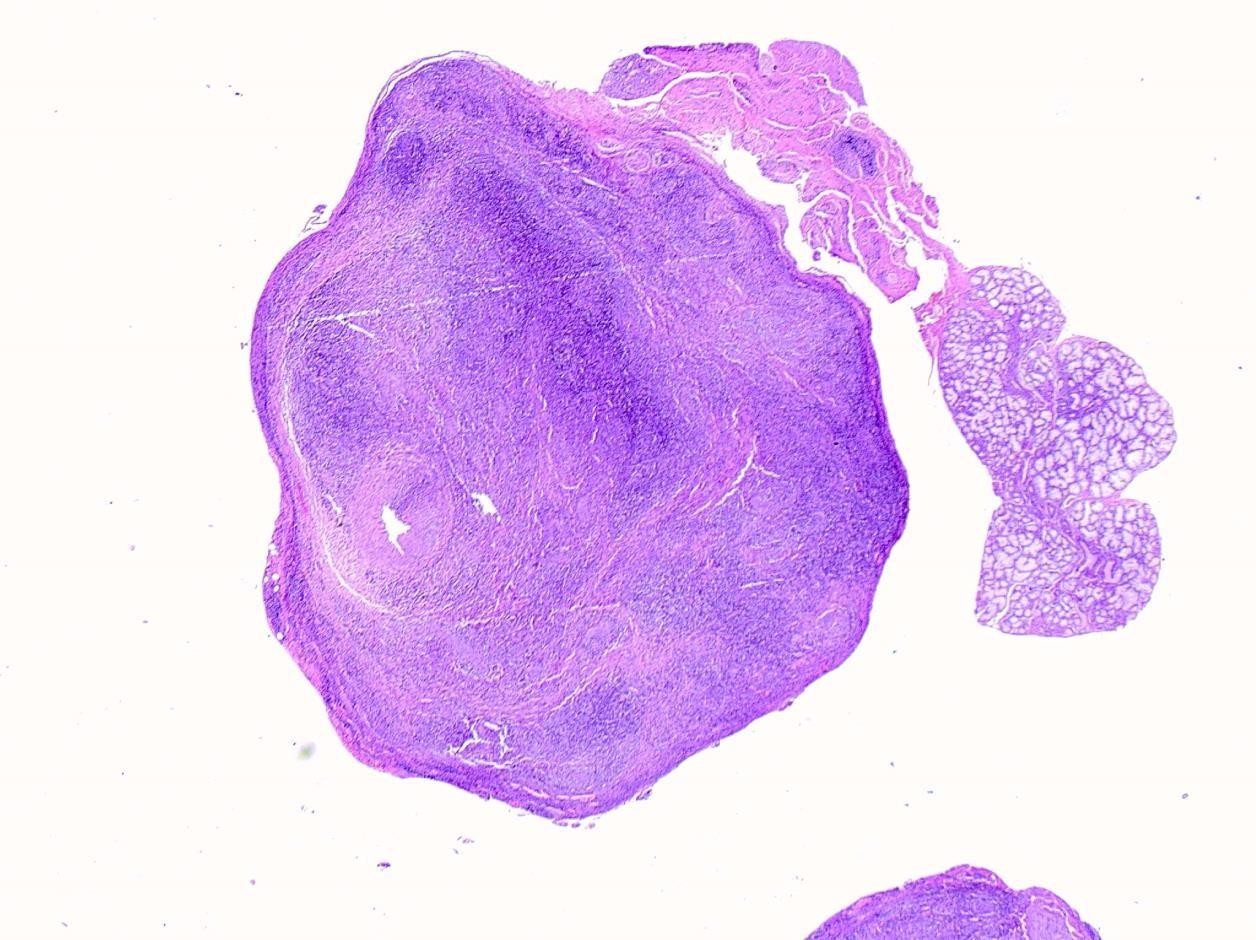 Περίγραπτη αλλοίωση στον  βλεννογόνο της στοματικής  κοιλότητας
Περιστατικό #1
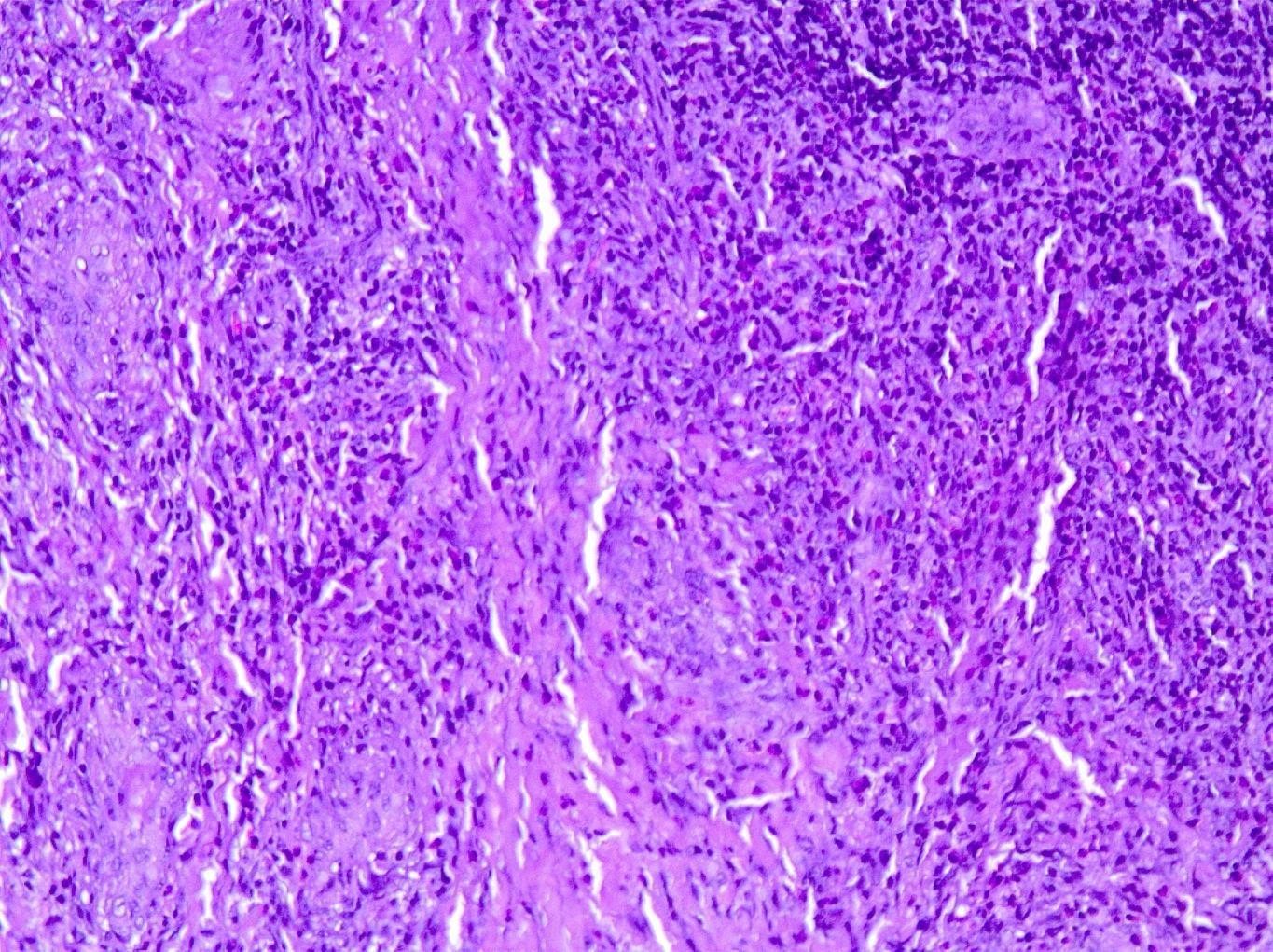 Κεντρικό αγγείο (*) πέριξ του οποίου  αναπτύσσονται τριχοειδικού τύπου αγγεία.
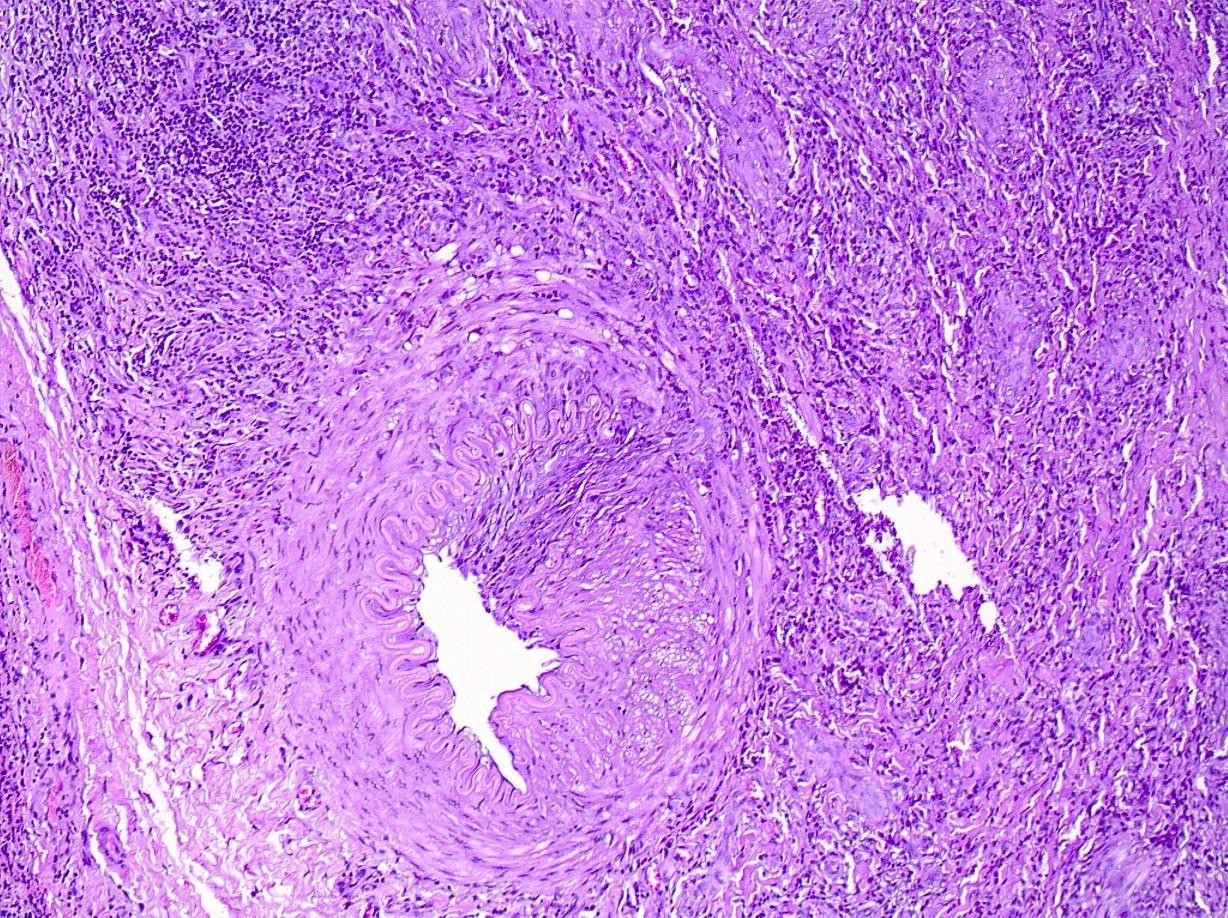 Πυκνό φλεγμονώδες διήθημα μεταξύ των
αγγειακών δομών
*
Περιστατικό #1
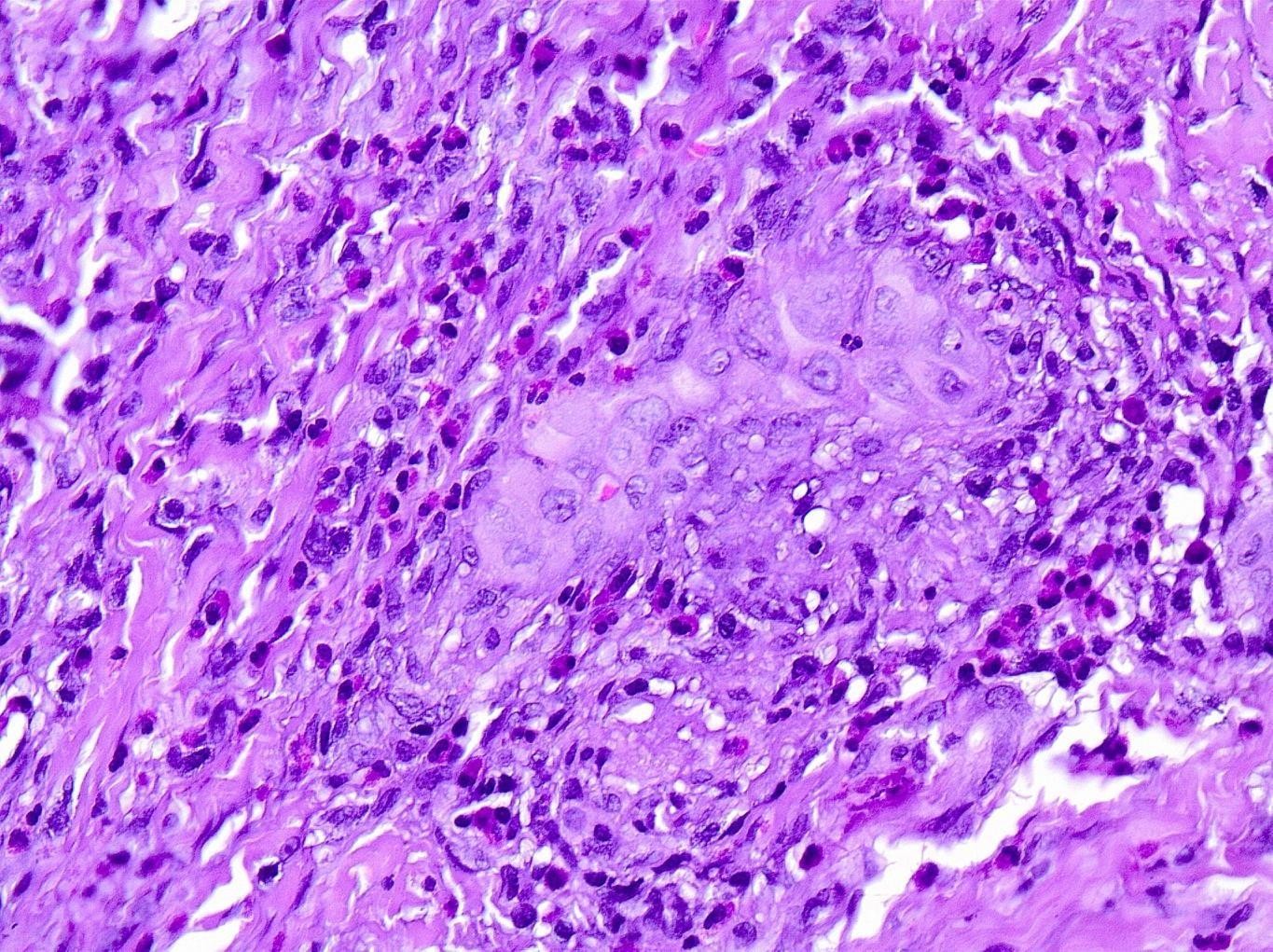 Αγγειακές δομές με δυσδιάκριτο αυλό  επενδυόμενες από επιθηλιοειδή ενδοθηλιακά  κύτταρα
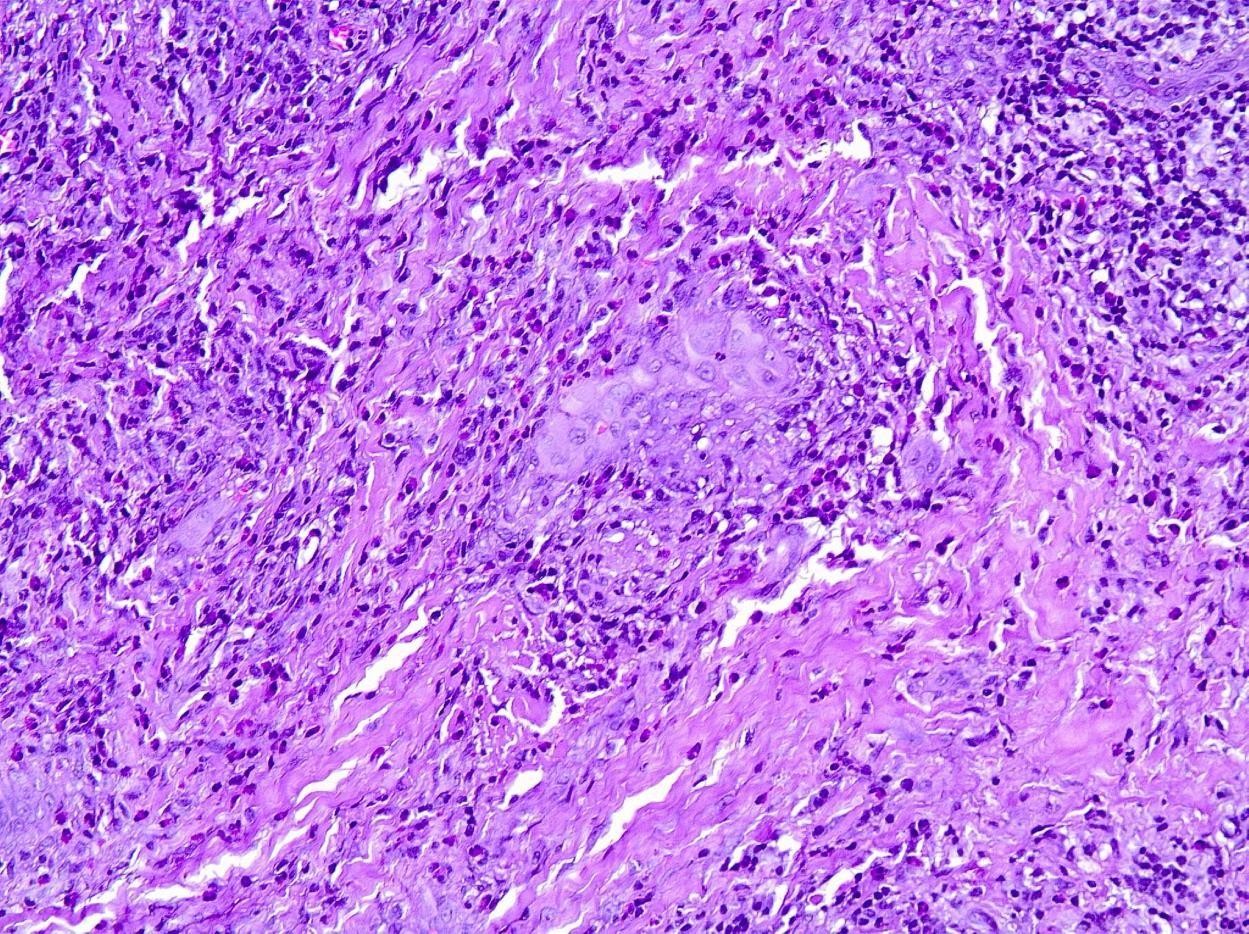 Άφθονα ηωσινόφιλα
Περιστατικό #1
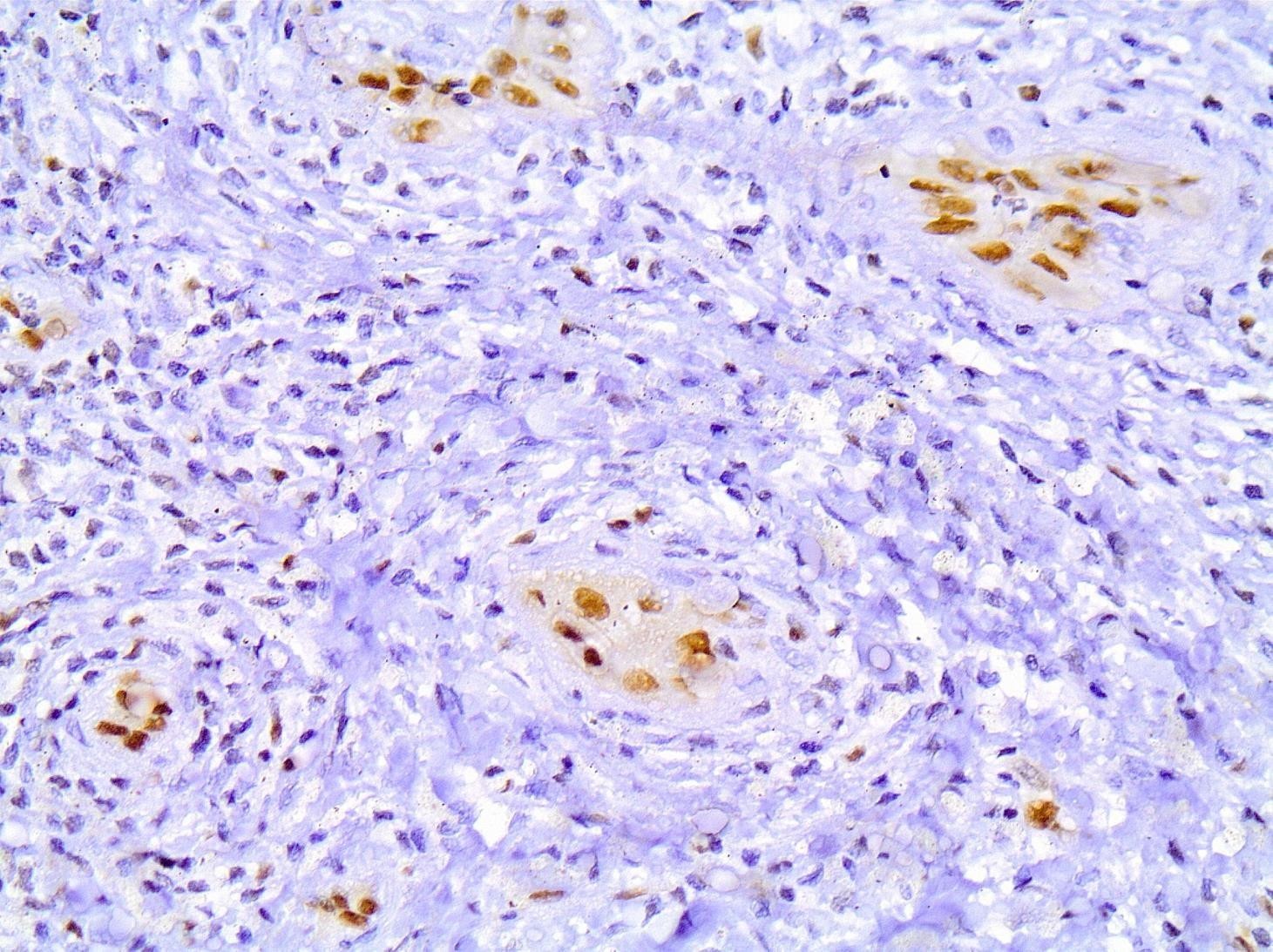 Διάγνωση: Επιθηλιοειδές αιμαγγείωμα στο
στοματικό βλεννογόνο
Σχόλια: σπάνιες εντοπίσεις επιθηλιοειδούς  αιμαγγειώματος: εν τω βάθει όργανα, καρδιά,  οστά, αγγεία, ΓΕΣ
Pitfalls: Συμπαγής ή ατρακτοκυτταρική  μορφολογία, ↓φλεγμονώδη στοιχεία
*Παρουσία περικυτταρικού στίχου (SMA+)
ακόμη και στη συμπαγή ποικιλία
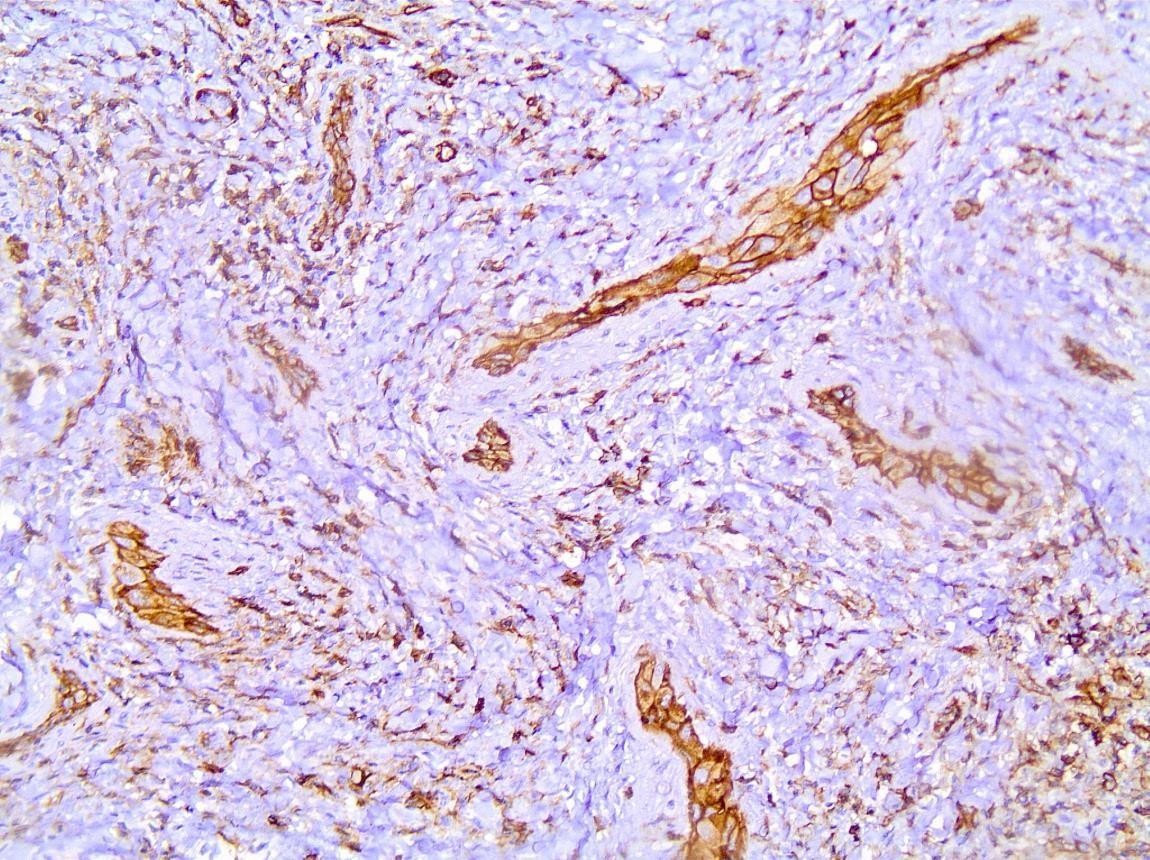 ERG
CD31
Περιστατικό #2
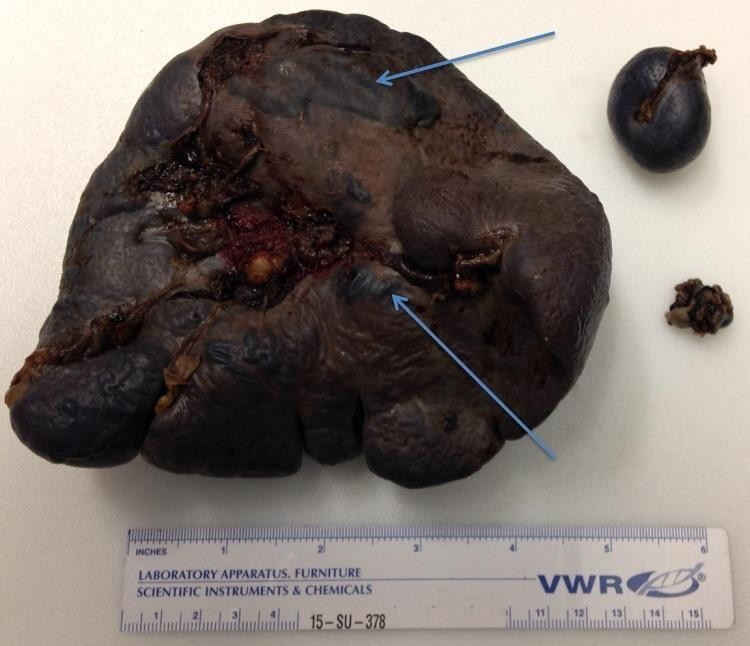 Άνδρας 18 ετών
Σπληνεκτομή λόγω θρομβοπενίας
Σπλήνας βάρους 100 γραμμαρίων που περικλείει  σπογγώδους υφής μόρφωμα μδ 5,5 εκ.
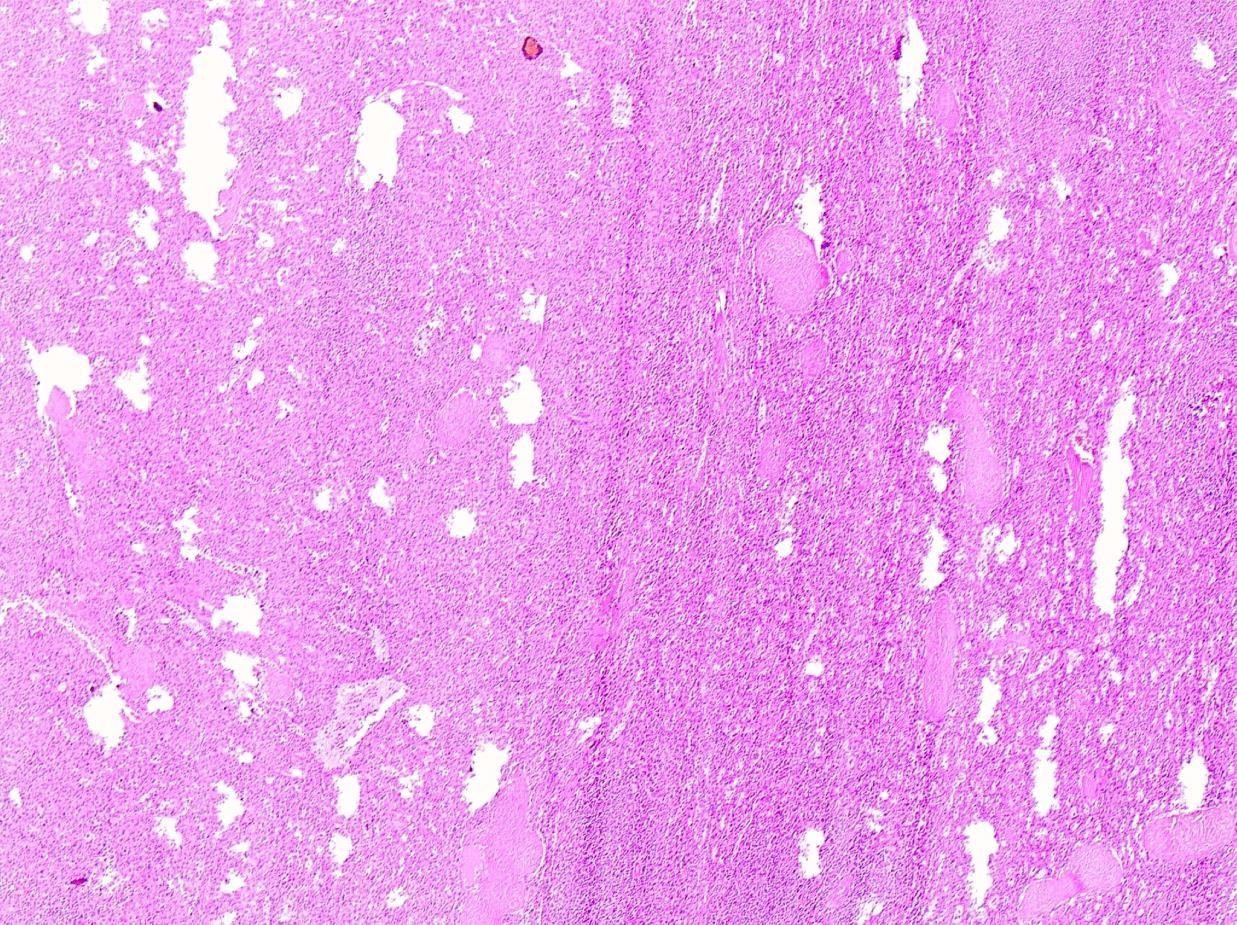 Αλλοίωση
Φυσιολογικό σπληνικό παρέγχυμα
Περιστατικό #2
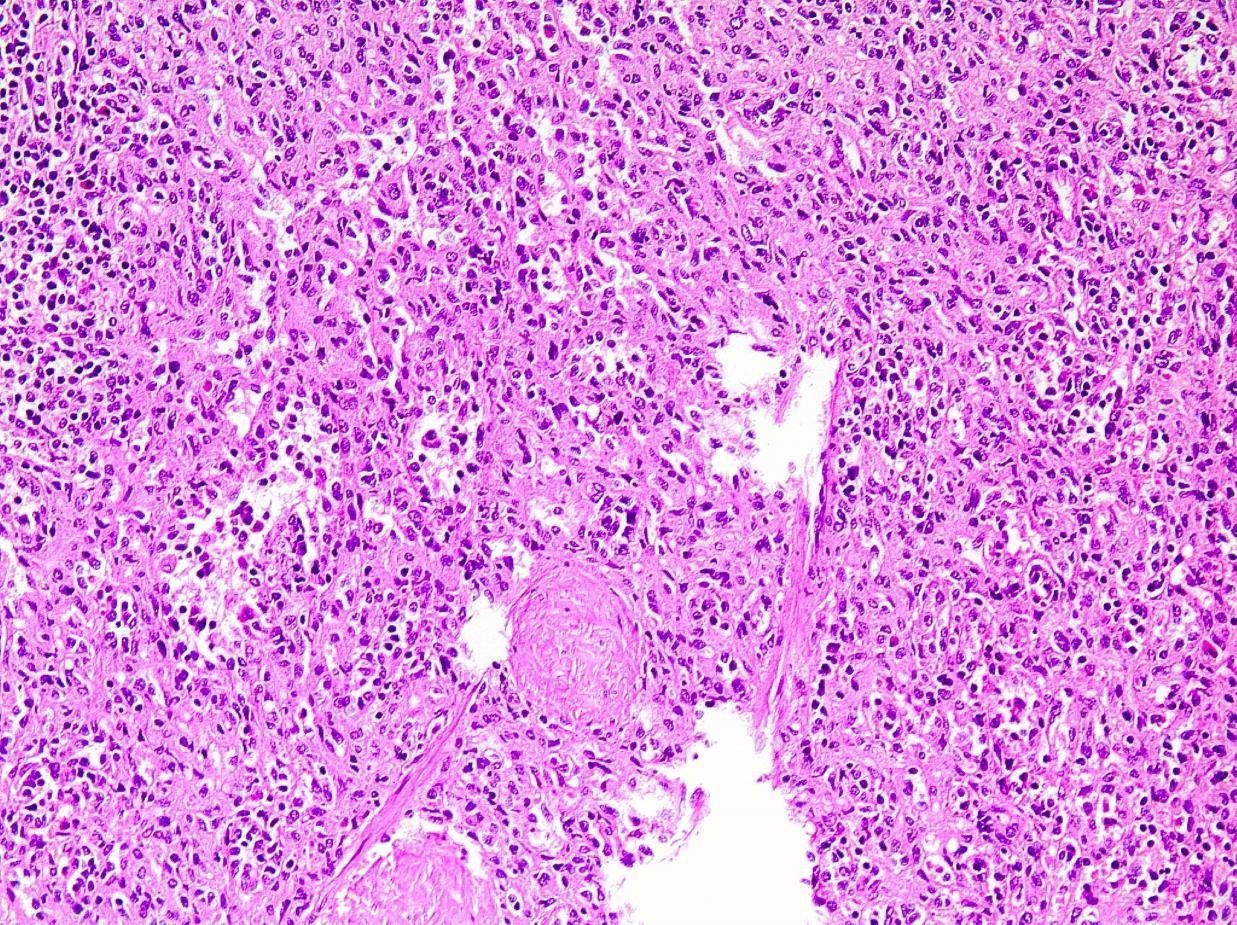 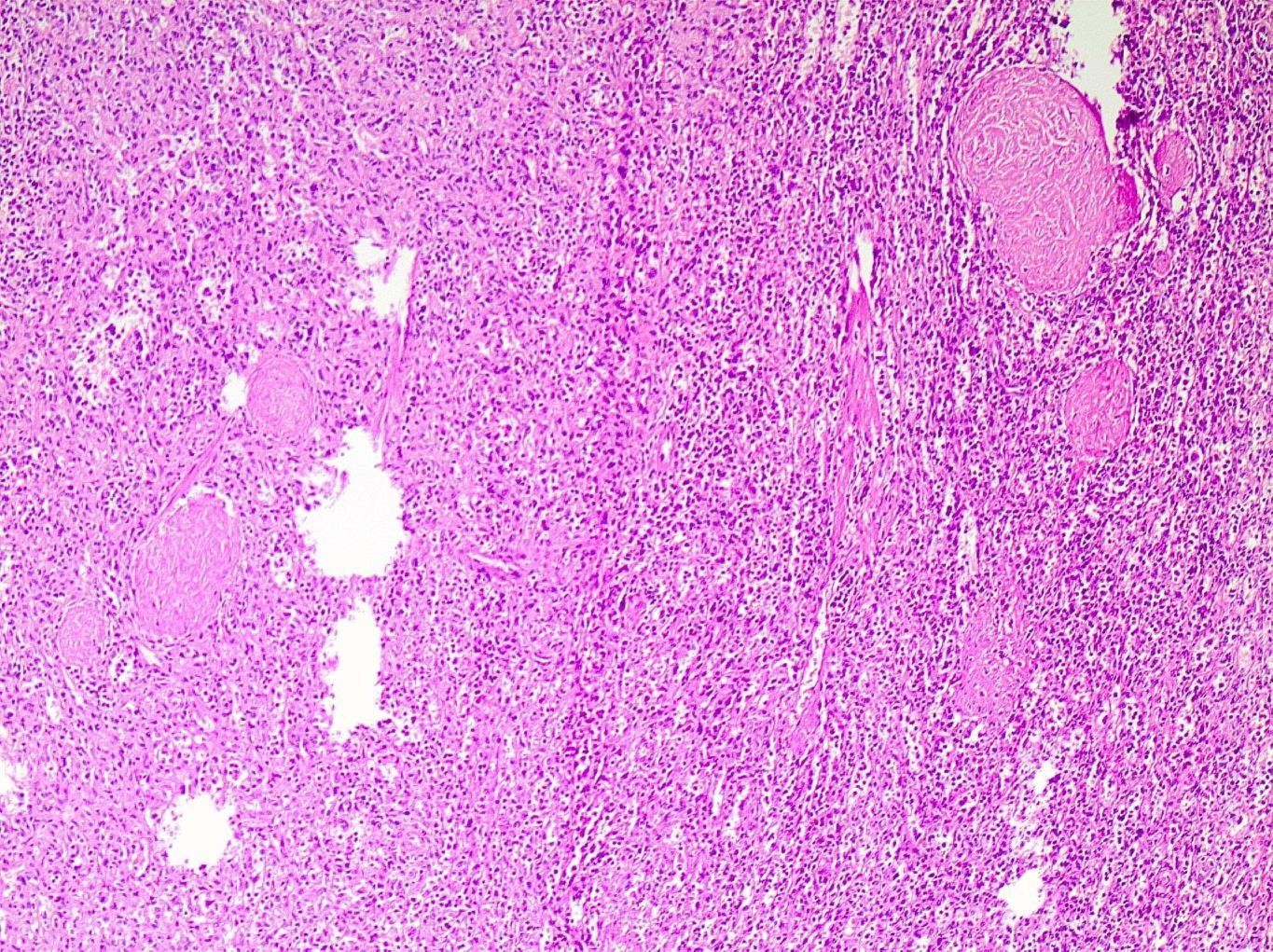 Αγγειακοί χώροι επενδυόμενοι  από προβάλλοντα  ενδοθηλιακά κύτταρα
Αλλοίωση
Φυσιολογικό σπληνικό παρέγχυμα
Περιστατικό #2
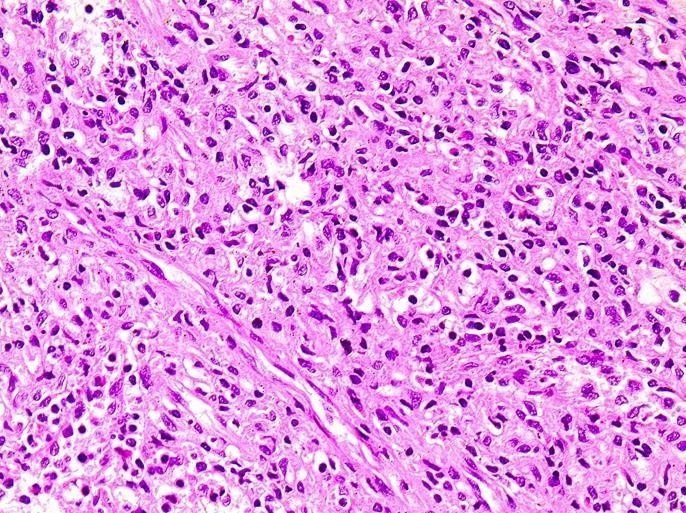 Αποπίπτοντα ενδοθηλιακά κύτταρα  εντός των αγγειακών αυλών
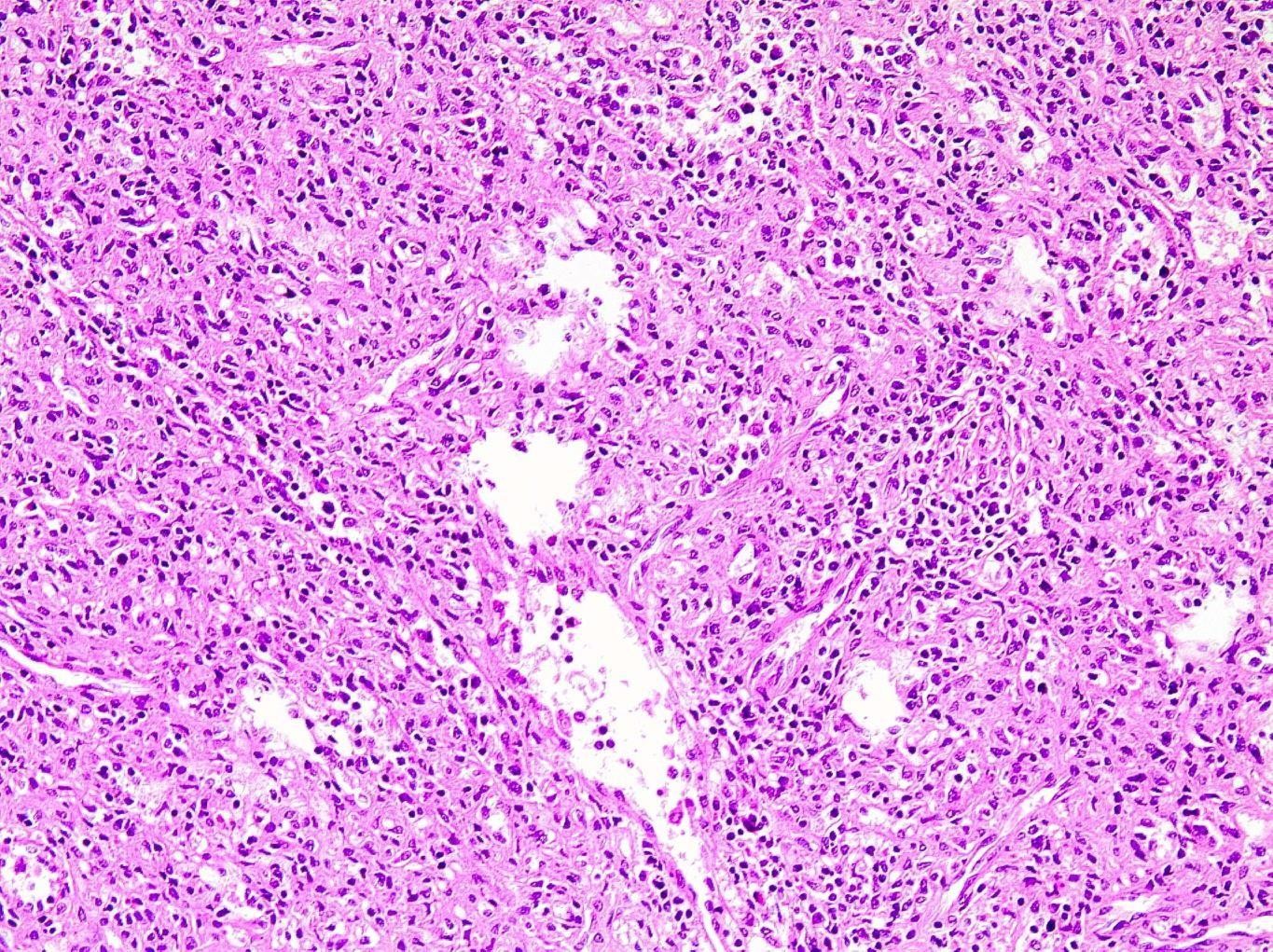 Απουσία ατυπίας των  ενδοθηλιακών κυττάρων
Περιστατικό #2
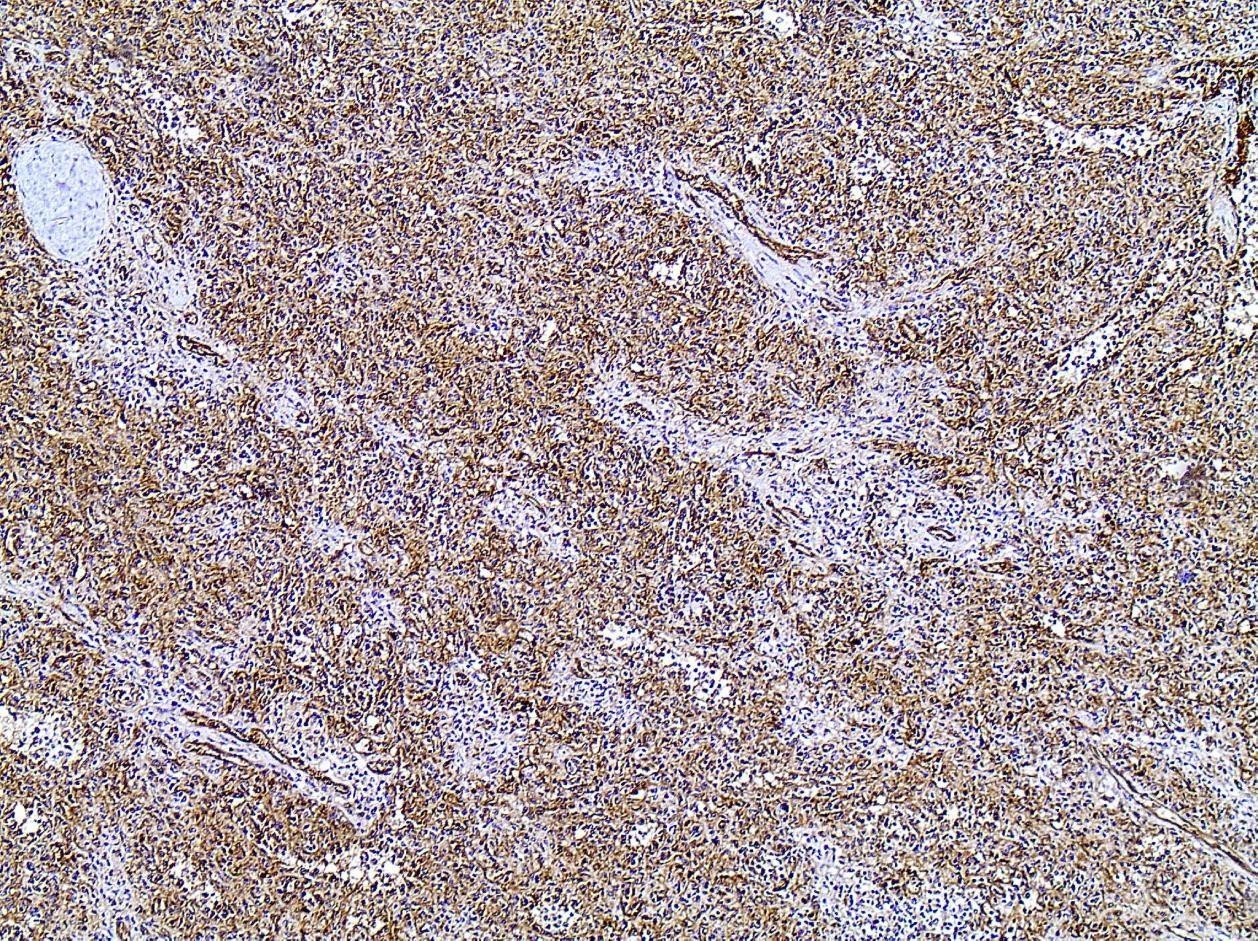 Διάχυτη έκφραση CD68 και F8 από τα  ενδοθήλια της αλλοίωσης

Απουσία CD34 και	CD8 από τα  ενδοθήλια της αλλοίωσης, σε αντίθεση  με τα ενδοθήλια των κολποειδών του  ερυθρού πολφού
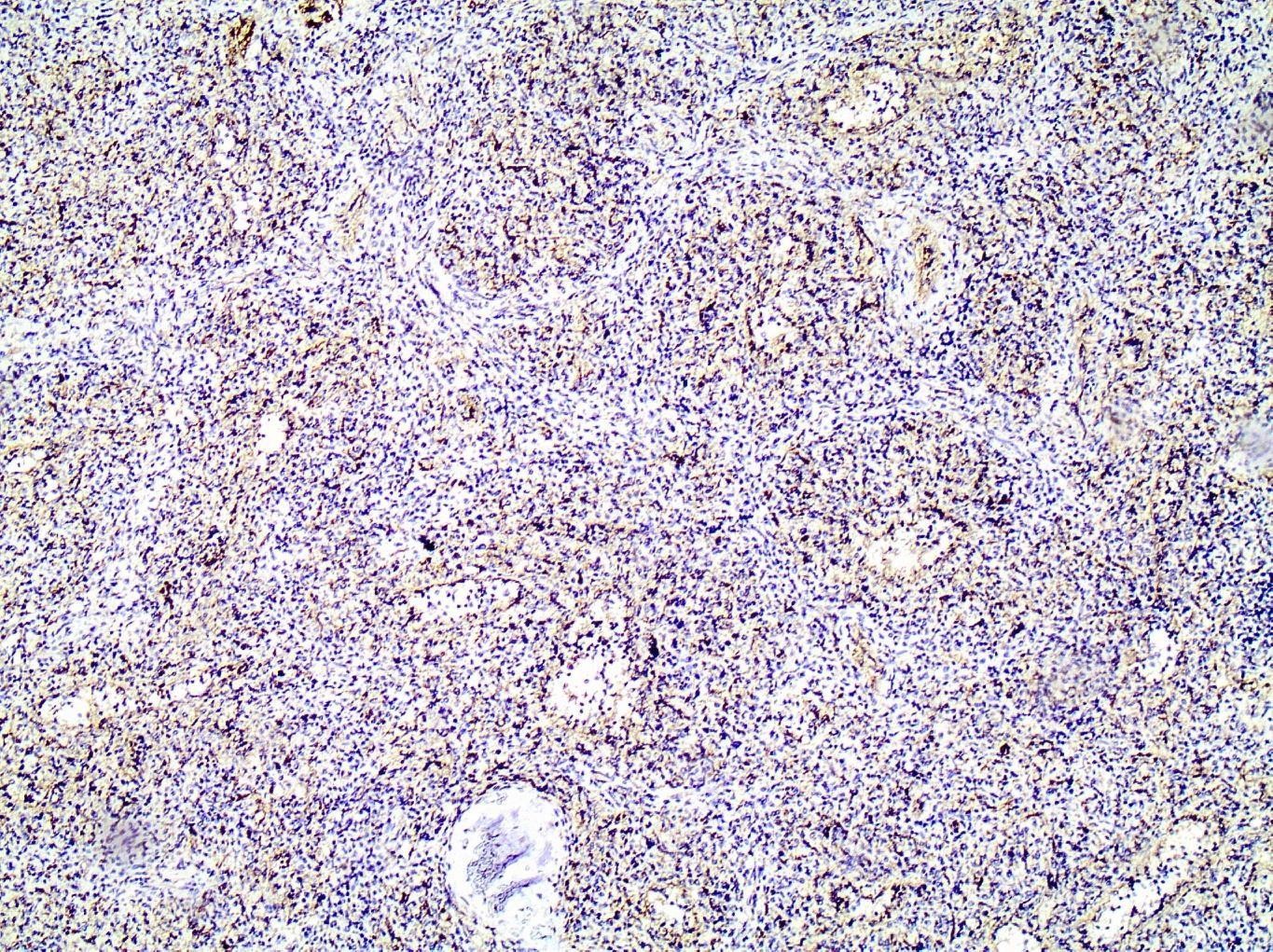 F8
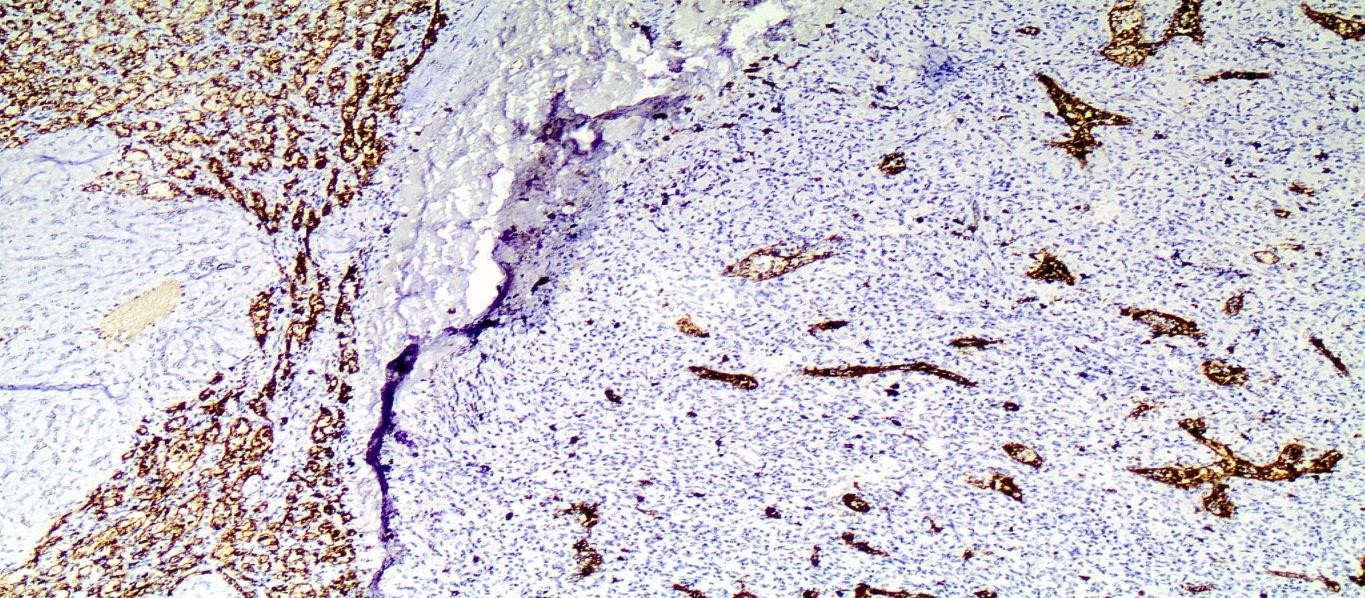 CD8
CD68
Περιστατικό #2
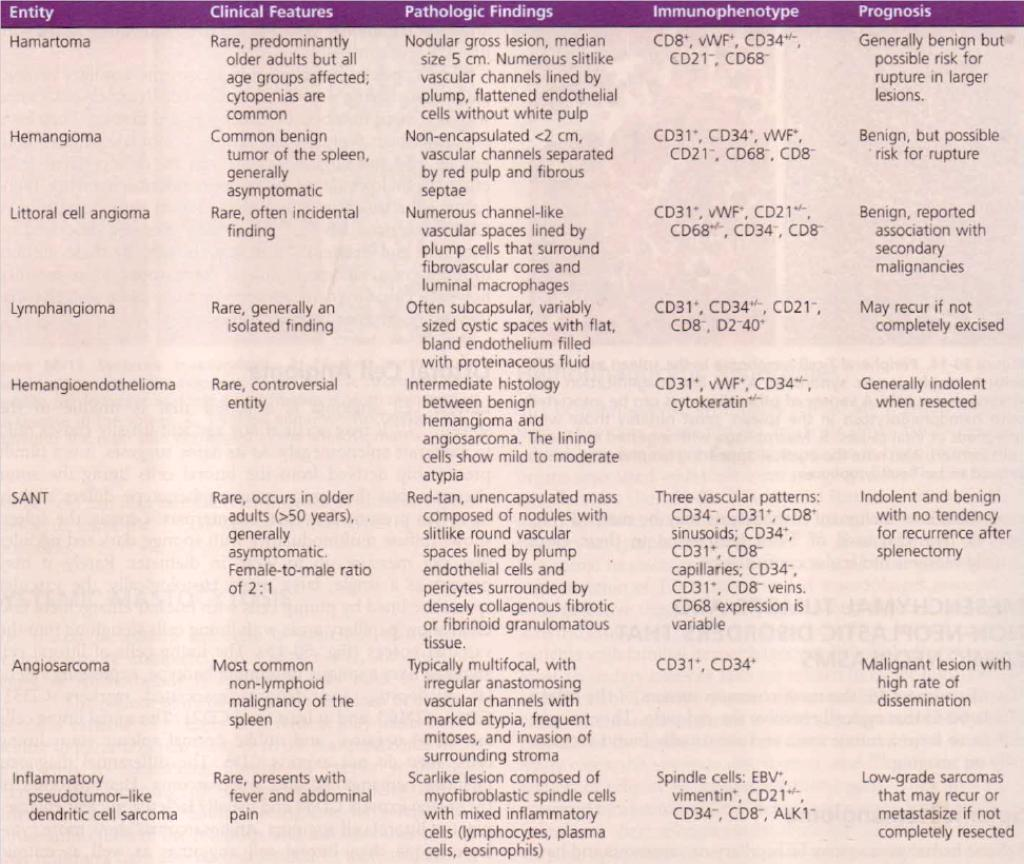 Διάγνωση: Αιμαγγείωμα από τα κύτταρα τα  επιχείλιας ζώνης του σπληνός (littoral cell  angioma)
*Σχόλια:
Έντονη ομοιότητα με τον ερυθρό πολφό  του σπληνός (σημασία μακροσκοπικής  εξέτασης)  απουσία CD8 & CD34 (Δ.Δ:  από φυσιολογικό ερυθρό πολφό και  σπληνικό αμάρτωμα)
Έκφραση CD31 και ιστιοκυτταρικών
δεικτών
Διαφορική διάγνωση: σπληνικό  αμάρτωμα
Συνδυάζεται με θρομβοπενία  (υπερσπληνισμός) και σπλαχνικές  κακοήθειες
CD8-/CD68+/- στο littoral cell  αιμαγγείωμα
CD8+/CD68- στο αμάρτωμα
Pecova Histopathology 2016
Περιστατικό #3
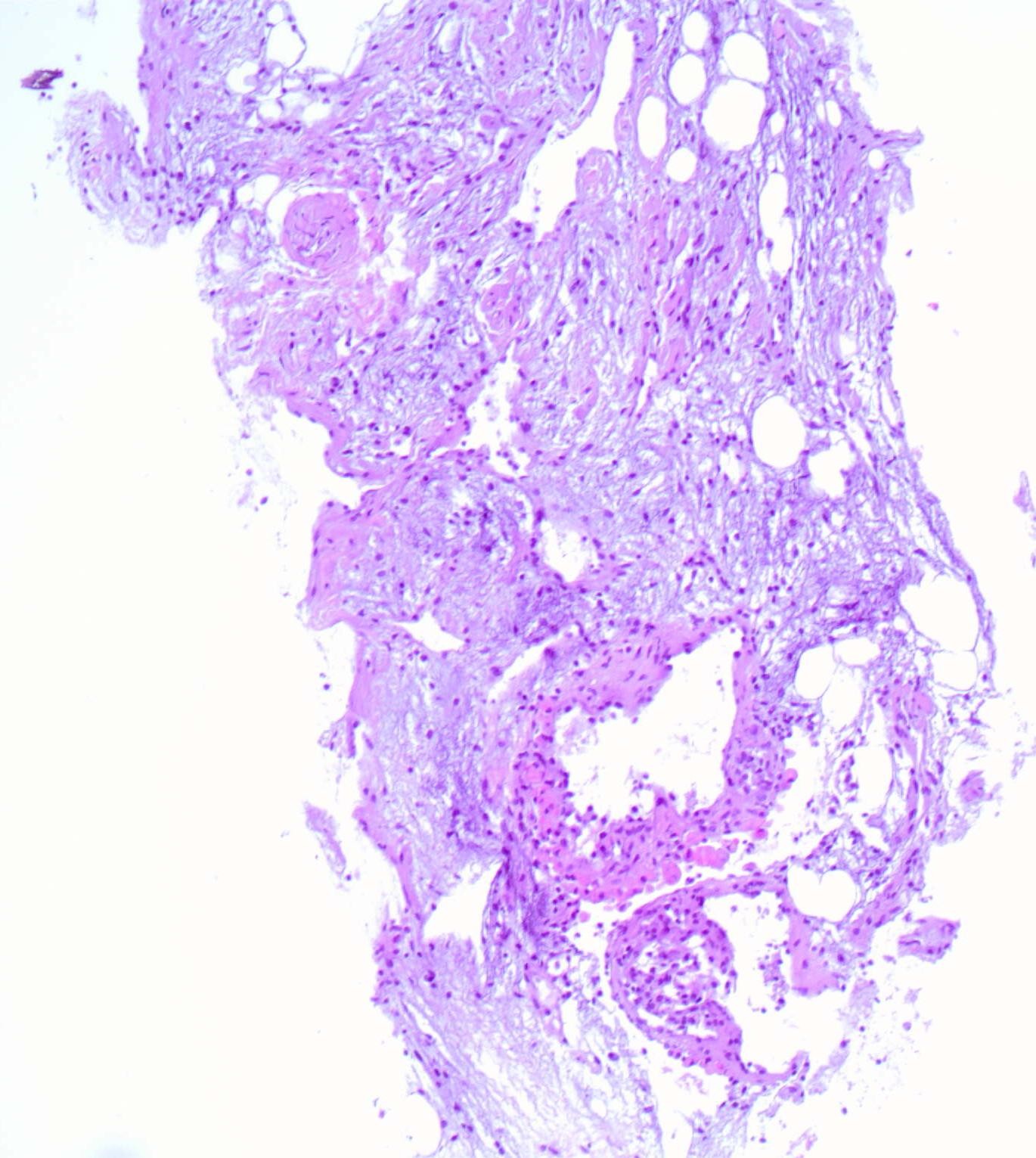 Γυναίκα 20 ετών
Βιοψία δια βελόνης από  παρασπονδυλική μάζα
Εκτατικοί αγγειακοί χώροι  επενδυόμενοι από προβάλλοντα  ενδοθήλια
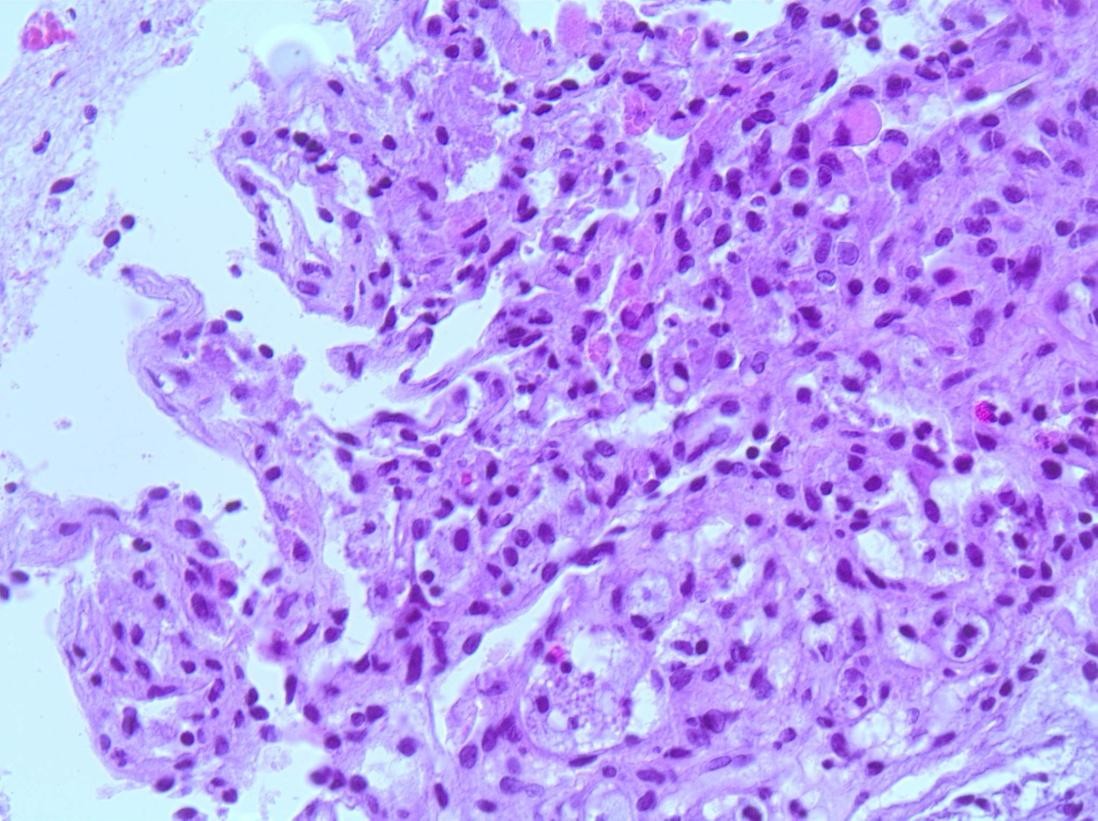 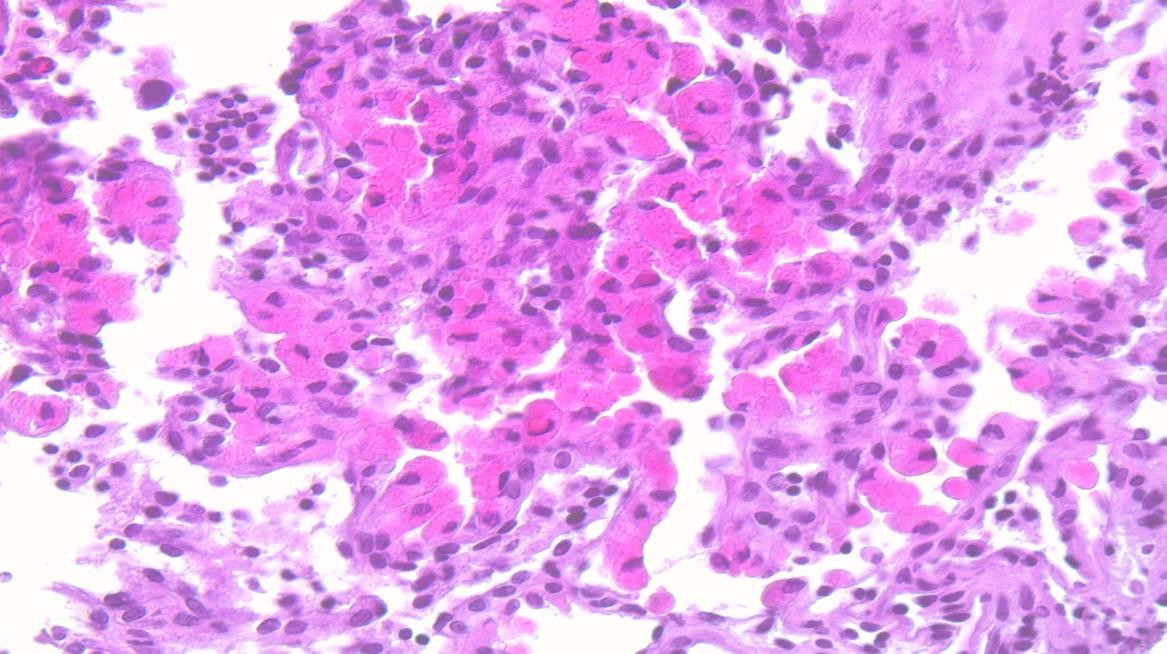 Έντονα ηωσινόφιλα ενδοθηλιακά κύτταρα  σχηματίζουν θηλώδεις προσεκβολές και  περιέχουν ενδοκυττάρια σφαιρίδια
Ενδοκυττάρια PAS θετικά σφαιρίδια
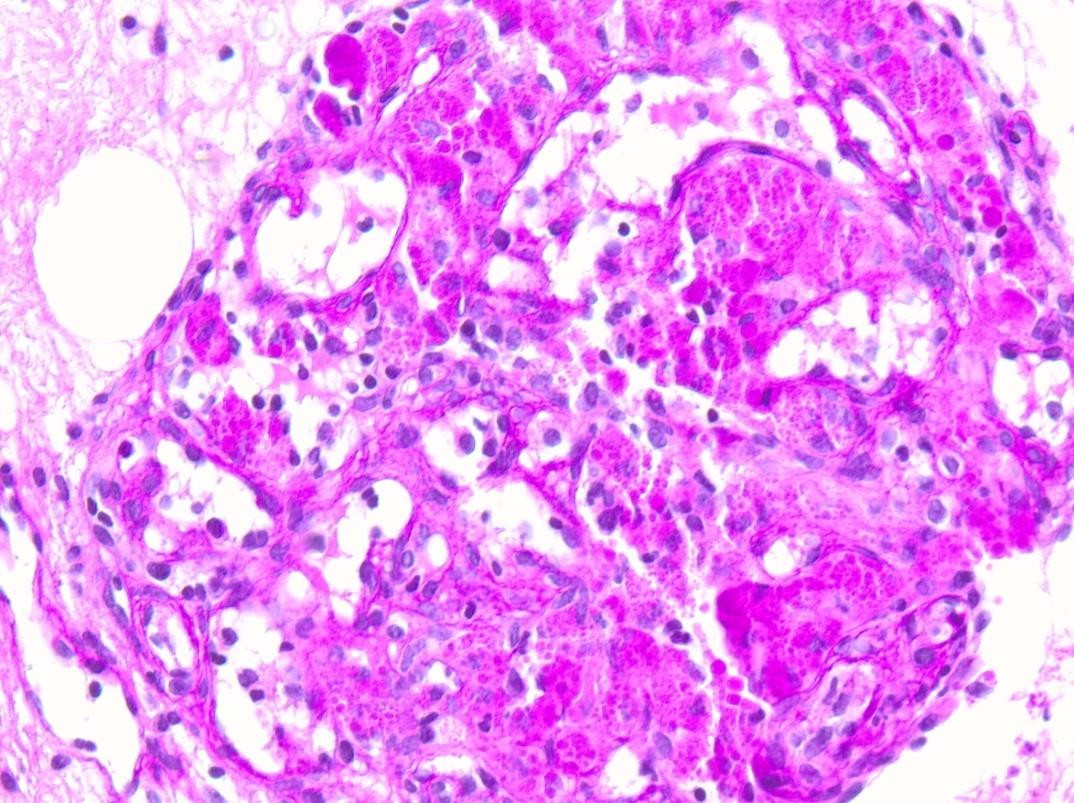 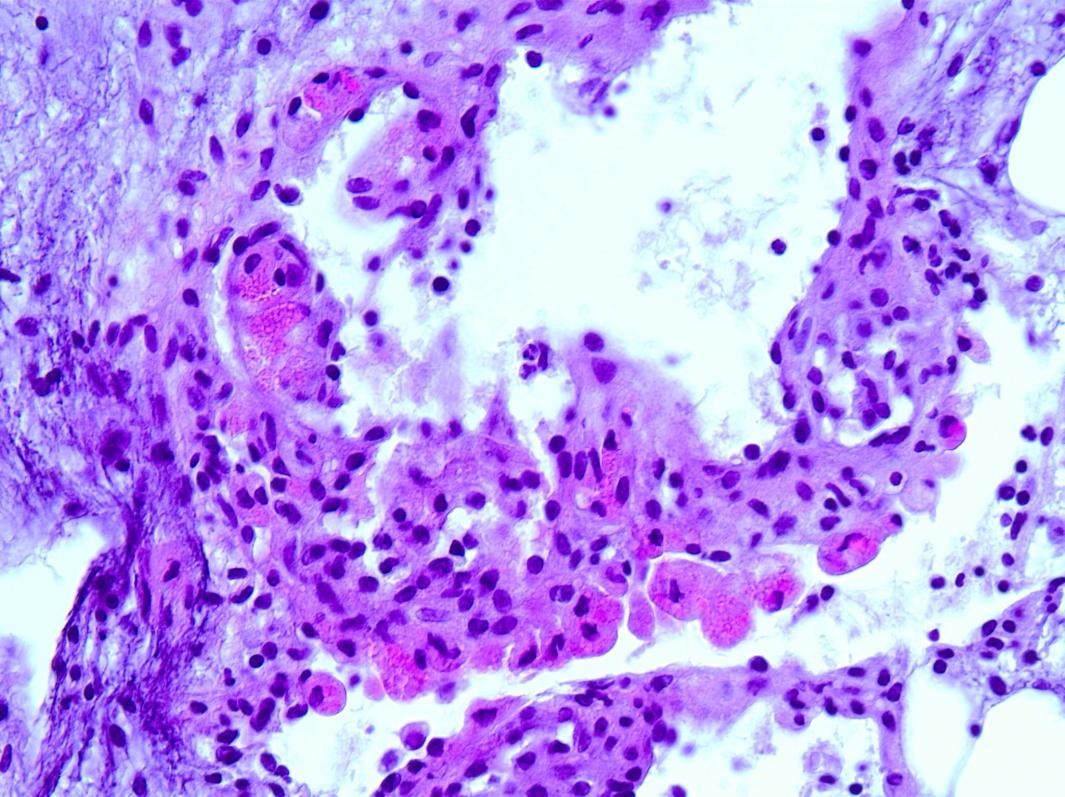 PAS
Περιστατικό #3
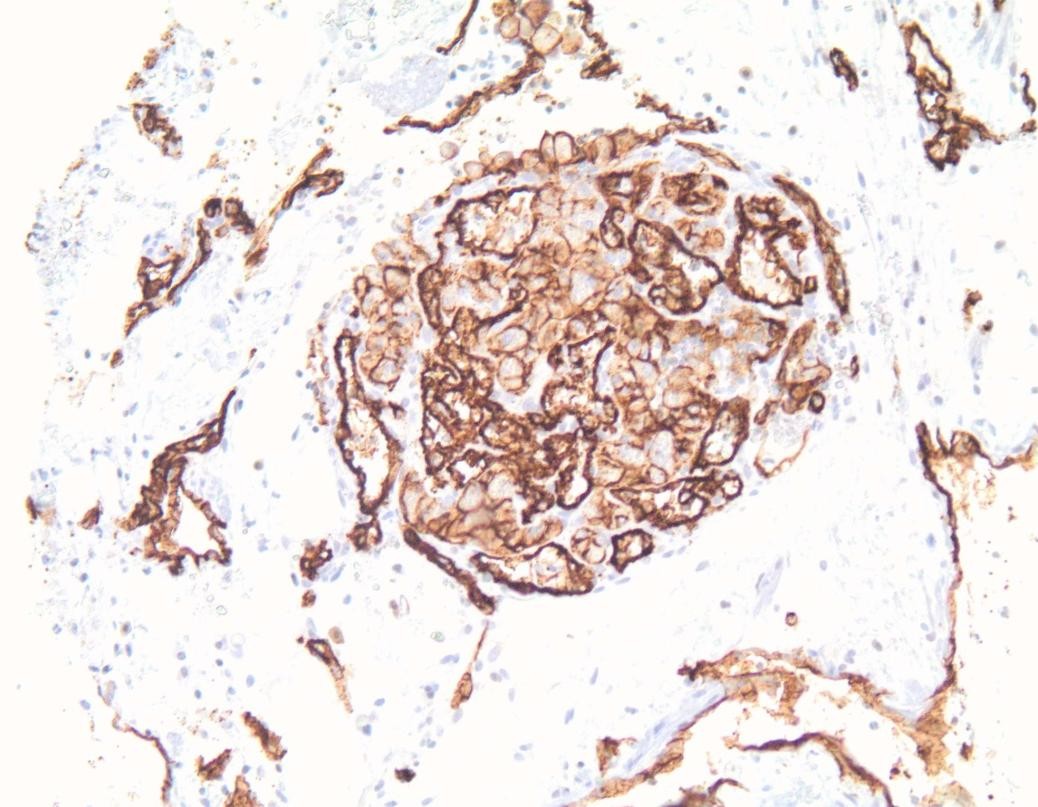 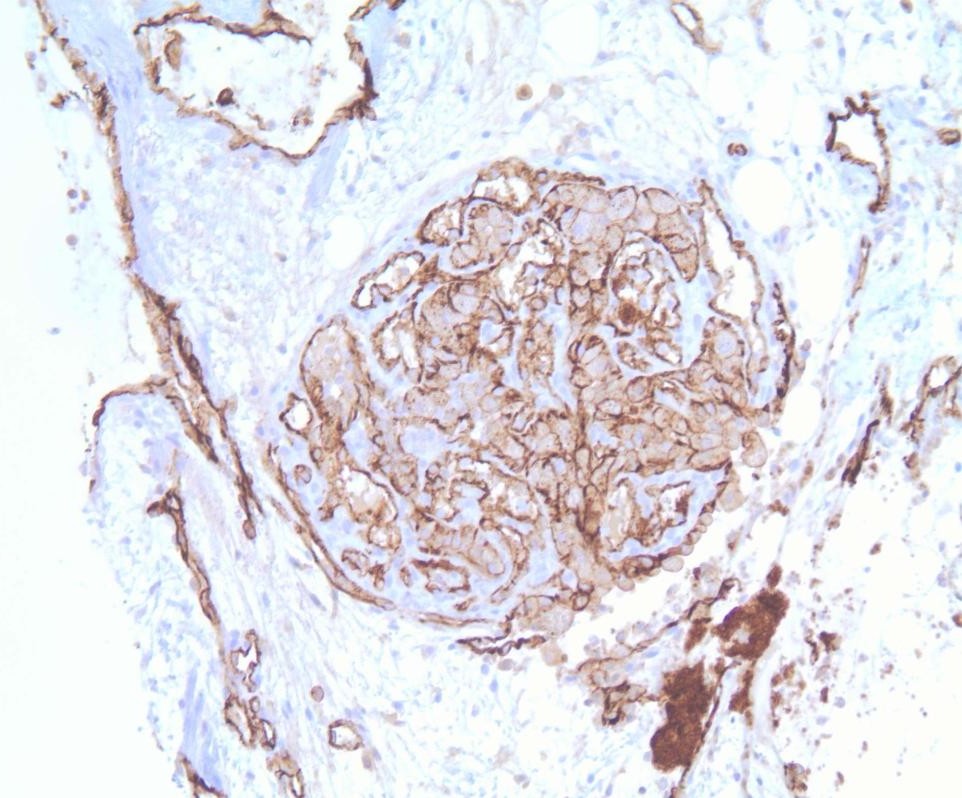 CD31
CD31
Ομοιότητα των θηλωδών σχηματισμών με νεφρικά  σπειράματα
Περιστατικό #3
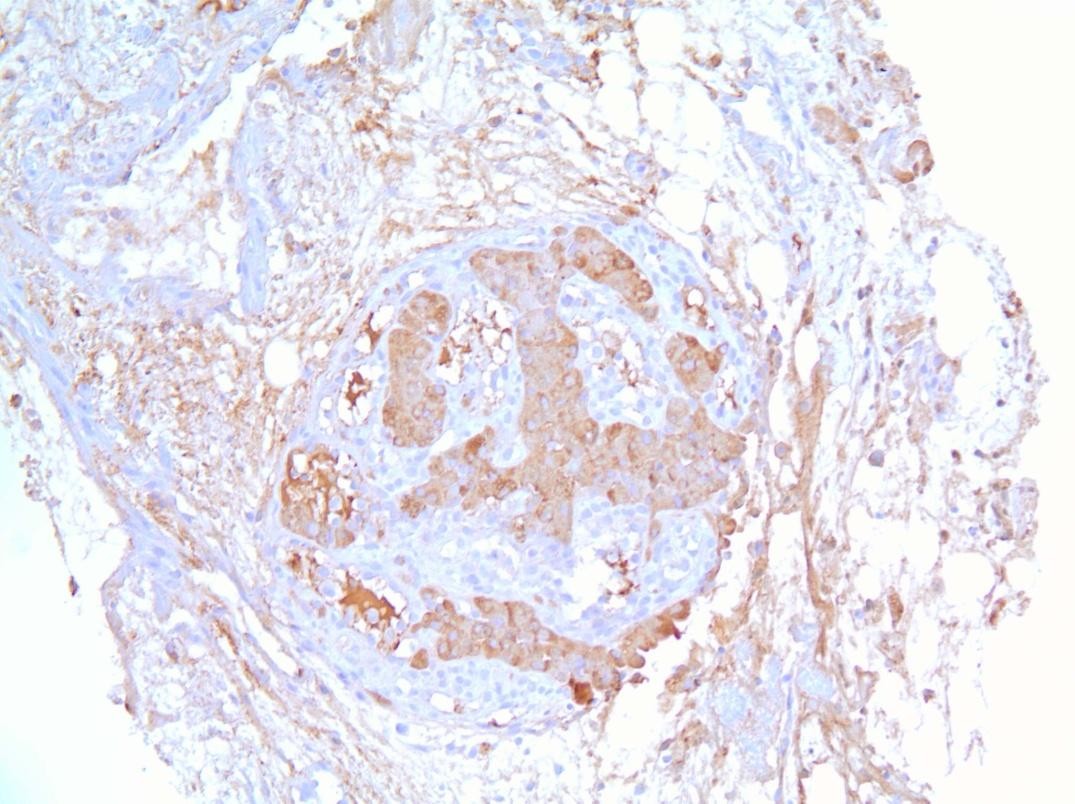 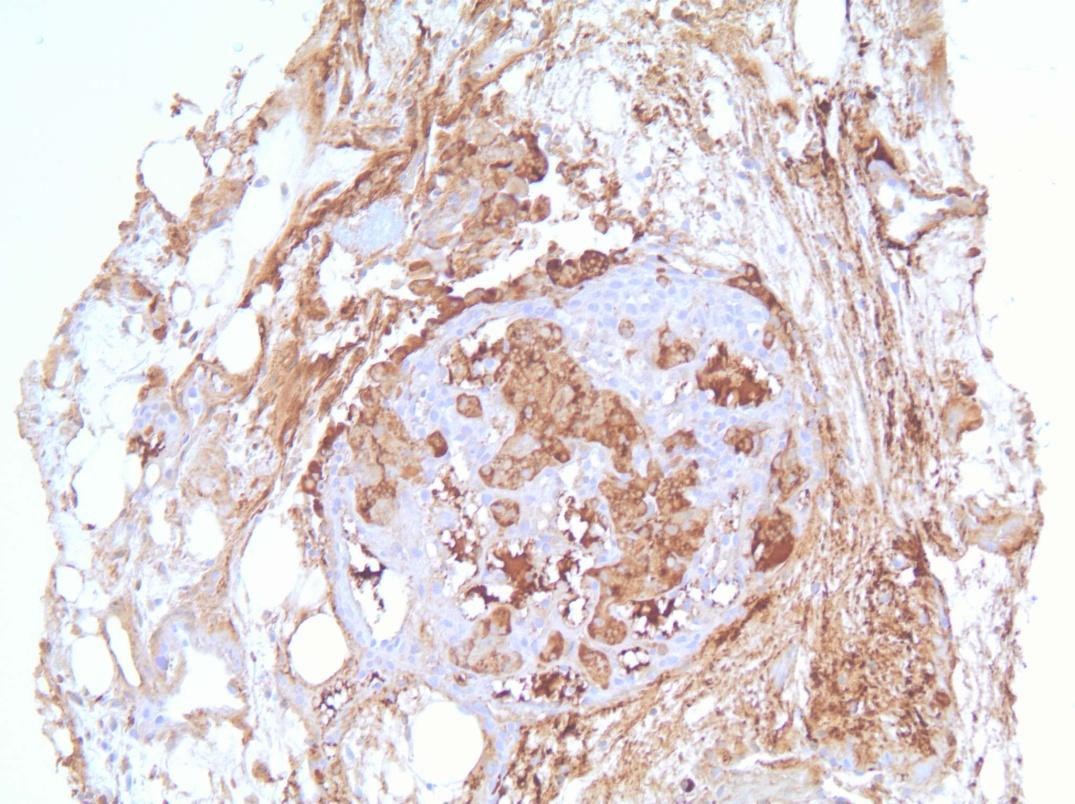 λ
κ
Σφαιρίδια θετικά για κ και λ ελαφρές αλύσους
Περιστατικό #3
Διάγνωση:	Σπειραματοειδές versus θηλωδες αιμαγγείωμα
Ναι	Όχι


Σχέση με σύνδρομο  POEMS ή νόσο Castleman
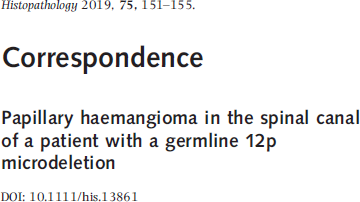 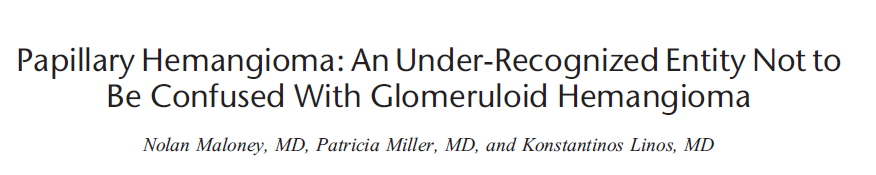 Περιστατικό #4
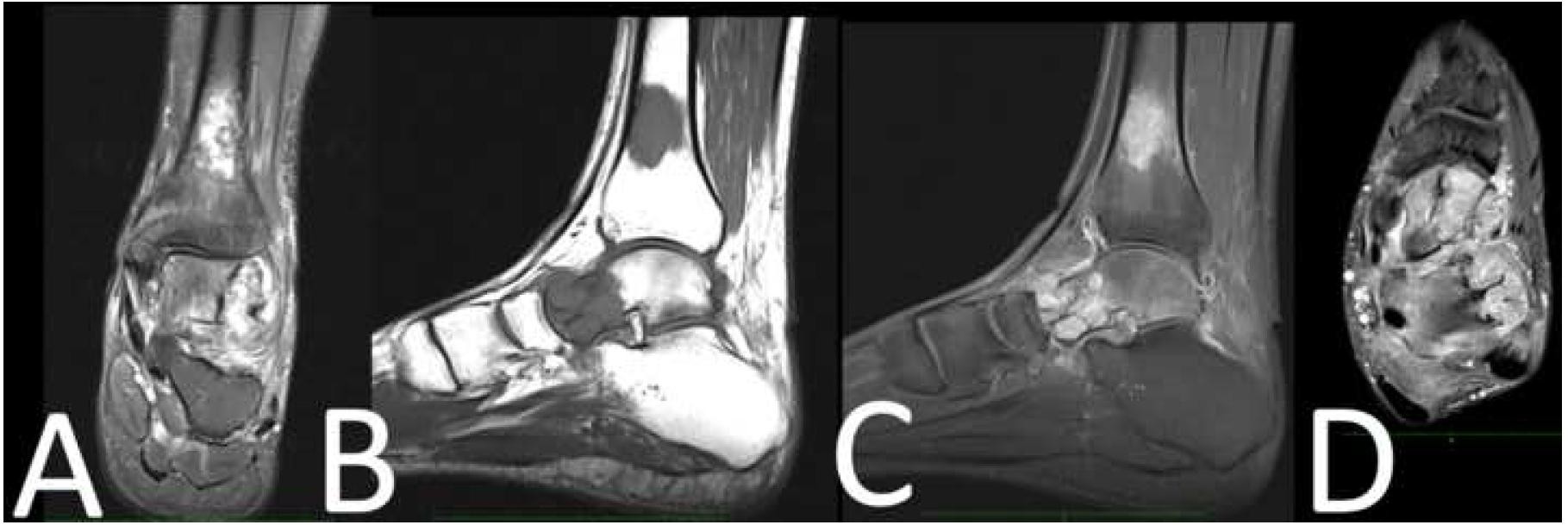 Άνδρας, 38 ετών,  πολλαπλές βλάβες σε  αριστερή άπω κνήμη,  περόνη και άκρο πόδα
Μειωμένη ένταση σήματος στις Τ1 και  κυρίως υψηλή ένταση στις Τ2  ακολούθως
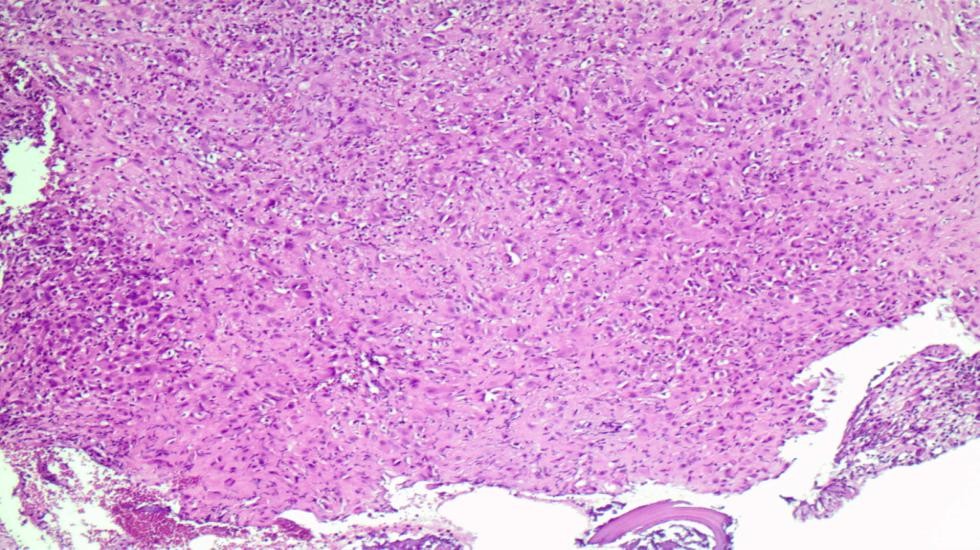 Συμπαγής ανάπτυξη νεοπλασματικών κυττάρων
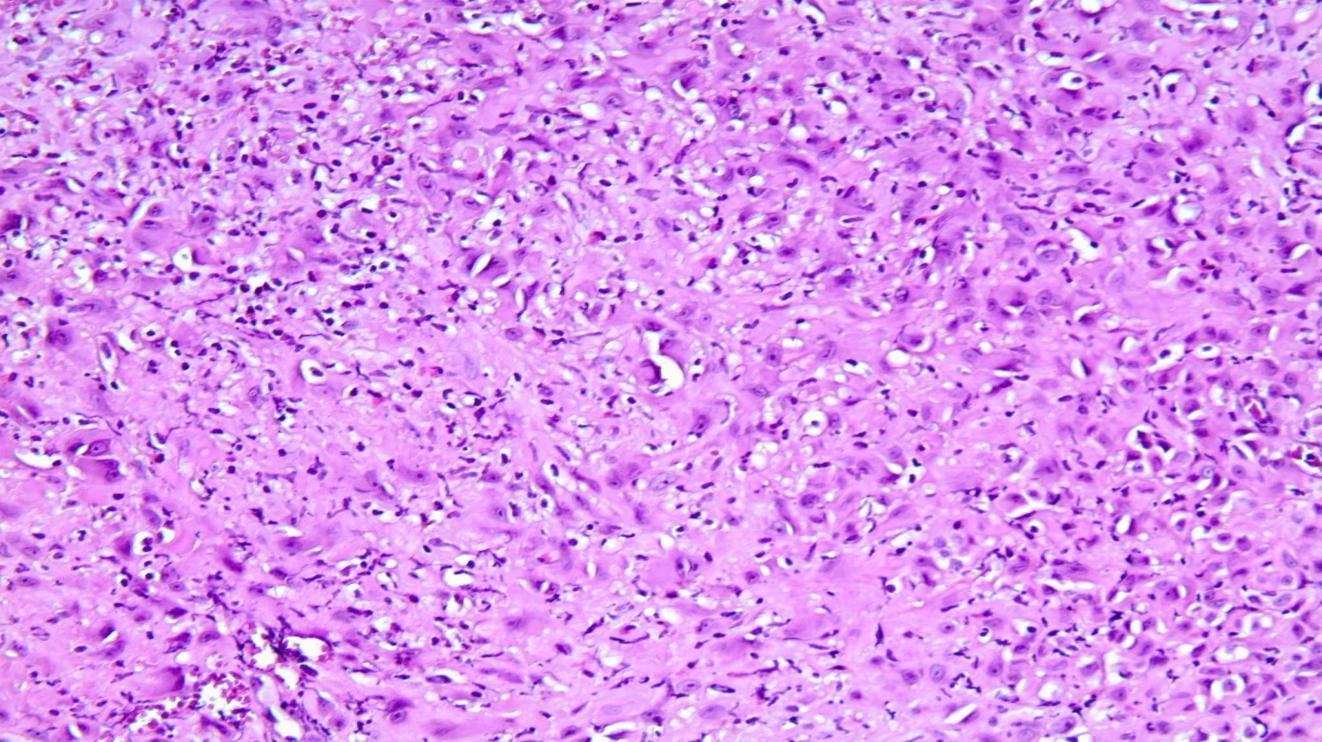 Περιστατικό #4
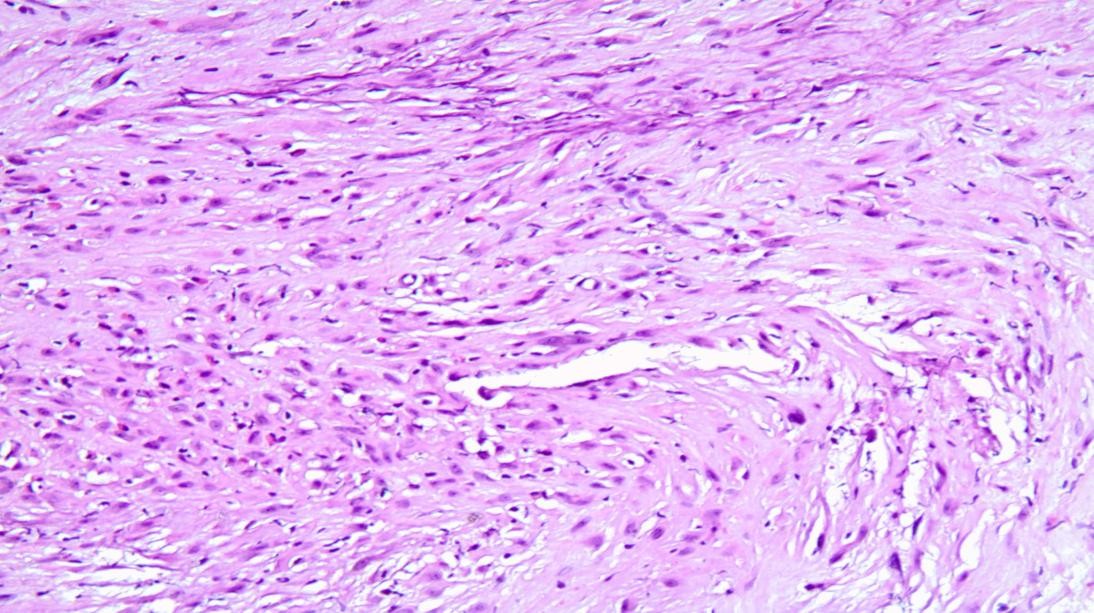 Τα νεοπλασματικά κύτταρα περιβάλλουν κεντρικό  αγγείο με επιθηλιοειδή ενδοθήλια. Εστιακά  ατρακτοκυτταρική μορφολογία
Ηωσινόφιλα νεοπλασματικά κύτταρα που επενδύουν  δυσδιάκριτους αγγειακούς αυλούς
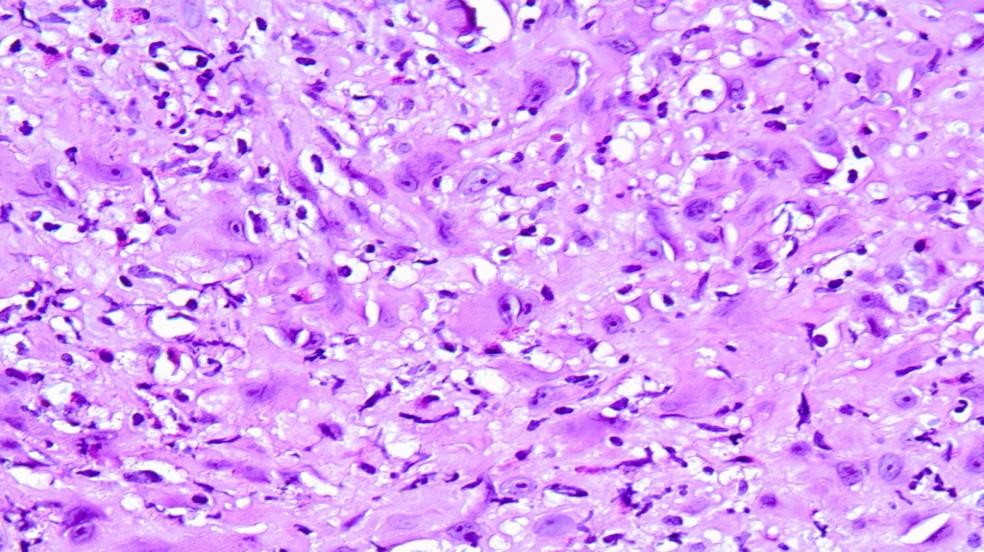 Επιθηλιοειδή κύτταρα με  κυτταροπλασματικά κενοτόπια
Περιστατικό #4
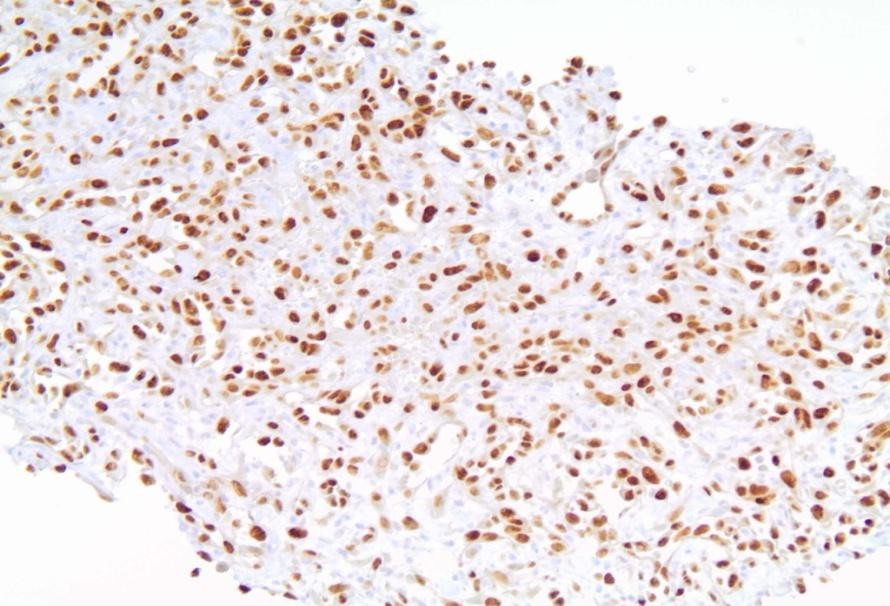 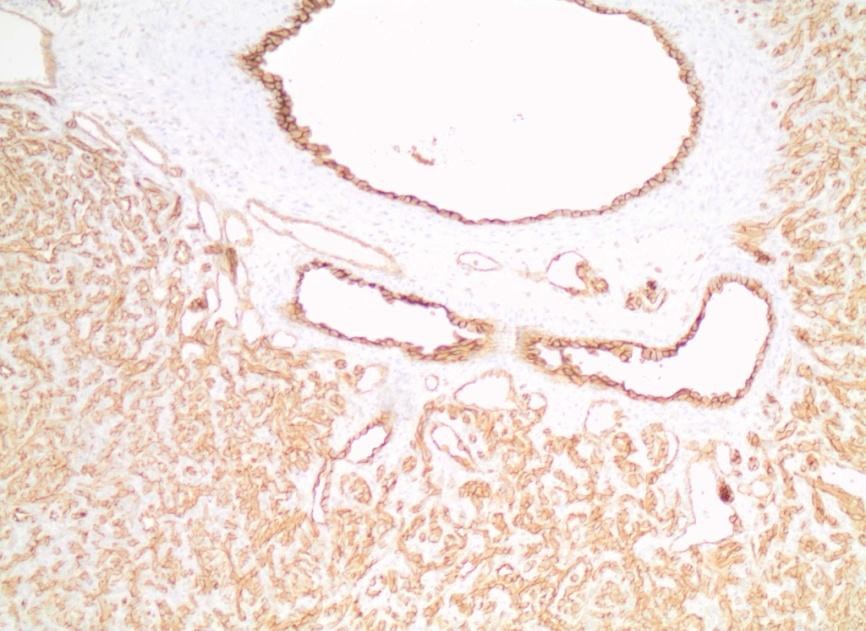 CD31
ERG
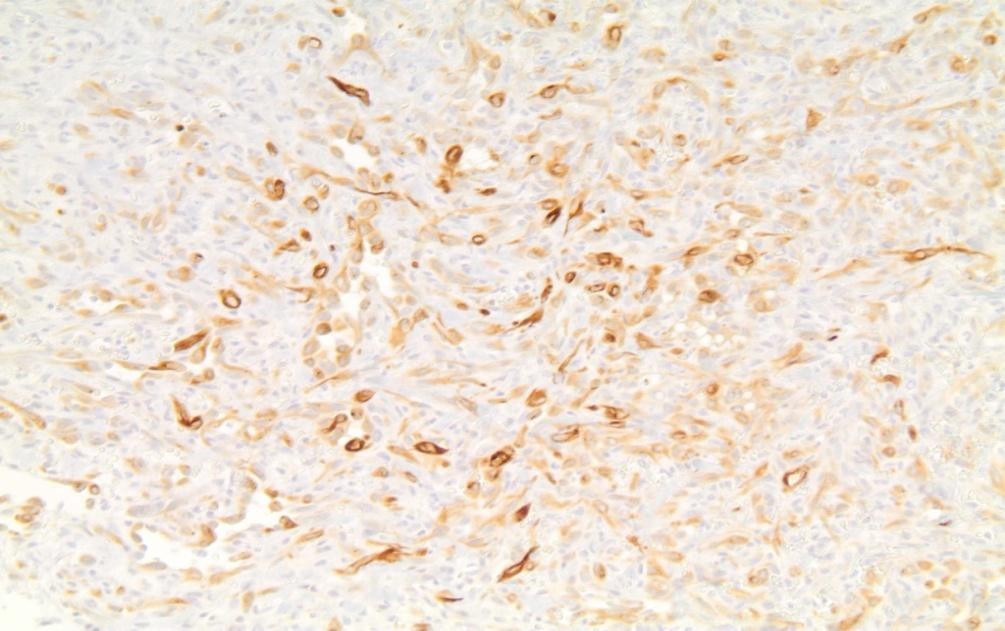 Pankeratin
Περιστατικό #4
Διάγνωση: Επιθηλιοειδές αιμαγγείωμα των οστών

Νέοοι ενήλικες, Α>Γ, συχνά πολυεστιακή ανάπτυξη

Συμπαγής κυτταροβριθής αλλοίωση

Λιγότερο εμφανή φλεγμονώδη στοιχεία

Τοπικά επιθετικός όγκος
Διαφορική Διάγνωση: Επιθηλιοειδές  αιμαγγειοενδοθηλίωμα (CAMTA1+)
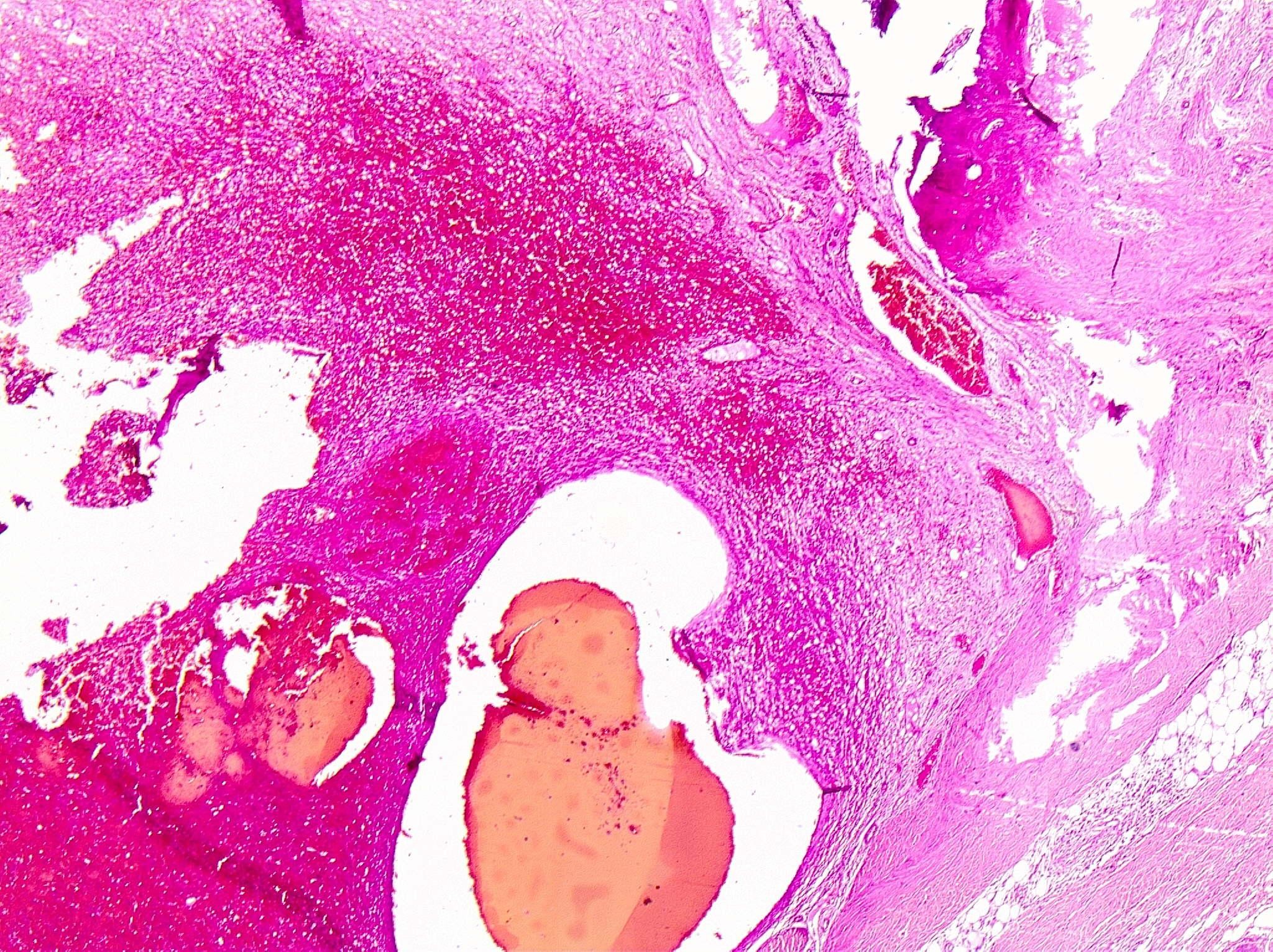 Περιστατικό #5
Άνδρας, 40 ετών

Όγκος δέκατης πλευράς με  επέκταση στα μαλακά μόρια
Αιμορραγικός όγκος που διηθεί
το οστούν

Παρουσία εκτατικών αγγείων
Περιστατικό #5
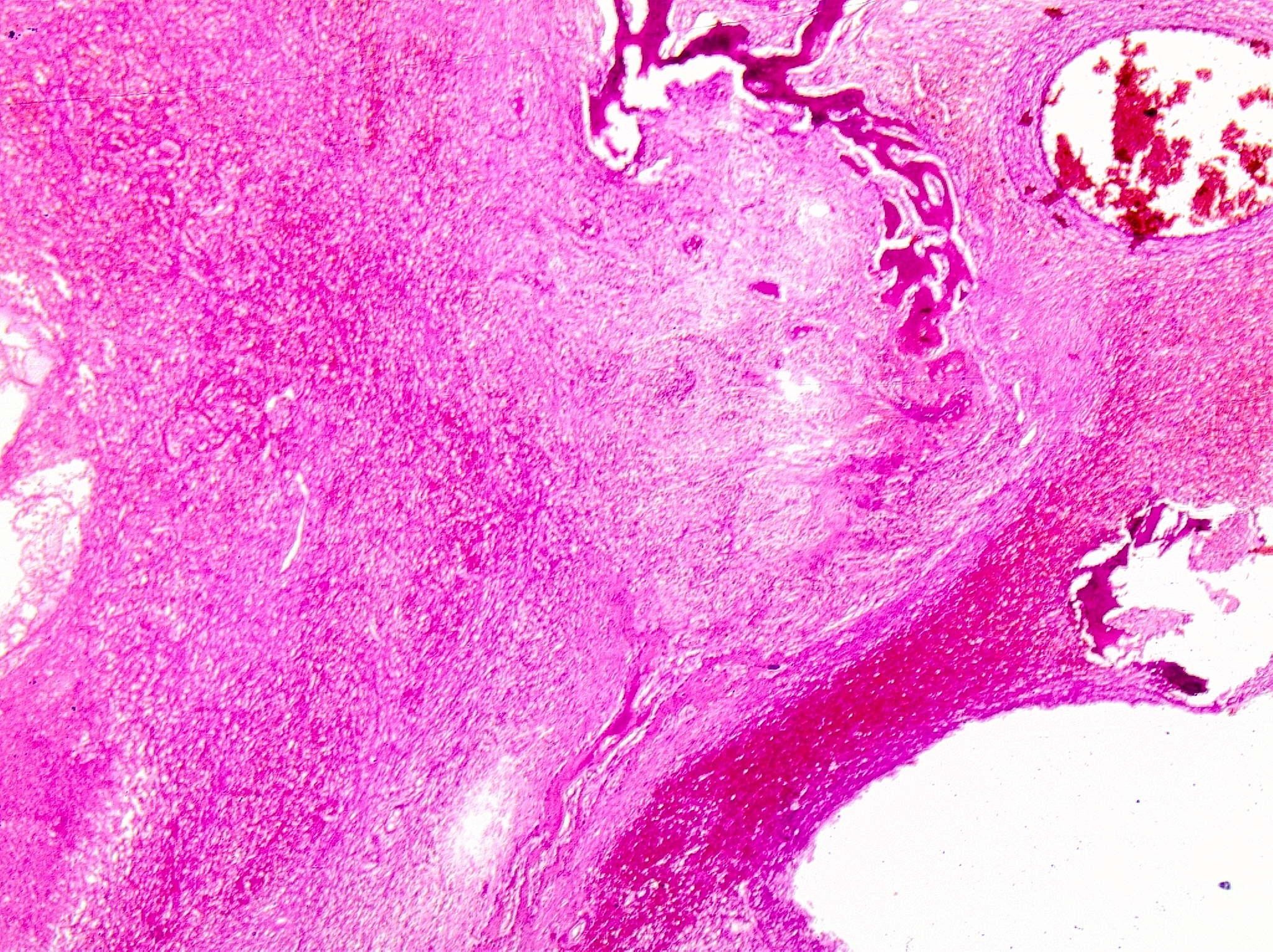 Αιμορραγικός όγκος που διηθεί το οστούν

Παρουσία εκτατικών αγγείων
Περιστατικό #5
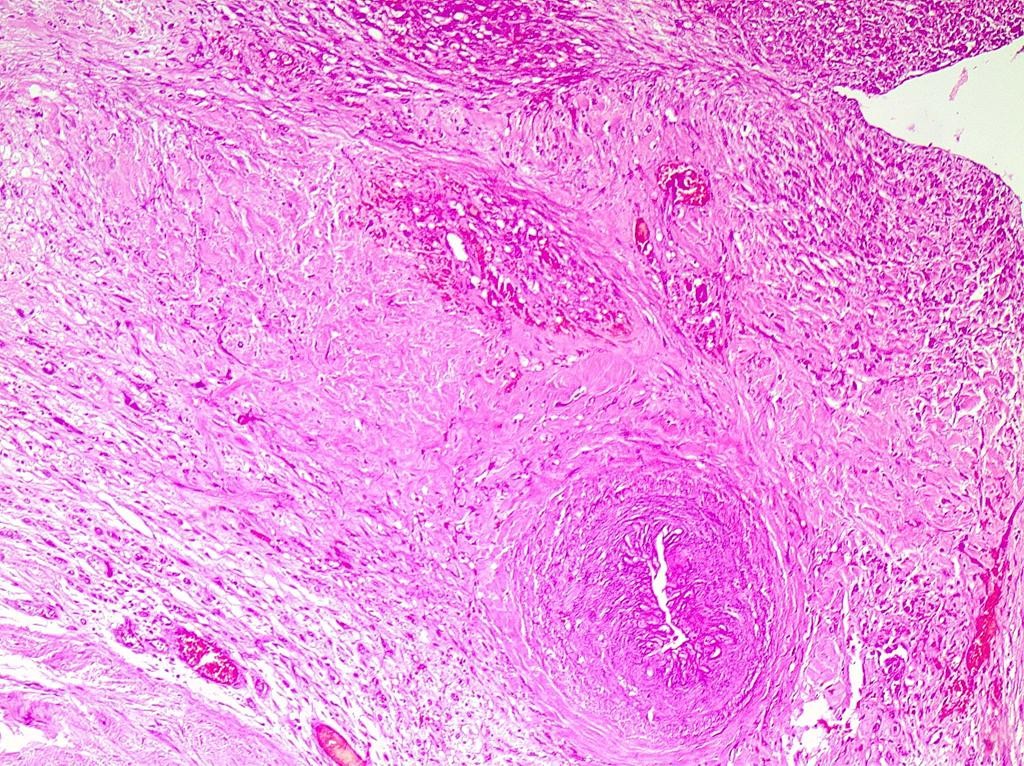 Νεοπλασματικά κύτταρα που περιβάλλουν φλεβικό αγγείο
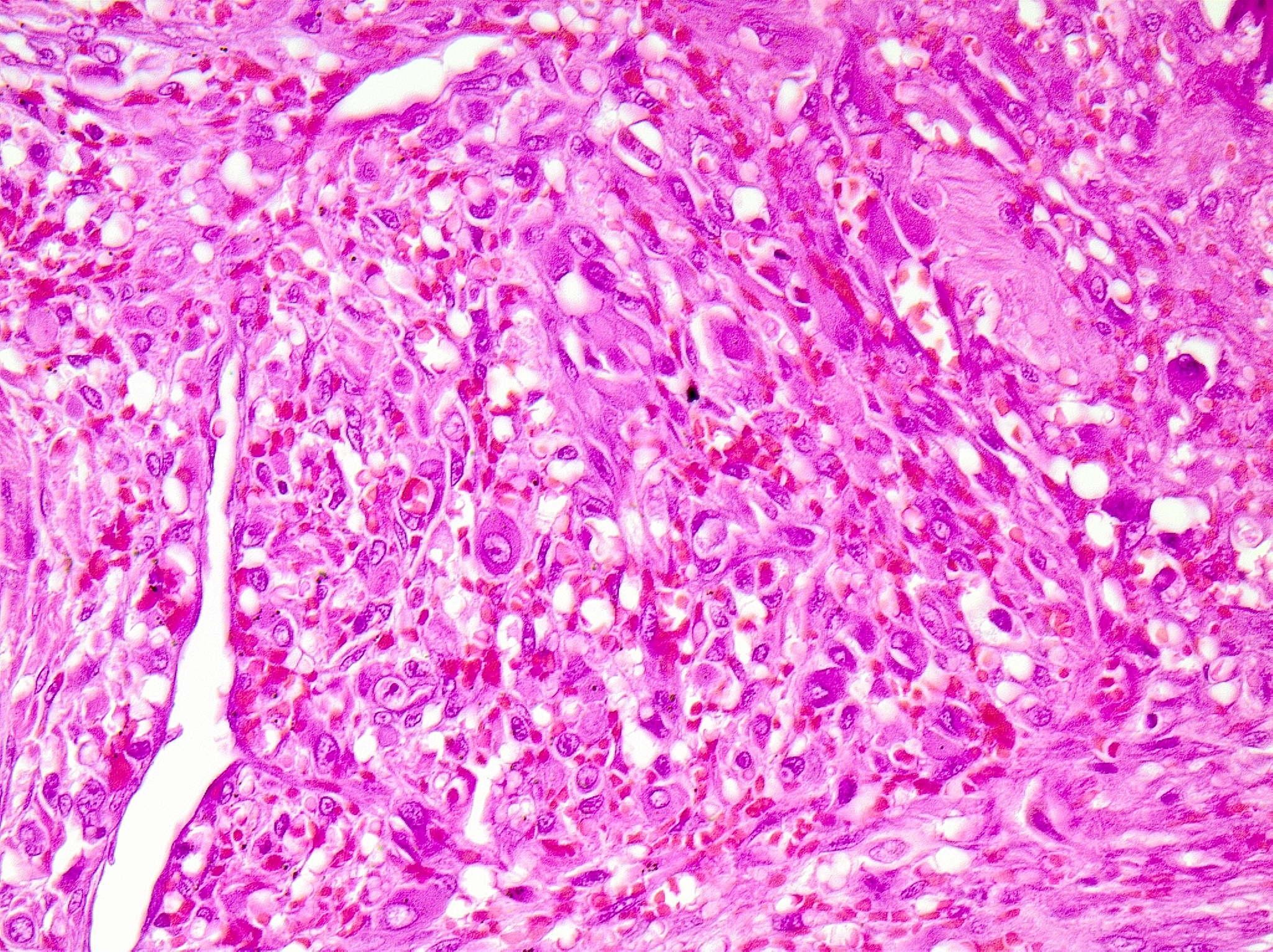 Περιστατικό #5
Κενοτοπιώδη επιθηλιοειδή κύτταρα με ευμεγέθεις φυσσαλώδεις πυρήνες, μικρό  πυρήνιο και ηωσινόφιλο κυτταρόπλασμα
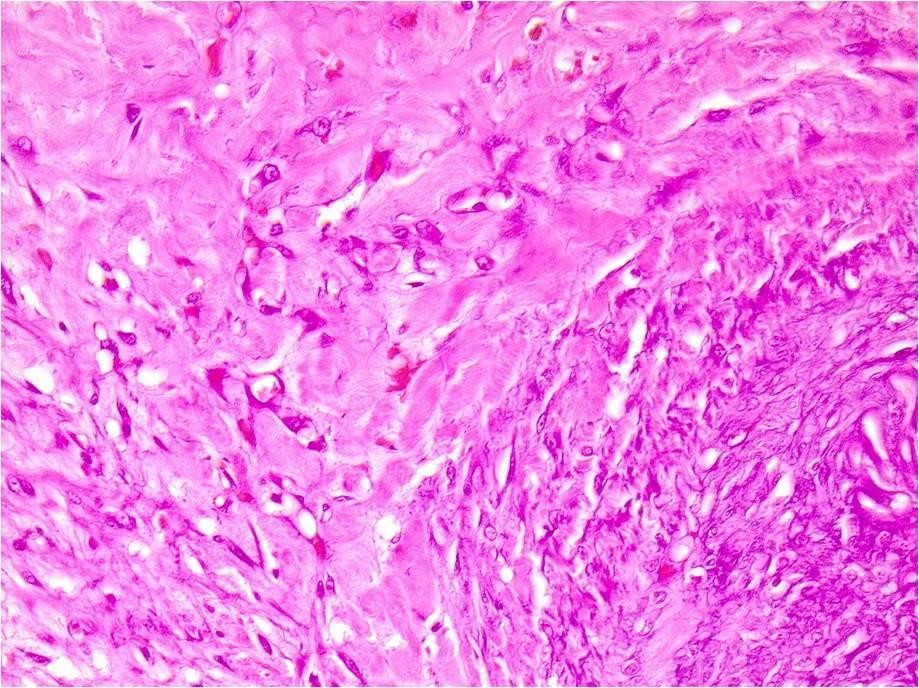 Περιστατικό #5
Πολύ σπάνιες
μιτώσεις

Αραιά φλεγμονωδη  κύτταρα
Επιθηλιοειδή και ατρακτόμορφα νεοπλασματικά κύτταρα που  διατάσσονται σε χορδές εντος μυξοϋαλοειδούς υποστρώματος
Περιστατικό #5
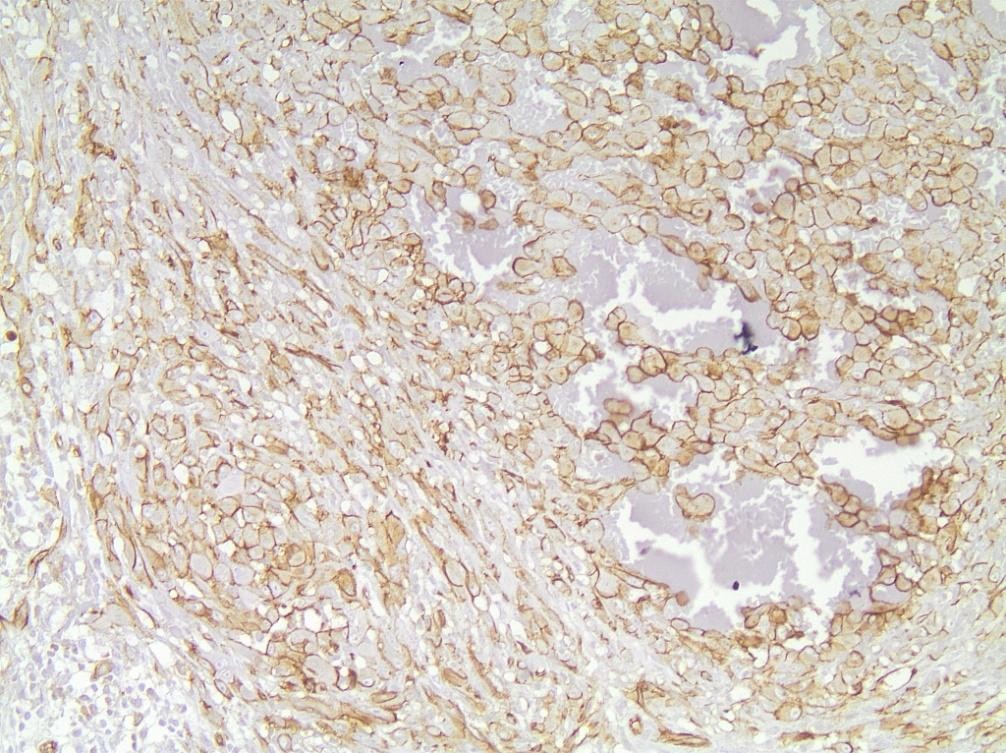 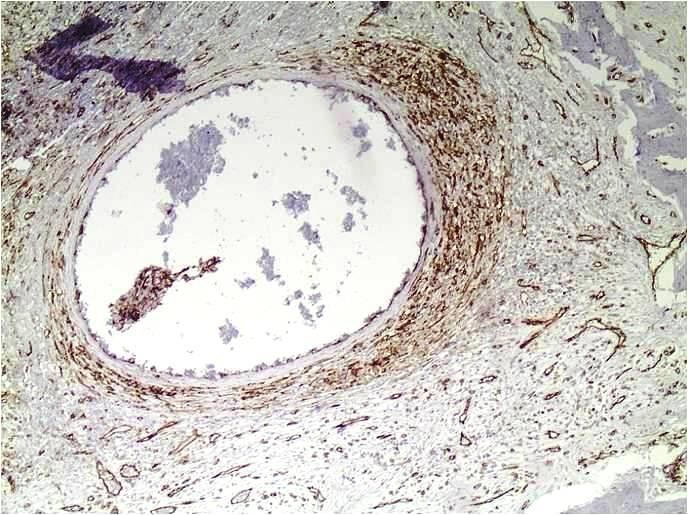 CD31
CD31
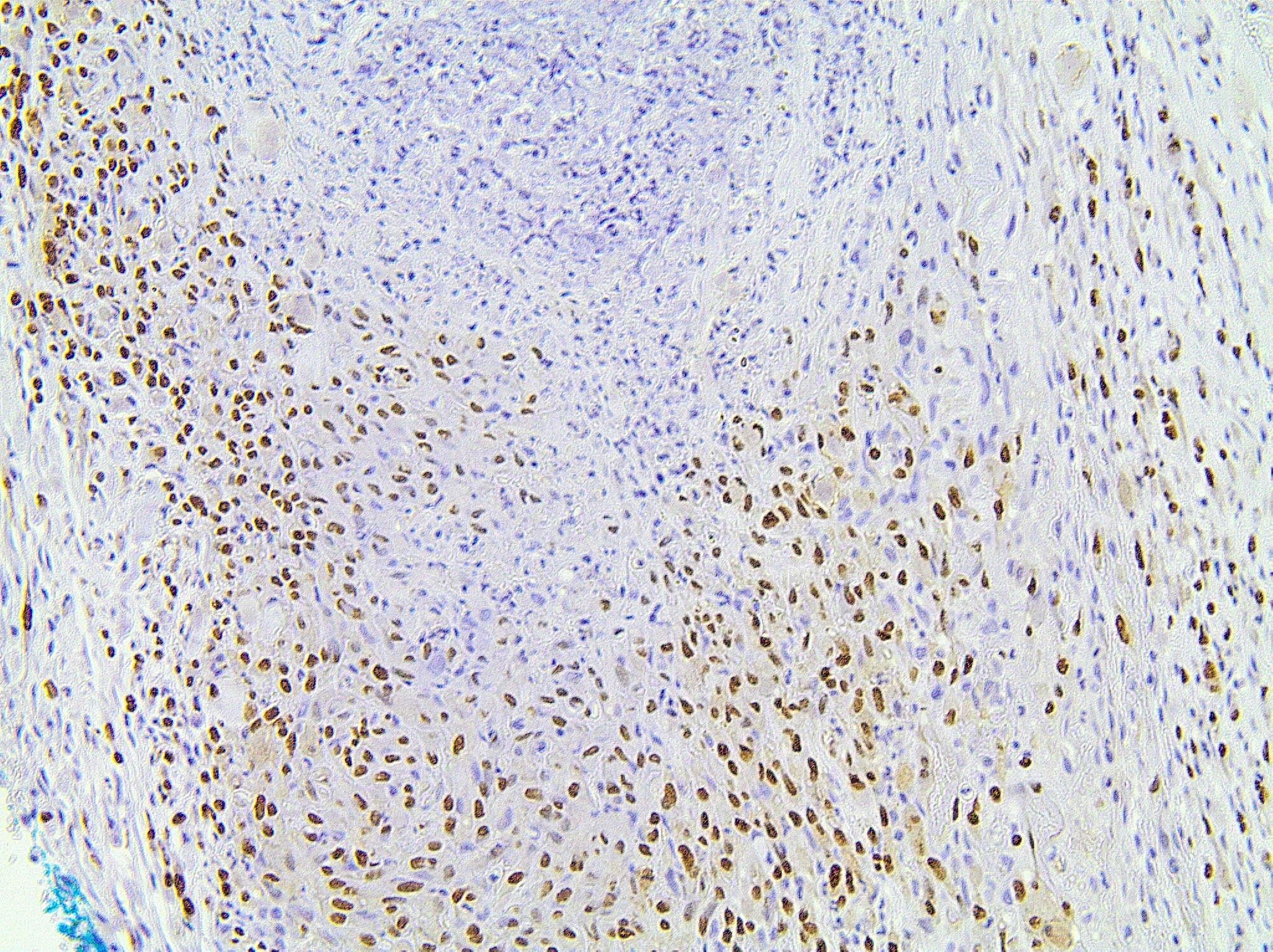 Περιστατικό #5
N
ERG
Περιοχή πηκτικής νέκρωσης (N)
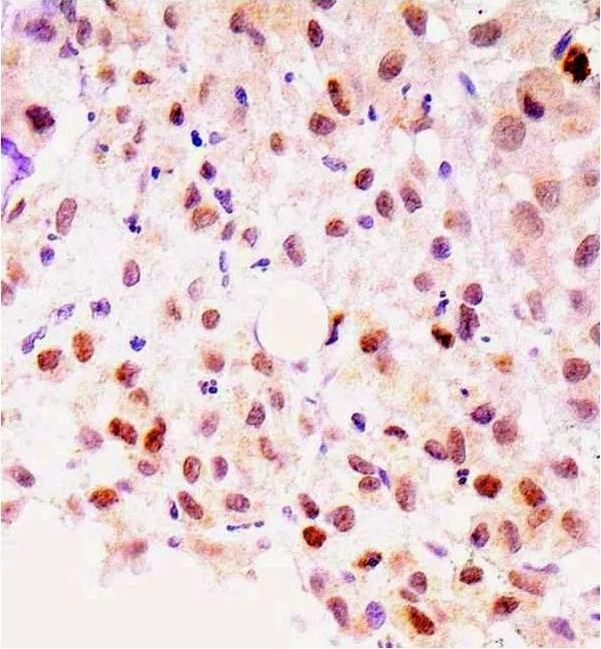 Περιστατικό #5
Διάγνωση: Επιθηλιοειδές αιμαγγειοενδοθηλίωμα
Δ/δ:
Επιθηλιοειδές αγγειοσάρκωμα
Έντονη ατυπία, απουσία
αγγειοκεντρικής ανάπτυξης

Επιθηλιοειδές αιμαγγείωμα
Ήπια ατυπία, απουσία πυρηνίου,  εστιακή παρουσία ώριμων αγγείων

Εστιακά διηθητικό
Συχνά πολυεστιακό
Απουσία CAMTA-1  αναδιάταξης/ανοσοέκφρασης
CAMTA 1
Nielsen, AJSP 2009 &
Doyle, AJSP 2016
Απουσία ανοσοχρώσης στα φλεγμονώδη κύτταρα
Περιστατικό #5
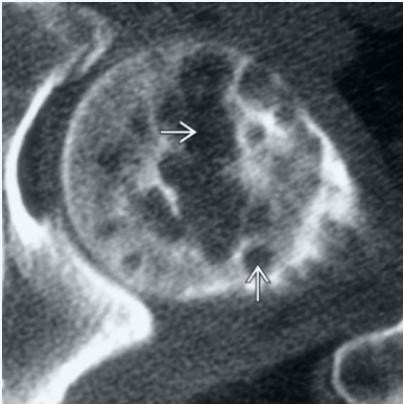 Axial CT of EHE shows  multiple well-defined, lytic  lesions in the femoral
head	with relatively  normal- appearing  intervening bone. Few  lesions are also seen in the  acetabulum
Nielsen	Diagnostic  Pathology Bone 3rd edition
Περιστατικό #5
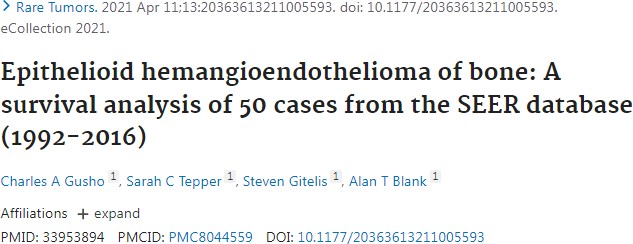 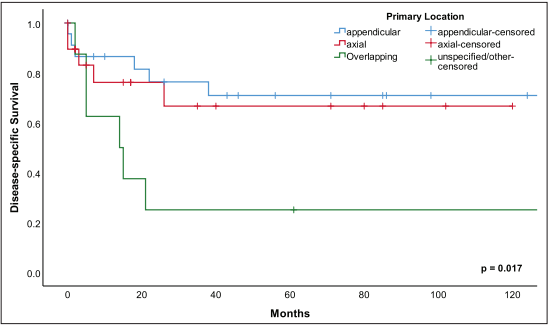 Age (>50years), absence of surgery and  tumor location (multicentric, overlapping)  negative prognostic factors

EHE of bone behaves as an intermediate
grade tumor
Περιστατικό #5
Pathologic Interpretation Pearls

Επιθηλιοειδής αγγειακός όγκος στη διαφορική διάγνωση επιθηλιοειδών  όγκων στα οστά

Οι επιθηλιοειδείς αγγειακοί όγκοι δυνατόν να εκφράζουν κερατίνες  αλλά είναι αρνητικοί για τους ενδοθηλιακούς δείκτες

Εάν είναι πολυεστιακός, μιμείται μεταστατικό καρκίνωμα
Nielsen, Diagnostic Pathology Bone 3rd edition, 2021
Περιστατικό #6
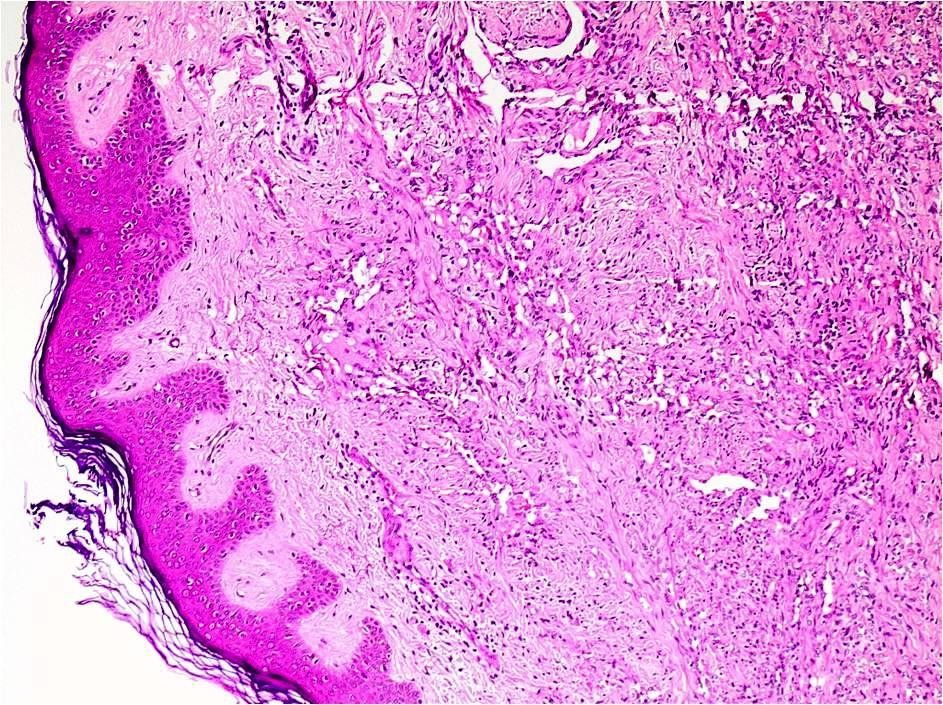 Γυναίκα, 51 ετών
Ερυθρά βλατίδα στην οσφυϊκή χώρα μεγ.  διαμ. 0,4εκ
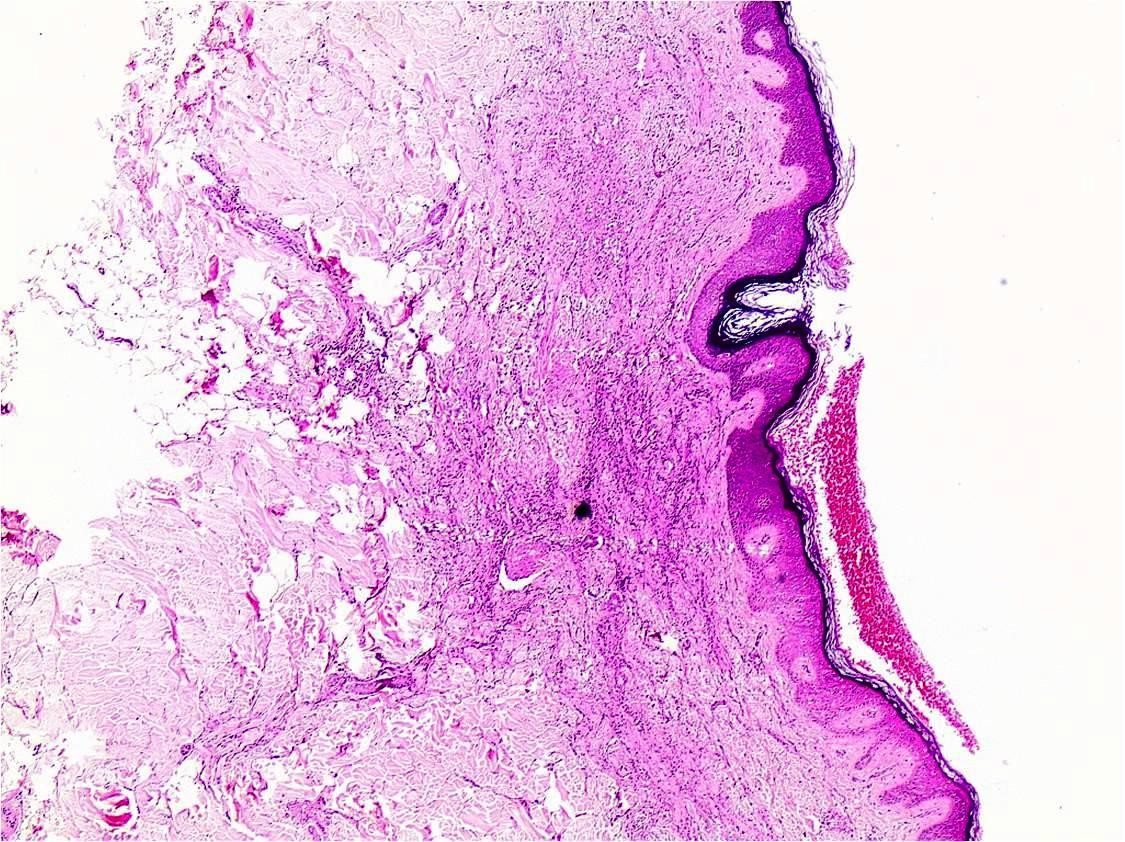 Πτωχά αφοριζόμενη αγγειακή αλλοίωση στο χόριο του
δέρματος με επέκταση στον υποδόριο ιστό
Περιστατικό #6
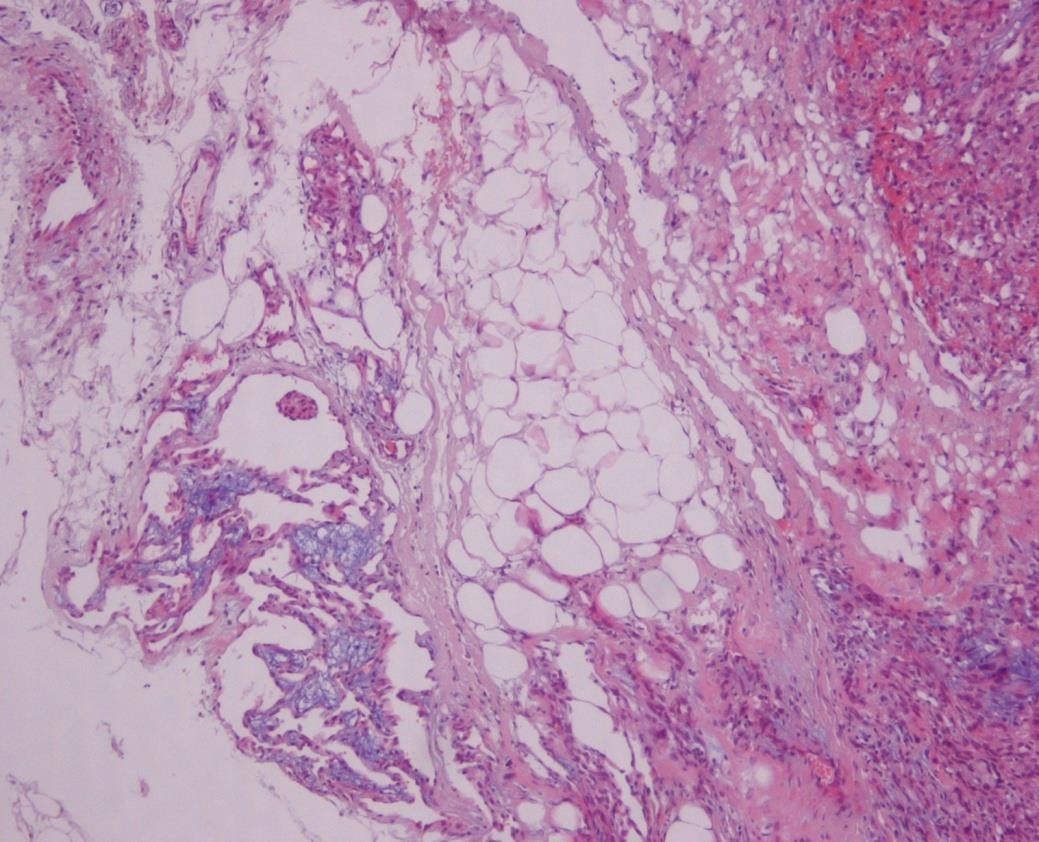 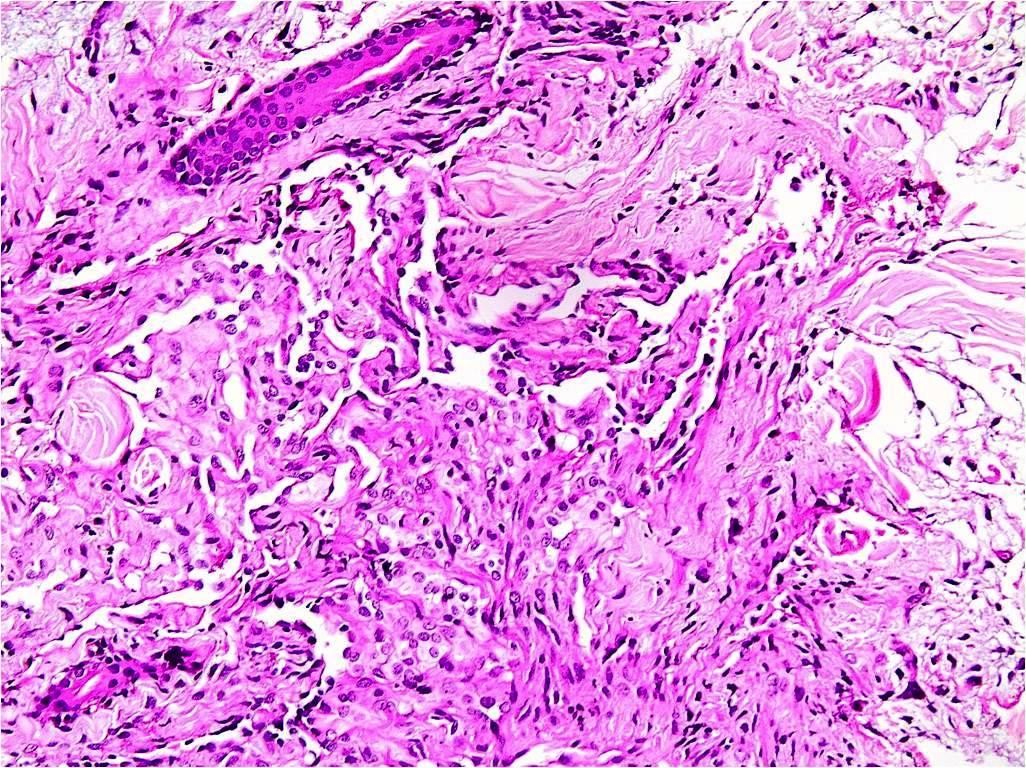 Επέκταση στον υποδόριο ιστό
Επιμήκεις η διακλαδούμενοι αγγειακοί χώροι που διατέμνουν
τις κολλαγόνες ίνες του χορίου
Περιστατικό #6
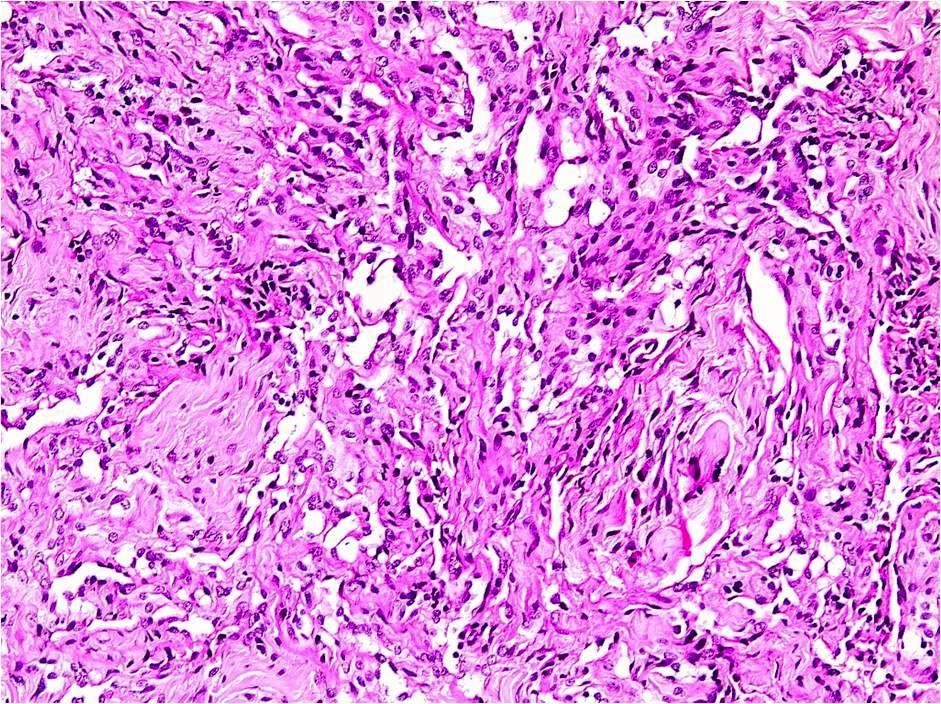 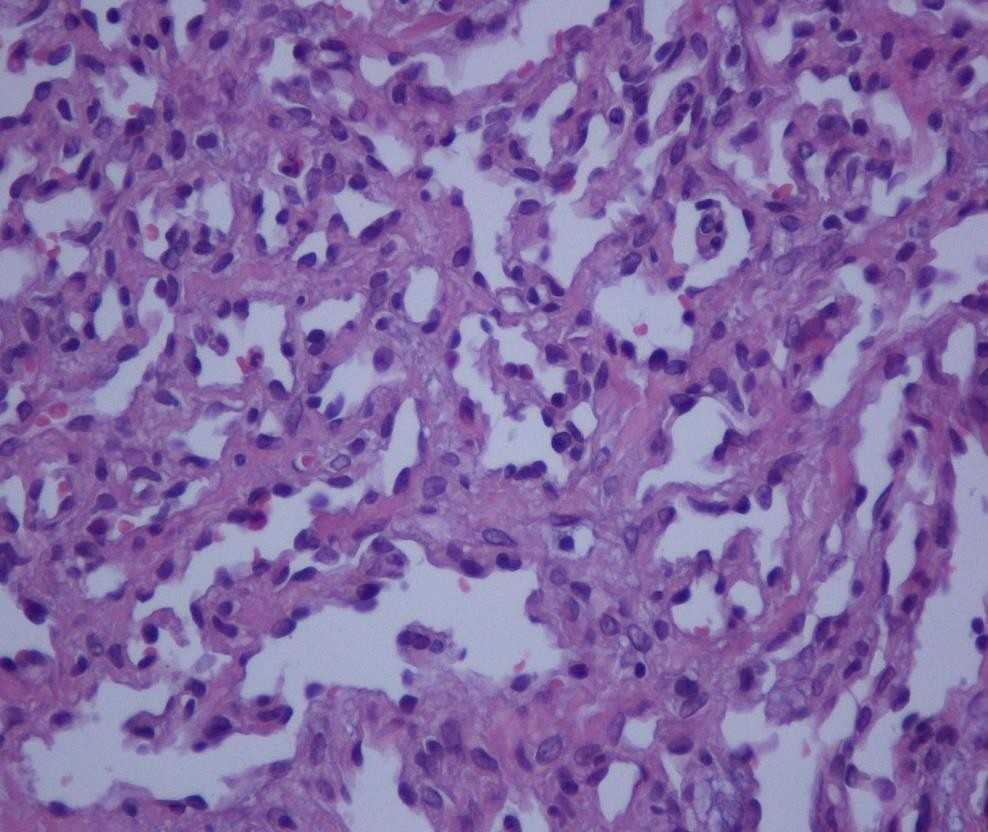 Αγγειακοί χώροι που επενδύονται από  προβάλλοντα ενδοθήλια χωρίς έντονη ατυπία, με  hobnail μορφολογία και λίγες εκτρωτικές θηλές
Περιστατικό #6
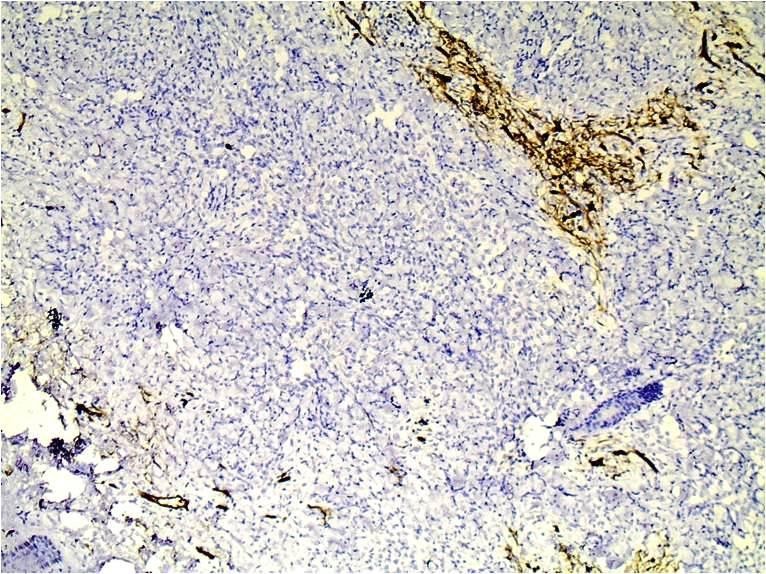 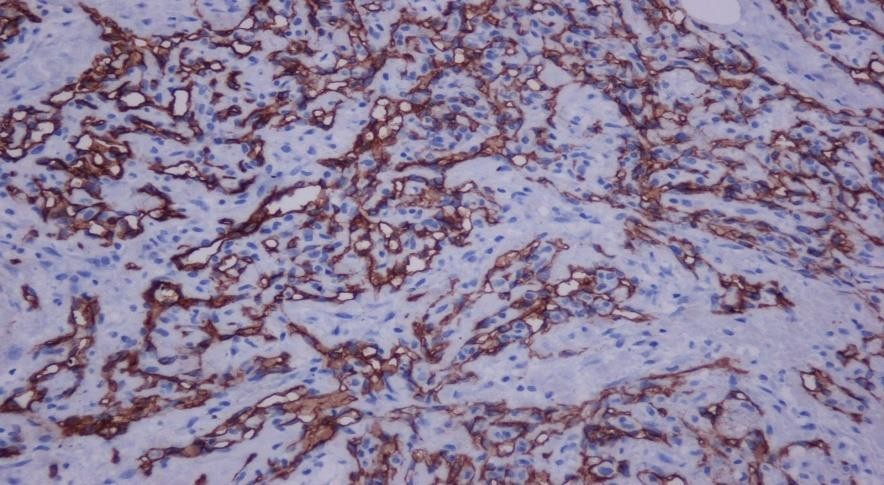 CD34
Ανοσοφαινότυπος  συμβατός με  λεμφαγγειακή  προέλευση
CD31
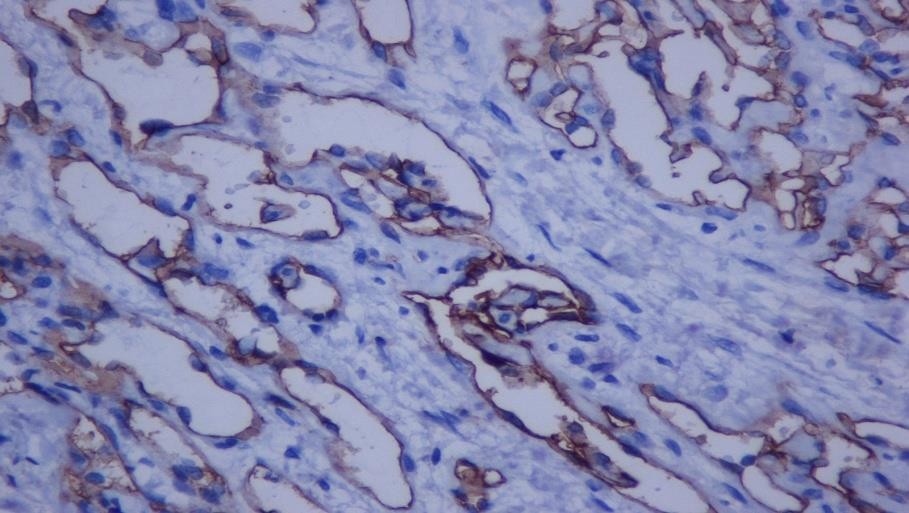 D2-40
Περιστατικό #6
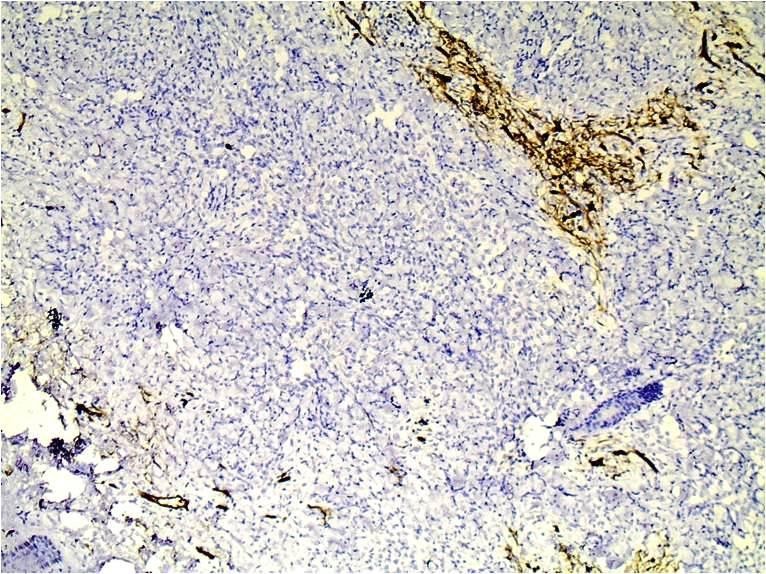 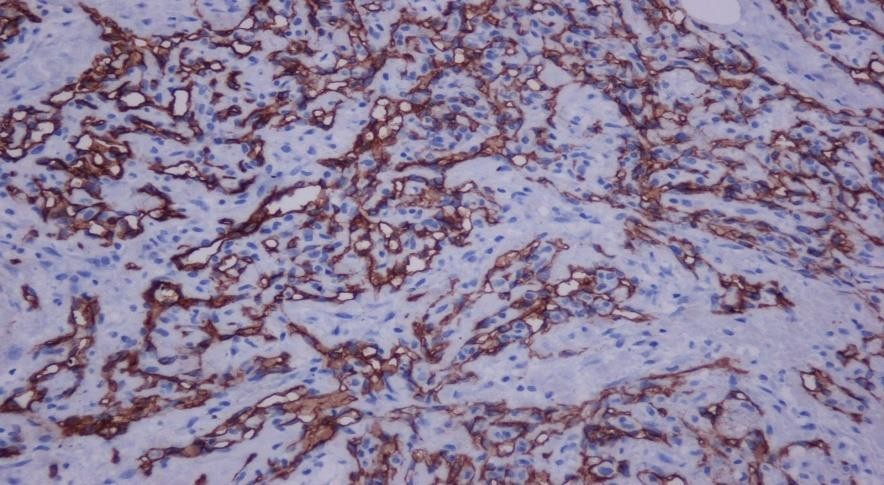 CD34
Ανοσοφαινότυπος  συμβατός με  λεμφαγγειακή  προέλευση
CD31
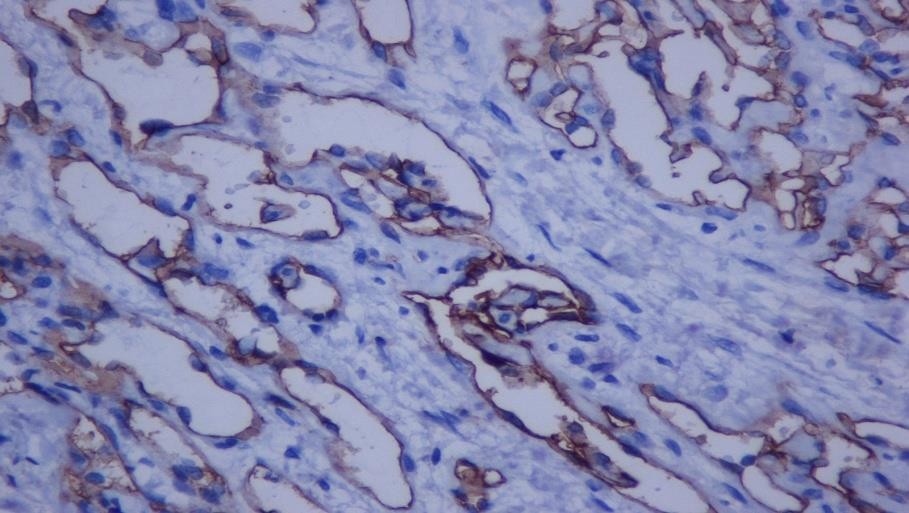 Διάγνωση: δικτυοειδές αιμαγγειοενδοθηλίωμα
Δ/δ: Ενδολεμφαγγειακό θηλώδες αιμαγγειοενδοθηλίωμα

Εκτατικά λεμφαγγεία
Προβάλλουσες θηλές
D2-40
Περιστατικό	#7
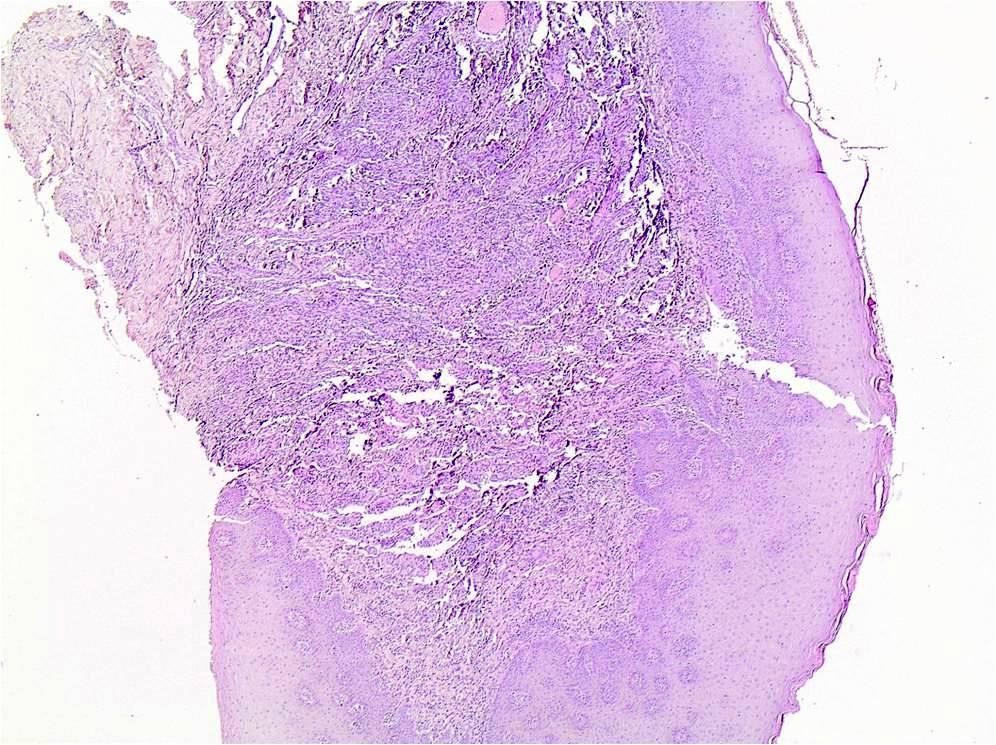 Άνδρας, 60 ετών
HIV θετικός
Αλλοίωση στην  μαλθακή υπερώα και  τον δεξιό άνω λοβό  του πνεύμονα
Αλλοίωση στο υπόστρωμα του βλεννογόνου της μαλθακής υπερώας
Περιστατικό	#7
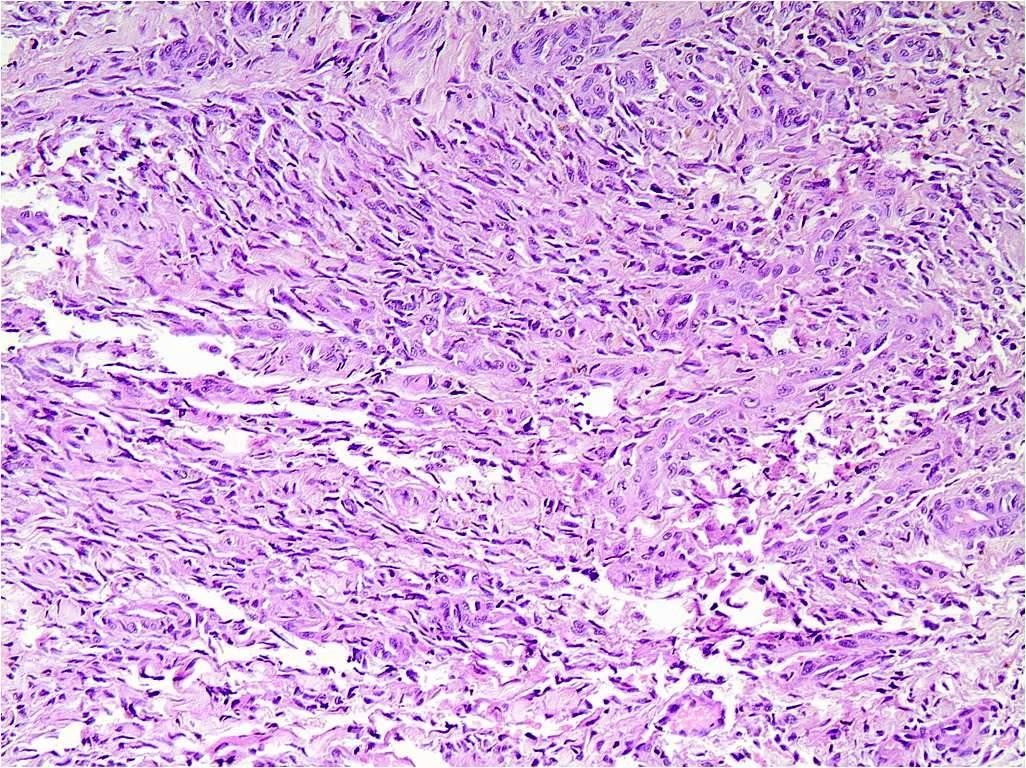 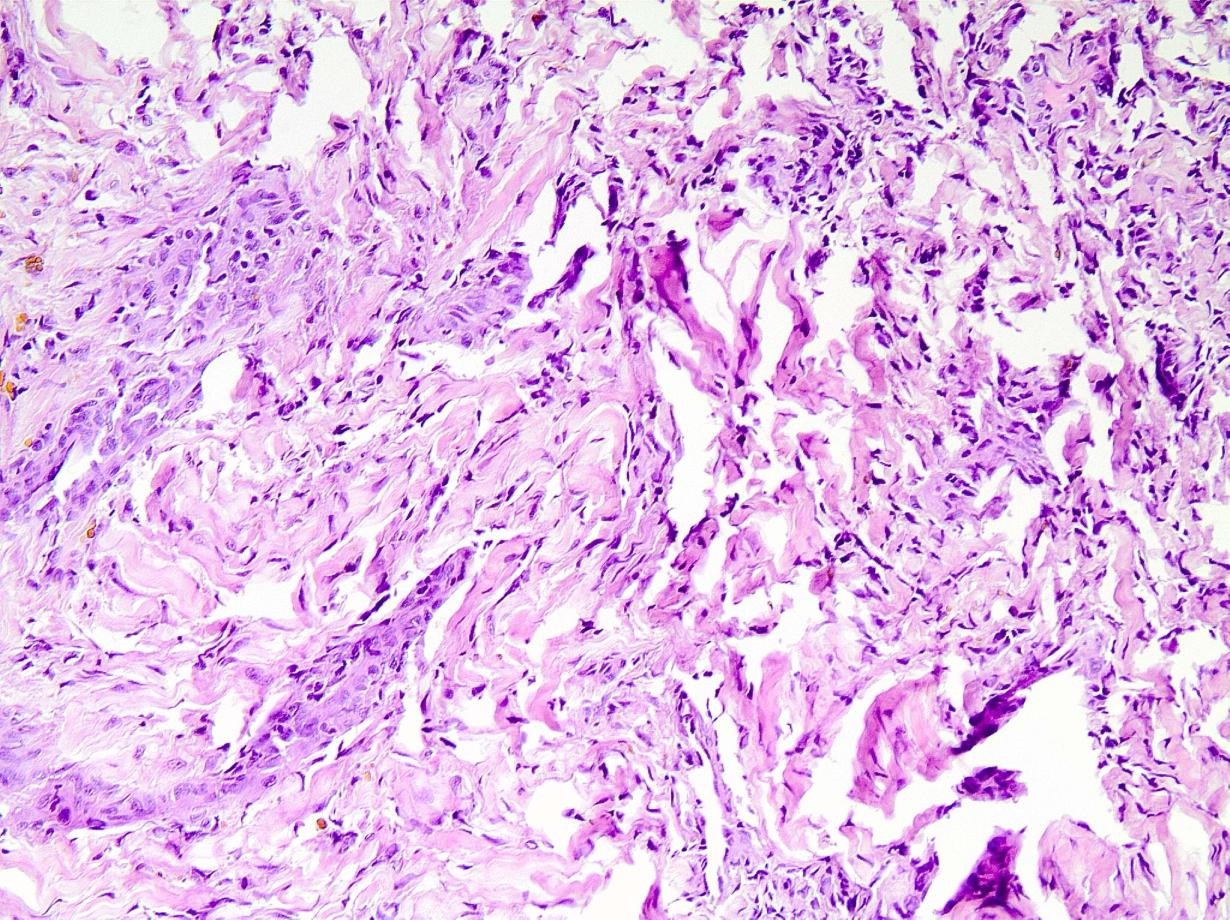 Ατρακτόμορφα κύτταρα και τριχοειδή αγγεία που διηθούν τον
υποεπιθηλιακό ιστό του βλεννογόνου
Περιστατικό	#7
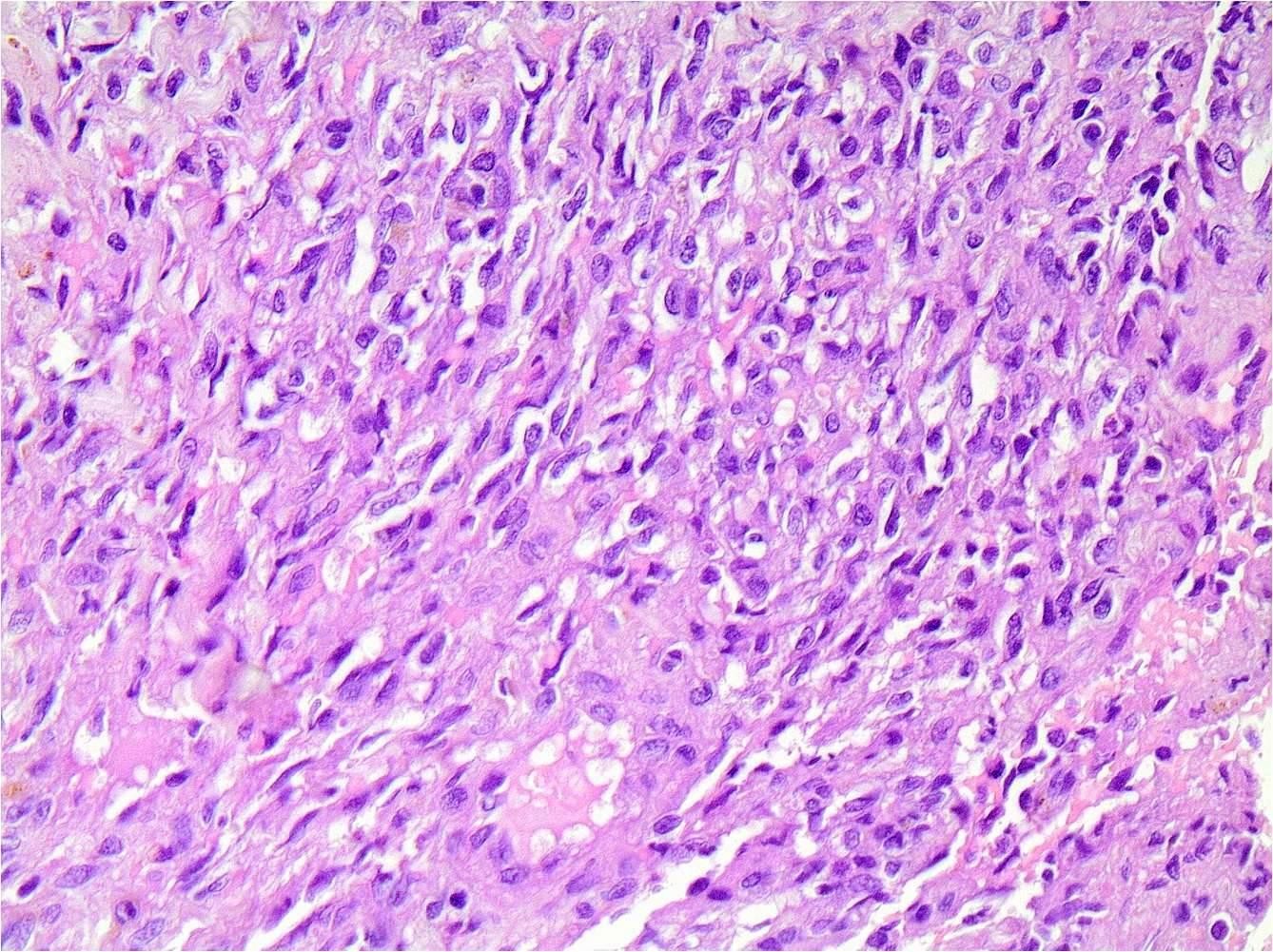 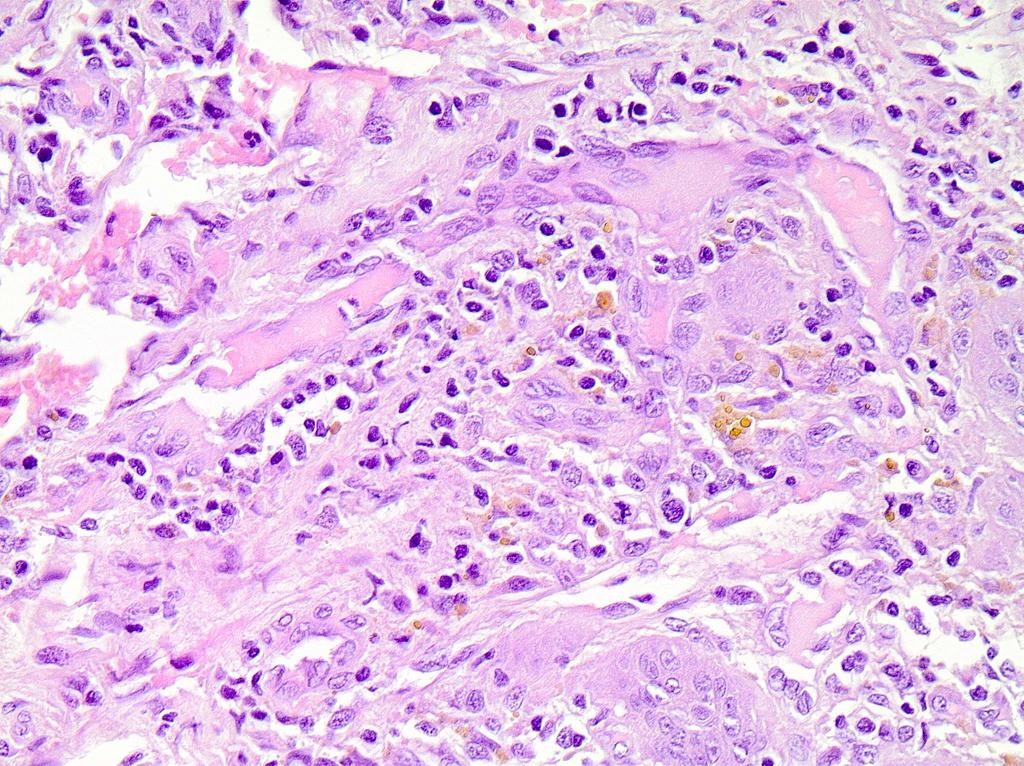 Πλασματοκύτταρα και εναποθέσεις αιμοσιδηρίνης
Περιστατικό	#7
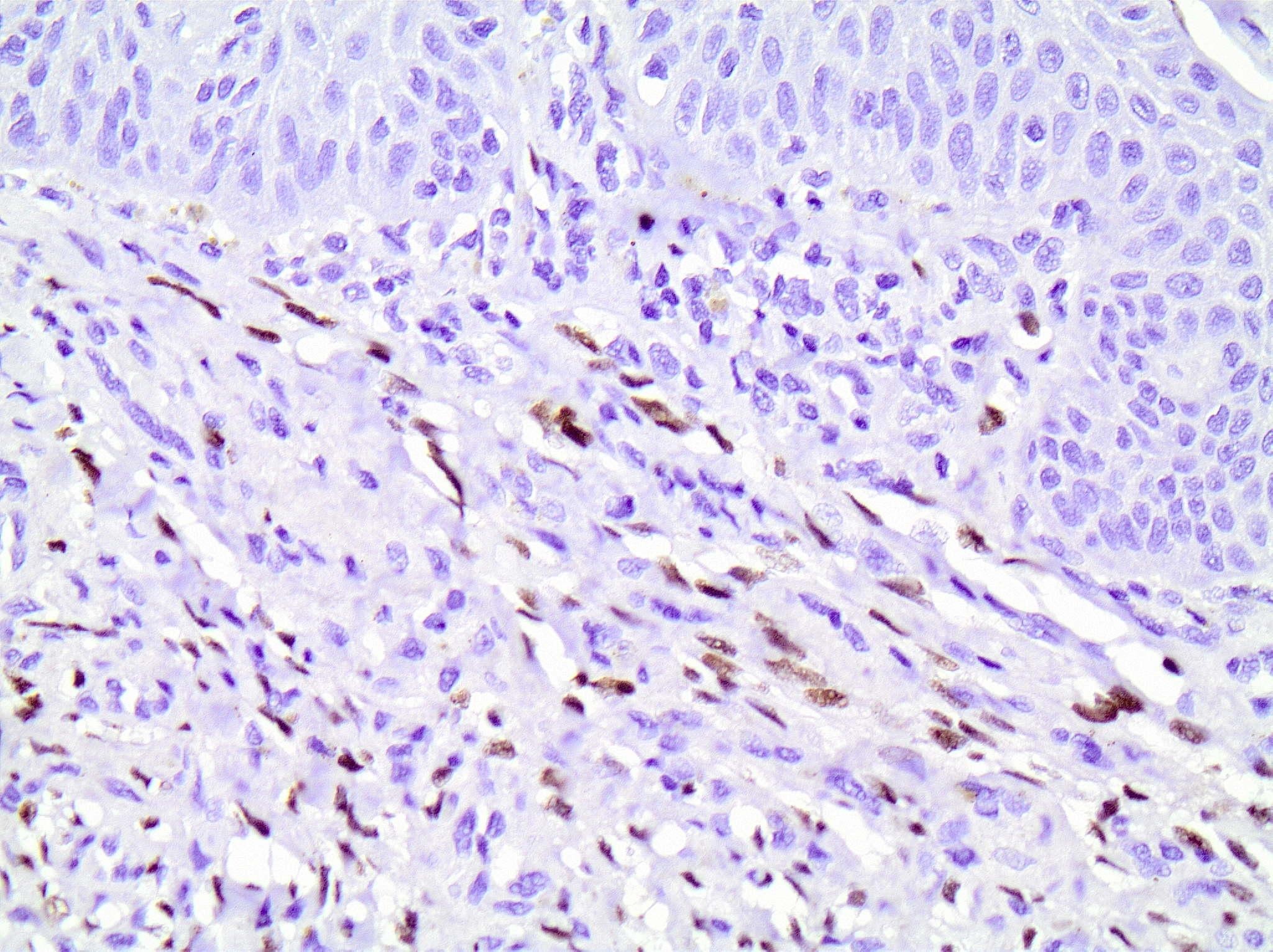 HHV-8
Περιστατικό	#7
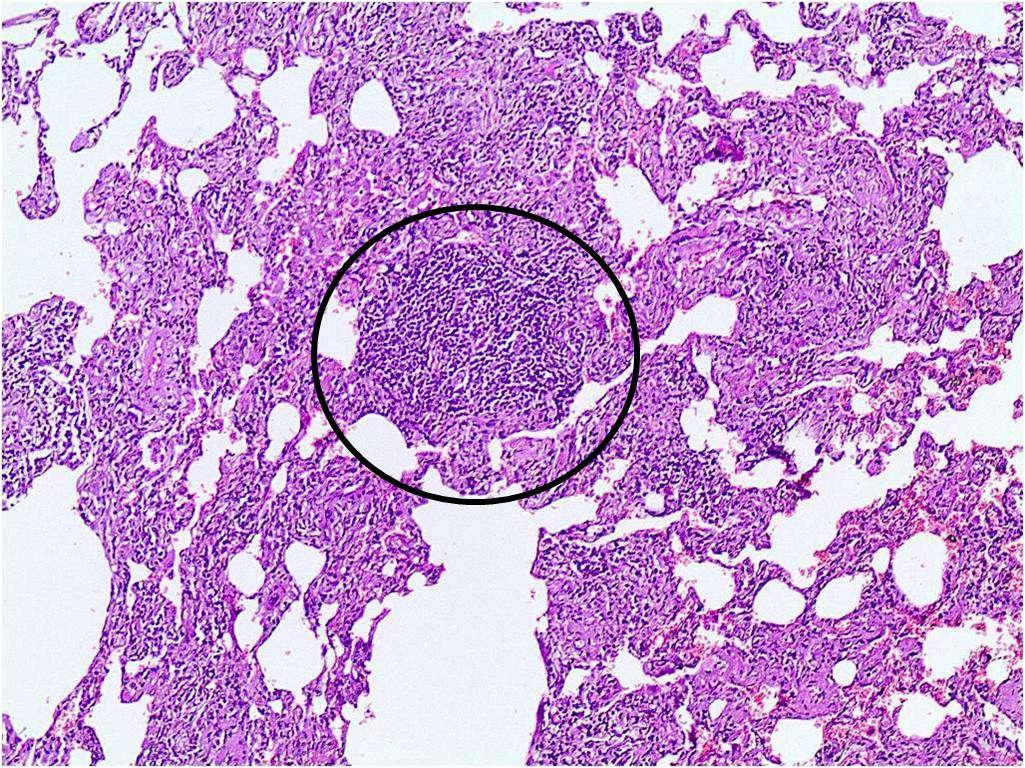 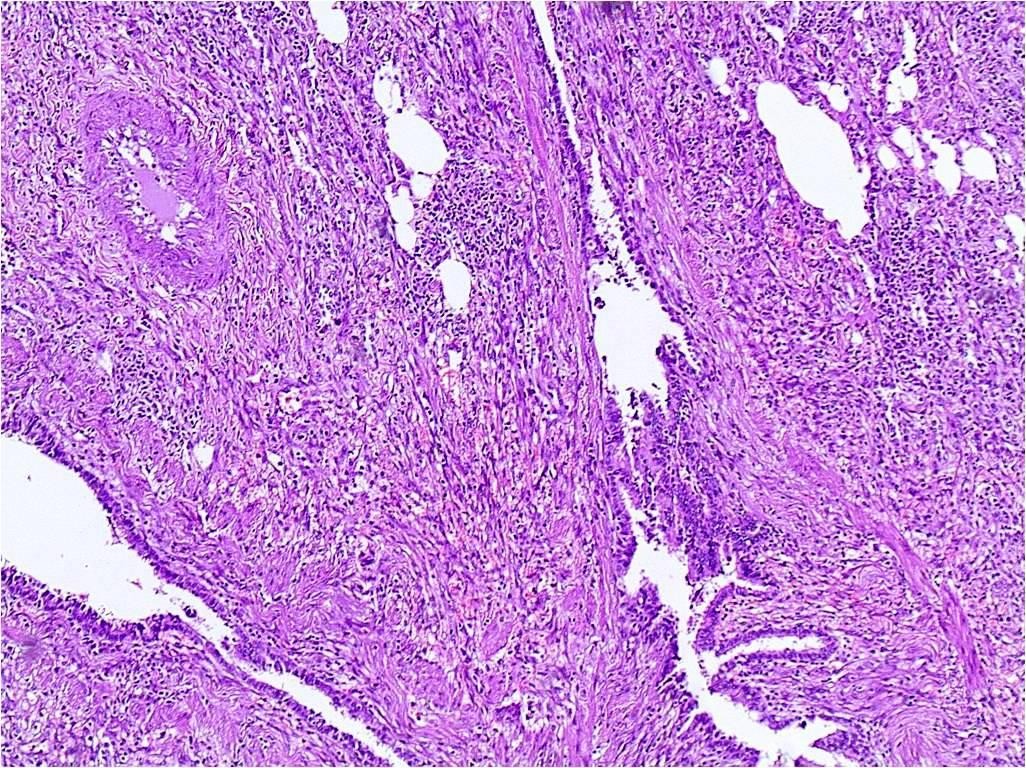 Αλλοίωση στον δεξιό άνω λοβό του πνεύμονα
“Αθώα” ατρακτόμορφα κύτταρα διηθούν μεταξύ  των φυσιολογικών δομών του πνευμονικού  παρεγχύματος
Περιστατικό	#7
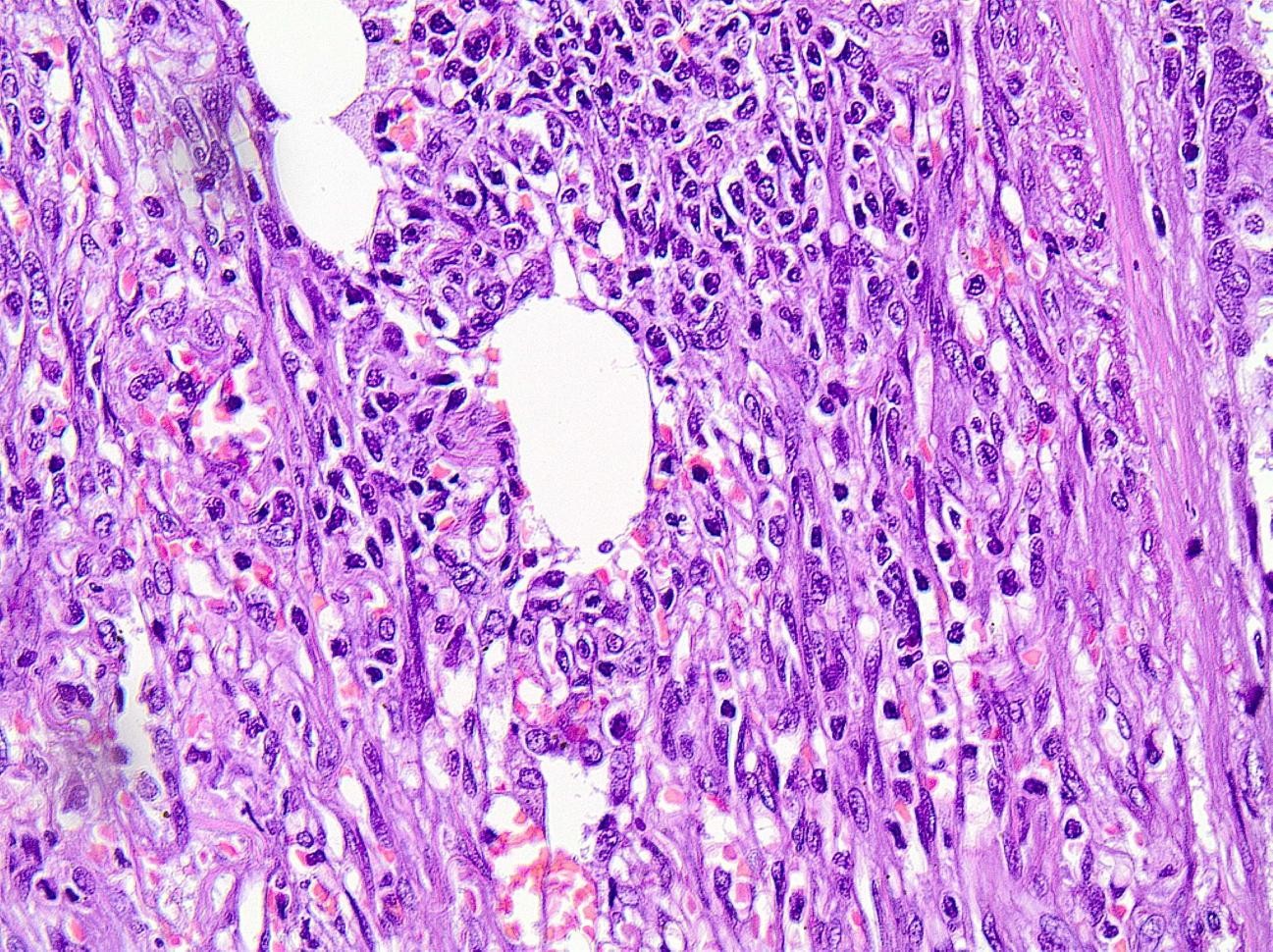 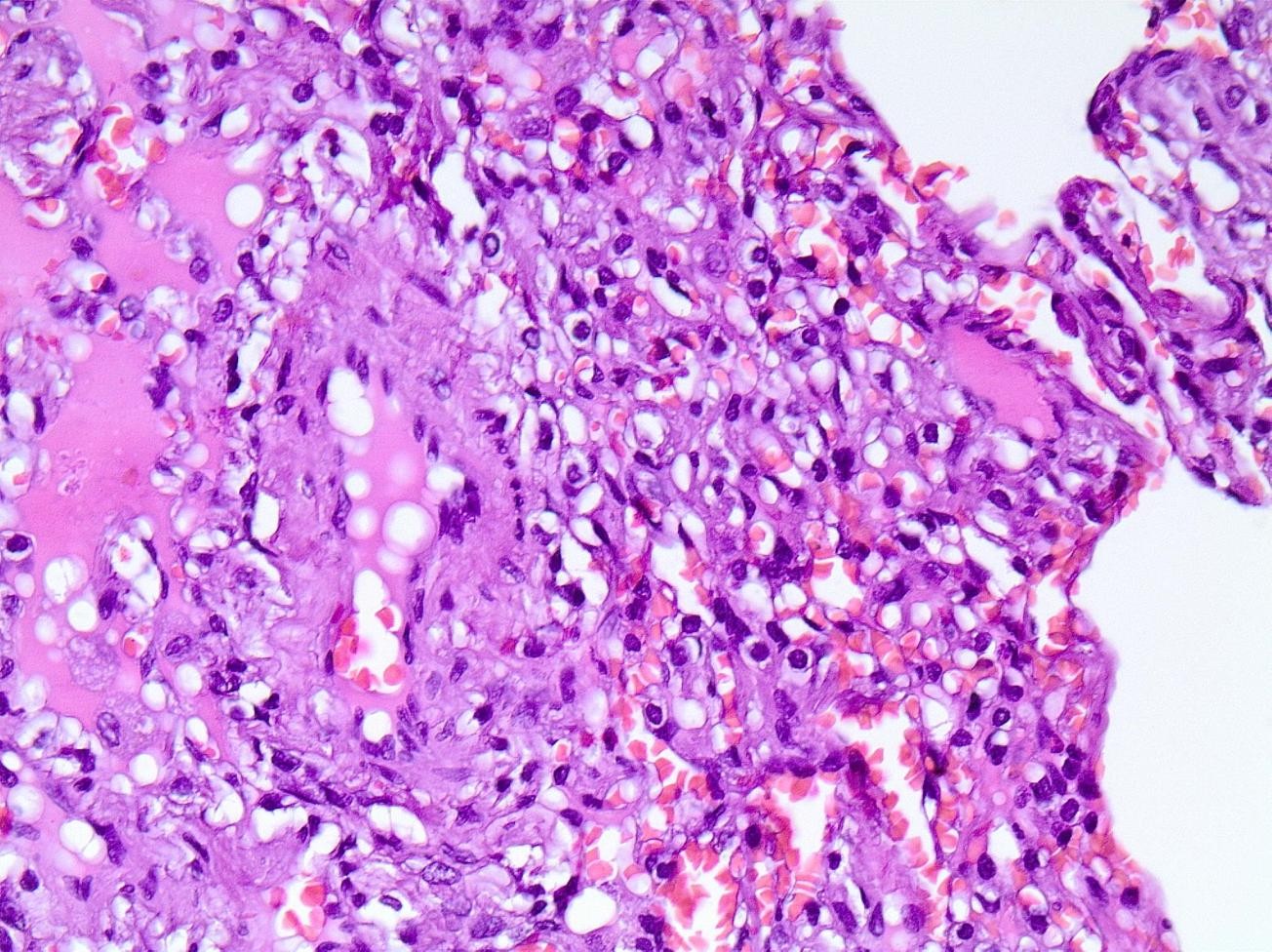 Πλασματοκύτταρα
Εικόνα δίκην “ηθμού”
Περιστατικό	#7
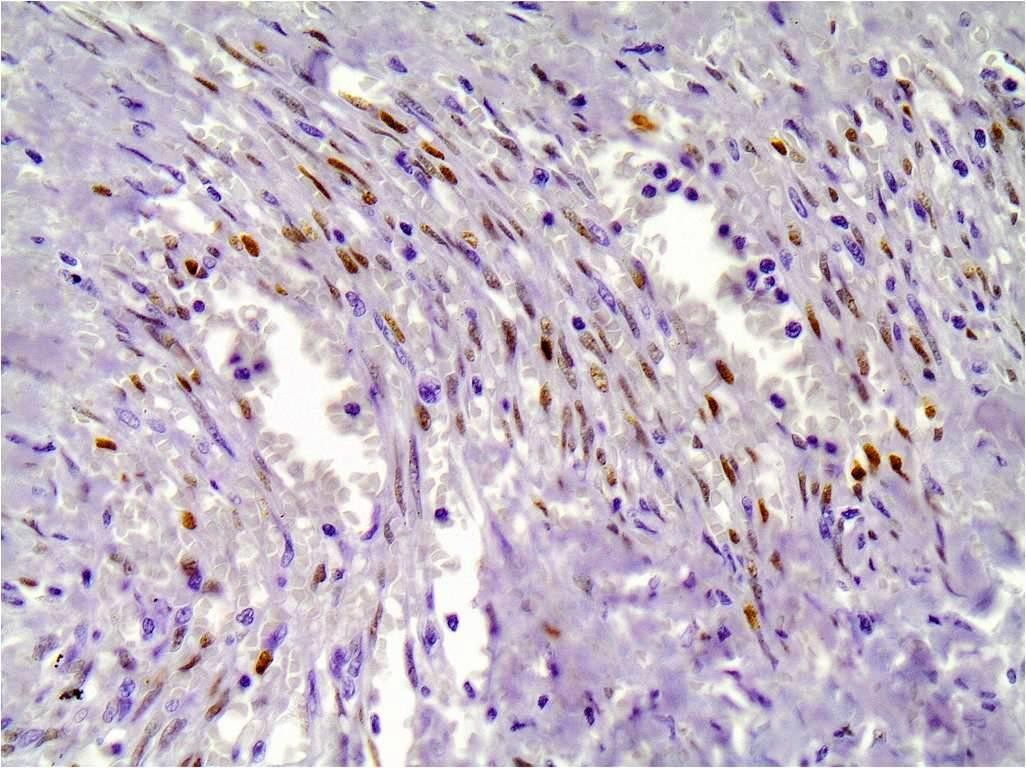 Διάγνωση: Σάρκωμα Kaposi στον
βλεννογόνο της μαλθακής υπερώας και
το πνευμονικό παρέγχυμα
Σχόλιο: Εκτός κλινικού πλαισίου, η
διάγνωση σαρκώματος Kaposi σε εξω-  δερματικές θέσεις δυνατόν να είναι
δυσχερής, λόγω απουσίας ατυπίας των  νεοπλασματικών κυττάρων. Απαραίτητη  η ανοσοϊστοχημική διαρεύνηση για HHV-8
ΗΗV-8
Περιστατικό #8
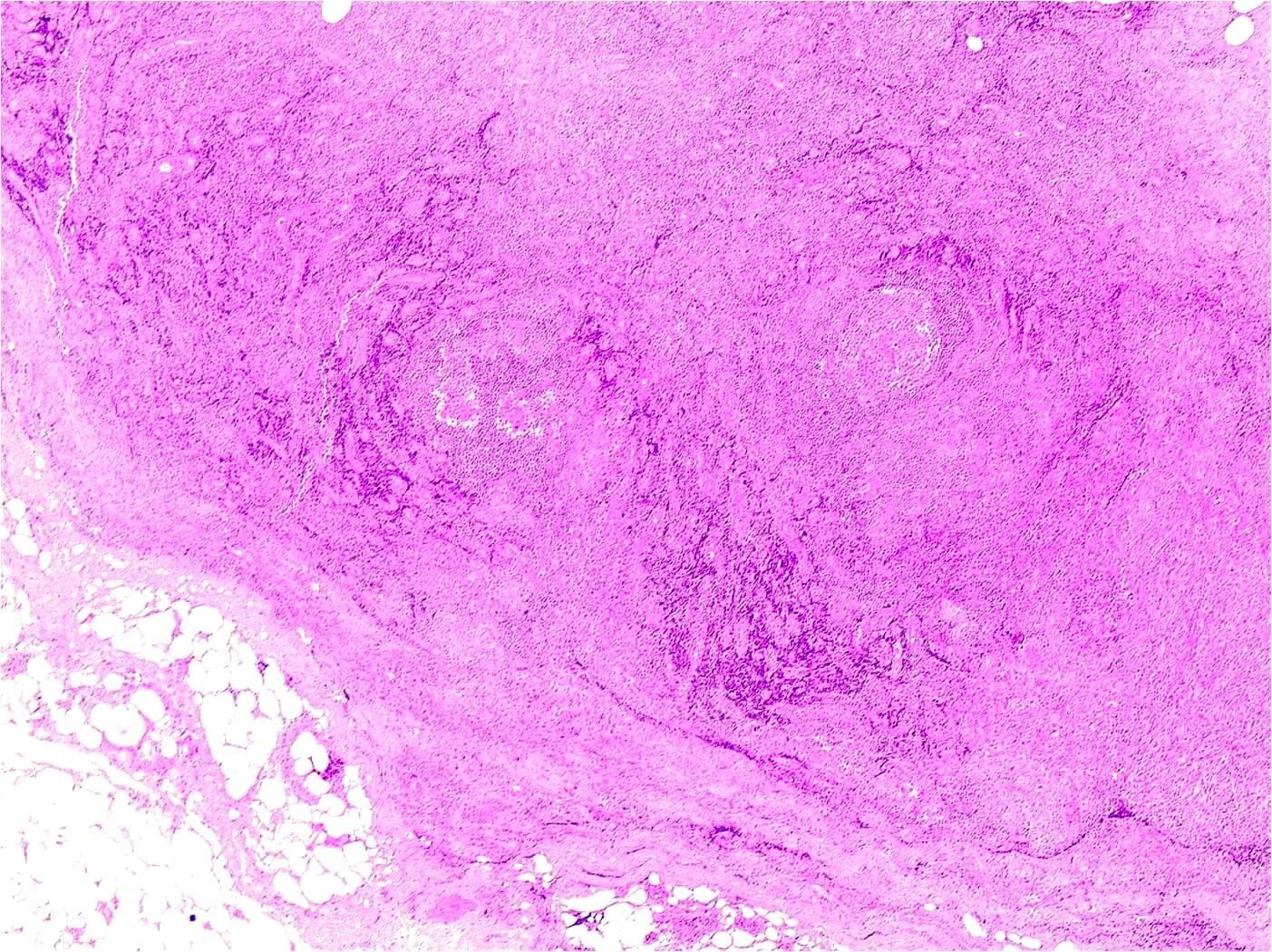 Άνδρας, 70 ετών, HIV αρνητικός
Παγκυτταροπενία,  λεμφαδενοπάθεια,  ηπατοσπληνομεγαλία
Εξαίρεση βουβωνικού λεμφαδένα
F
F
Υποκαψική ανάπτυξη αγγειακών χώρων που επεκτείνονται στο  περιλεμφαδενικό λίπος και περιβάλλουν λεμφοζίδια(F)
Περιστατικό #8
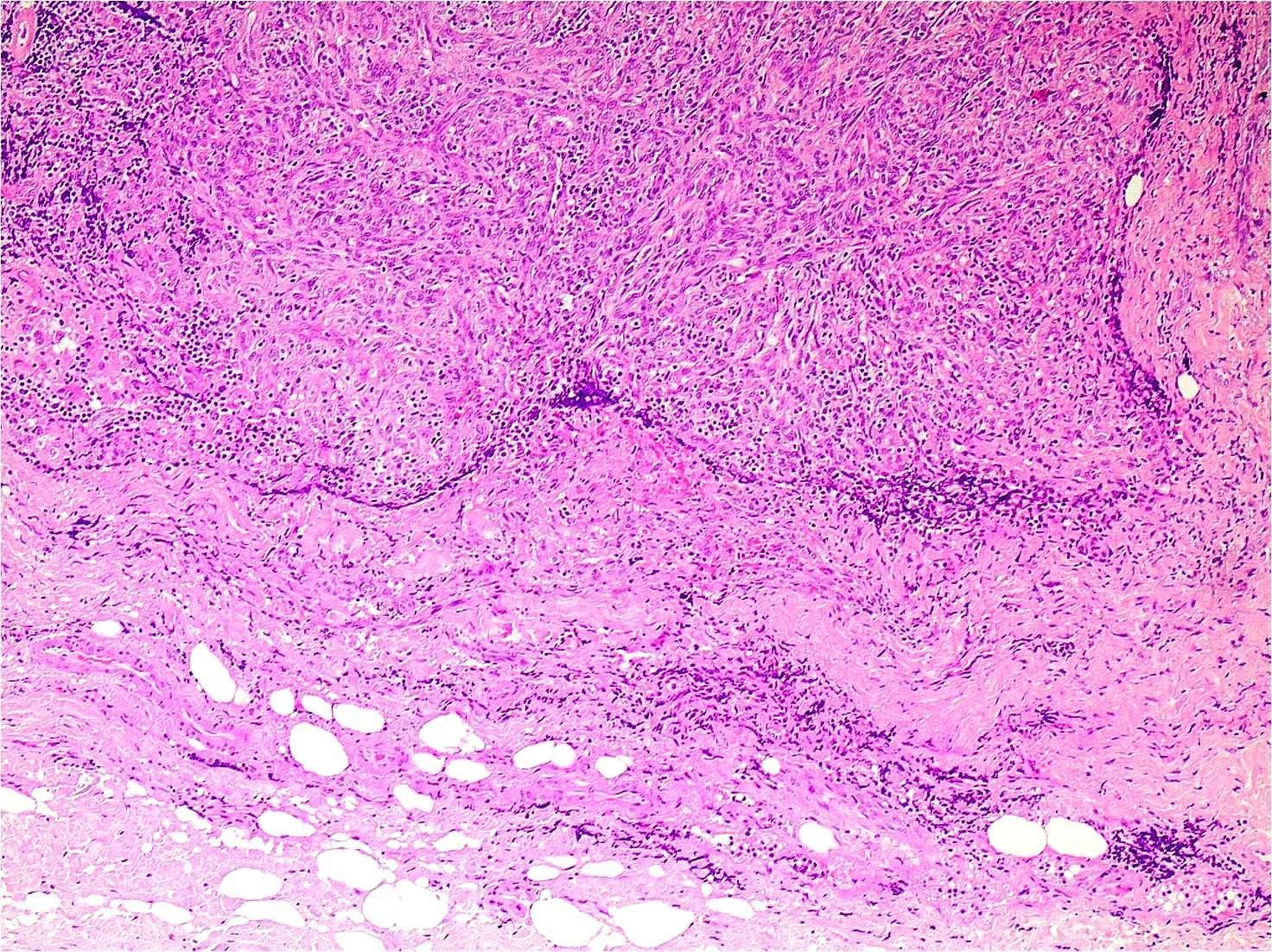 Απόφραξη του περιφερικού λεμφόκολπου λόγω της αγγειακής ανάπτυξης
Περιστατικό #8
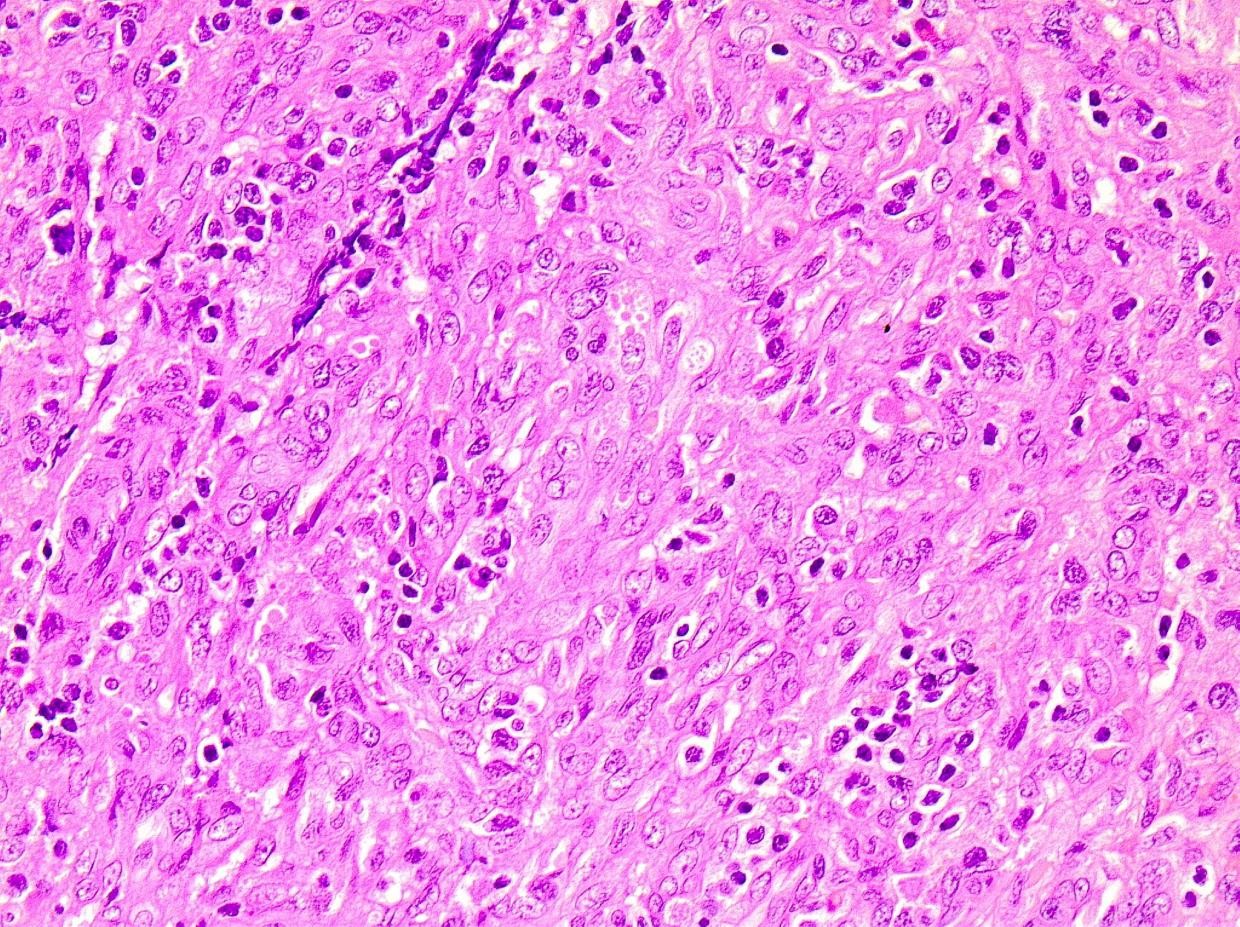 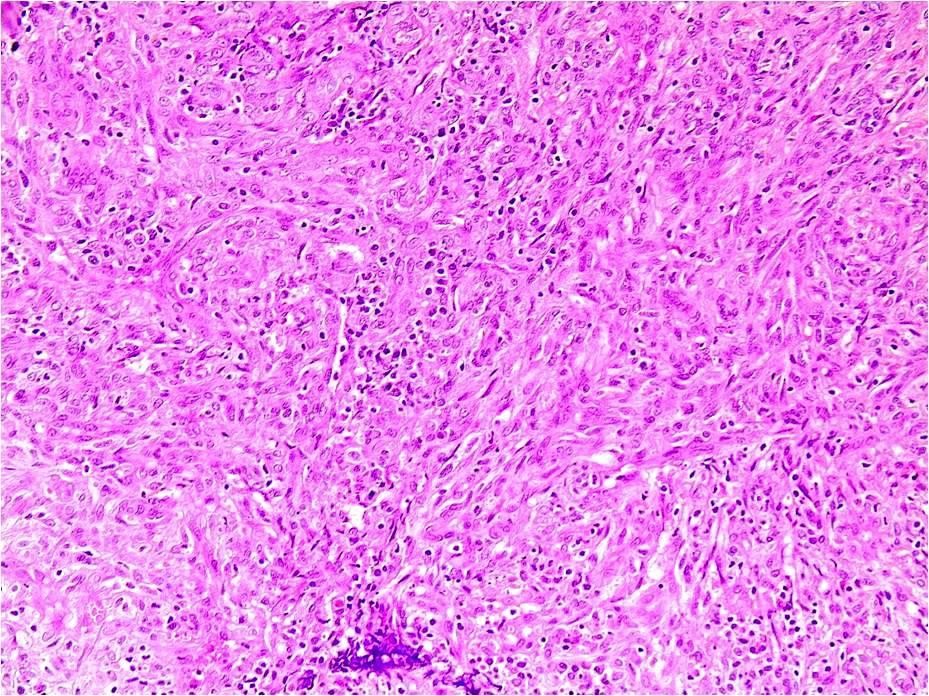 “Αθώα” αττρακτόμορφα κύτταρα και αγγειακοί χώροι  με δυσδιάκριτους αυλούς
“Αθώα” αττρακτόμορφα κύτταρα που αναμιγνύονται με
πλασματοκύτταρα
Περιστατικό #8
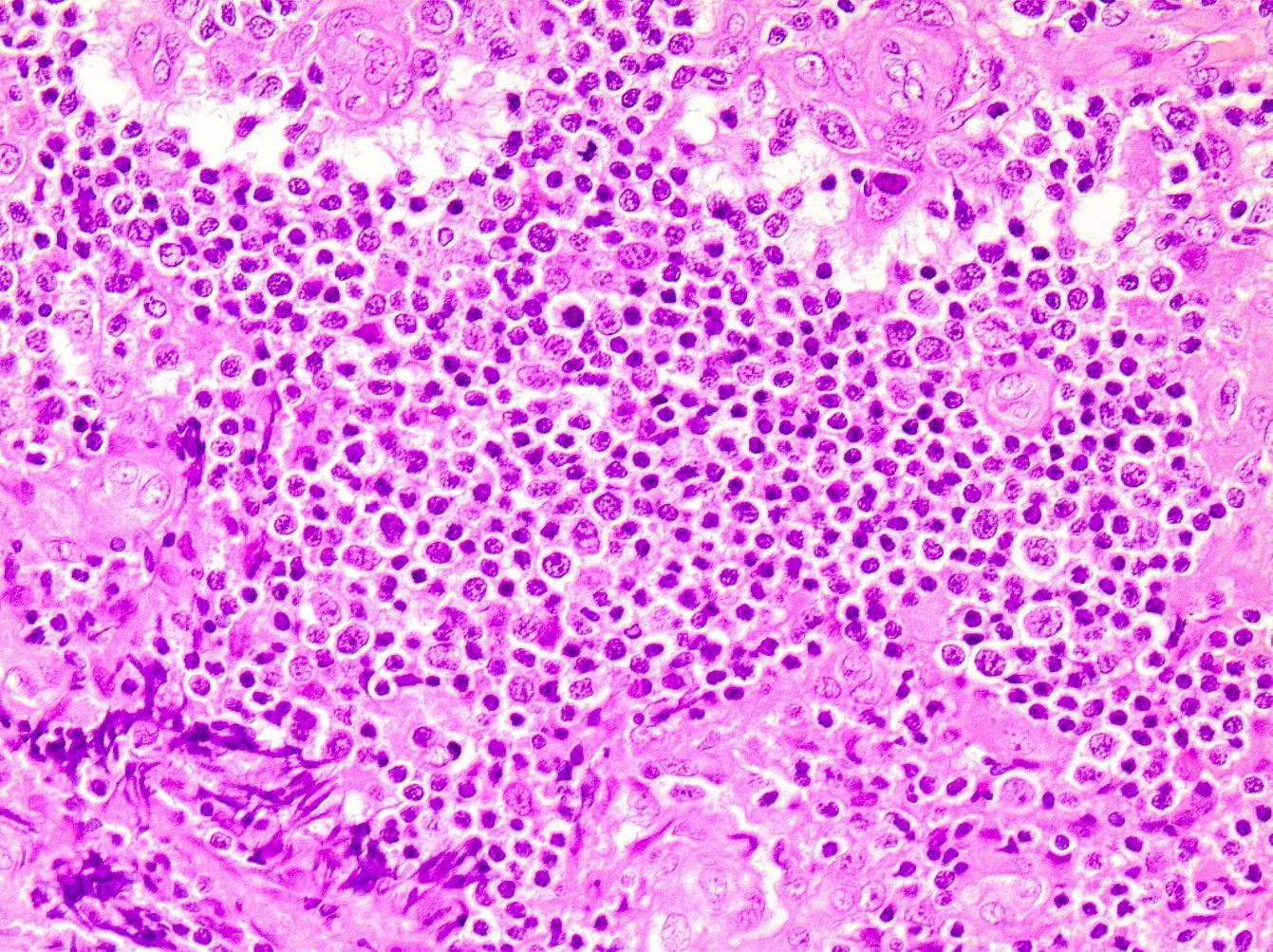 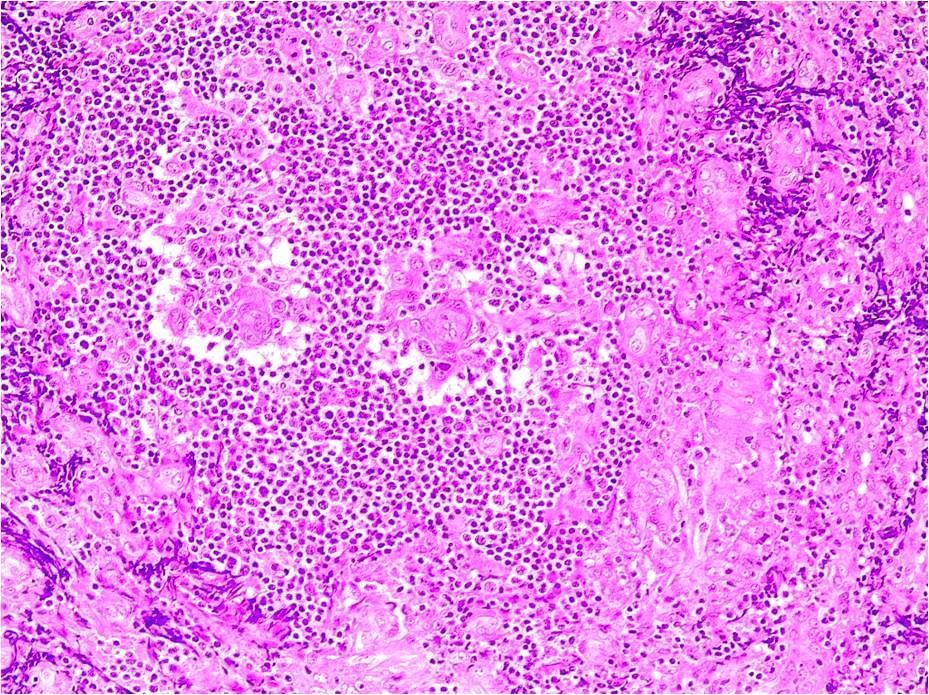 Υποστραφέντα λεμφοζίδια με διάσπαρτα βλαστοειδή  κύτταρα στη ζώνη του μανδύα
Υποστραφέντα λεμφοζίδια
Περιστατικό #8
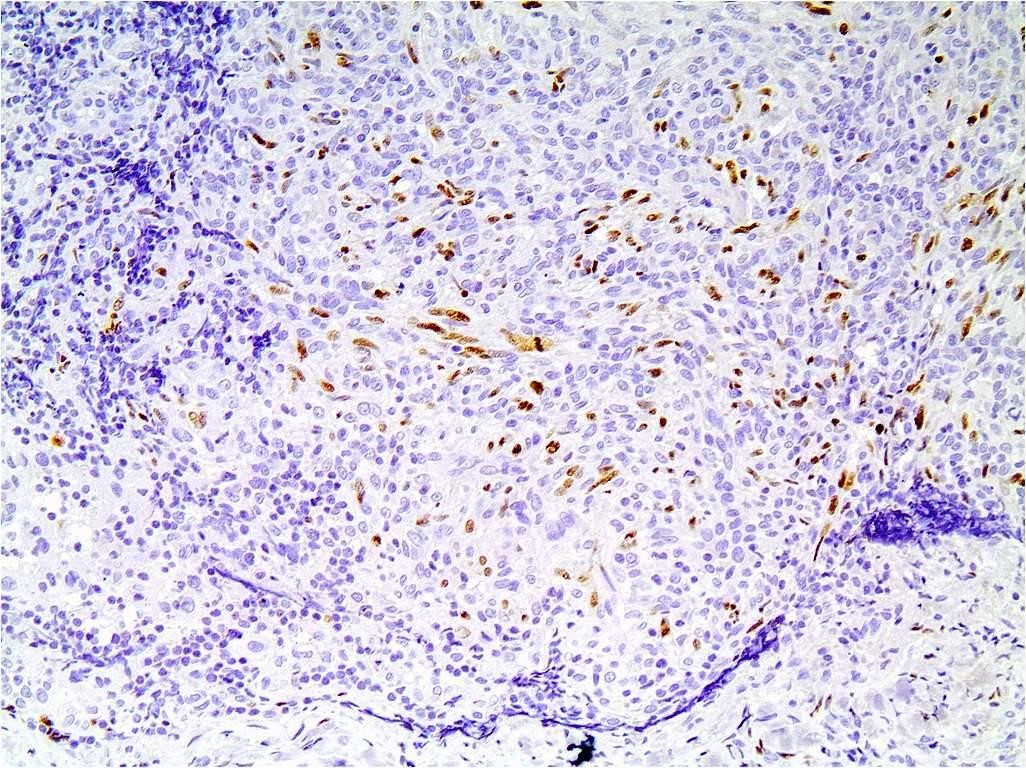 Έκφραση HHV-8 από τα  αττρακτόμορφα κύτταρα στη  θέση της ανάπτυξης των  αγγειακών χώρων
HHV-8
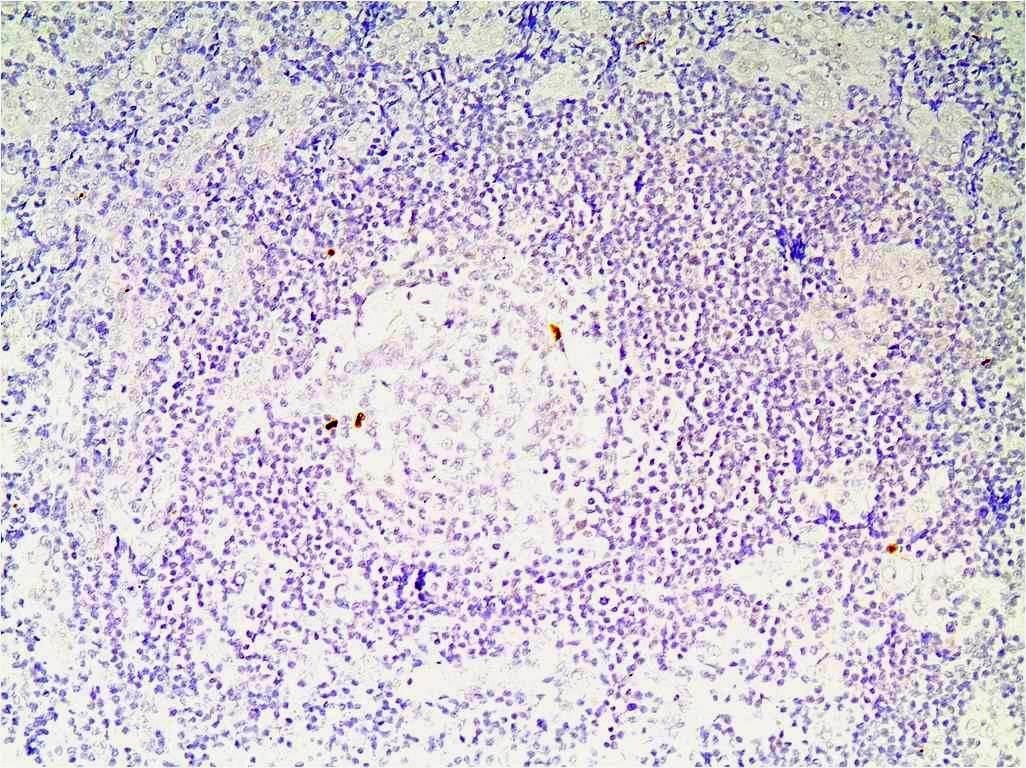 Περιστατικό #8
Διάσπαρτα HHV-8 θετικά κύτταρα στην εκπτυγμένη  ζώνη του μανδύα	(MZ) και εντός των βλαστικών  κέντρων (GC)
MZ
GC
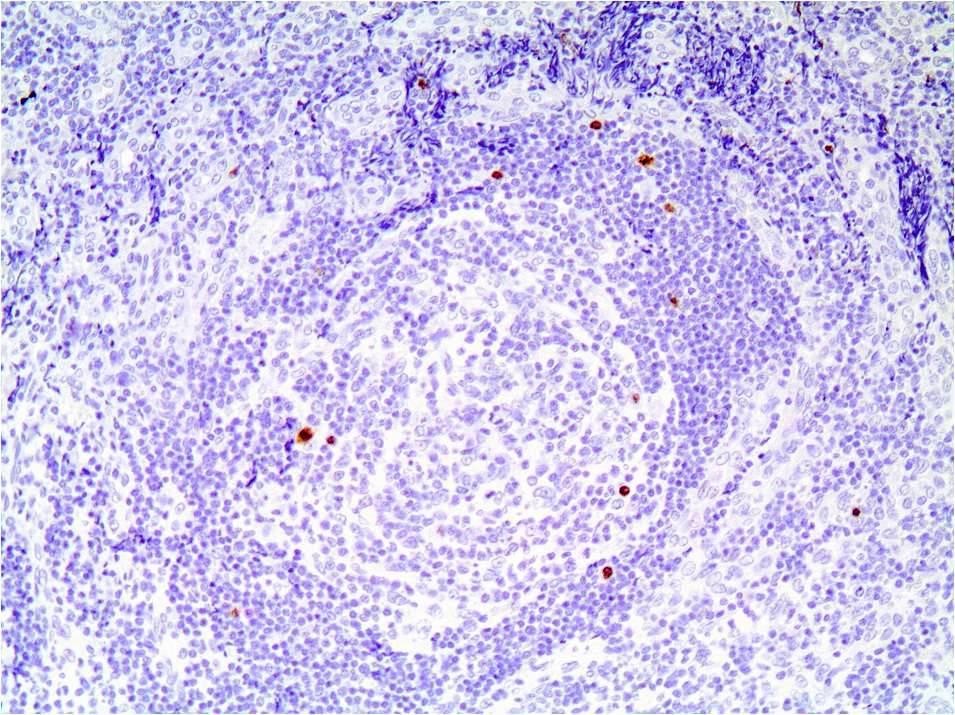 MZ
EBER
GC
HHV-8
Περιστατικό #8
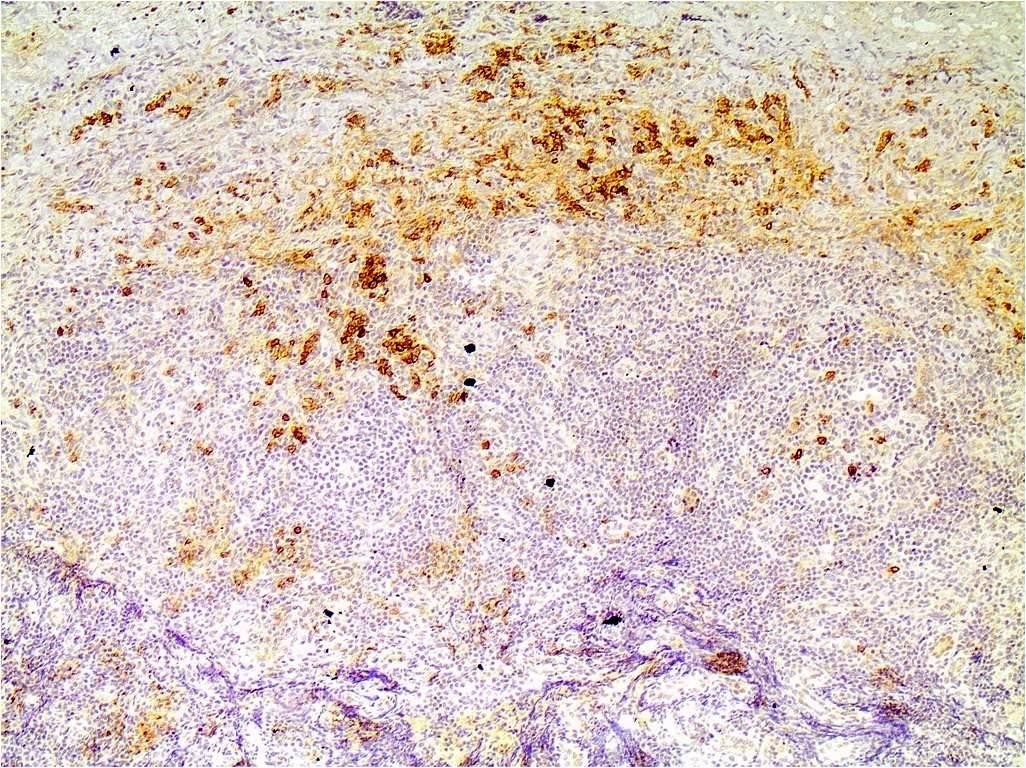 CD20+ στα βλαστόμορφα
κύτταρα
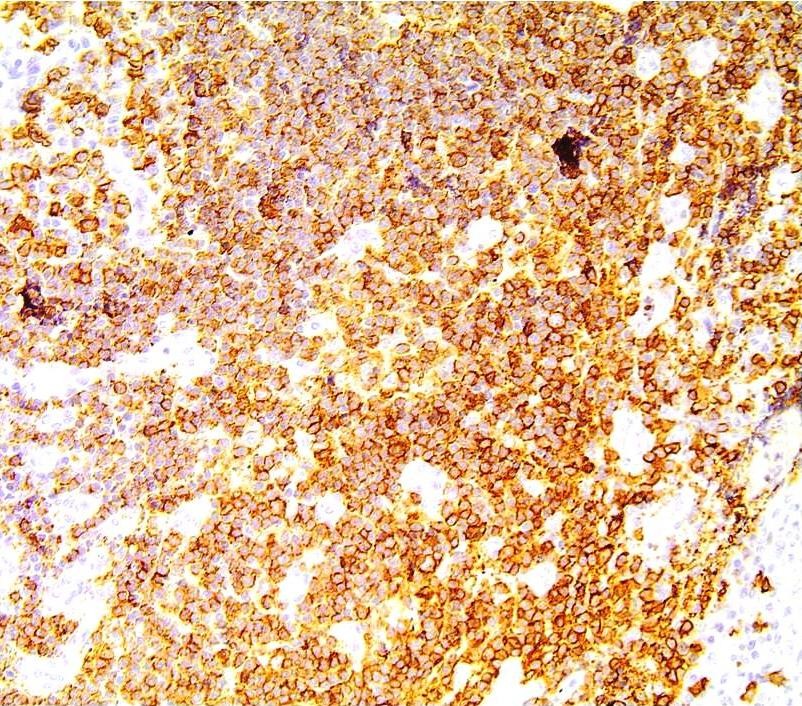 CD138
CD138- στα βλαστόμορφα
κύτταρα/ + στα
πλασματοκύτταρα του
διαλεμφοζιδιακού χώρου
CD20
Περιστατικό #8
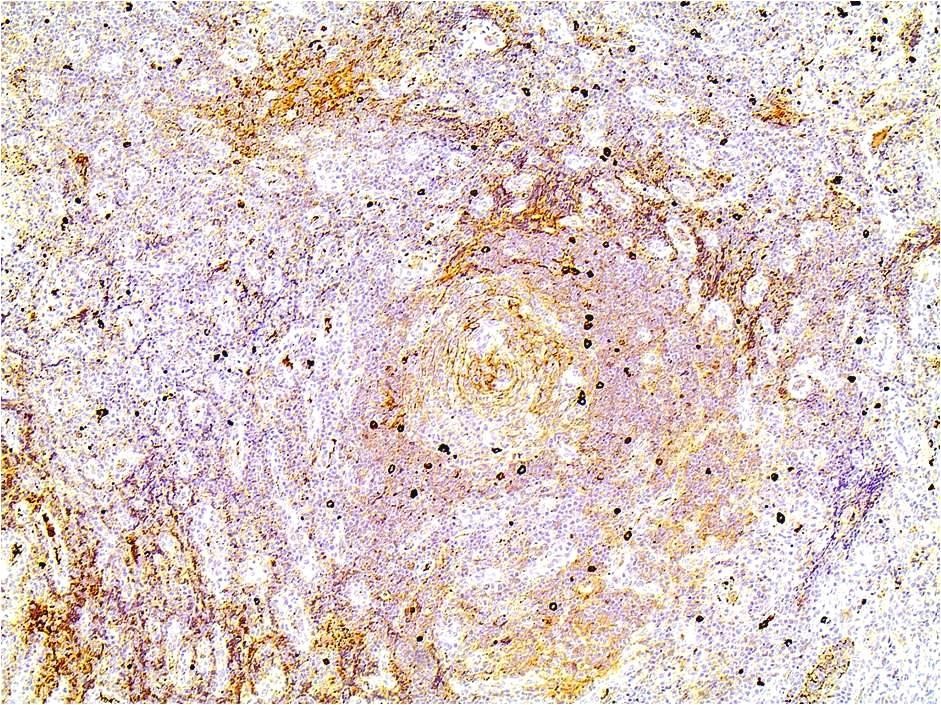 Βλαστόμορφα κύτταρα θετικά
για IgMλ
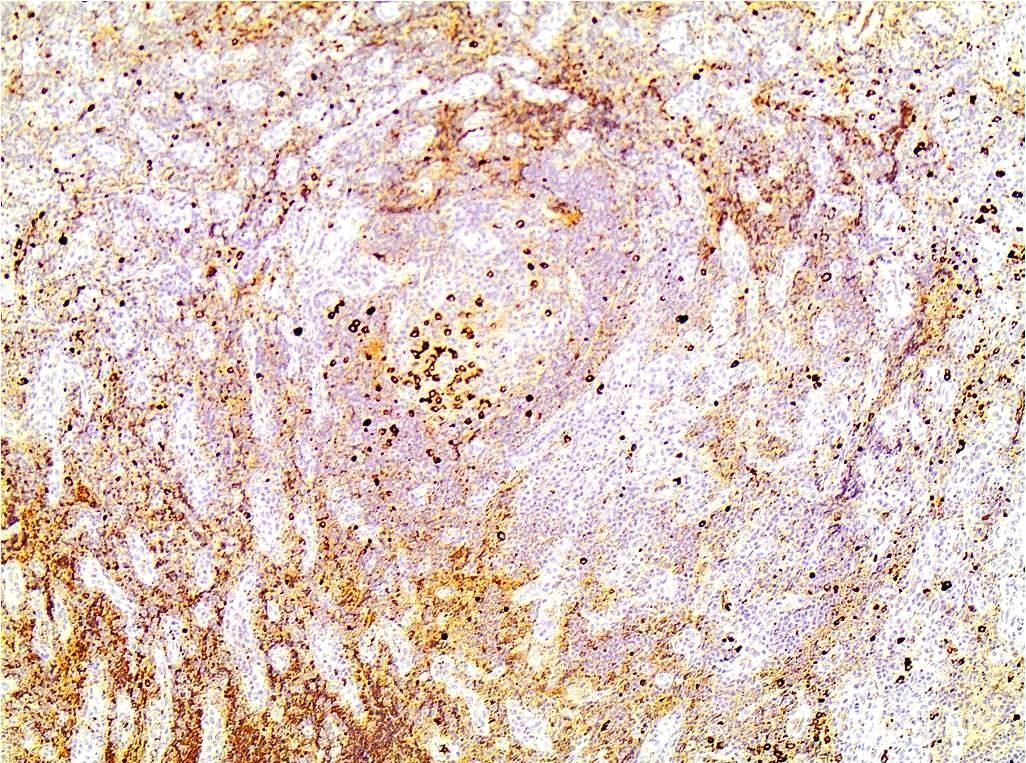 lgM
LAMDA
Περιστατικό #8
Διάγνωση: Διήθηση λεμφαδένα από σάρκωμα Kaposi το οποίο απναπτύχθηκε  στο έδαφος πλασμαβλαστικής HHV-8 + πολυκεντρικής νόσου Castleman.
Κύρια σημεία:
Η αρχική διήθηση του λεμφαδένα από σάρκωμα Kaposi  είναι εύκολο να διαλάθει της προσοχής
Η παρουσία συστηματικών συμπτωμάτων επιβάλλει τον  έλεγχο του λεμφαδένα για πλασμαβλαστική νόσο  Castleman ή HHV-8+ μεγαλοκυτταρικό Β λέμφωμα
Περιστατικό	#9
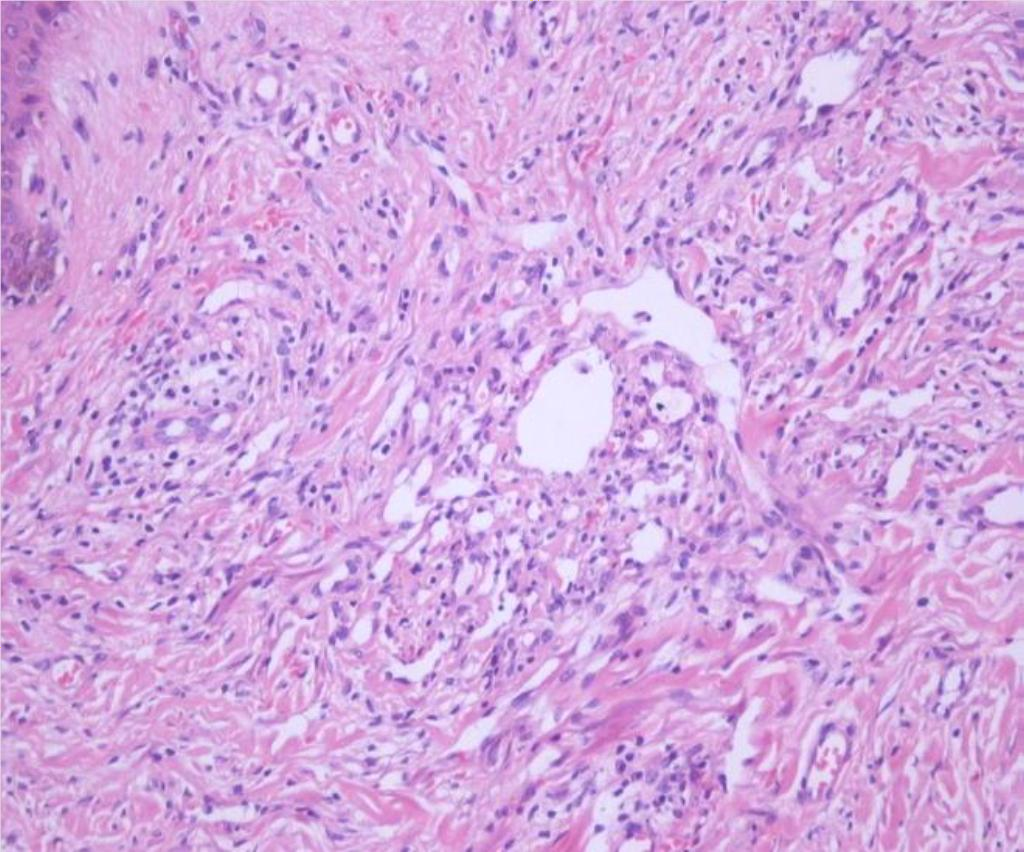 Άντρας, 83 ετών
Μεταμόσχευση νεφρού
Πολλαπλές ιώδεις κηλίδες στα κάτω  άκρα
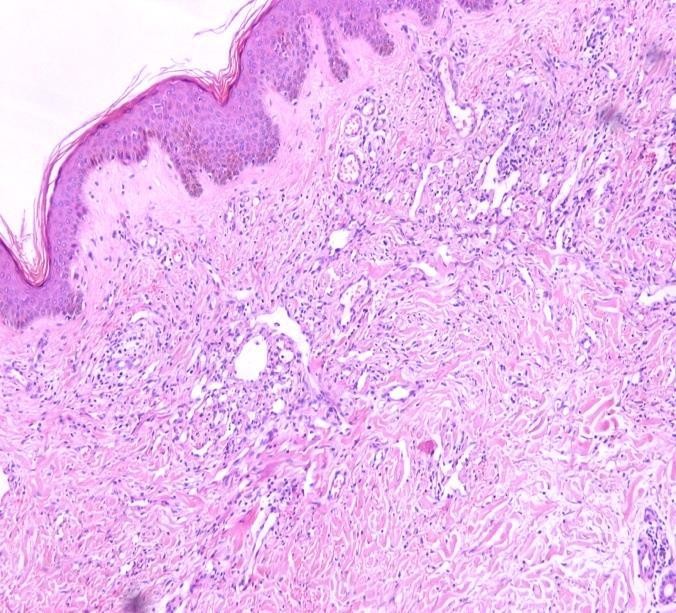 Σχισμοειδείς αγγειακοί χώροι διατέμνουν τις κολλαγόνες ίνες και
περιβάλλουν προϋπάρχοντα αγγεία.
Συνοδός πλασματοκυτταρική διήθηση (*)
Περιστατικό	#9
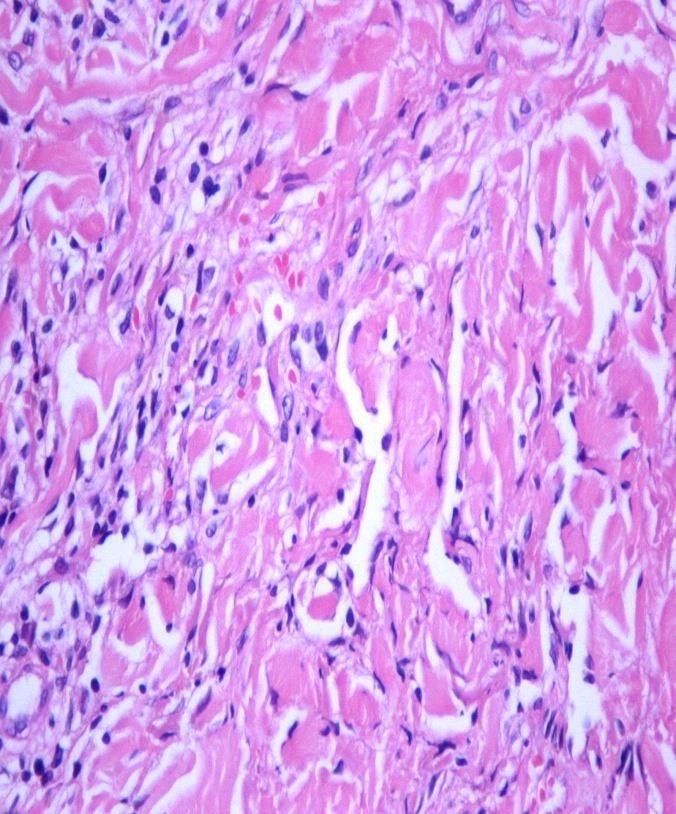 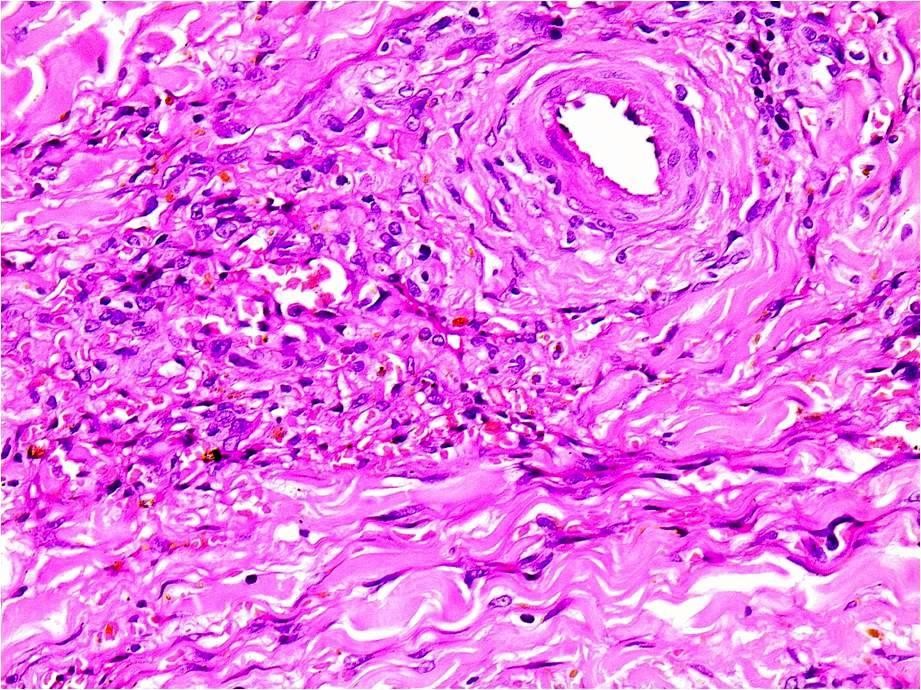 Οι σχισμοειδείς χώροι επενδύονται από “αθώα”  ενδοθήλια
Εξαγγείωση ερυθρών
Εστιακή παρουσία ατρακτόμορφων κυττάρων
Περιστατικό	#9
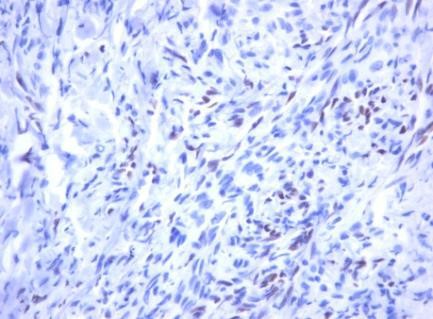 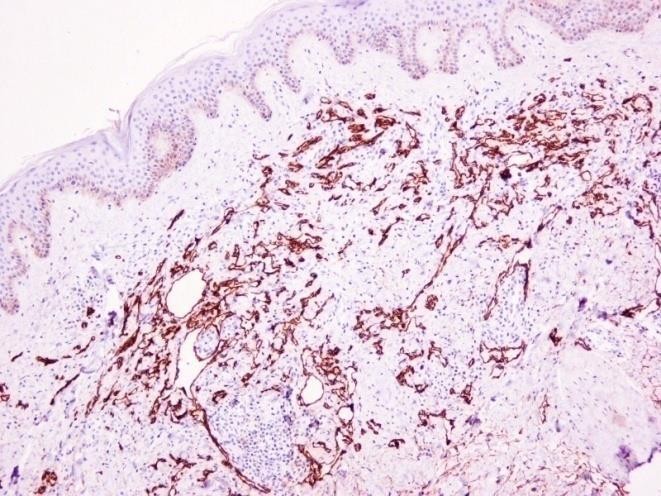 D2-40
HHV-8
Περιστατικό	#9
Διάγνωση: Σάρκωμα Kaposi στάδιο κηλίδας
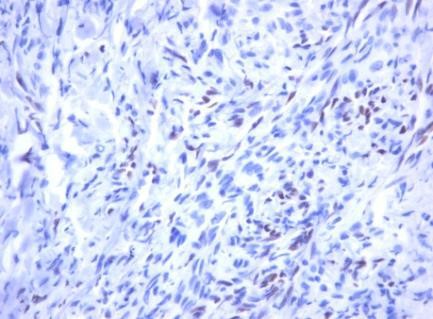 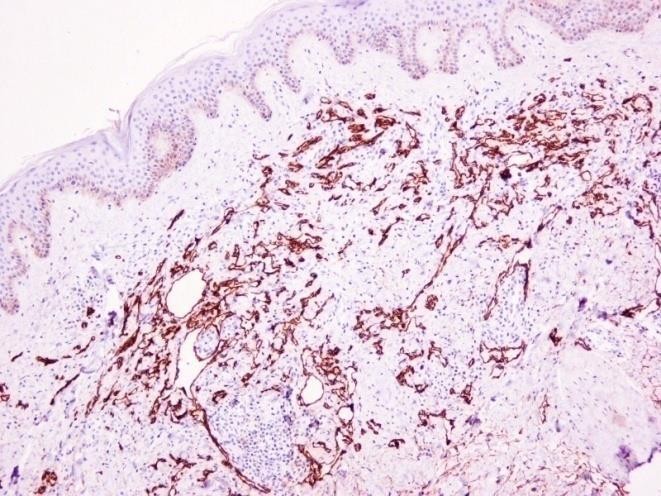 D2-40
HHV-8
Περιστατικό #10
Γυναίκα, 71 ετών
Βιοψία βλάβης στο τριχωτό της
κεφαλής
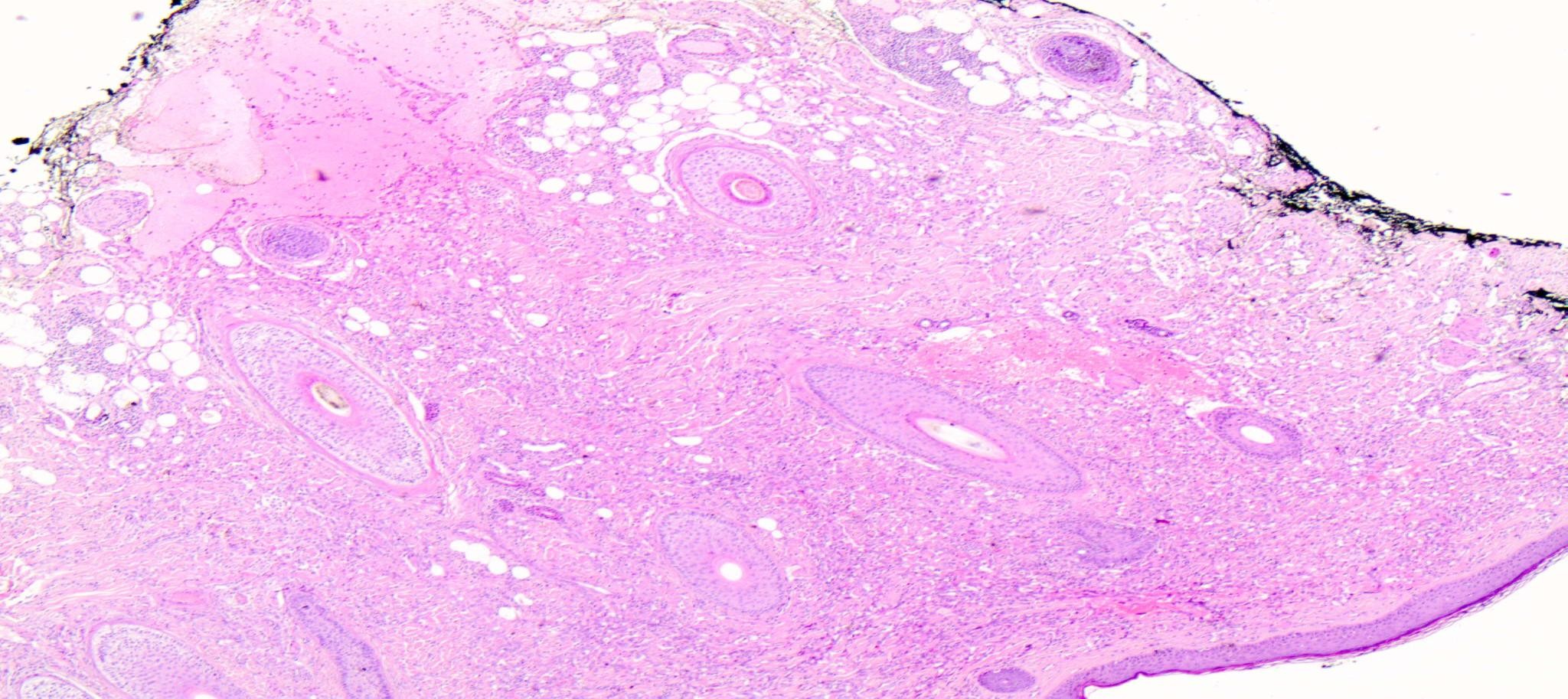 Νεοπλασματική διήθηση σε όλο το πάχος του χορίου με επέκταση στον  υποδόριο ιστό
Περιστατικό	#10
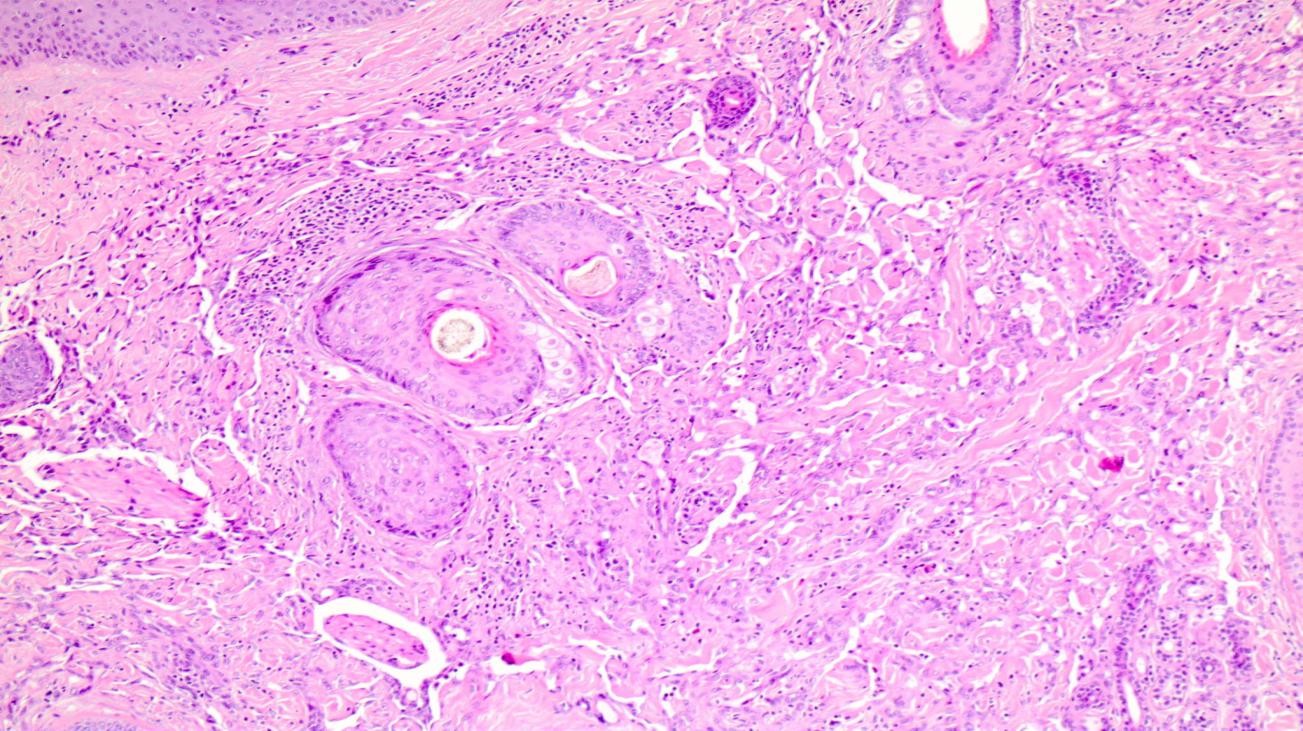 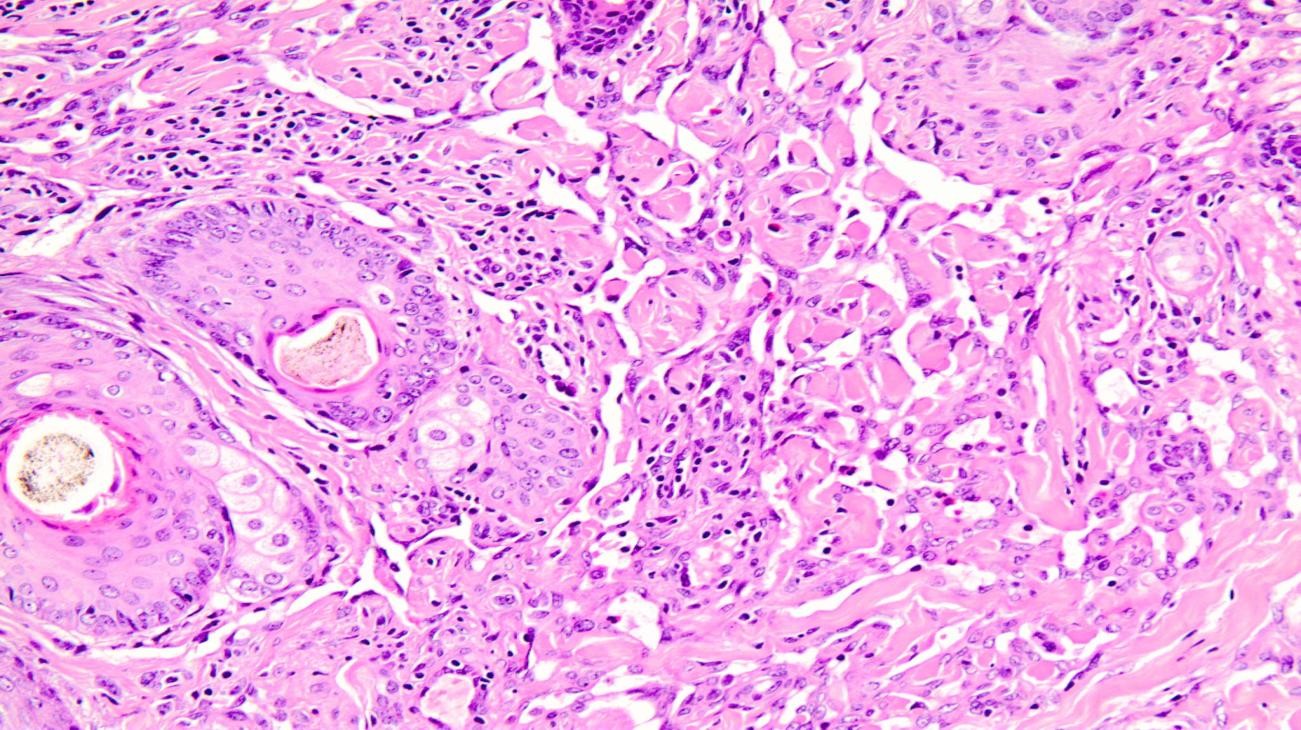 Ανώμαλοι σχισμοειδείς αγγειακοί χώροι επενδυόμενοι από άτυπα ενδοθηλιακά κύτταρα διατέμνουν τις  κολλαγόνες ίνες και περιβάλλουν	εξαρτήματα δέρματος
Περιστατικό	#10
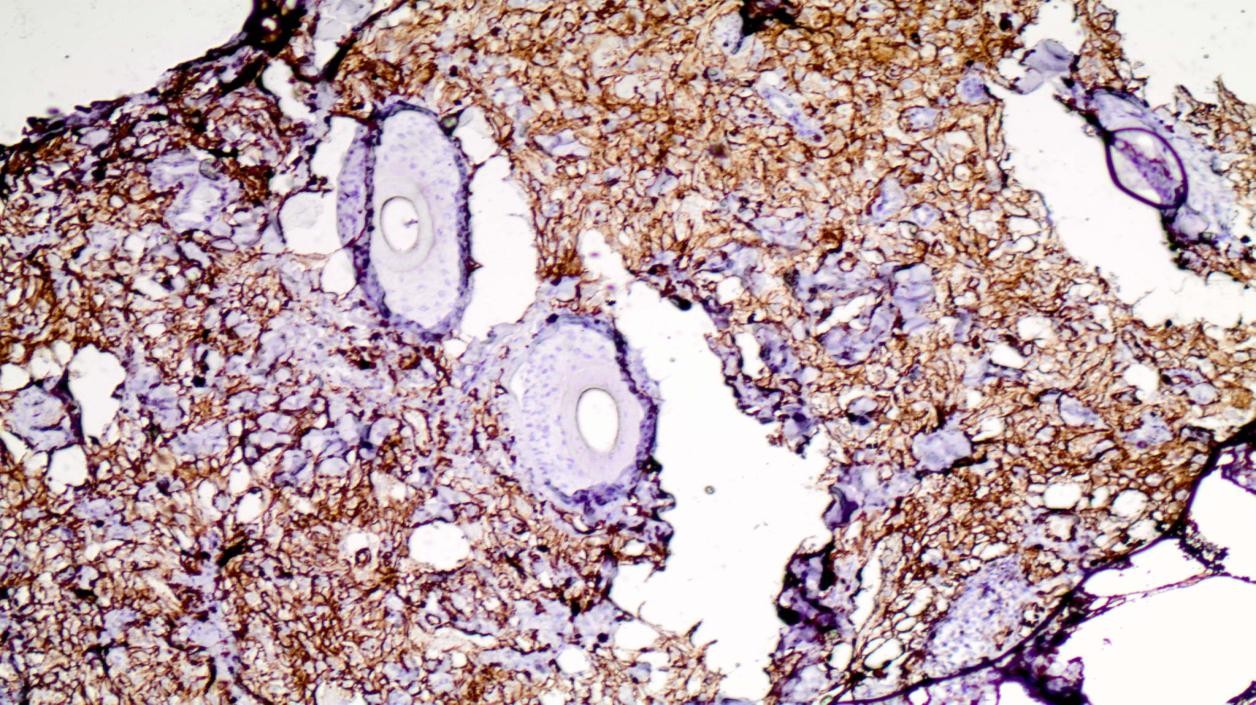 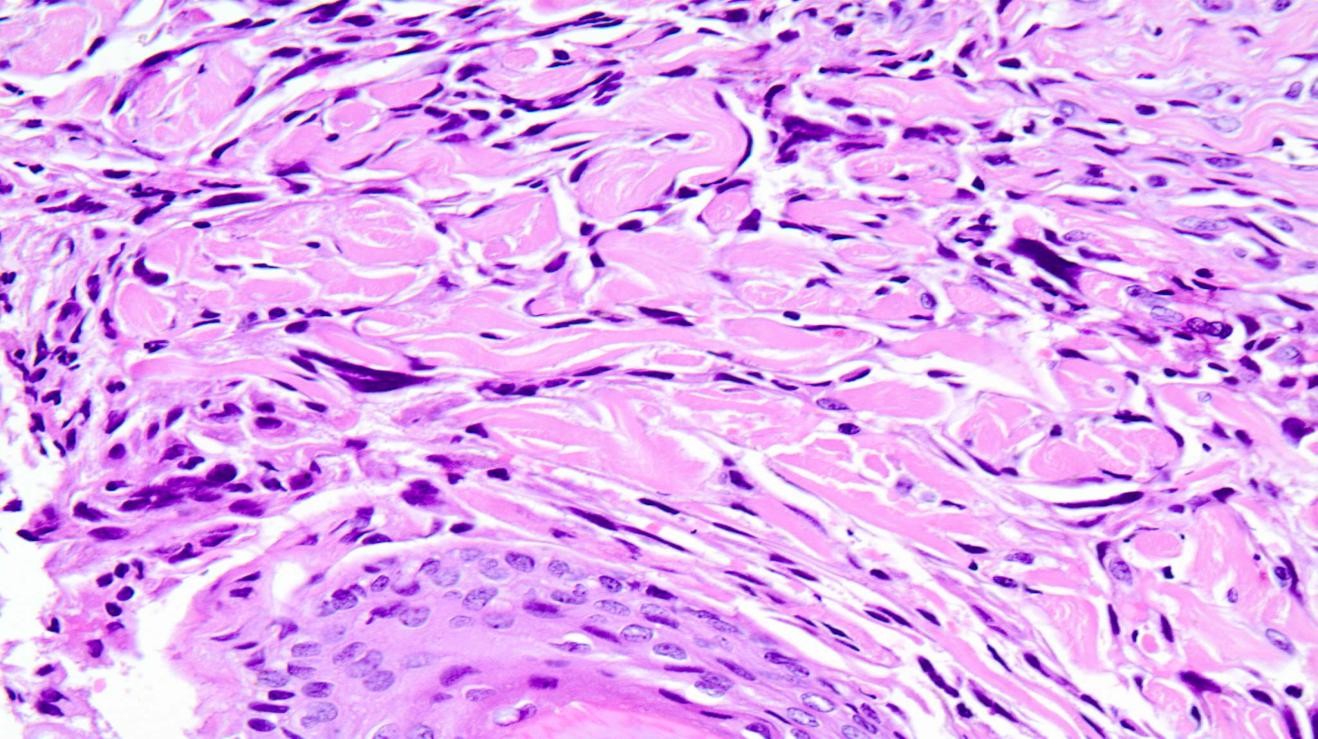 CD31
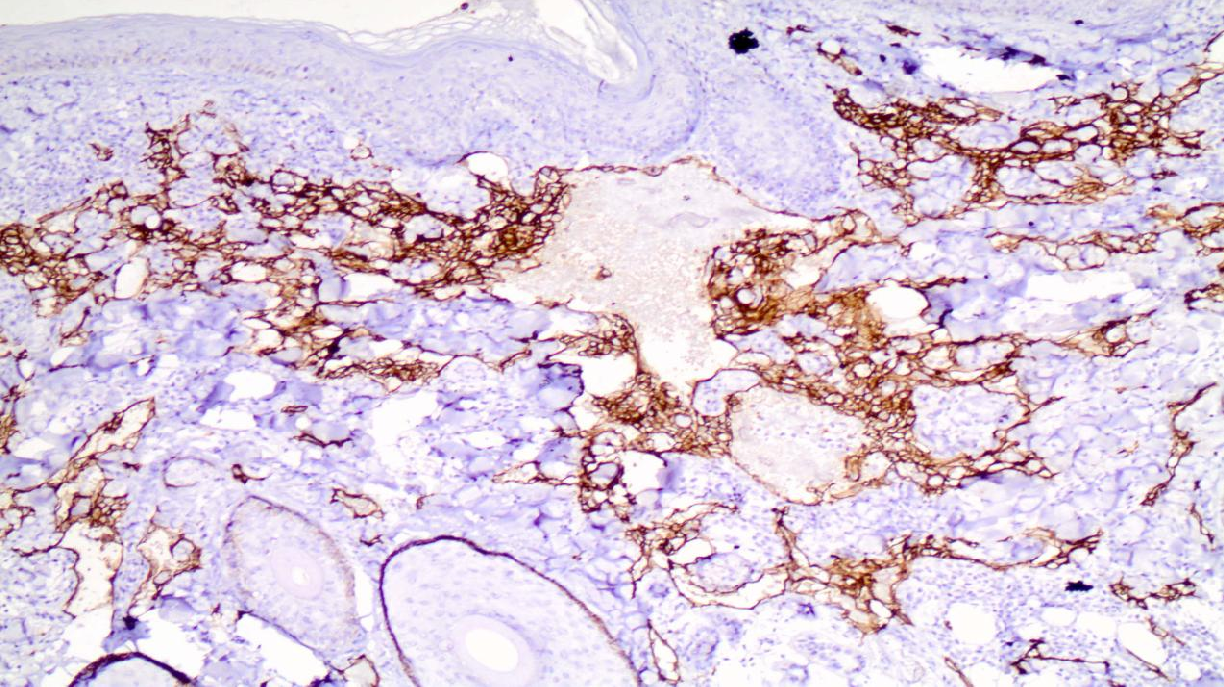 Έντονη ατυπία των ενδοθηλιακών  κυττάρων που επαλείφουν τους  αγγειακούς χώρους
D240
Περιστατικό	#10
Διάγνωση: Πρωτοπαθές καλά
διαφοροποιημένο αγγειοσάρκωμα
Δ/δ: Δικτυοειδές αιμαγγειοενδοθηλίωμα  oΧαμηλόβαθμη πυρηνική ατυπία  oHobnail μορφολογία  oΛεμφοκυτταρικές διηθήσεις,  εναποθέσεις αιμοσιδηρίνης
oΆκρα νέων ατόμων
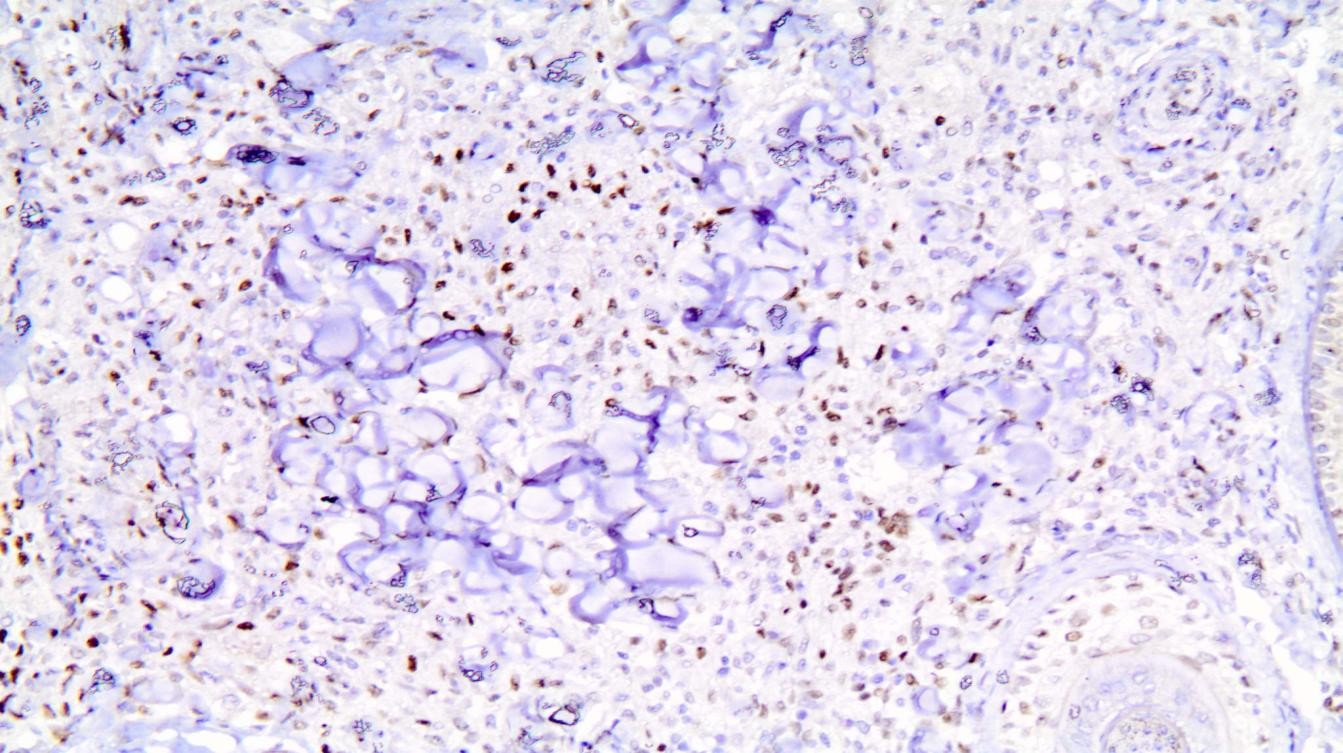 MYC
Εστιακή  έκφραση  C-MYC
Περιστατικό #11
Γυναίκα, 82 ετών
Πολυοζώδης αλλοίωση σε λεμφοιδηματώδες  κάτω άκρο
Ιστορικό ακτινοβοληθέντος καρκινώματος  μήτρας με ριζικό βουβωνικό λεμφαδενικό  καθαρισμό
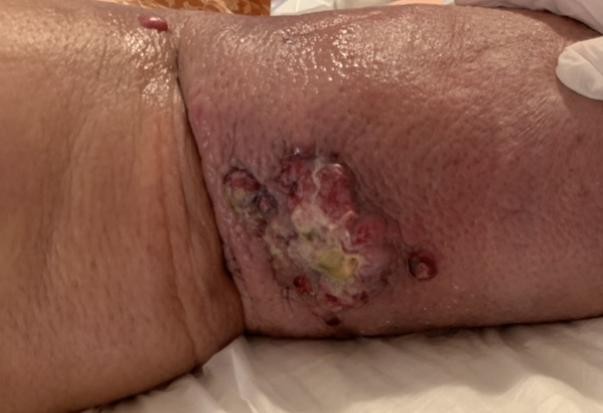 Περιστατικό #11
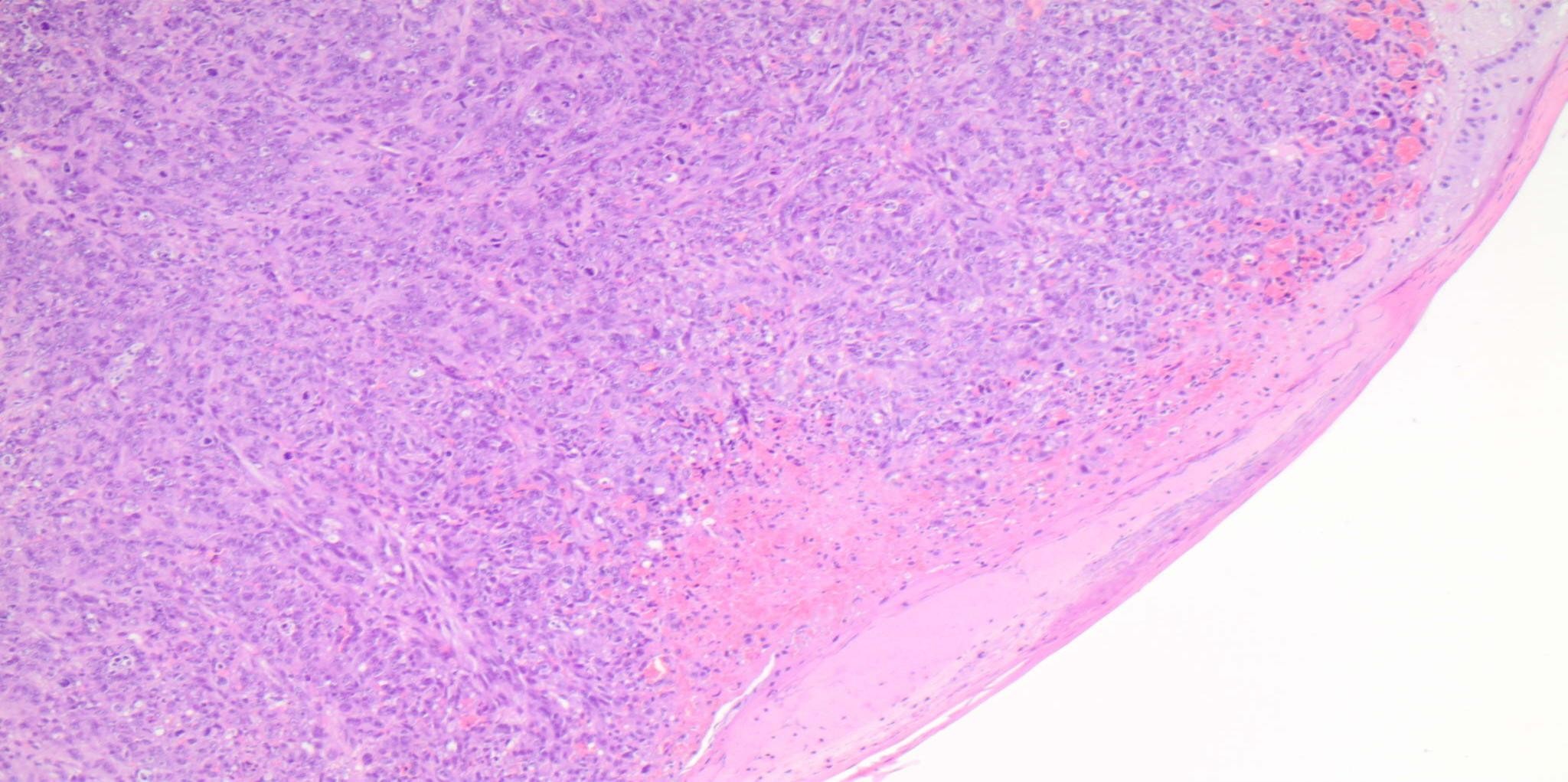 Διάχυτη διήθηση χορίου από πτωχά διαφοροποιημένο νεόπλασμα με συμπαγή μορφολογία, το οποίο  εξελκώνει την επιδερμίδα
Περιστατικό #11
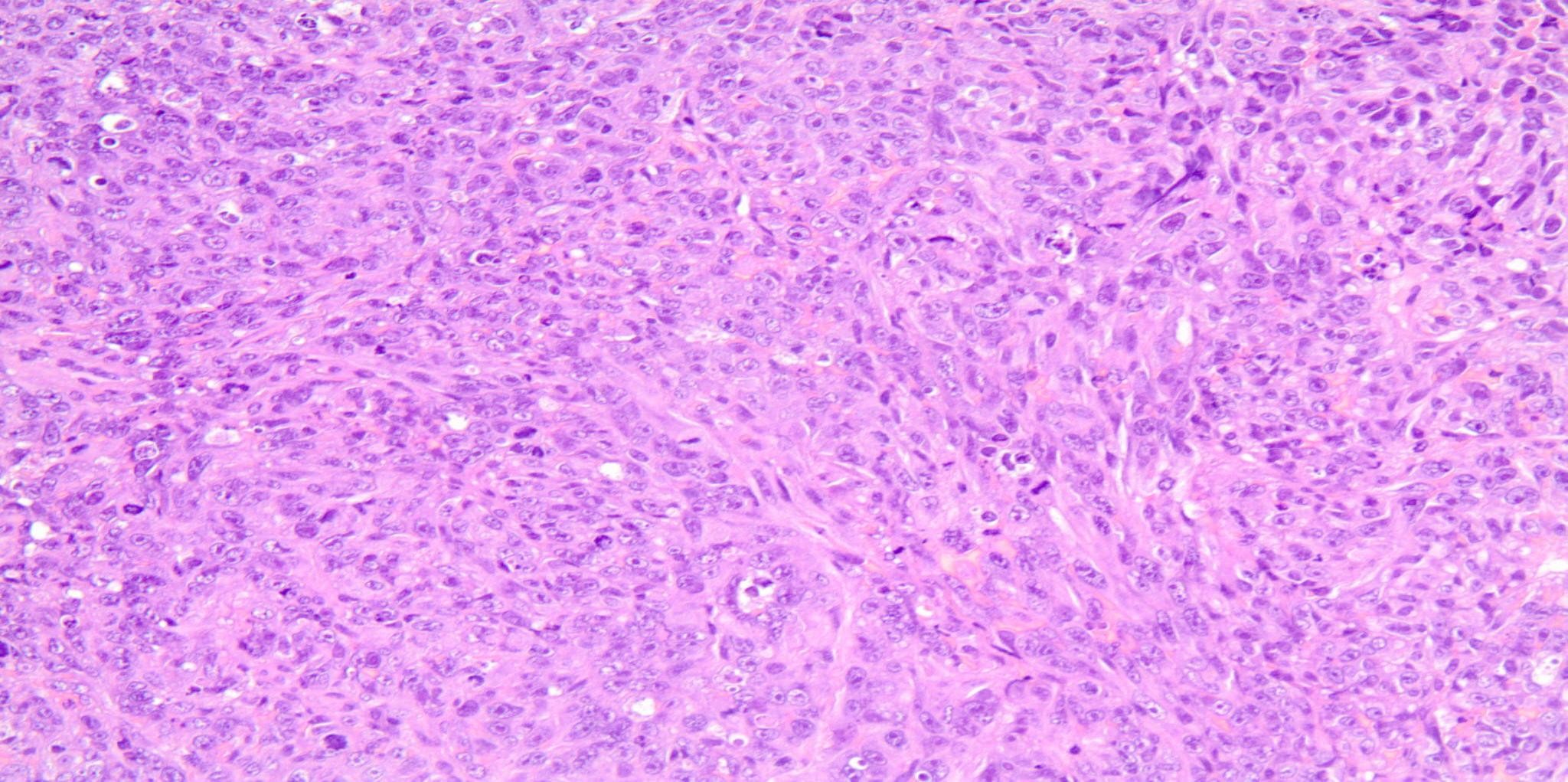 Έντονα άτυπα επιθηλιοειδή και ατρακτόμορφα κύτταρα
Περιστατικό #11
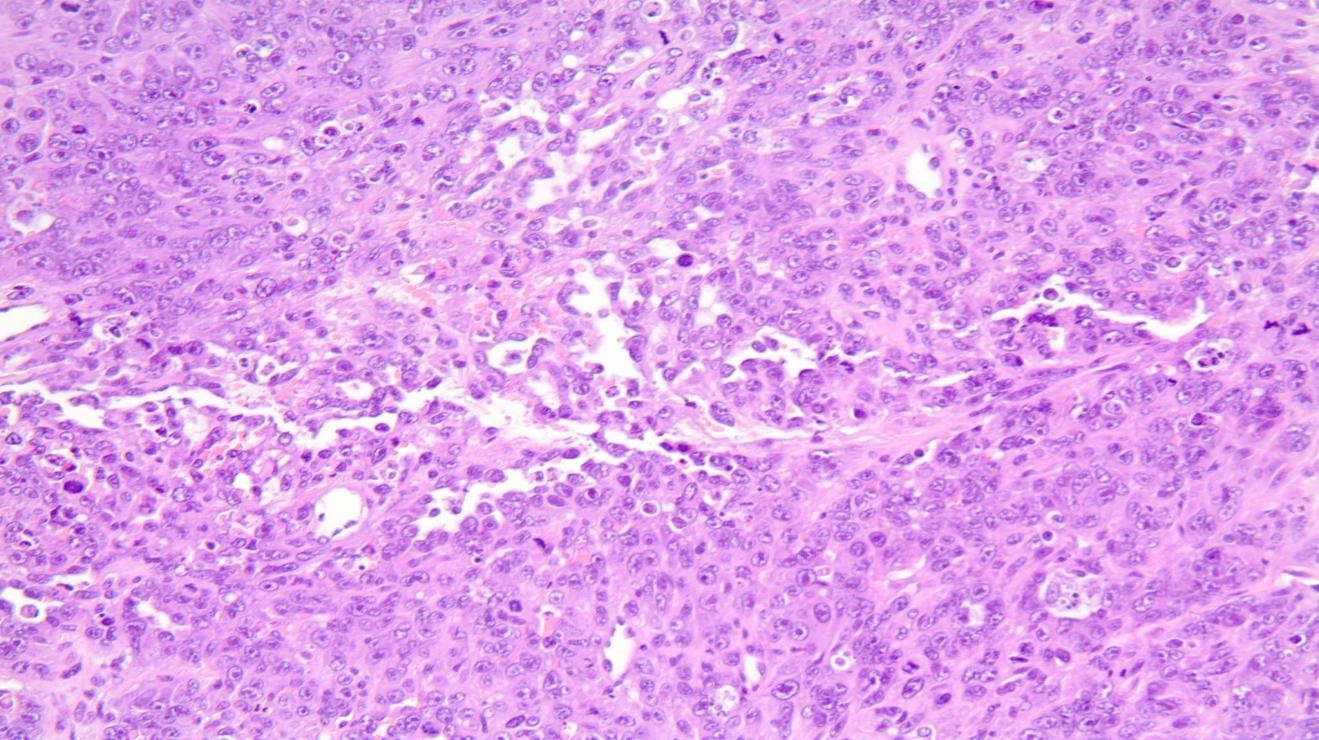 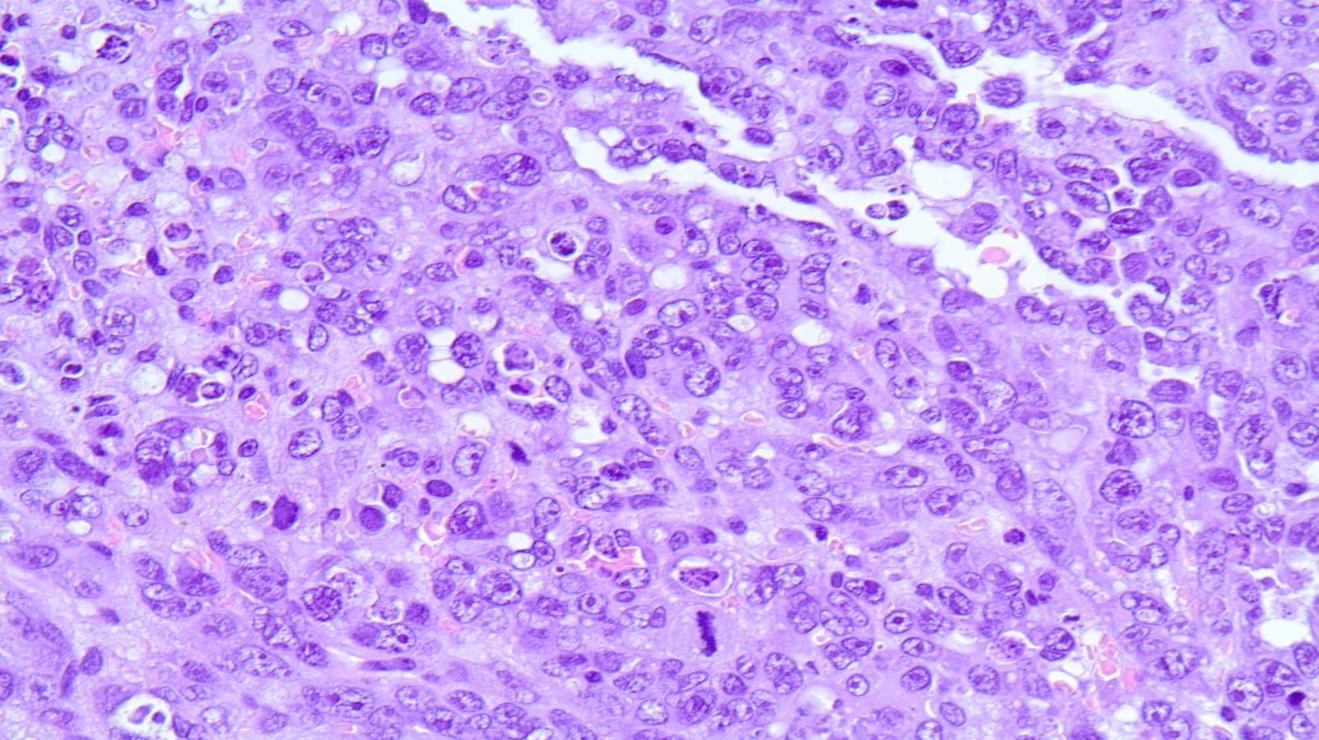 Εστιακά τα νεοπλασματικά κύτταρα, επαλείφουν σχισμοειδείς χώρους και σχηματίζουν θηλές εντός αυτών
Περιστατικό #11
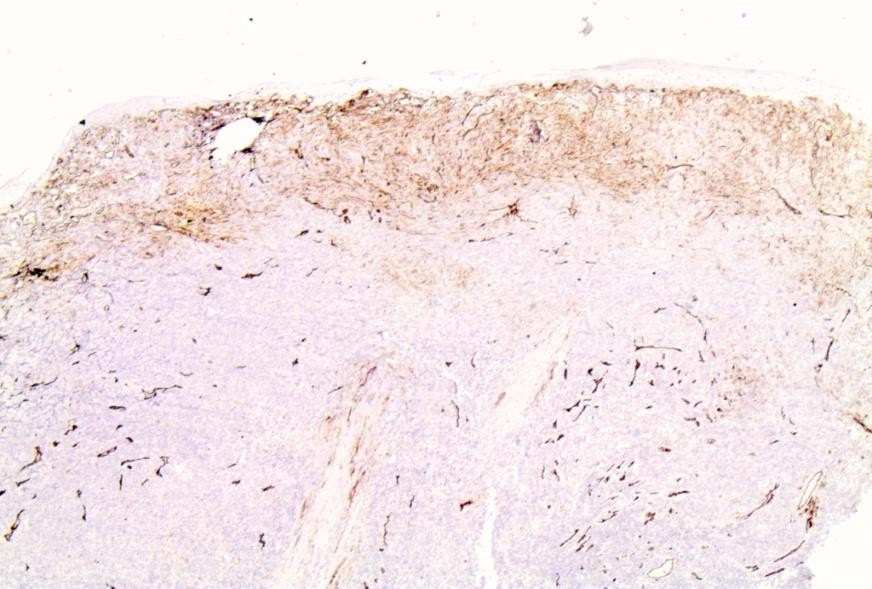 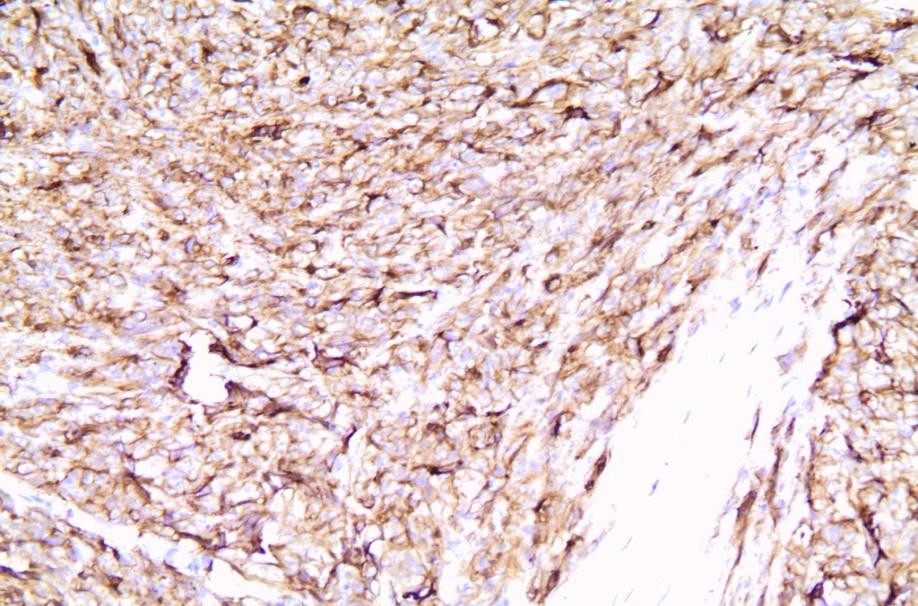 CD34
CD31
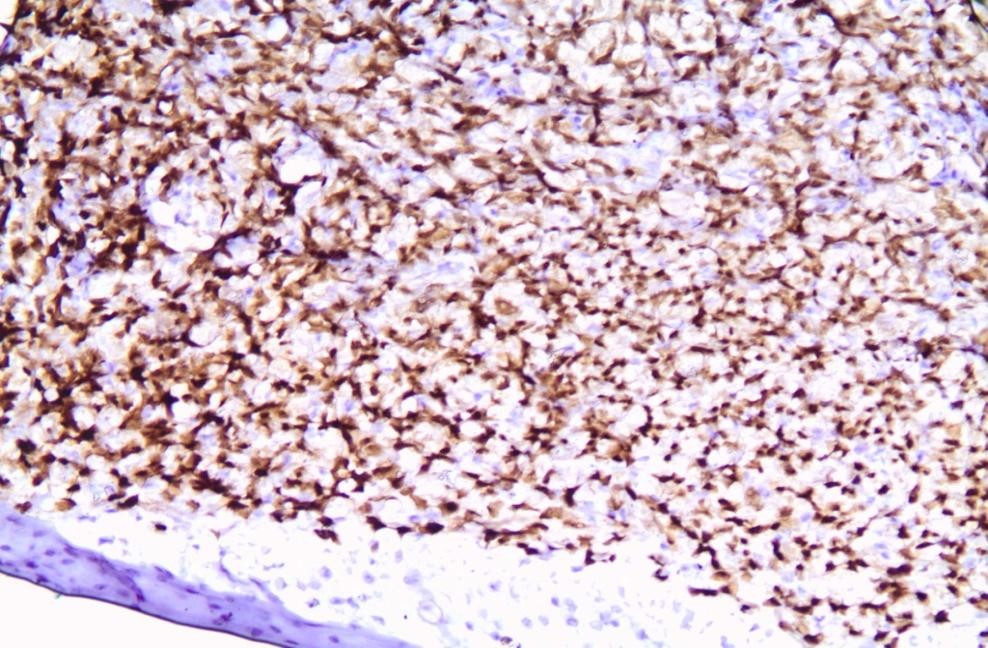 ERG
Περιστατικό #11
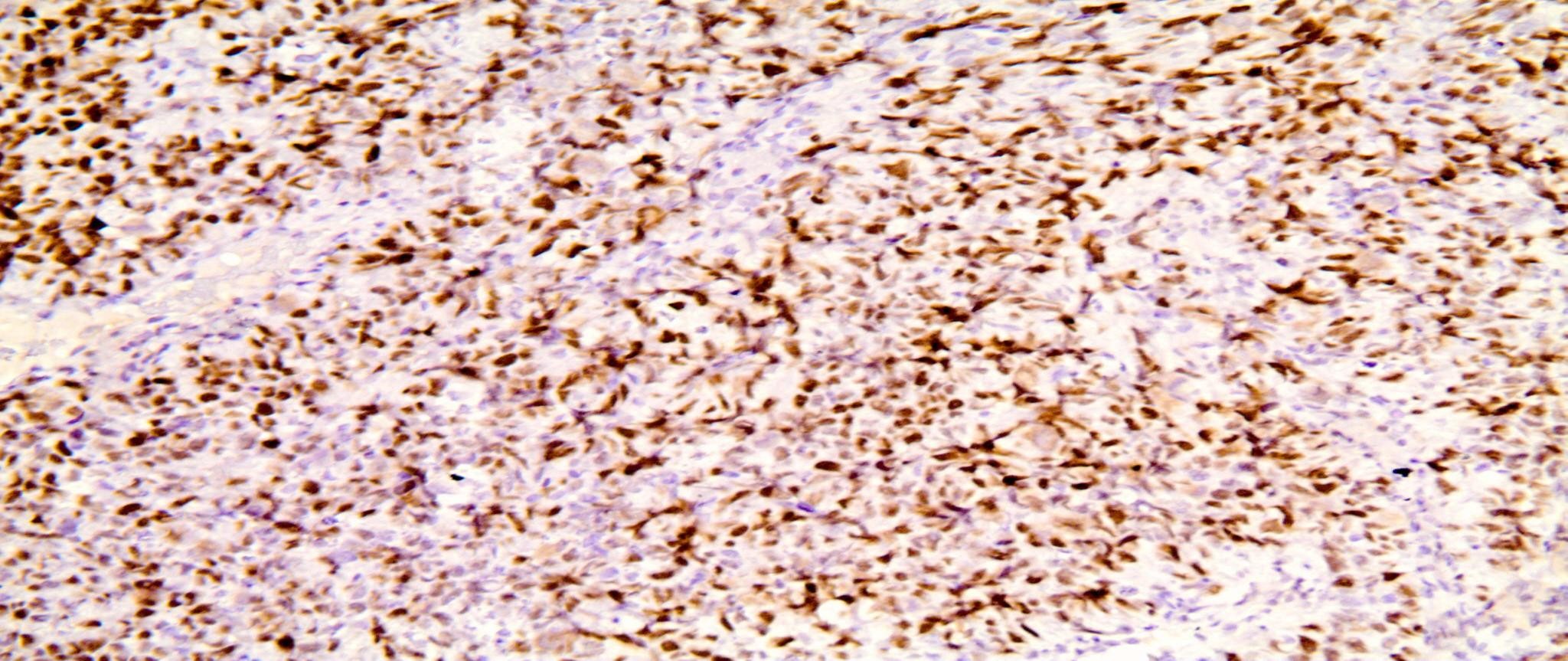 Διάγνωση: Πτωχά διαφοροποιούμενο  αγγειοσάρκωμα σχετιζόμενο με λεμφοίδημα
Κύρια σημεία:
oΣυχνή εμφάνιση στο δέρμα  λεμφοιδηματώδους άκρου
oMYC ενίσχυση / ανοσοϊστοχημική
έκφραση στο 100% του δευτεροπαθούς  αγγειοσαρκώματος (μετακτινικού/ στο  έδαφος λεμφοιδήματος). Με συνοδό
ενίσχυση FLT-4 στο 25%
oΈκφραση MYC επίσης, σε ένα μικρό  ποσοστό πρωτοπαθούς  αγγειοσαρκώματος
oΕνίσχυση MYC στη μειοψηφία των MYC  θετικών πρωτοπαθών  αγγειοσαρκωμάτων
MYC
Η ανοσοϊστοχημική έκφραση MYC δεν είναι  αξιόπιστος τρόπος διάκρισης πρωτοπαθούς και  δευτεροπαθούς αγγειοσαρκώματος
Papke, Virch Arch, 2020
Περιστατικό #12
Άνρας, 66 ετών
Οζίδιο στο τριχωτό της κεφαλής μεγ. διαμ. 2,5εκ
Συμβουλευτική γνώμη – πιθανή διάγνωση μεταστατικό καρκίνωμα
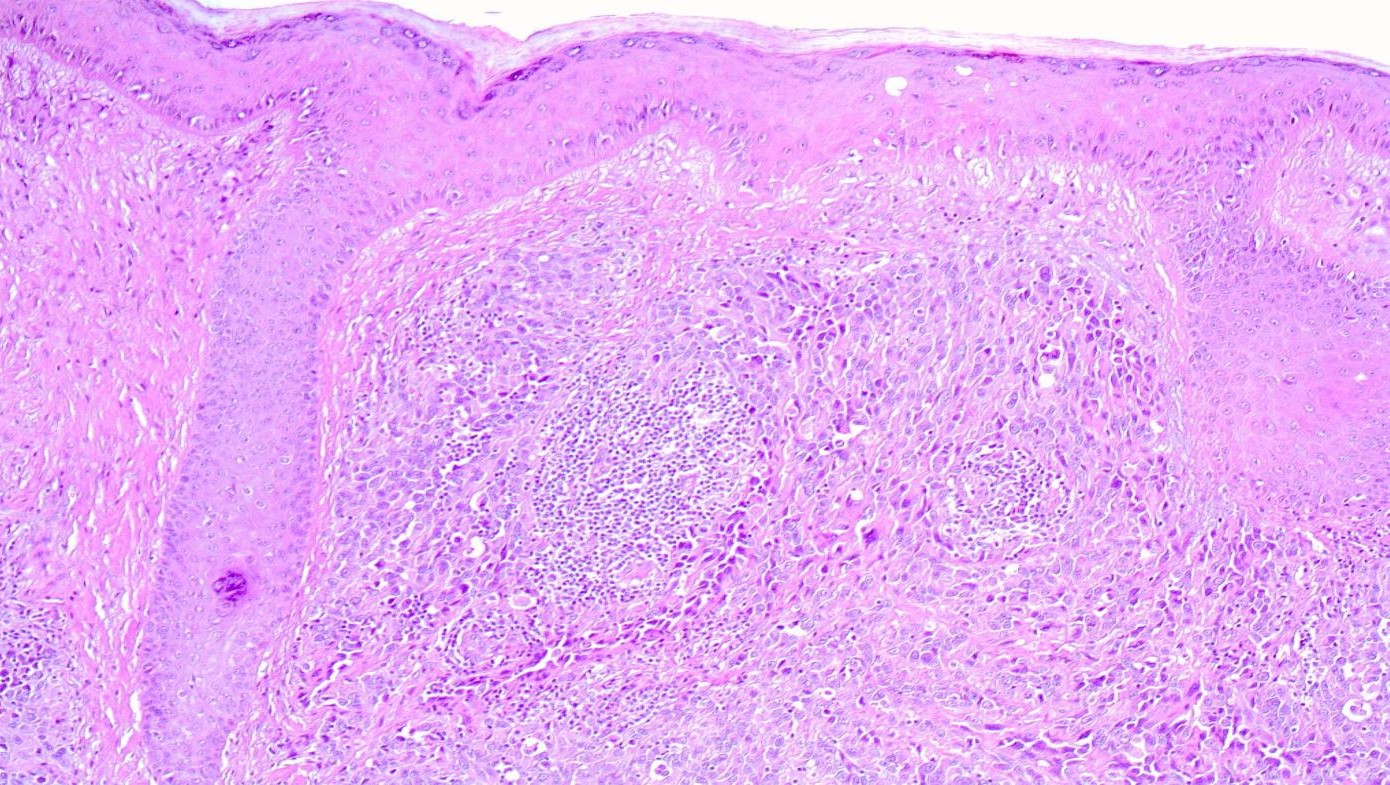 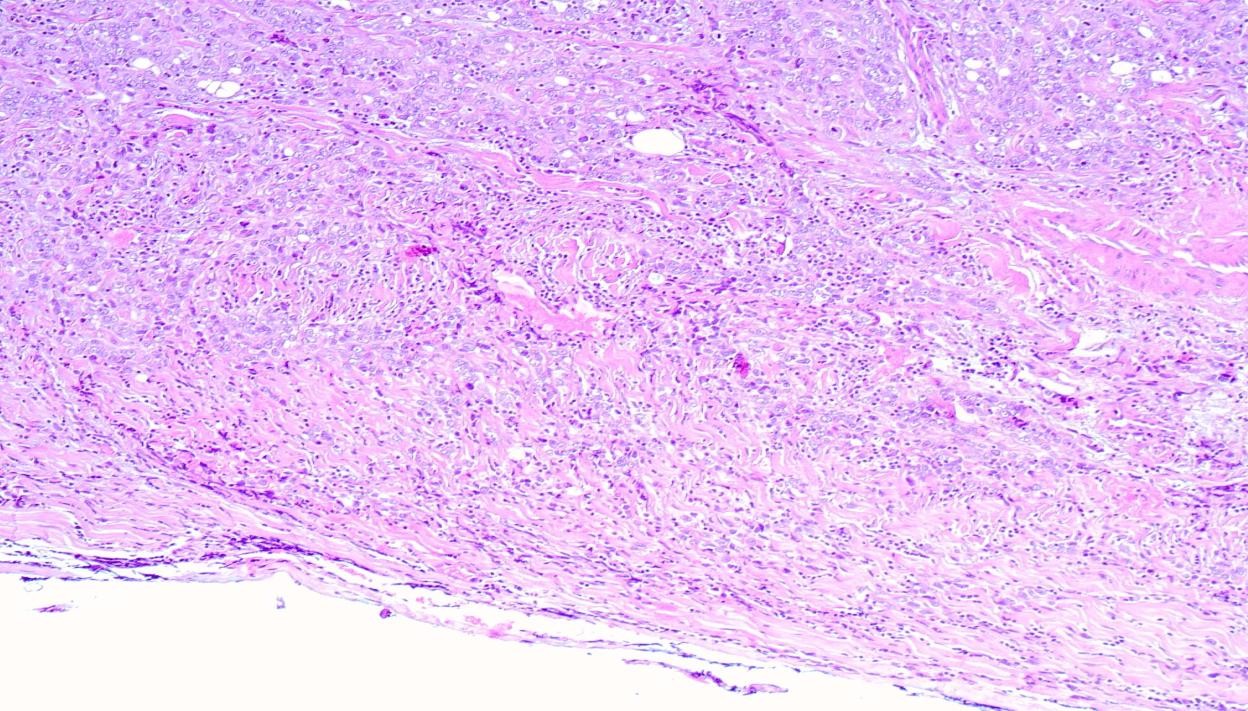 Grenz  Zone
Διάχυτη διήθηση χορίου και υποδορίου ιστού από νεόπλασμα που εκτείνεται μέχρι την επικράνια απονεύρωση
Περιστατικό #12
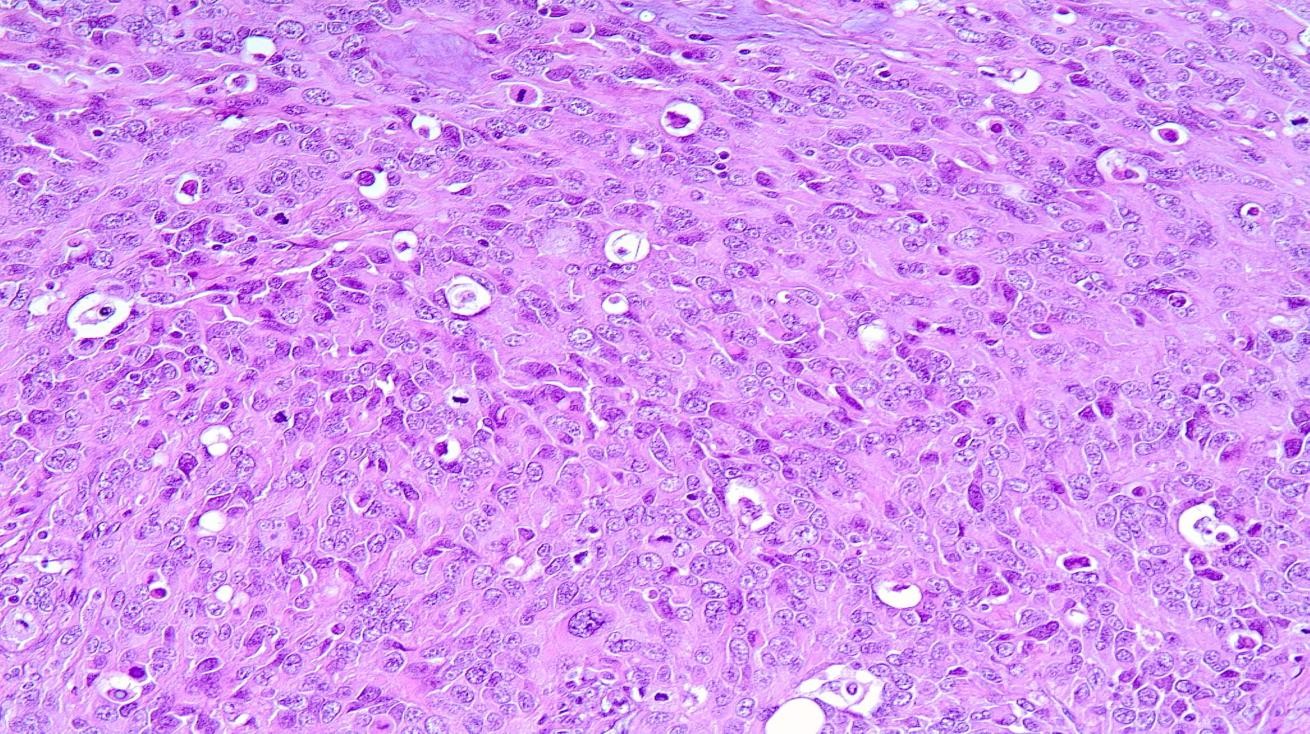 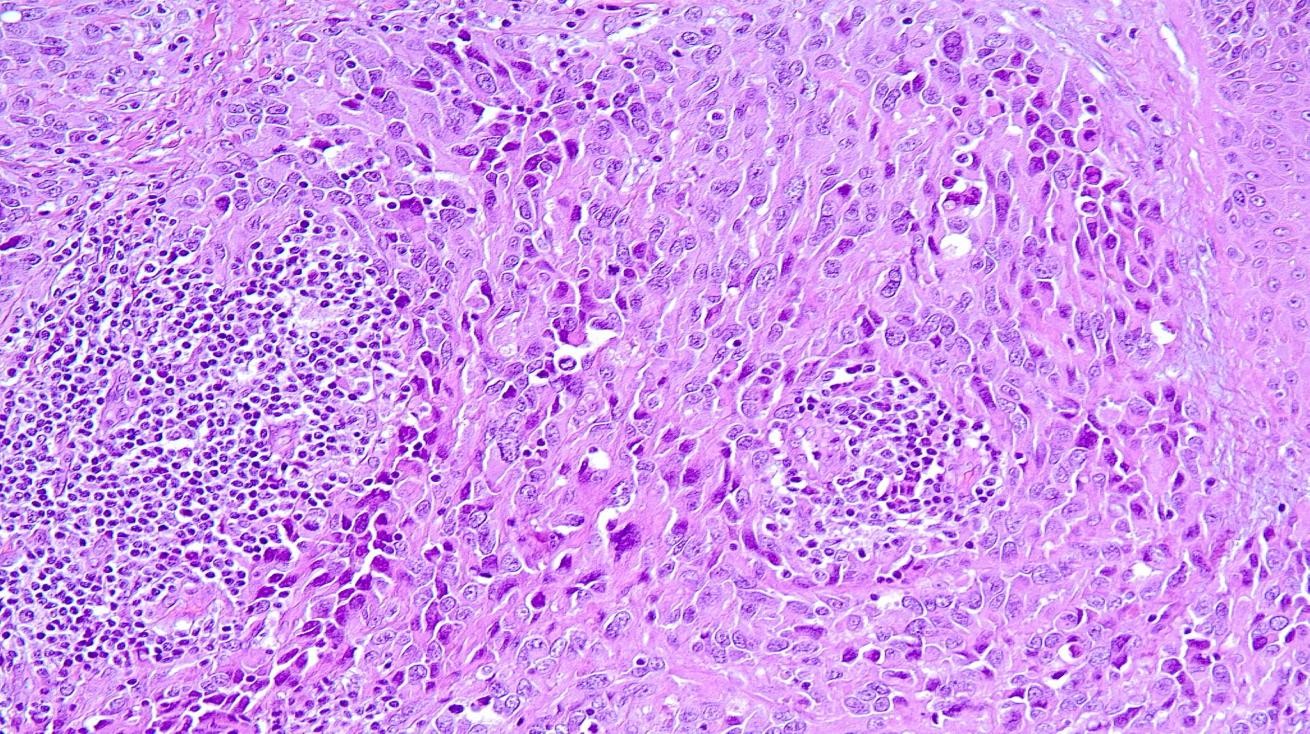 Συμπαγής ανάπτυξη έντονα άτυπων επιθηλιοειδών  κυττάρων με εμφανές πυρήνιο και έντονη απόπτωση
Χρόνια φλεγμονώδη κύτταρα, σχισμοειδείς χώροι  αφοριζόμενοι από τα νεοπλασματικά κύτταρα
Περιστατικό #12
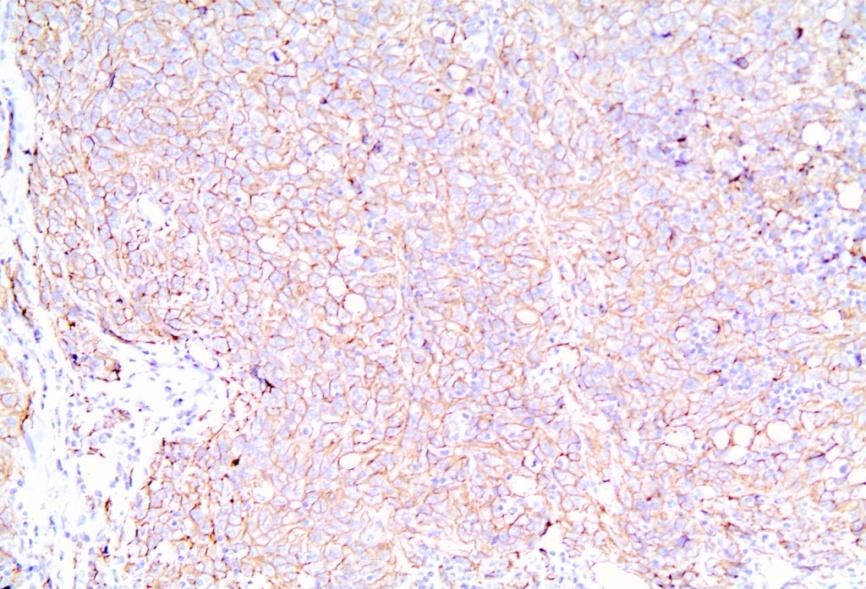 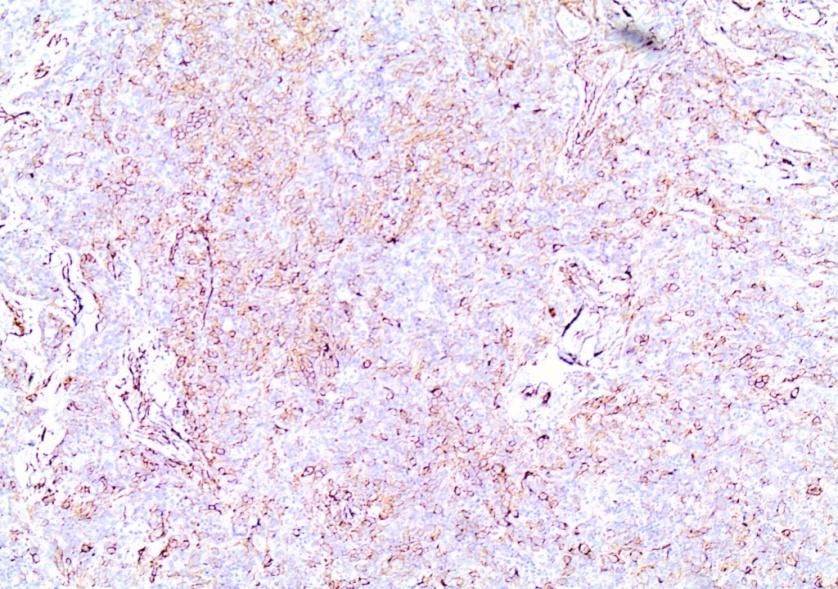 CD31
CD34
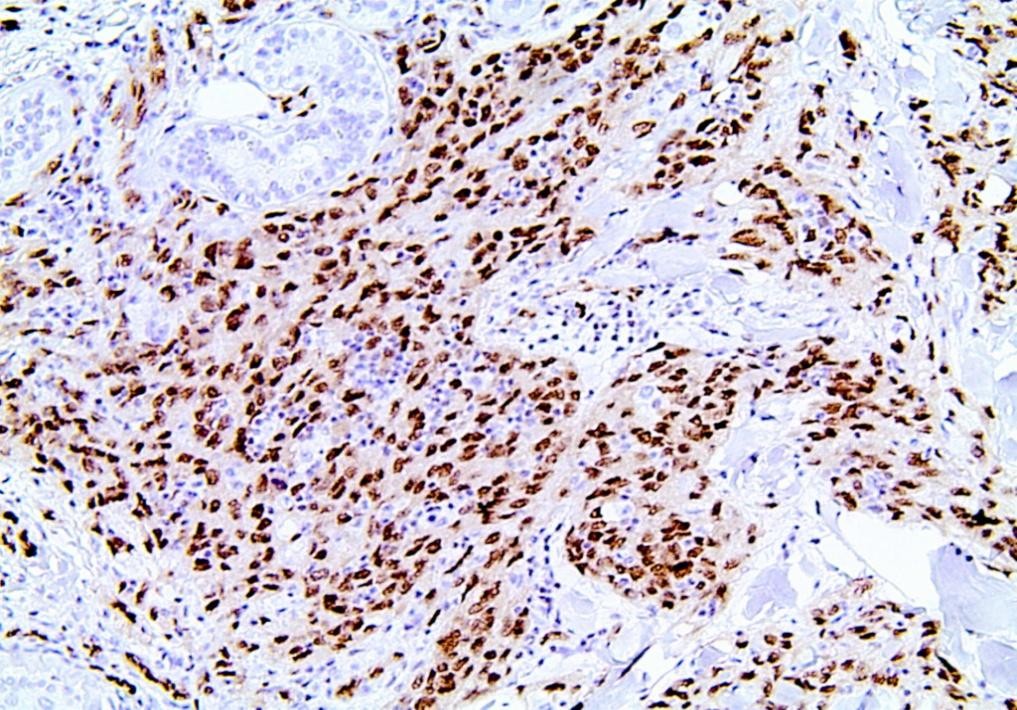 ERG
Απουσία έκφρασης κερατινών, μελανοκυτταρικών και λεμφοειδών δεικτών
Περιστατικό #12
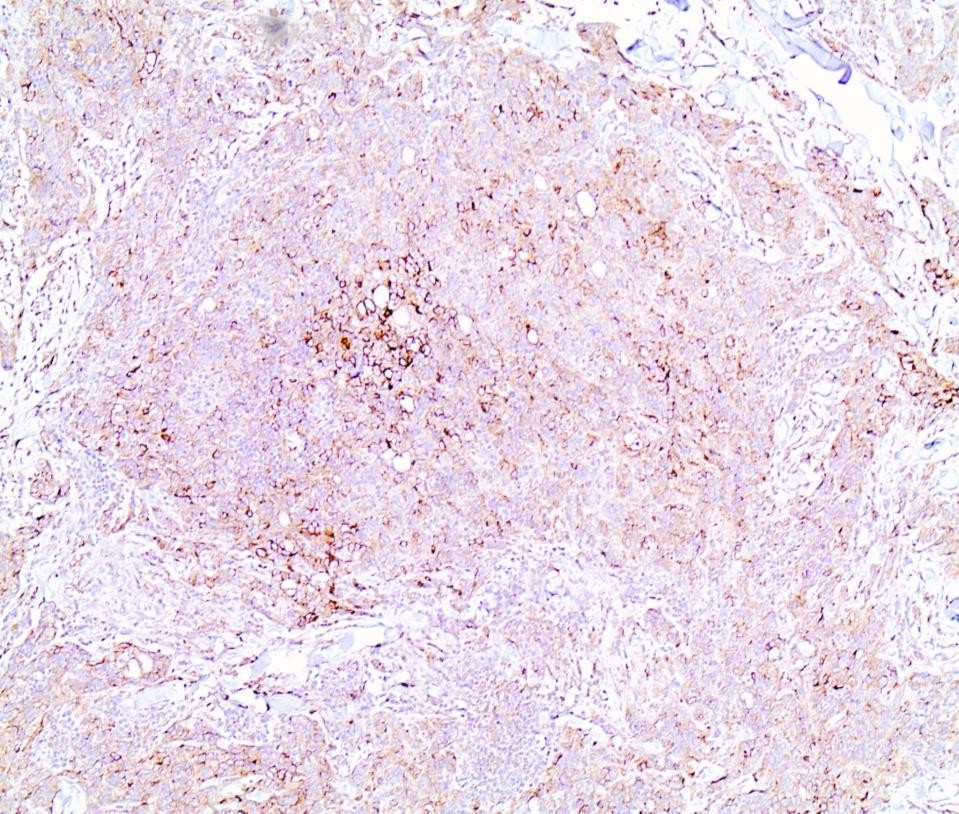 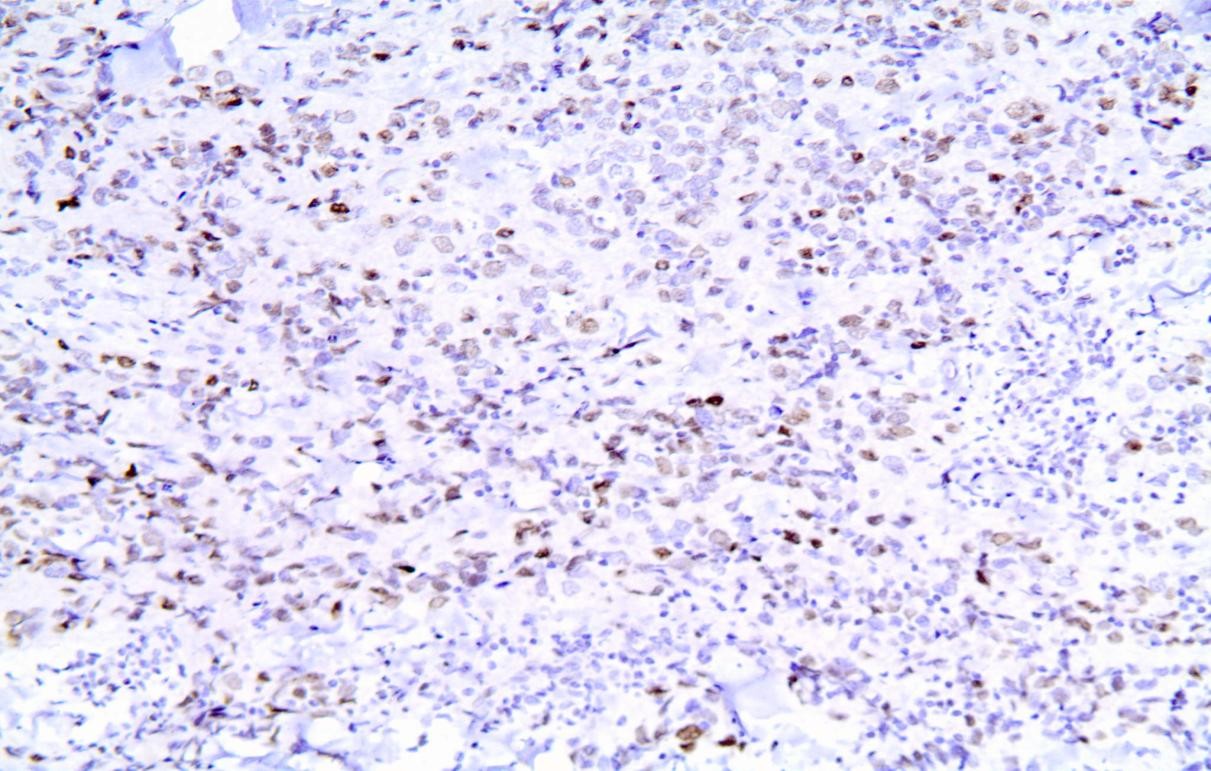 EMA
MYC
Διάγνωση: Πρωτοπαθές δερματικό επιθηλιοειδές αγγειοσάρκωμα
Κύρια σημεία:
Ενδοθηλιακοί δείκτες(CD31,ERG) θα πρέπει να περιλαμβάνονται στο panel  διερεύνησης κακοήθους επιθηλιοειδούς όγκου ανεξαρτήτως της έκφρασης κερατινών
Λόγω της συμπαγούς αρχιτεκτονικής, η δ/δ περιλαμβάνει το καρκίνωμα, το  επιθηλιοειδές σάρκωμα, το μελάνωμα, τον επιθηλιοειδή MPNST και το αναπλαστικό  λέμφωμα
Τα περισσότερα δερματικά αγγγειοσαρκώματα έχουν ατρακτοκυτταρική μορφολογία
Περιστατικό	#13
Γυναίκα, 40 ετών
Ιστορικό λεμφώματος Hodgkin (προ 20ετίας) στο
μεσοθωράκιο	Χ/Θ και Α/Θ
Αμφότερη διήθηση δέρματος μαστού από ινώδους  χροιάς αλλοίωση, πιθανώς φλεγμονώδες  καρκίνωμα
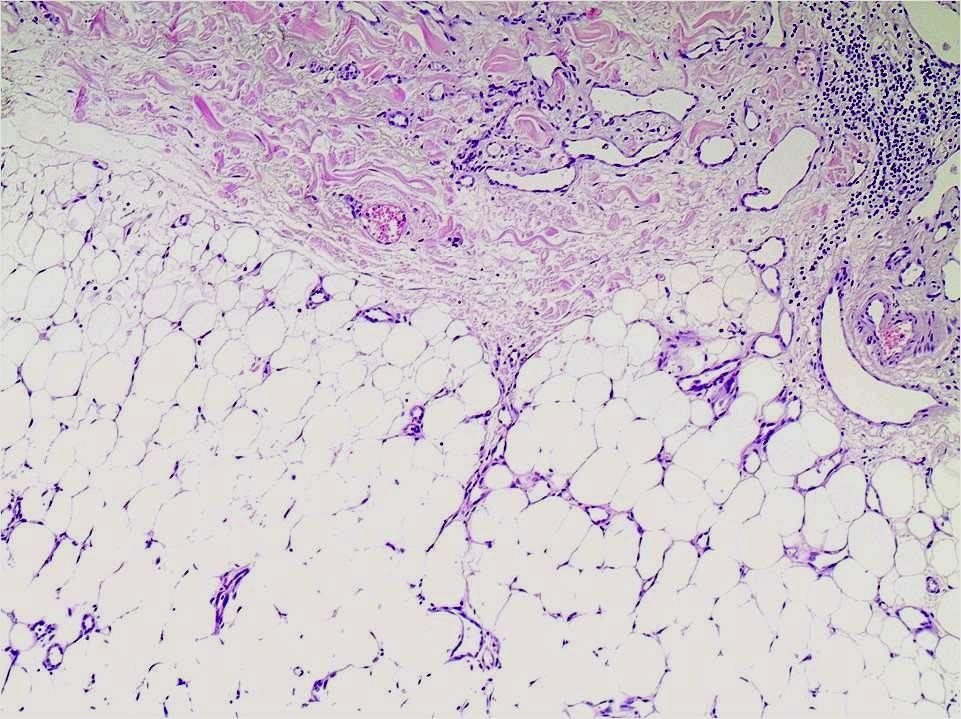 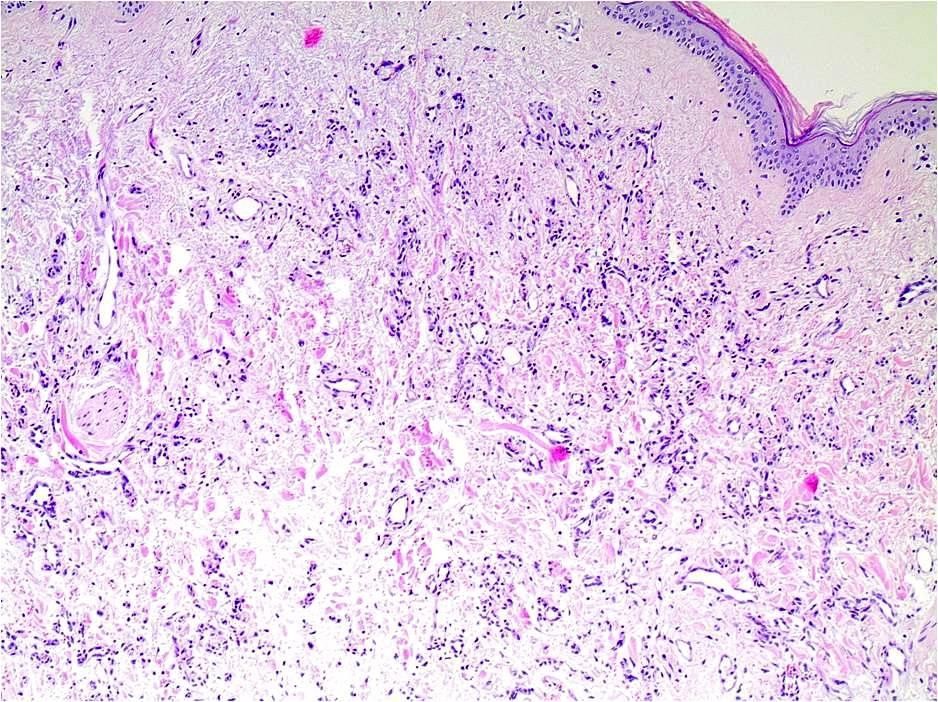 Καλά σχηματισμένοι αγγειακοί χώροι επενδυόμενοι από  σχετικώς αθώα κύτταρα, οι οποίοι διατέμνουν τις  κολλαγόνες ίνες του χορίου και επεκτείνονται στον  υποδόριο ιστό
Περιστατικό	#13
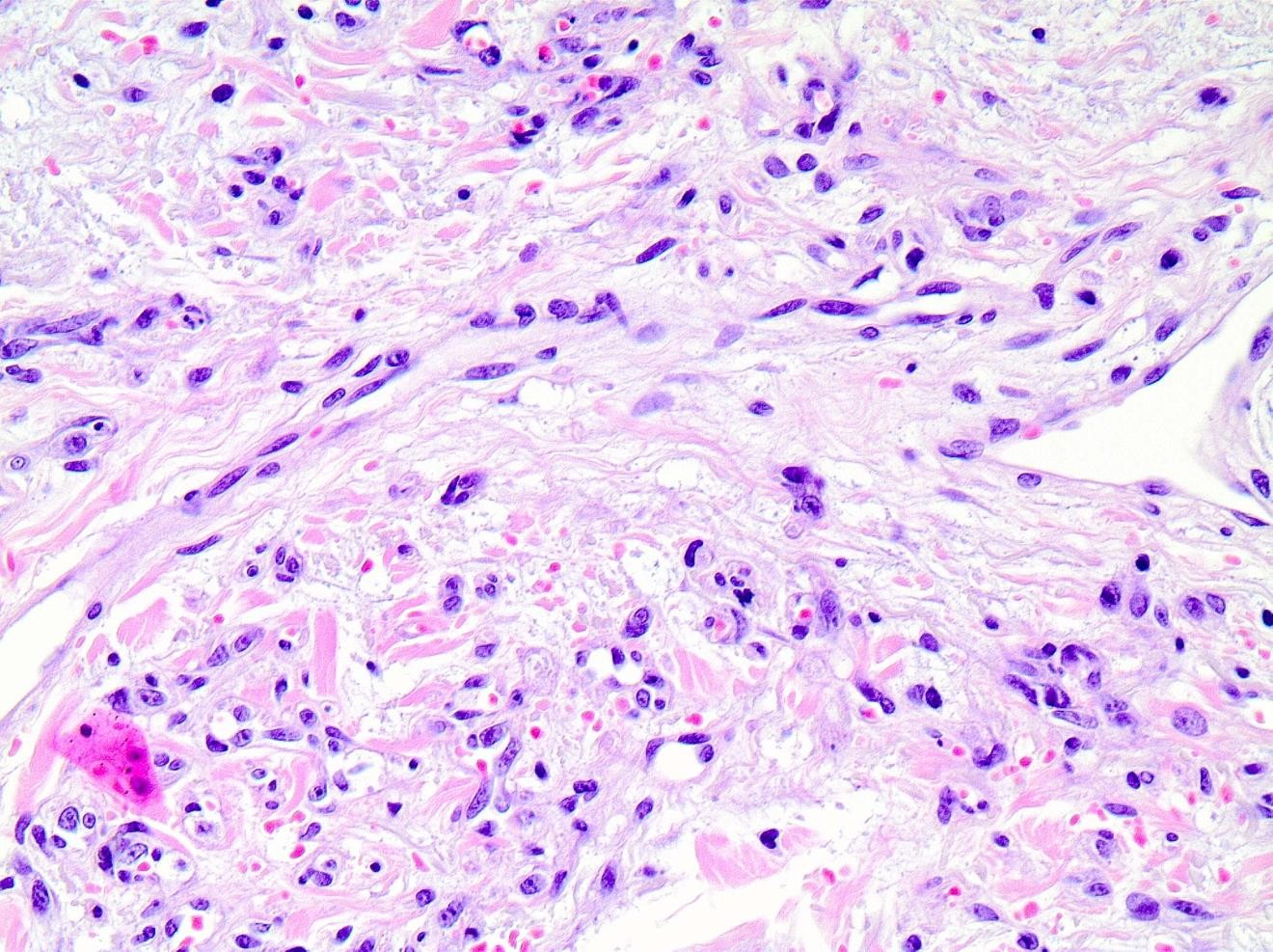 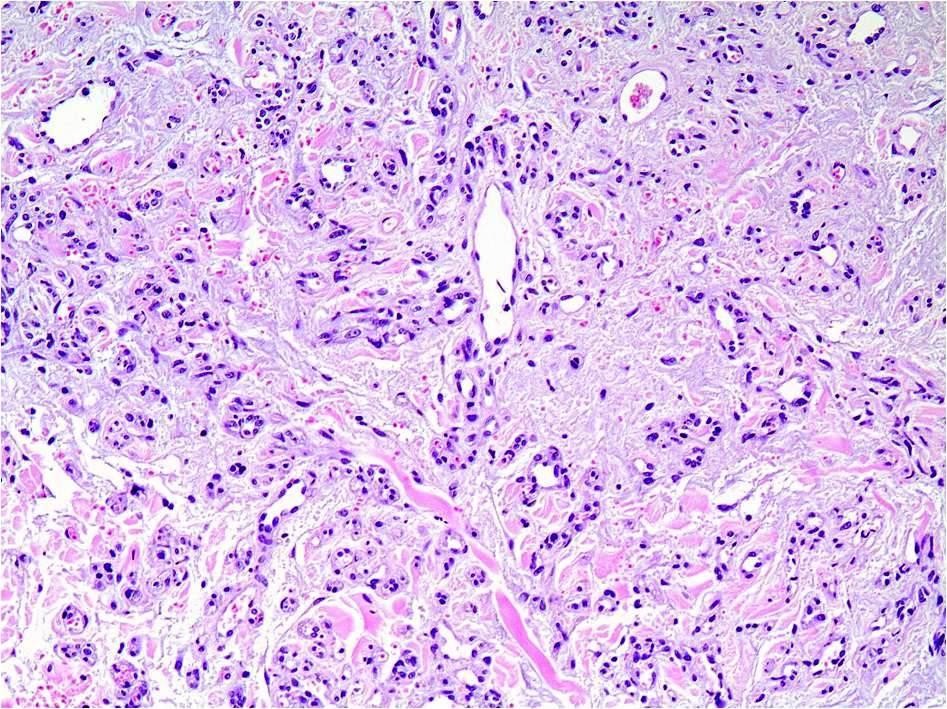 Διηθητική ανάπτυξη
Εμφανέστερη ατυπία των ενδοθηλιακών κυττάρων
Εστιακή παρουσία ατρακτόμορφων κυττάρων
Εξαγγειωμένα ερυθρά
Περιστατικό	#13
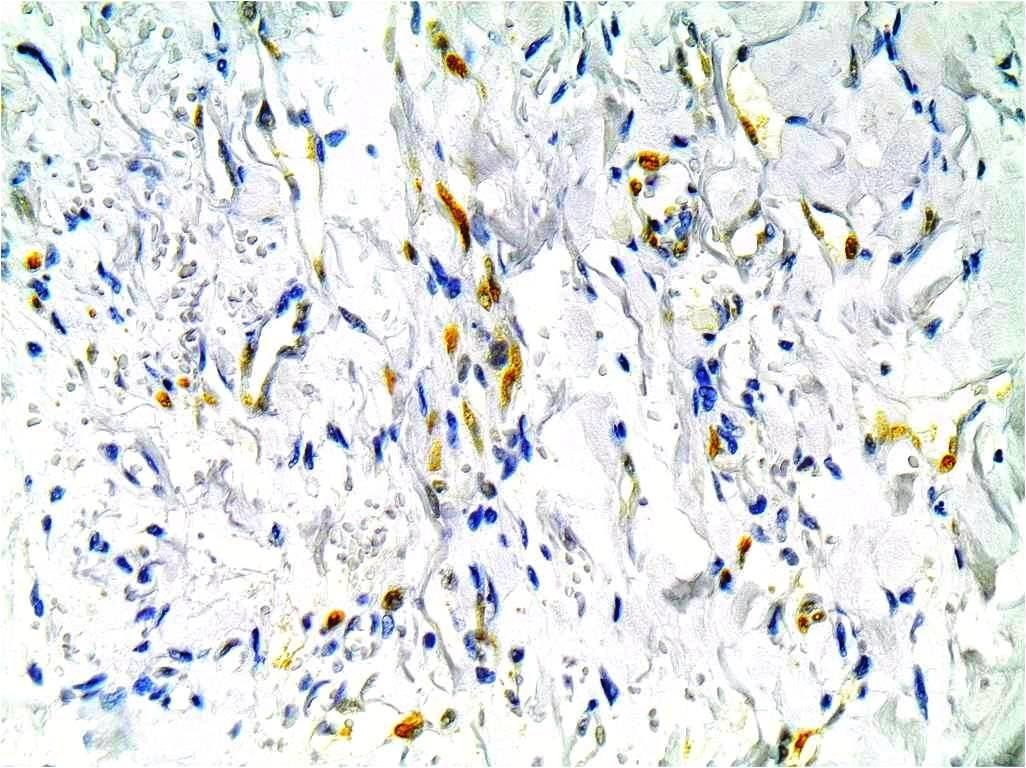 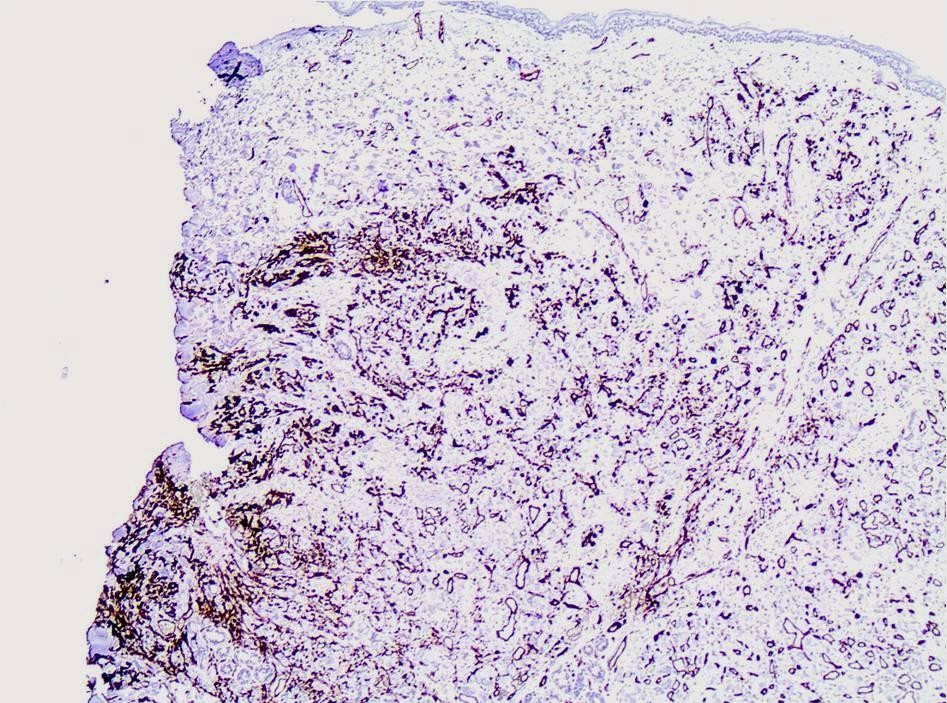 CD31
C-MYC
Περιστατικό	#13
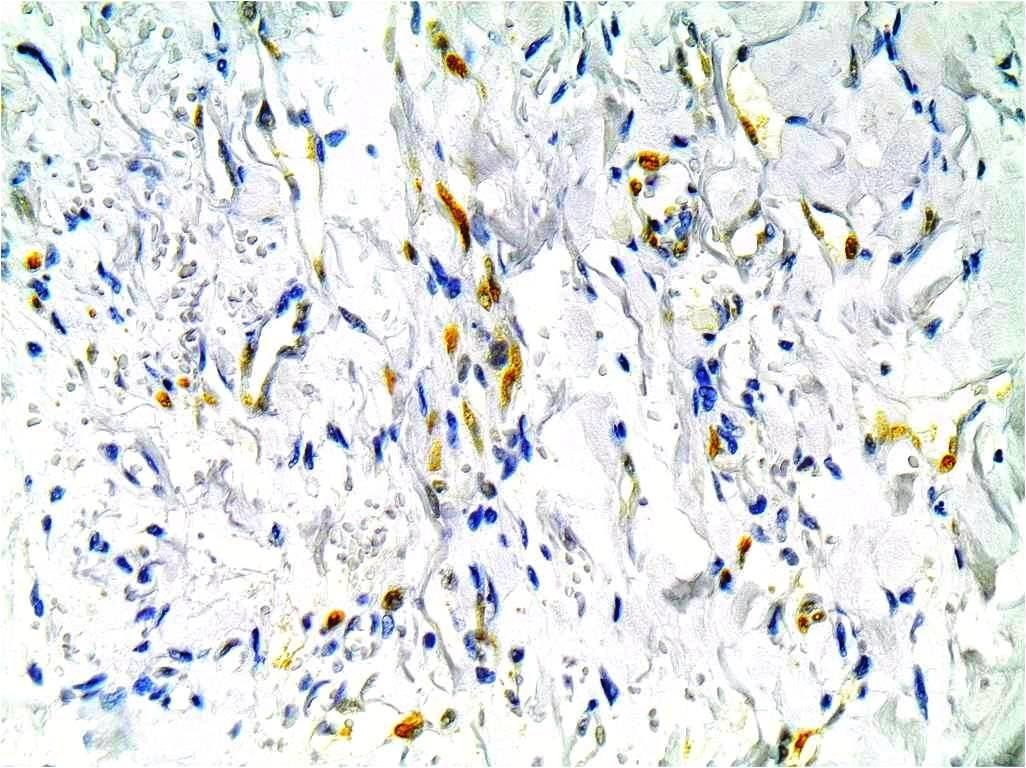 Διάγνωση: Δευτεροπαθές, σχετιζόμενο με ΑΚΘ  αγγειοσάρκωμα του δέρματος του μαστού
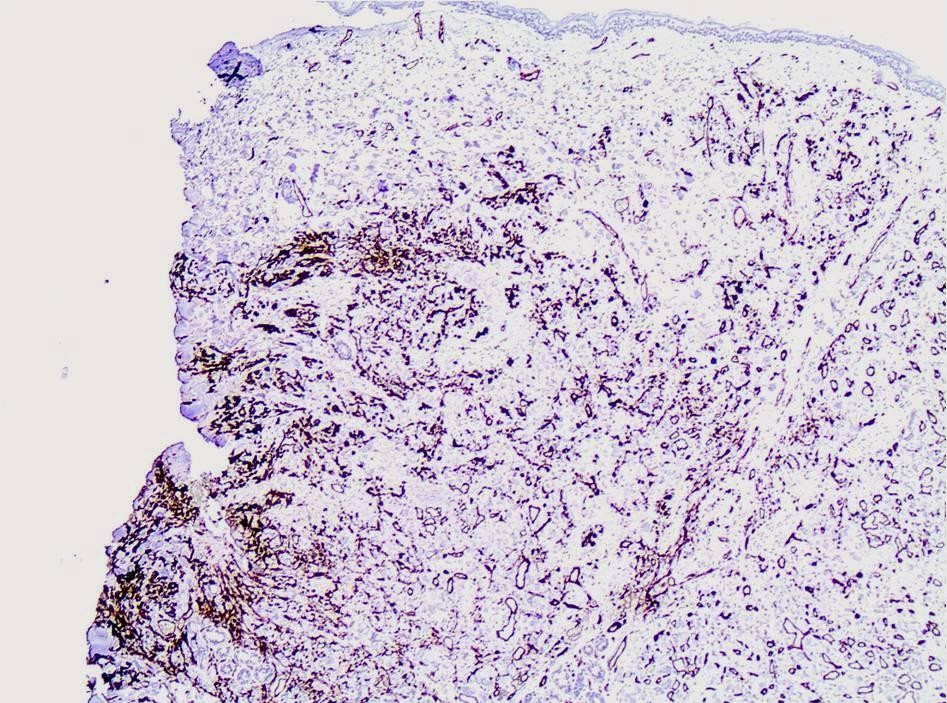 CD31
C-MYC
Κύρια σημέια:
ήπια ατυπία
διηθητική συμπεριφορά
Συνήθως	ΑΚΘ για Ca μαστού
MYC ενίσχυση/ανοσοέκφραση
Περιστατικό	#14
Άντρας, 76 ετών
Αιμοραγικός όγκος στον υπεζωκότα  μεγ. διαμ. 6,5εκ
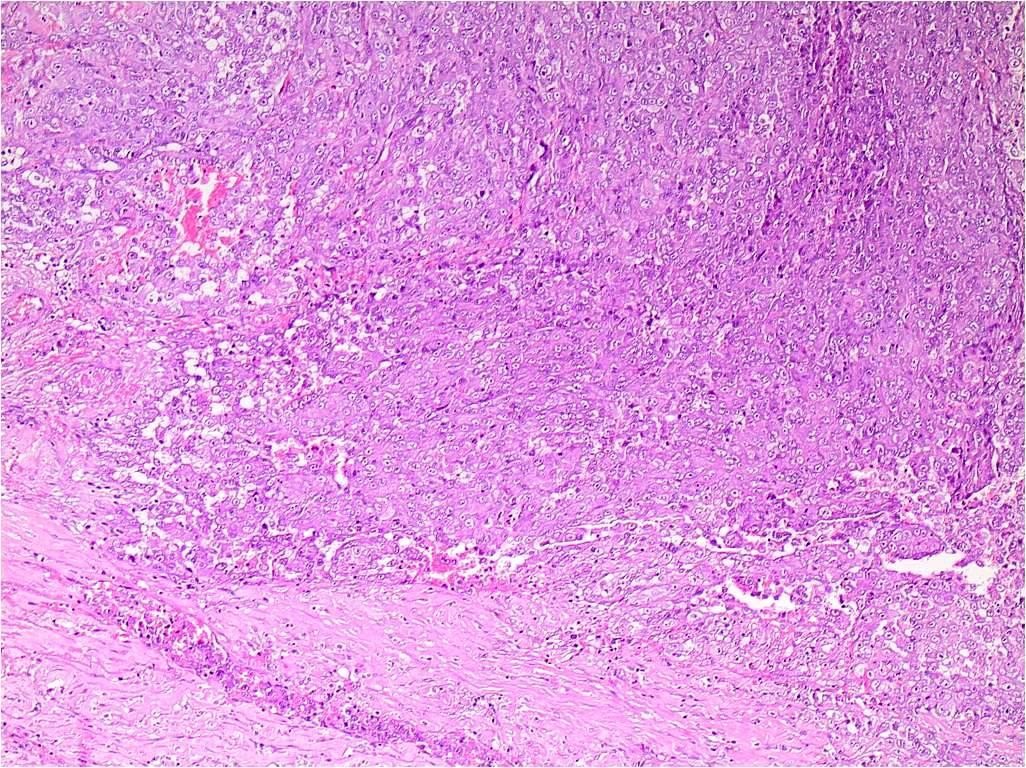 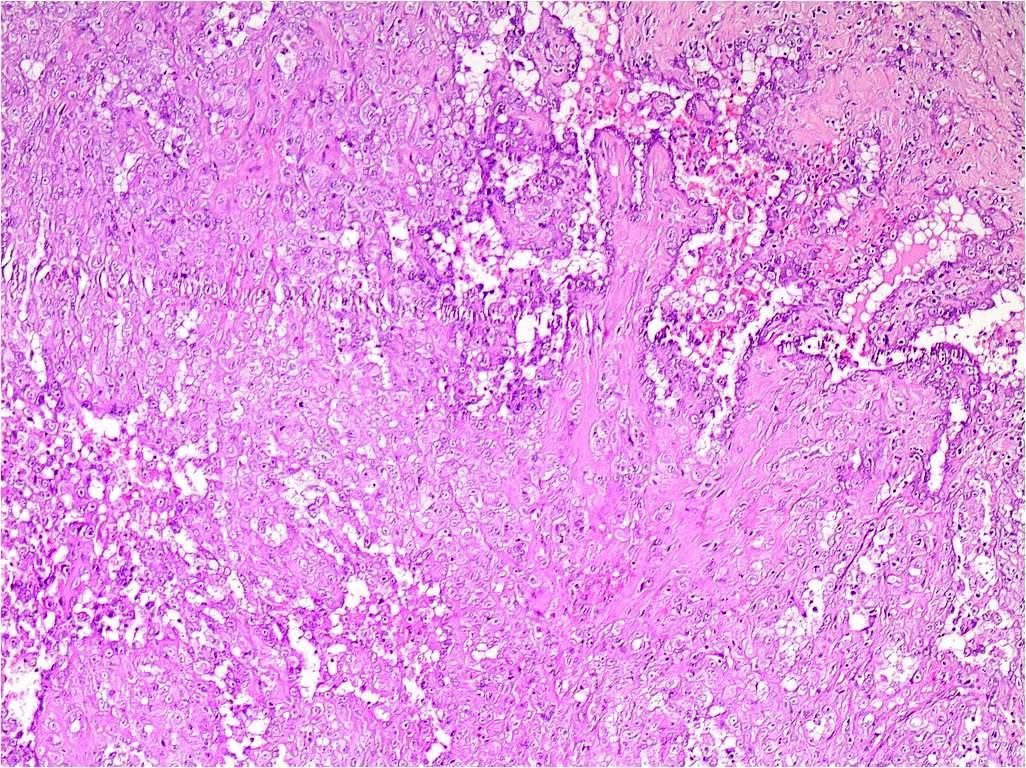 Εστιακή παρουσία θηλών
Κυρίως συμπαγής αρχιτεκτονική
Σπάνιοι υποτυπώδεις χώροι που περιέχουν ερυθρά
Περιστατικό	#14
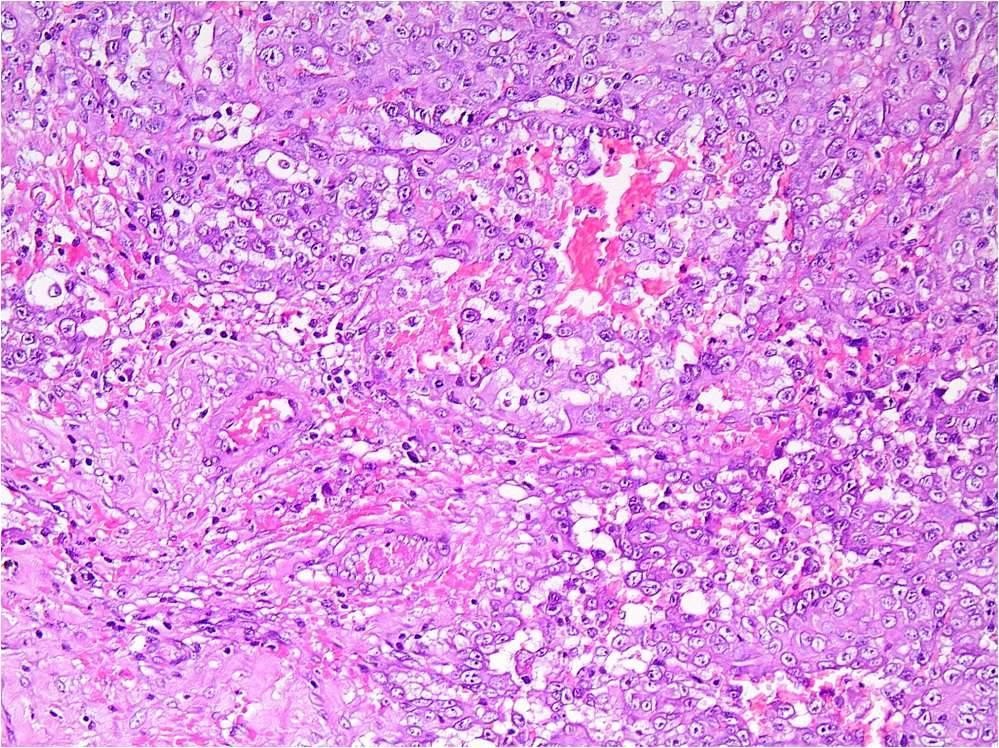 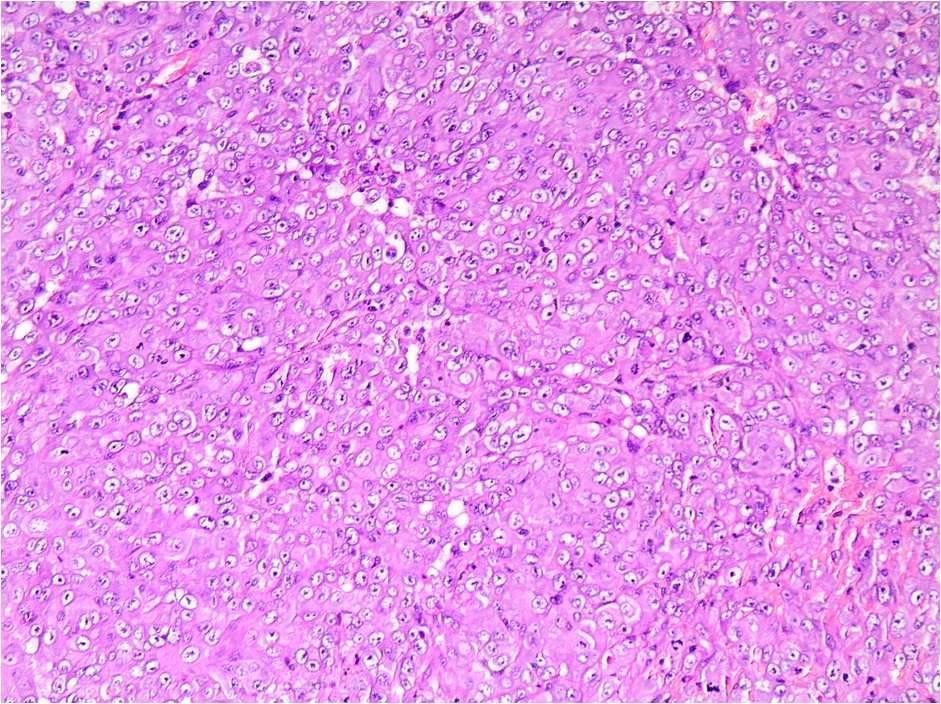 Υποτυπώδεις χώροι επενδυόμενοι από έντονα άτυπα  επιθηλιοειδή κύτταρα
Συμπαγής αρχιτεκτονική
Περιστατικό	#14
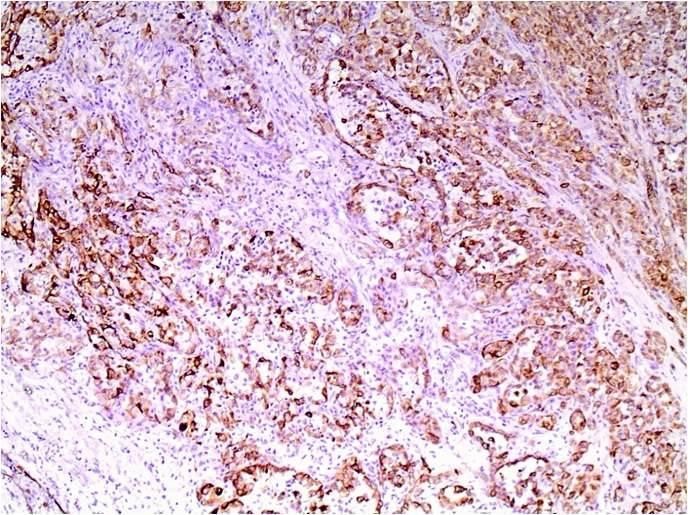 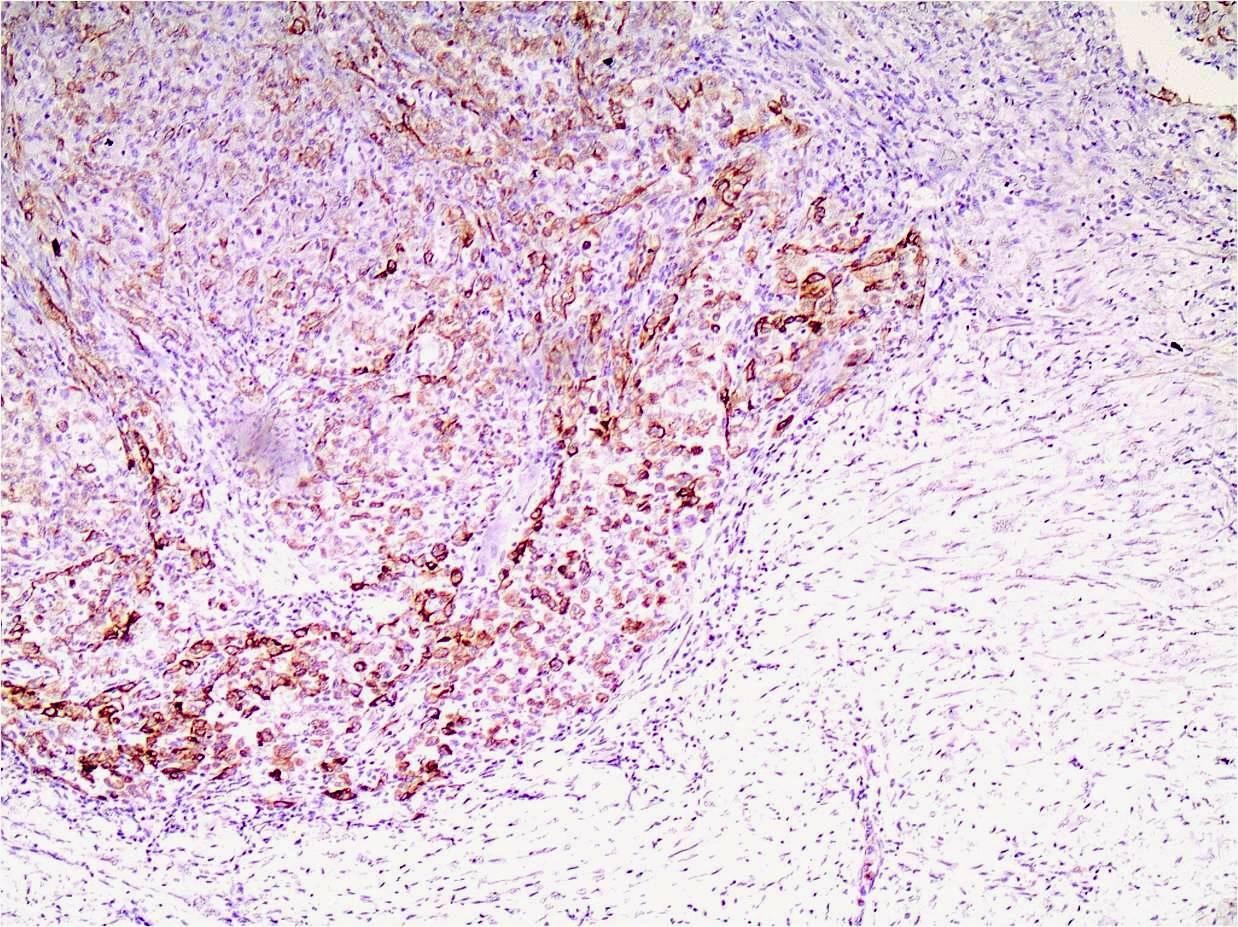 CK7
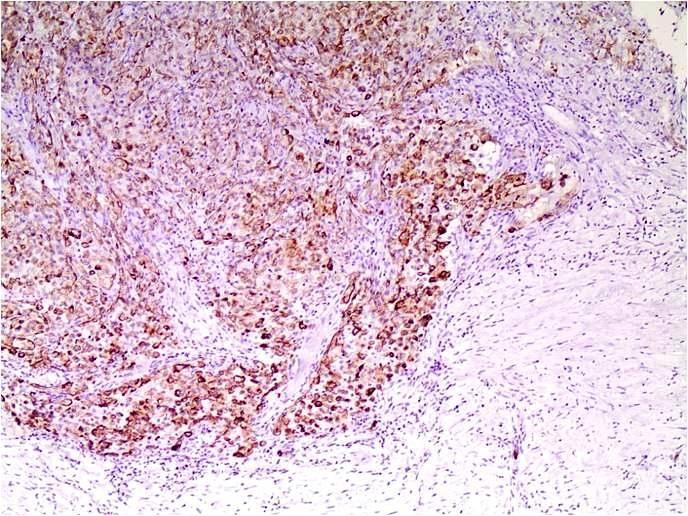 CK19
CK18
Πιθανολογήθηκε αδενοκαρκίνωμα πνεύμονα
Ωστόσο, TTF1 και napsin A αρνητικά
Περιστατικό	#14
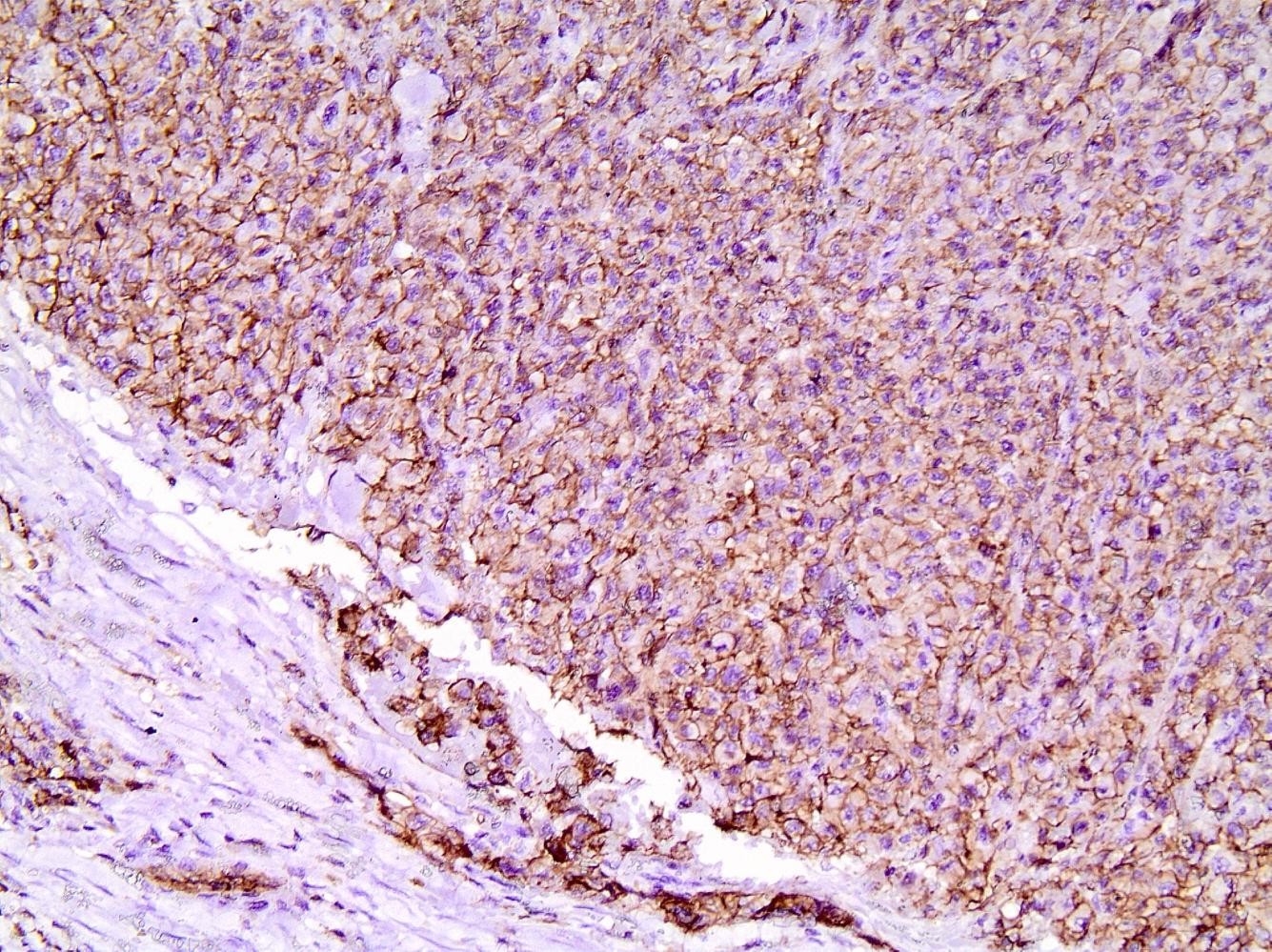 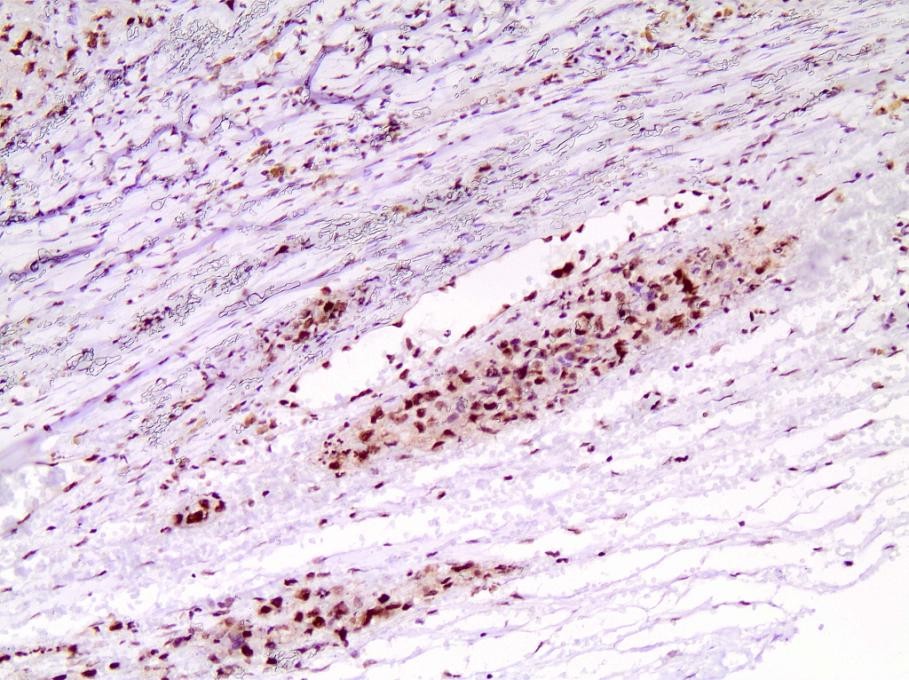 FLI-1
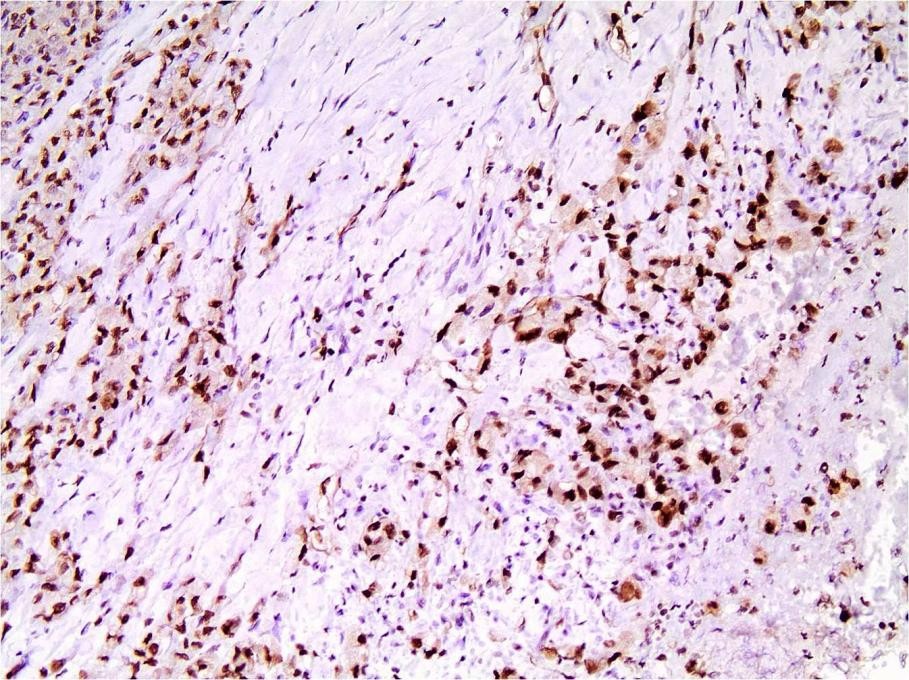 ERG
CD31
Περιστατικό	#14
Διάγνωση: Διήθηση υπεζωκότα από επιθηλιοειδές αγγειοσάρκωμα
Δ/δ: Επιθηλιοειδές αιμαγγειοενδοθηλίωμα  παρεγχυματικά οζία
Pitfalls: Ευρεία έκφραση κερατινών
συνήθως πολλαπλά
Επι απουσίας TTF1/ napsin A, κάθε κερατίνη θετικό επιθηλιοειδές κακόηθες  νεόπλασμα του υπεζωκότα ή του πνεύμονα θα πρέπει να ελέγχεται για
ενδοθηλιακούς δέικτες
Περιστατικό #15
Άντρας, 66 ετών
Οπισθοπεριτοναϊκός όγκος διαστ.  17x15x11εκ
Εγκαψωμένος, με ποικιλομορφία  κατά τις διατομές
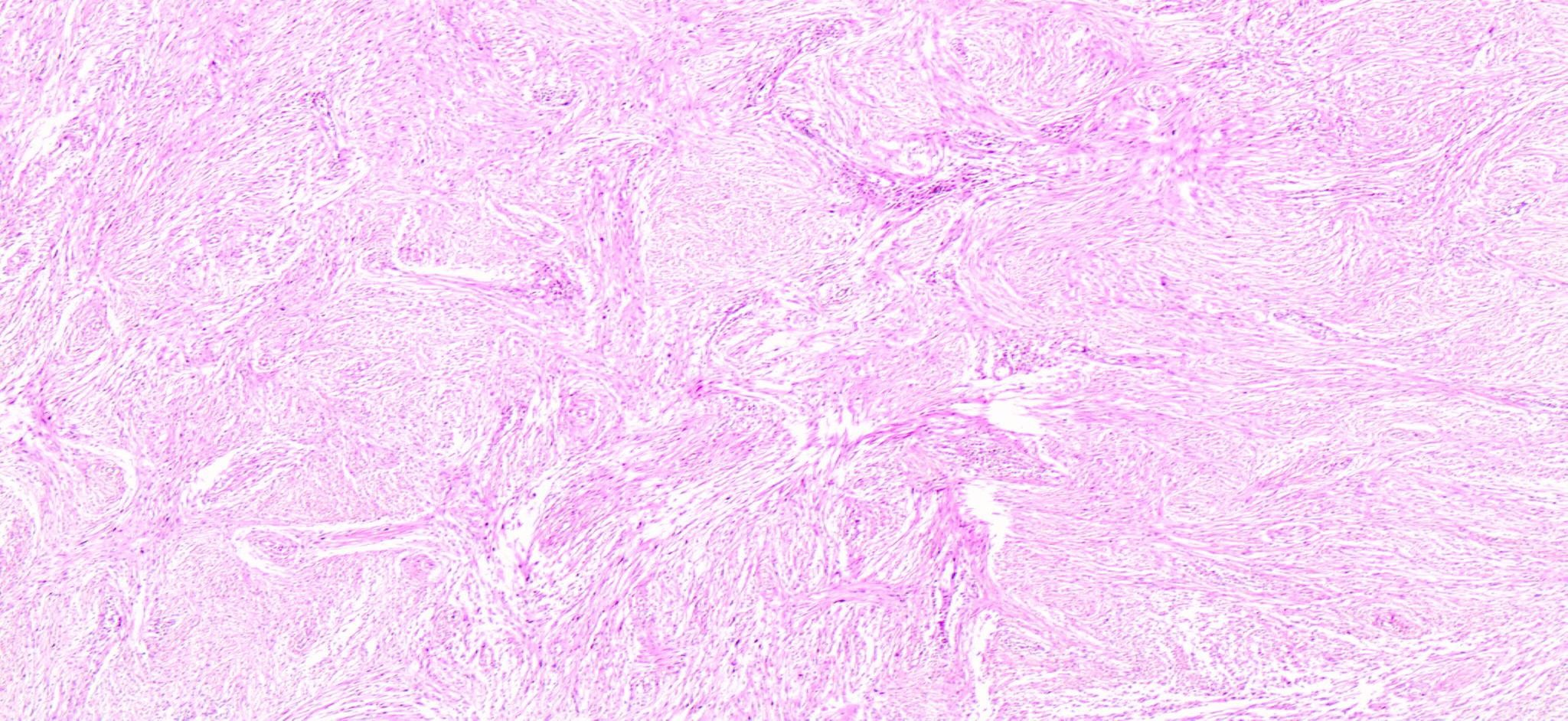 Πολυοζώδες/πλεξοειδές πρότυπο  “Αθώα” ατρακτόμορφα κύτταρα
Περιστατικό #15
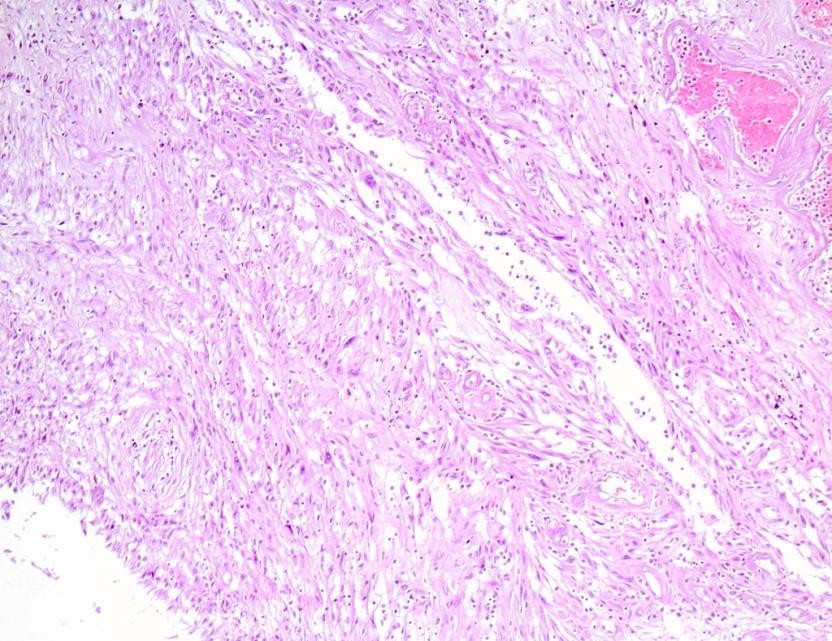 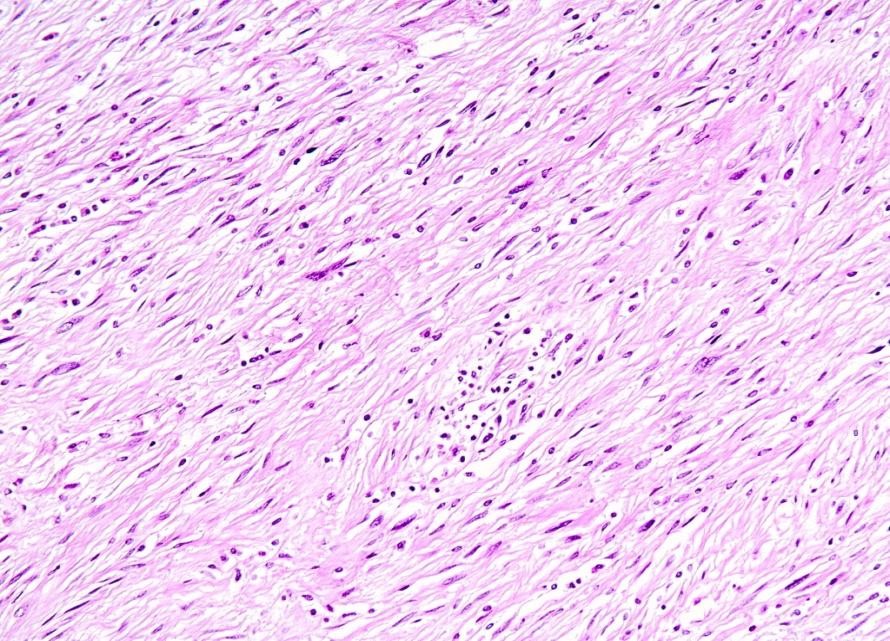 Δεσμιδωτή ανάπτυξη
Ελαφρά άτυποι υπερχρωματικοί πυρήνες
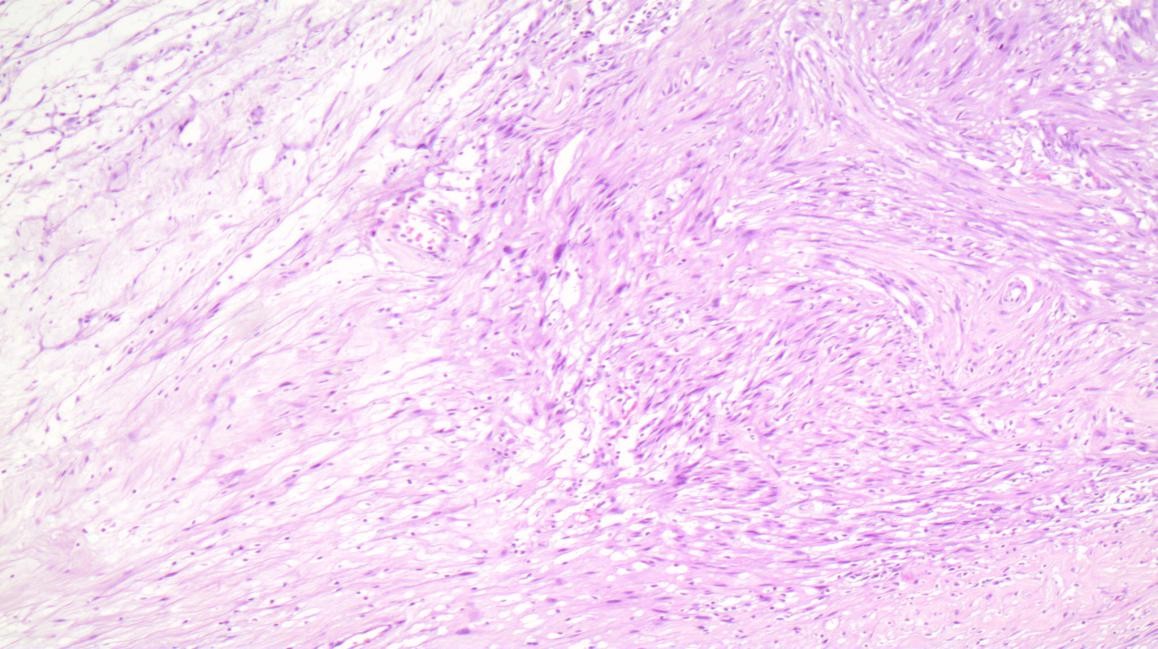 Εναλλαγή υποκυτταρικών και κυτταροβριθών περιοχών
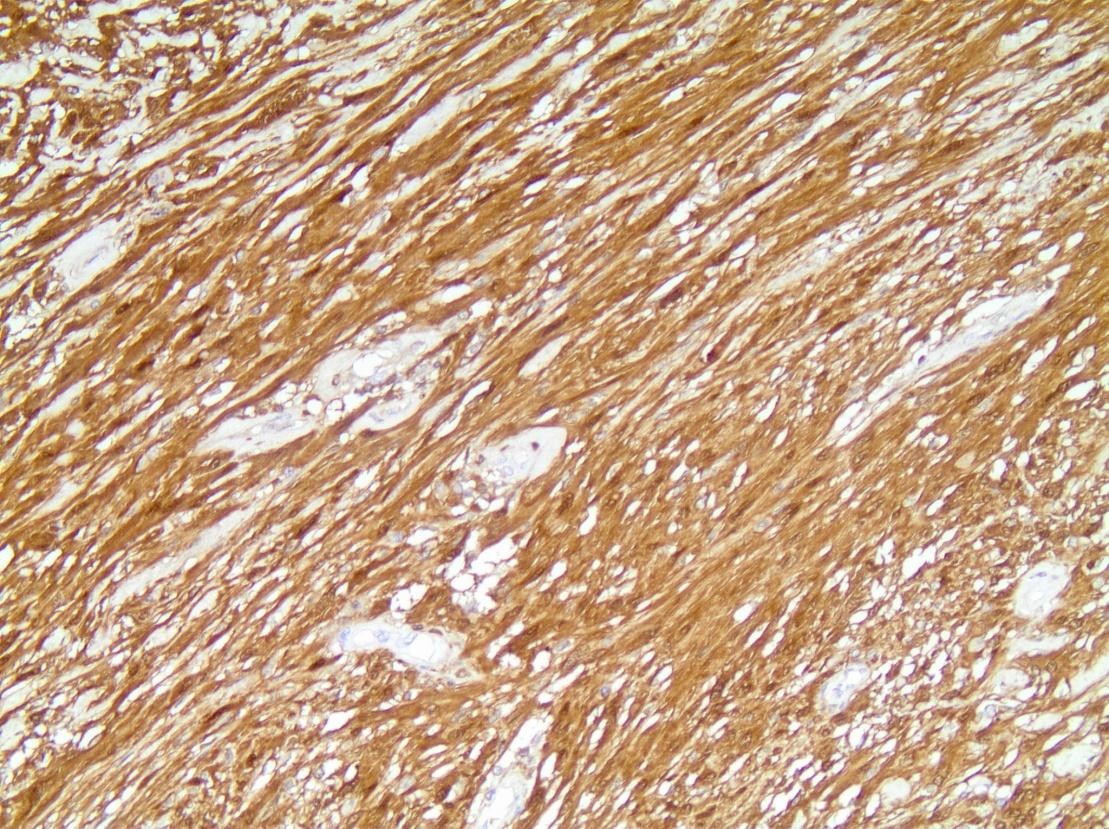 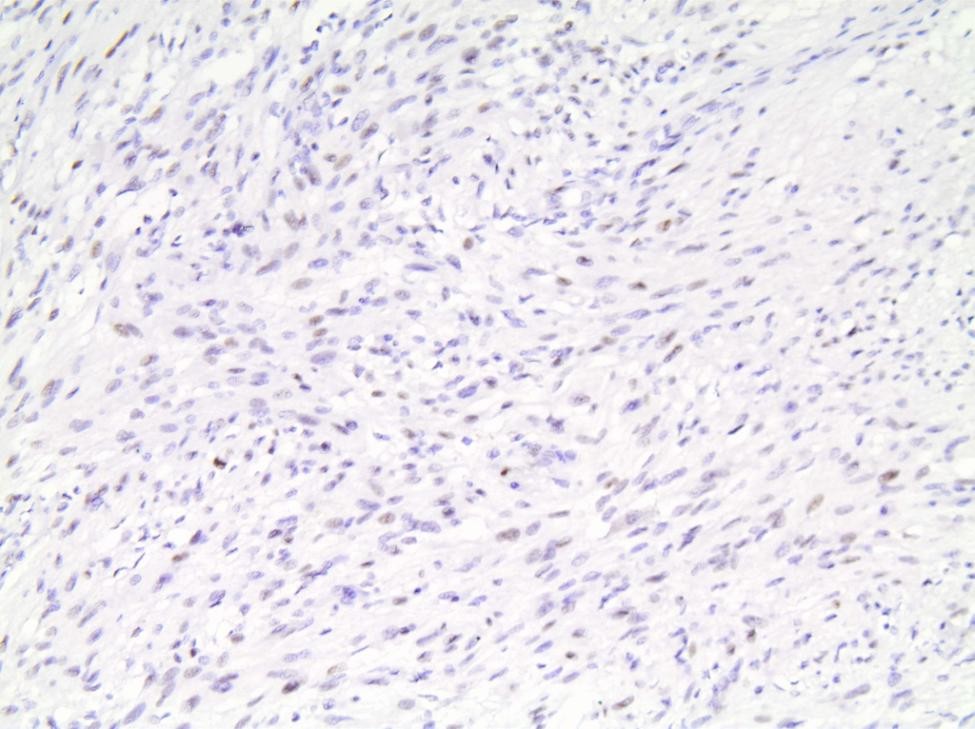 p53
S100
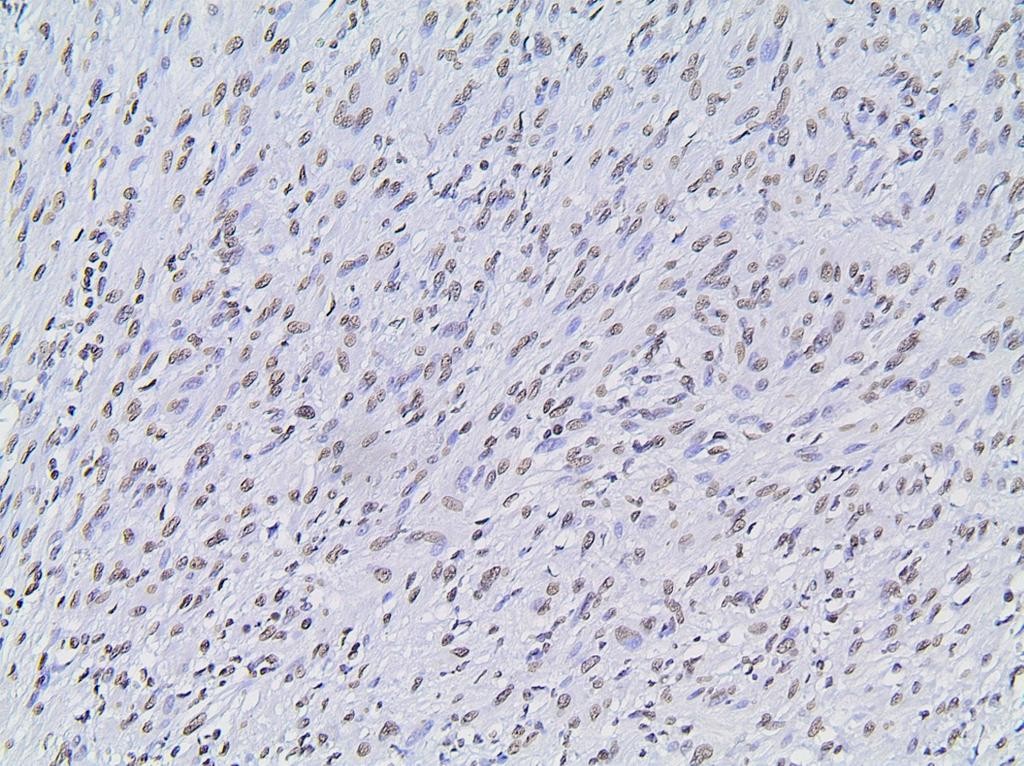 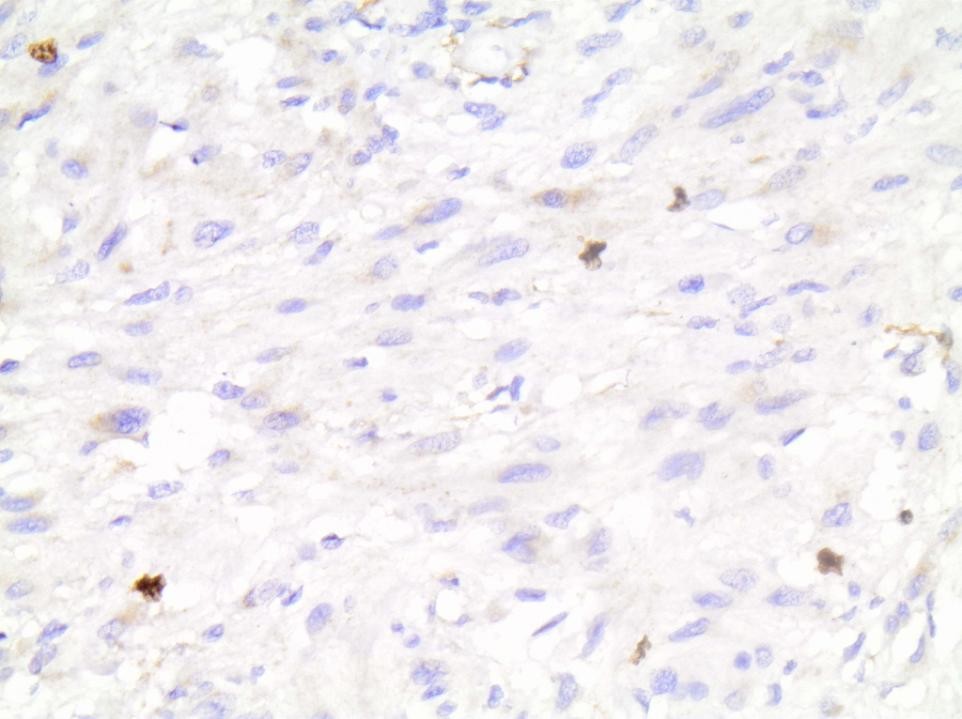 Ki67
H3K27me3
Περιστατικό #15
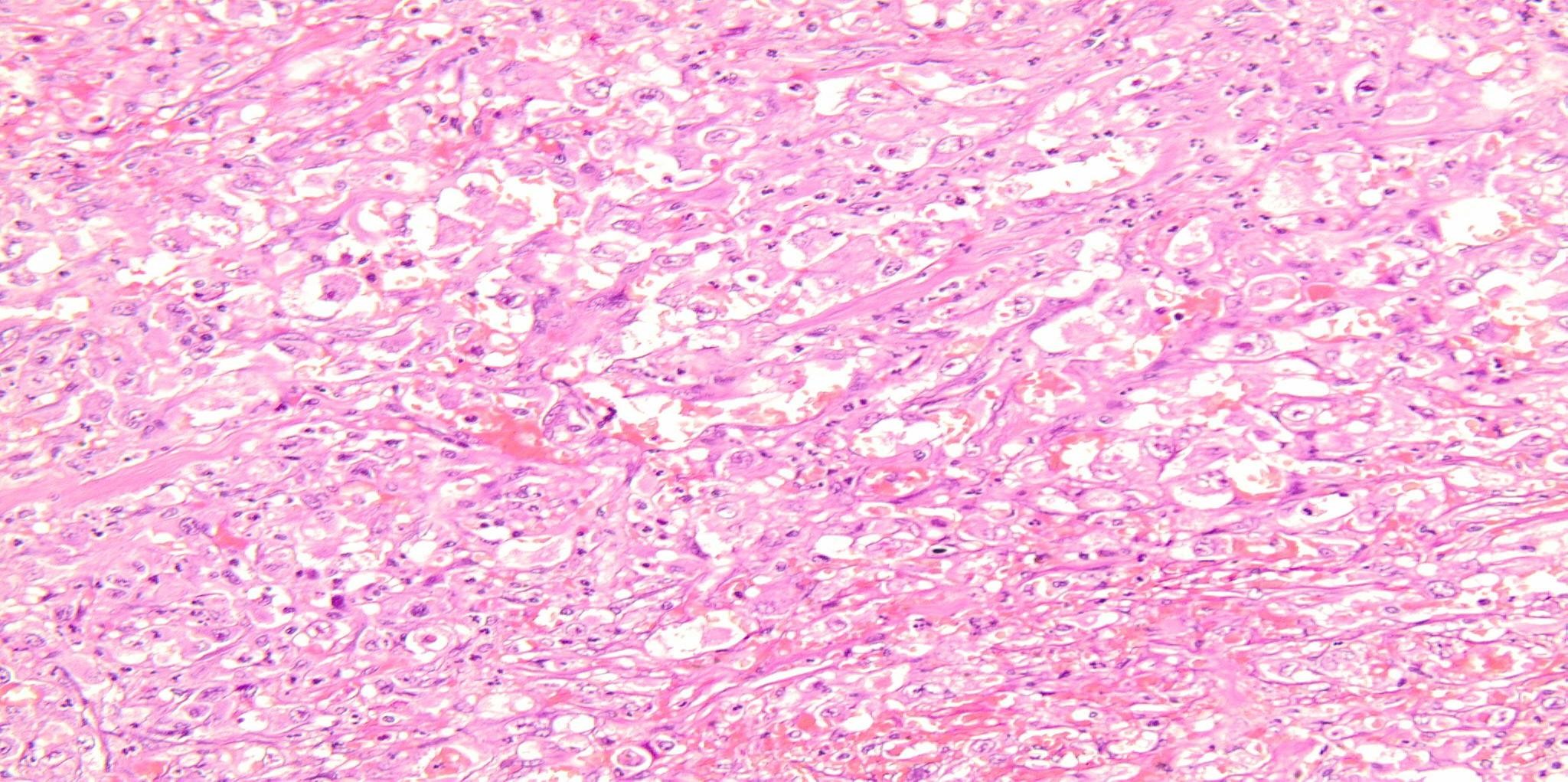 Απότομη μετάπτωση σε αιμορραγικό νεόπλασμα με επιθηλιοειδή μορφολογία  και έντονο πυρηνικό πλειομορφισμό
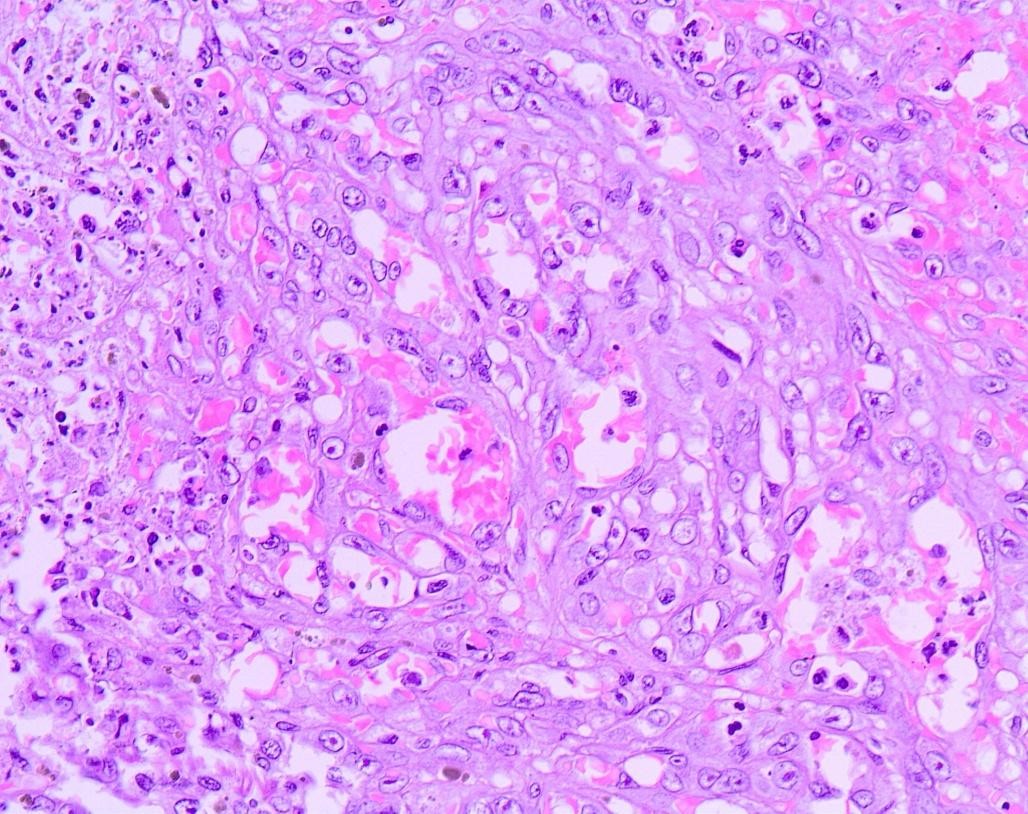 Περιστατικό #15
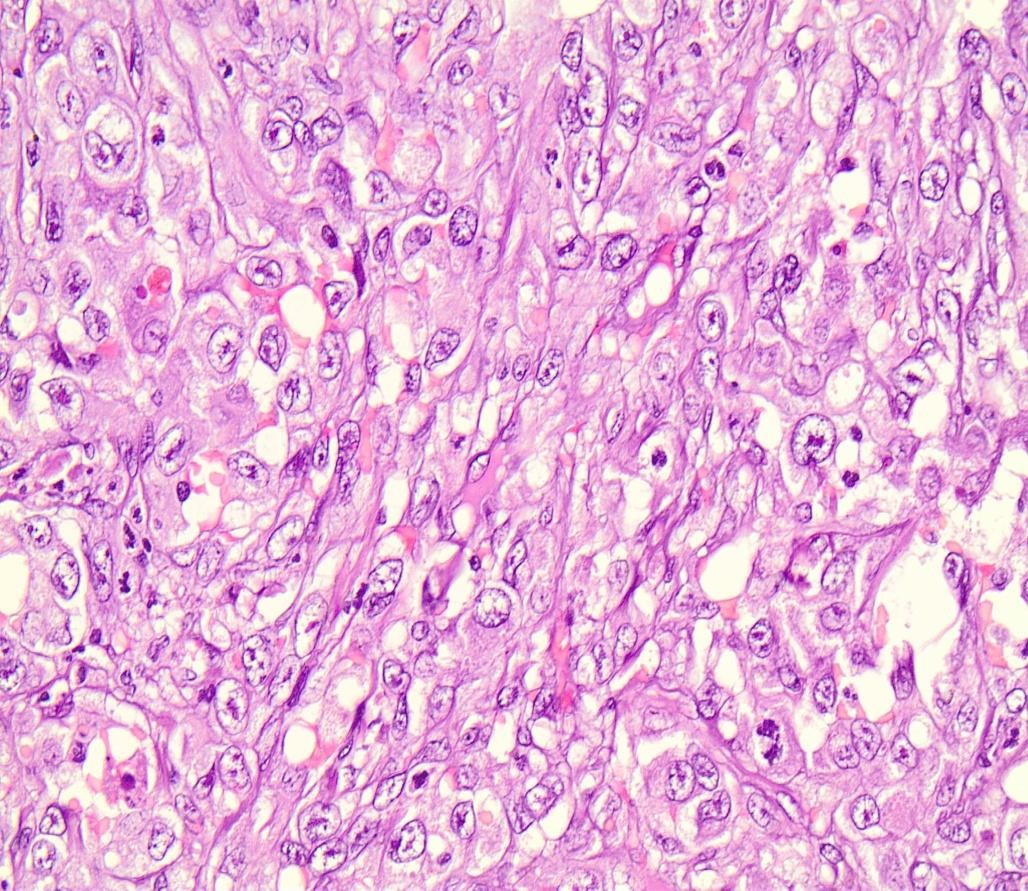 Πλειόμορφα νεοπλασματικά κύτταρα επαλείφουν και  προβάλλουν εντός αγγειακών χώρων
Περιστατικό #15
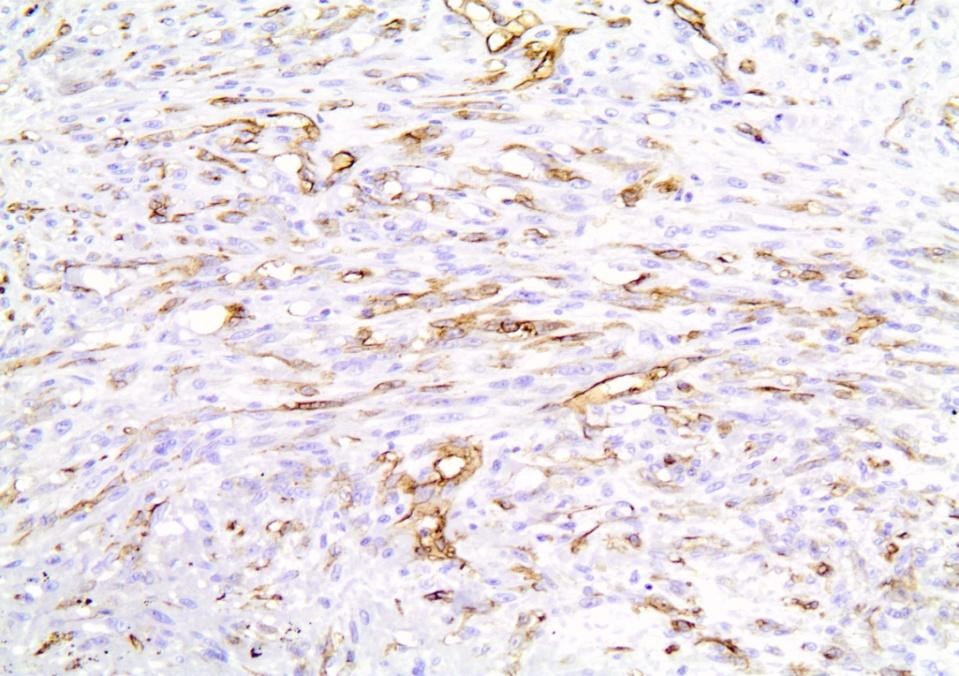 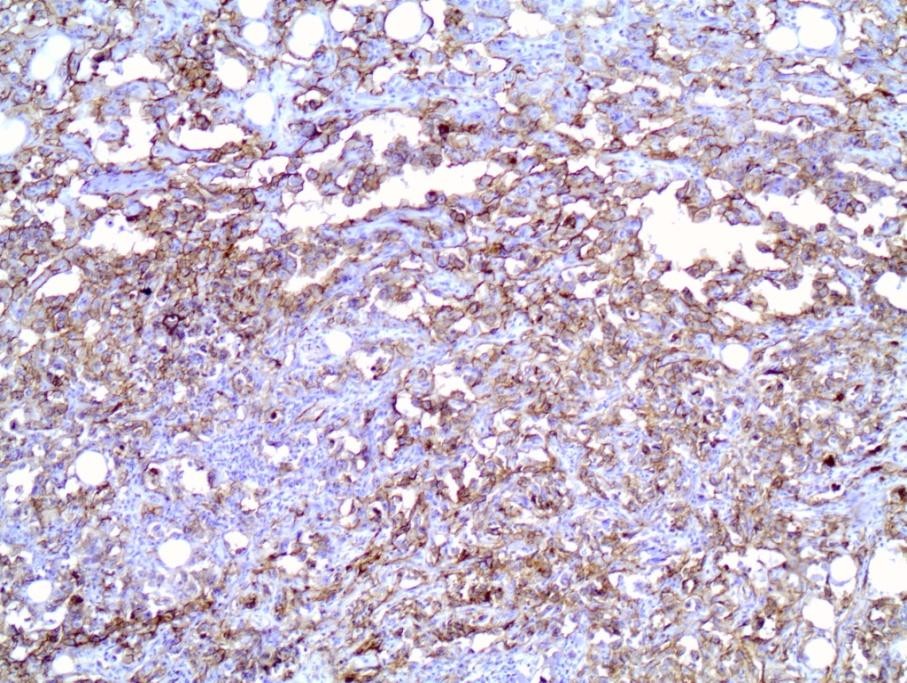 CD31
CD34
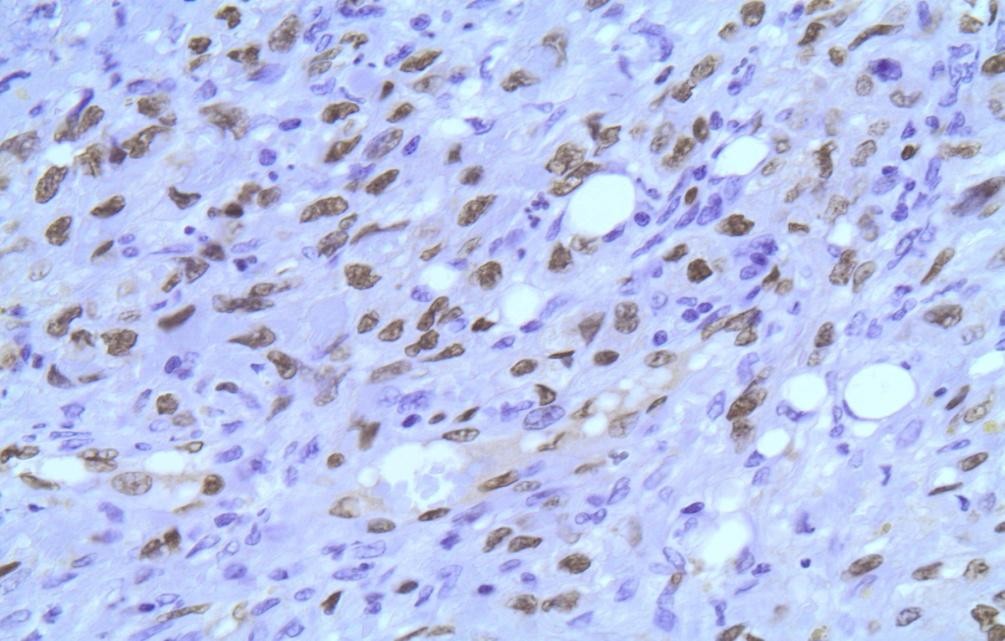 ERG
Περιστατικό #15
Διάγνωση: Σύνθετη ιστολογική εικόνα με περιοχές όγκου από τα έλυτρα των
περιφερικών νεύρων και υψηλής κακοήθειας επιθηλιοειδούς αγγειοσαρκώματος
Δ/δ:
oΥψηλόβαθμα αγγειοσαρκωματώδης εξέλιξη χαμηλού βαθμού MPNST
oΚακοήθης εξαλλαγή σβανλωματος σε αγγειοσάρκωμα
Εξαιρετικά σπάνια
Συνήθως ηλικιωμένοι ασθενείς με	von Recklinghausen
oΗ διάχυτη έντονη έκφραση S100 σε συνδιασμό με την χαμηλή έκφραση Ki67  και p53 πιθανολογούν αγγειοσαρκωματώδη εξαλλαγή σβανώματος
oΗ διατήρηση H3K27me3 δεν είναι βοηθητική (απώλεια μόνο στο 1/3 των  χαμηλόβαθμων MPNST)
Mahajan et al. , “Angiosarcoma Developing in a Vagal Schwannoma: A Rare Case Report”, Head and
neck pathology 2015

Lee et al. , “Epithelioid angiosarcoma arising in a deep-seated plexiform schwannoma: a case
report and literature review”, Hum Pathology 2007

Ruckert et al. , “Schwannoma with angiosarcoma.Report of a case and comparison with other types
of nerve tumors sheath with angiosarcoma” , Cancer 2000
Περιστατικό #16
Συμβουλευτική γνώμη:
Πιθανό αδενοCa, ωστόσο απουσία  επιθηλιακών δεικτών TTF1 και  napsin A
Άνδρας, 61 ετών

Πολλαπλά παρεγχυματικά οζίδια σε  αμφότερους τους πνεύμονες

Υπόνοια μεταστατικού καρκινώματος
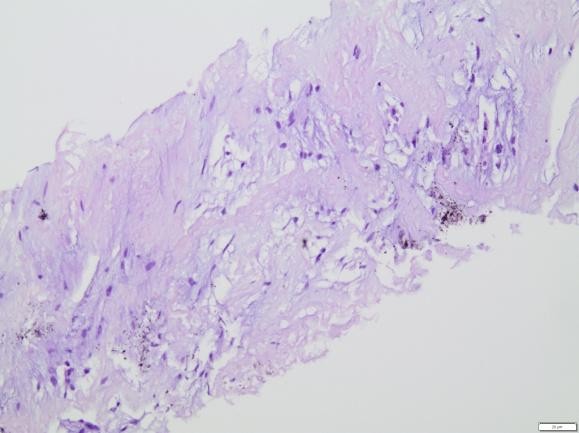 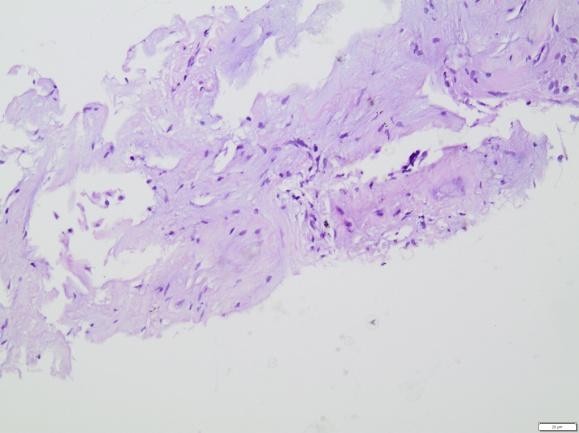 Υποκυτταρικός νεοπλασματικός ιστός με  σκλήρρυνση
Περιστατικό #16
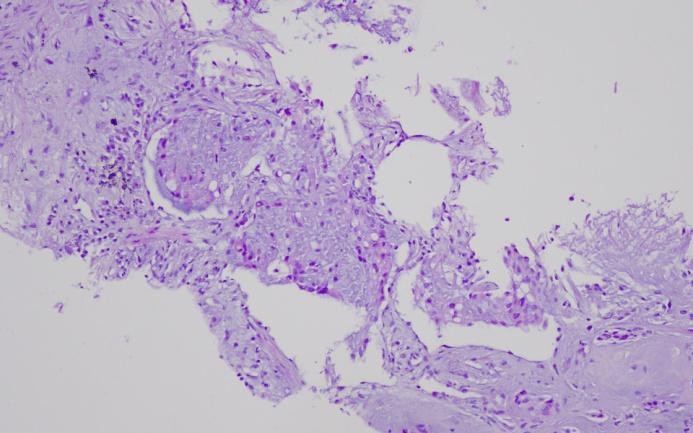 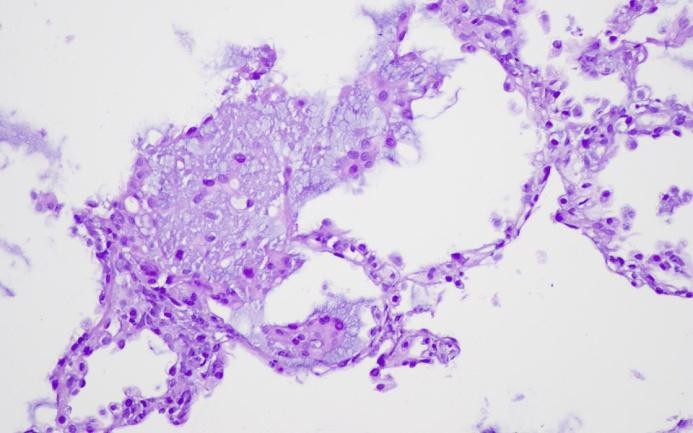 Νεοπλασματικοί όζοι εντός κυψελίδων
Περιστατικό #16
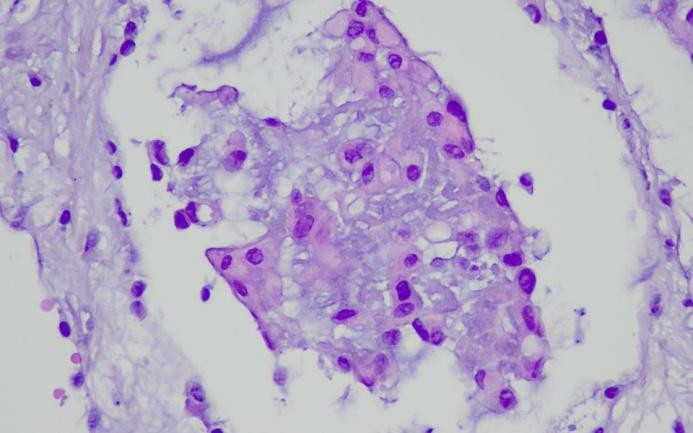 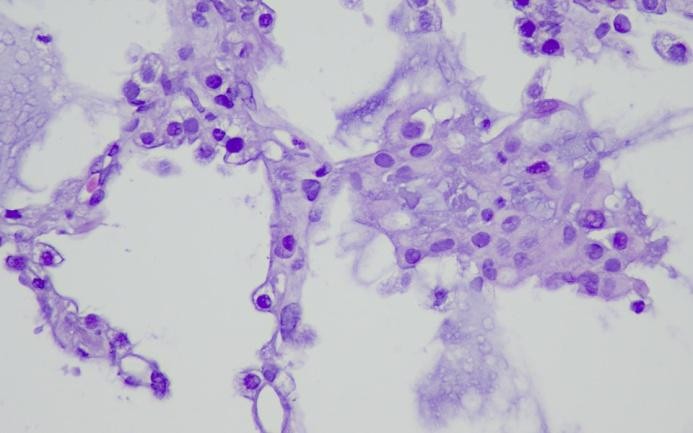 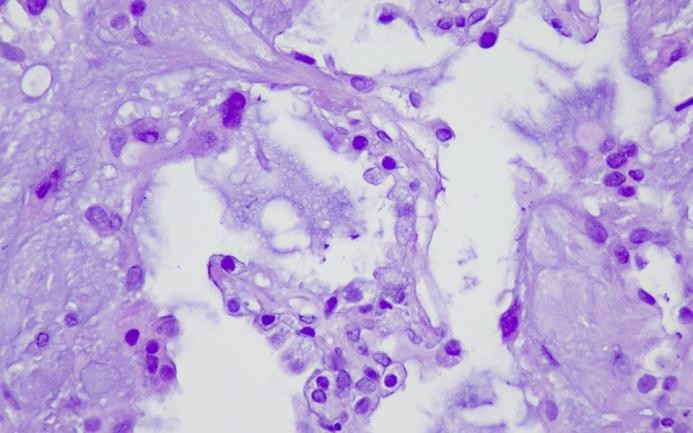 Θηλές νεοπλασματικών κυττάρων  εντός κυψελίδων
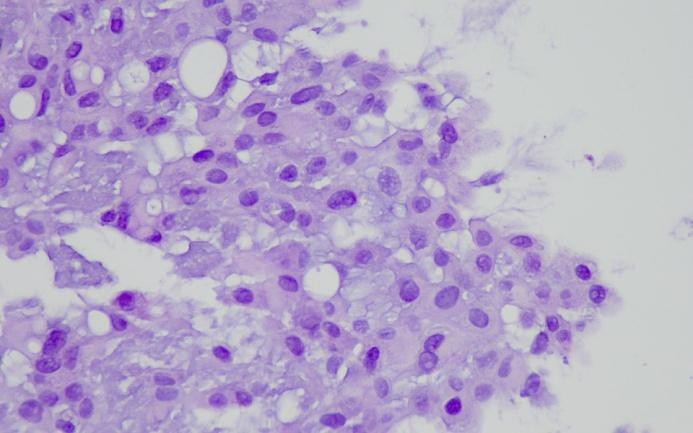 Περιστατικό #16
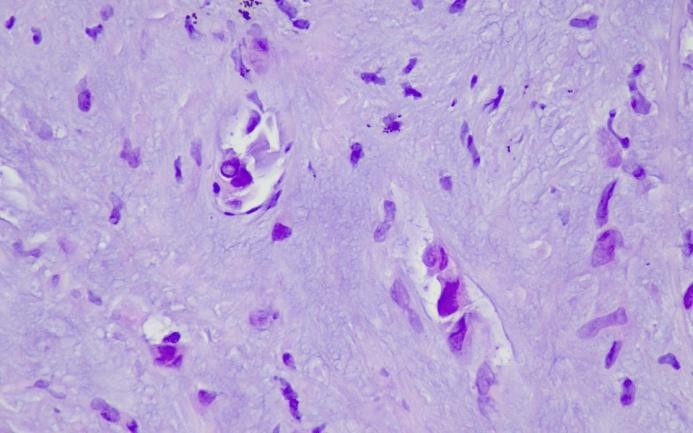 Παρουσία κενοτοπίων στο κυτταρόπλασμα  των νεοπλασματικών κυττάρων
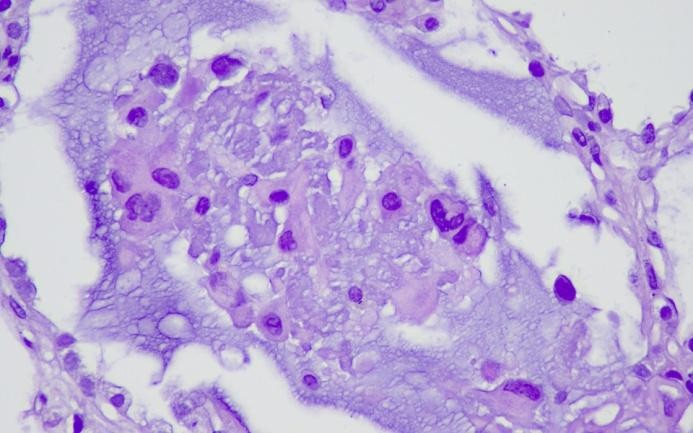 Συμπαγής άθροιση νεοπλασματικών  κυττάρων εντός κυψελίδων
Επιθηλιοειδή νεοπλασματικά κύτταρα σχηματίζουν χορδές  εντός μυξοϋαλοειδοποιημένου στρώματος
Περιστατικό #16
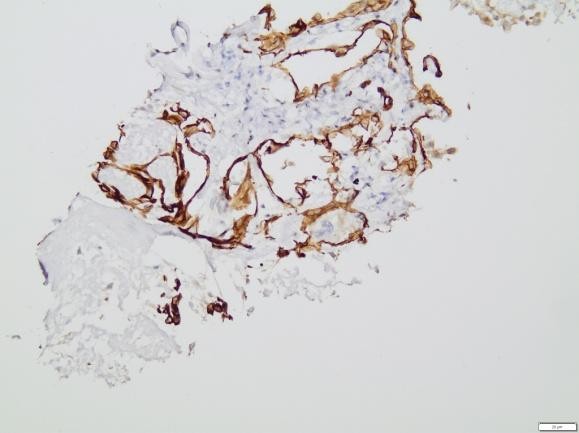 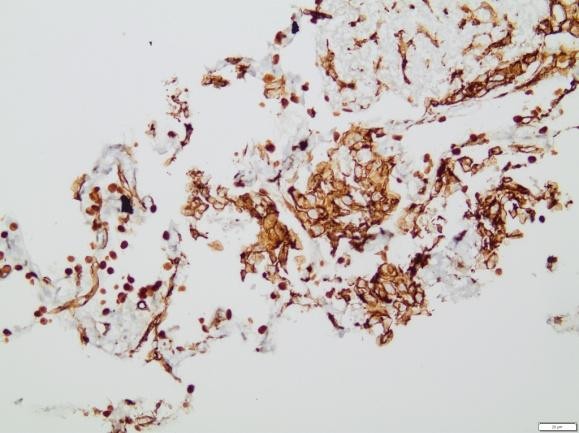 AE1/AE3
CD34/TTF1
Απουσία έκφρασης KerAe1/Ae3 στα  νεοπλασματικά κύτταρα
Έντονη έκφραση CD34 από τα  νεοπλασματικά κύτταρα
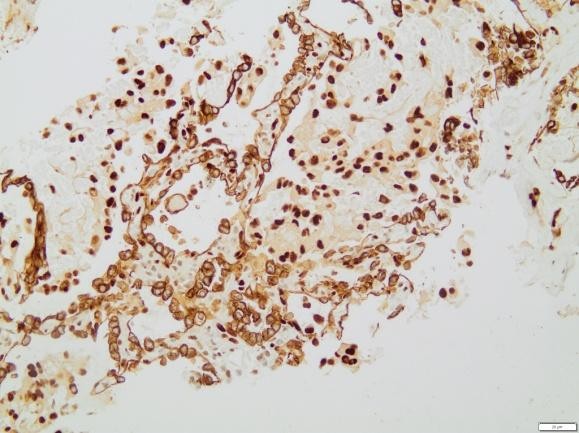 Περιστατικό #16
ERG/ Ker AE1/AE3
Διάχυτη πυρηνική θετικότητα νεοπλασματικών κυττάρων για  ERG (επιθηλιακά κύτταρα θετικά για KerAE1/AE3)
Περιστατικό #16
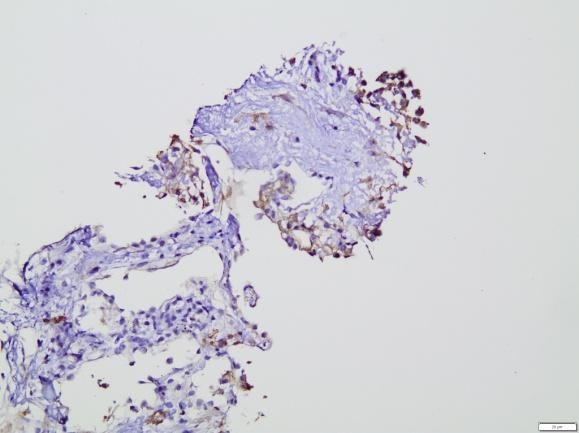 D240
D2-40+ στις θηλές των νεοπλασματικών κυττάρων
Περιστατικό #16
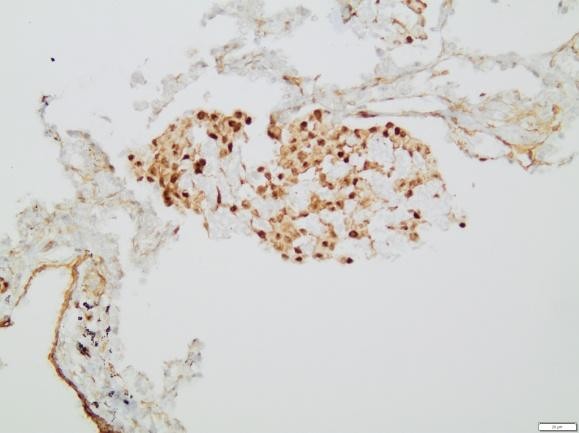 CAMTA1
Διάχυτη έντονη πυρηνική έκφραση CAMTA-1 για νεοπλασματικά κύτταρα
Περιστατικό #16
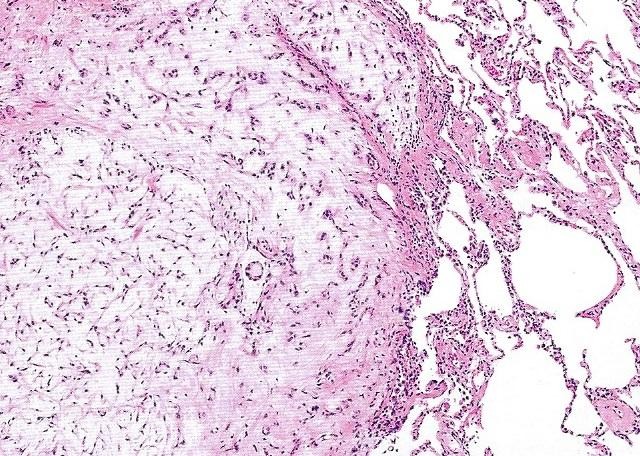 Διάγνωση: Διήθηση πνεύμονα από EHE
Ιστολογία EHE στον πνεύμονα
Χαρακτηριστικά:
>60% πολλαπλά αμφοτερόπλευρα παρεγχυματικά οζία

Ενίοτε αγγειοκεντρικό πρότυπο

Θηλές νεοπλασματικών κυττάρων προβάλλουν εντός  κυψελίδων (ενδαγγειακός βροχο-κυψελιδικός όγκος)
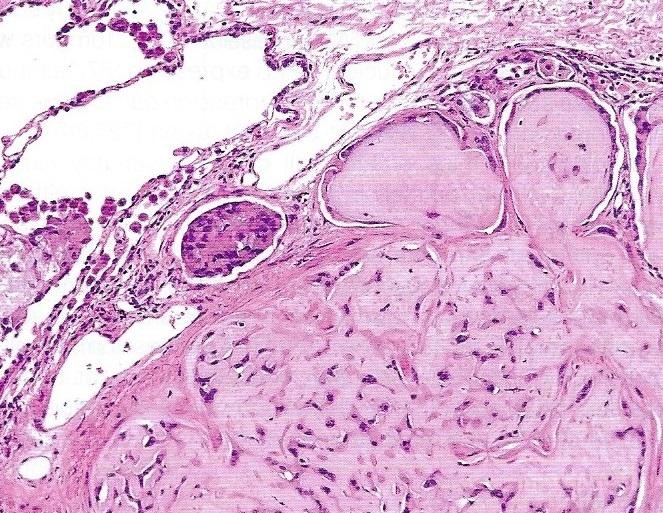 Νεοπλασματικοί όζοι με  υποκυτταρικό κέντρο και  υπερκυτταρική περιφέρεια
WHO Thoracic Tumours 2021
Περιστατικό #16
Ιστολογία EHE στον πνεύμονα
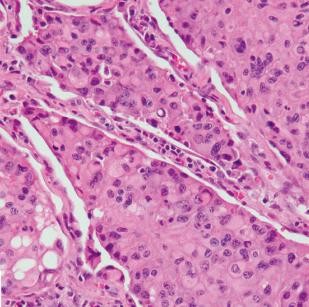 ERG και CAMTA-1	χρήσιμοι δείκτες

Βιολογική συμπεριφορά πιο επιθετική από το EHE των
μαλακών μορίων

Το EHE	στον υπεζωκότα είναι πολύ επιθετικό
“Βύσμα” νεοπλασματικού ιστού εντός  κυψελίδων
Περιστατικό	#17
Γυναίκα, 57 ετών
Πολλαπλές αλλοιώσεις ήπατος
Κλινική υπόνοια μεταστατικού καρκινώματος
Βιοψία ήπατος δια βελόνης
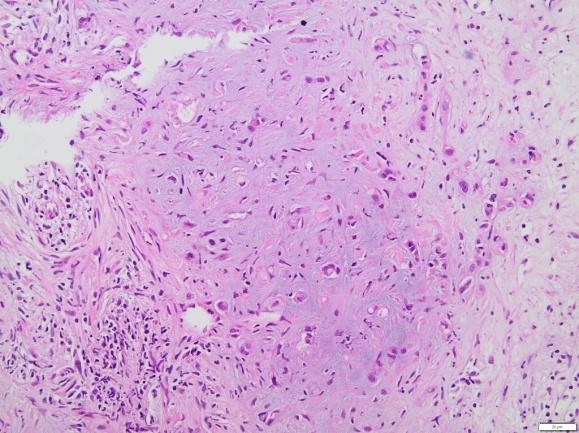 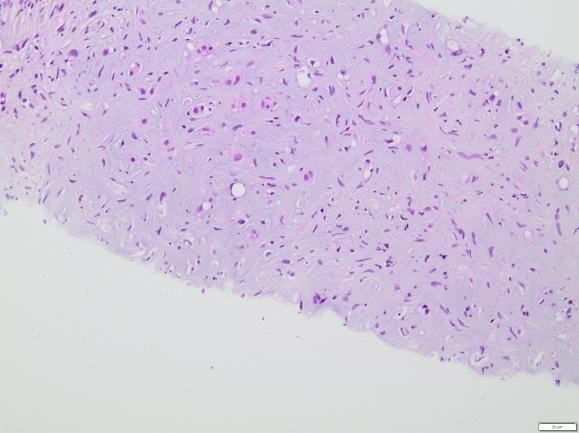 C

S
Υποκυτταρικός
νεοπλασματικός ιστός
Νεοπλασματικά κύτταρα σχηματίζουν  χορδές(C) και αναπτύσσονται εντός
βασεόφιλου χονδροειδούς στρώματος(S)
Περιστατικό	#17
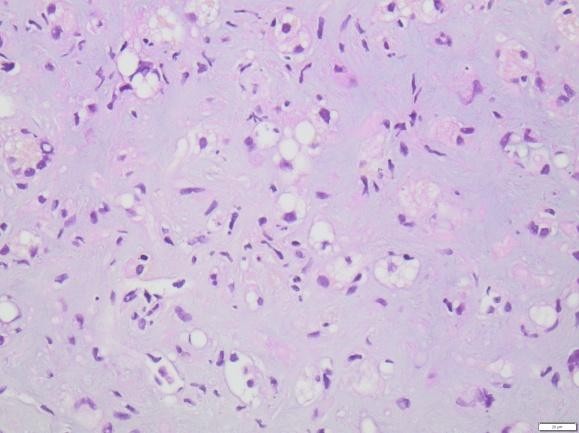 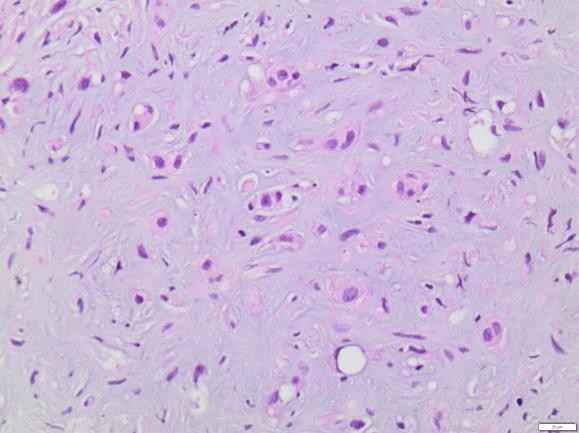 Επιθηλιοειδή νεοπλασματικά κύτταρα με ήπια ατυπία και ενίοτε διαυγή κυτταροπλασματικά κενοτόπια
Περιστατικό	#17
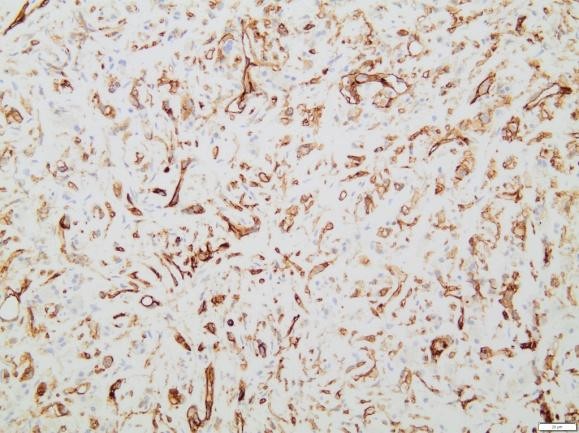 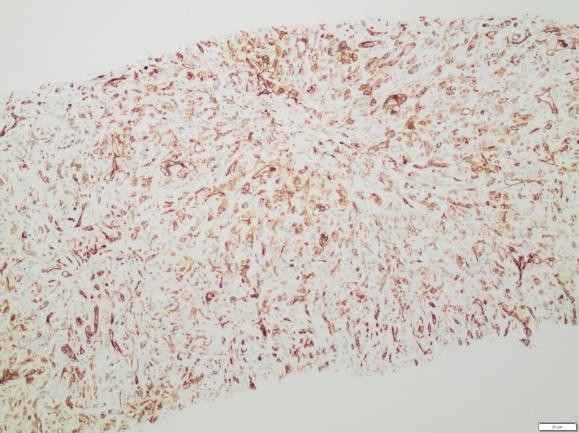 CD31
CD31
Διάχυτη θετικότητα για CD31
Περιστατικό	#17
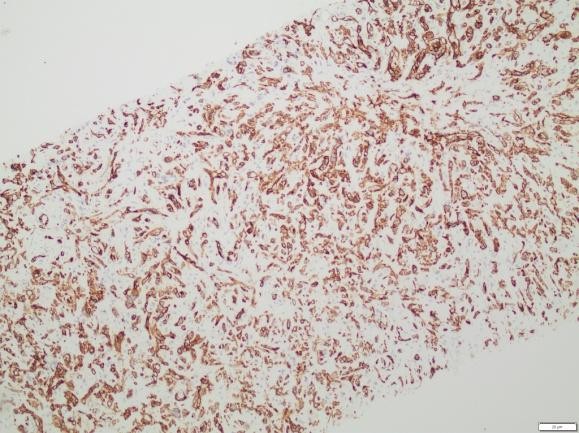 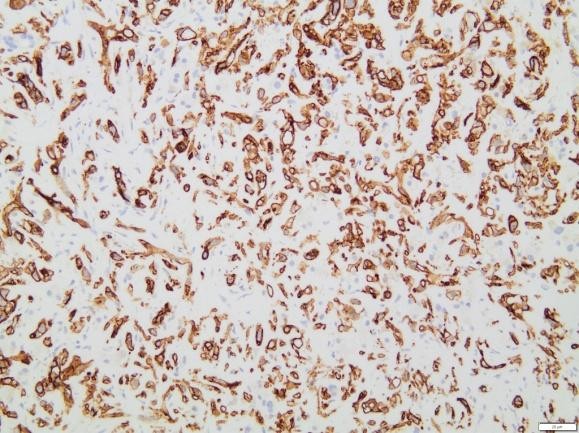 CD34
CD34
Διάχυτη θετικότητα για CD34
Περιστατικό	#17
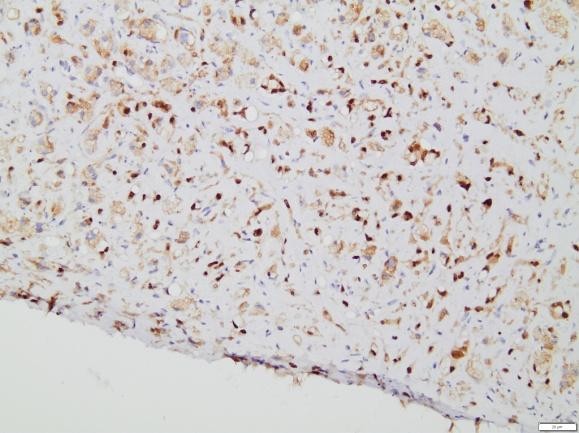 CAMTA1
Διάχυτη πυρηνική έκφραση CAMTA1
Περιστατικό	#17
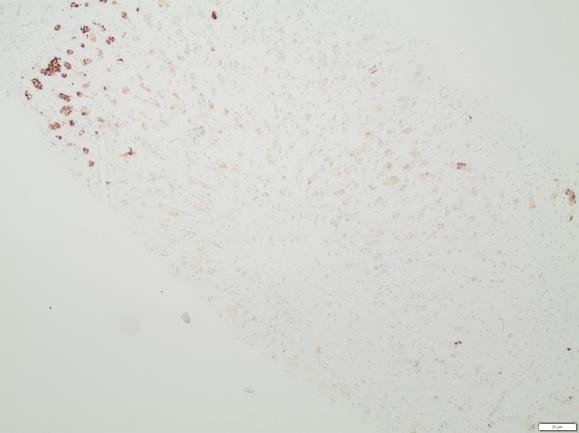 Απουσία έκφρασης HEP-PAR από τα νεοπλασματικά κύτταρα
Περιστατικό	#17  Διάγνωση: EHE ήπατος
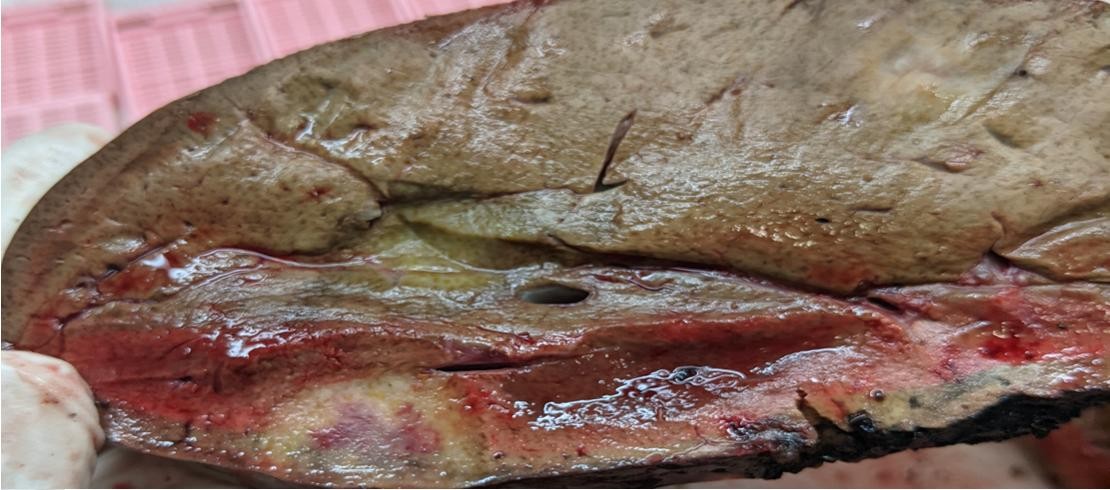 Δεξία ημι-ηπατεκτομή
Πολλαπλά φαιά οζίδια  διαμέτρου έως 4εκ
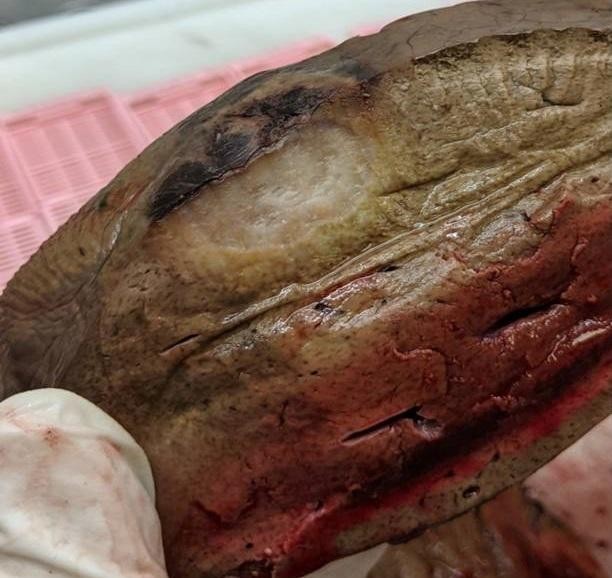 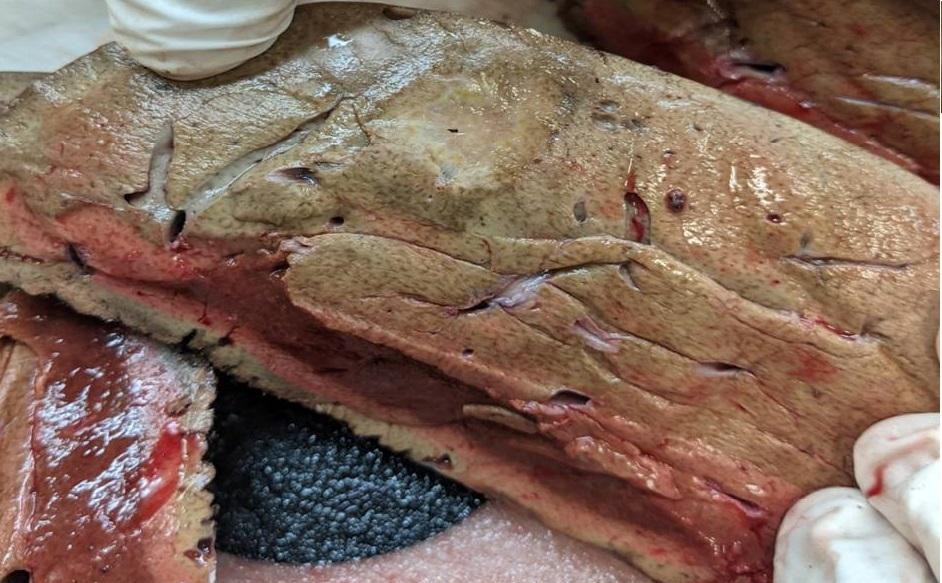 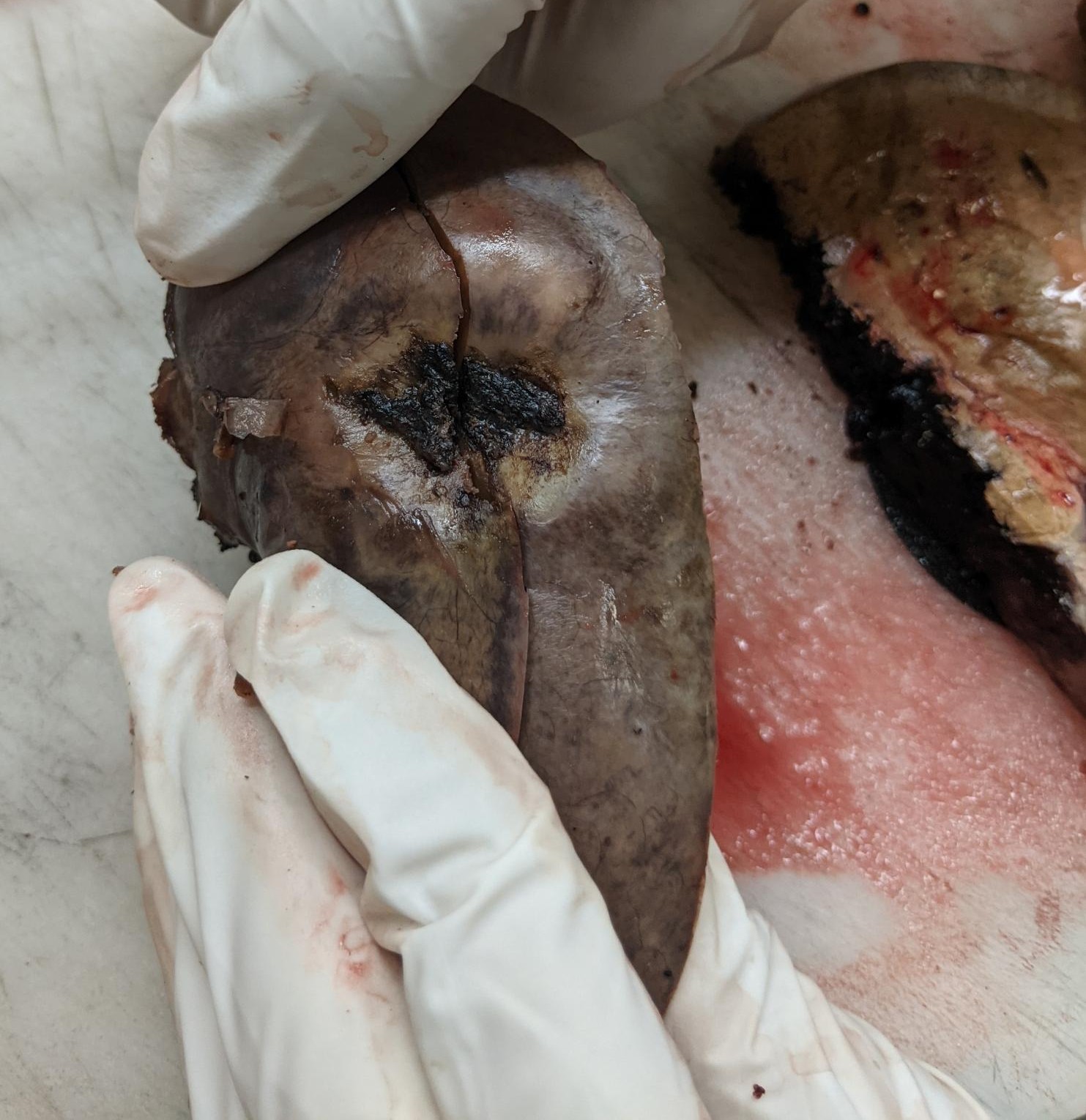 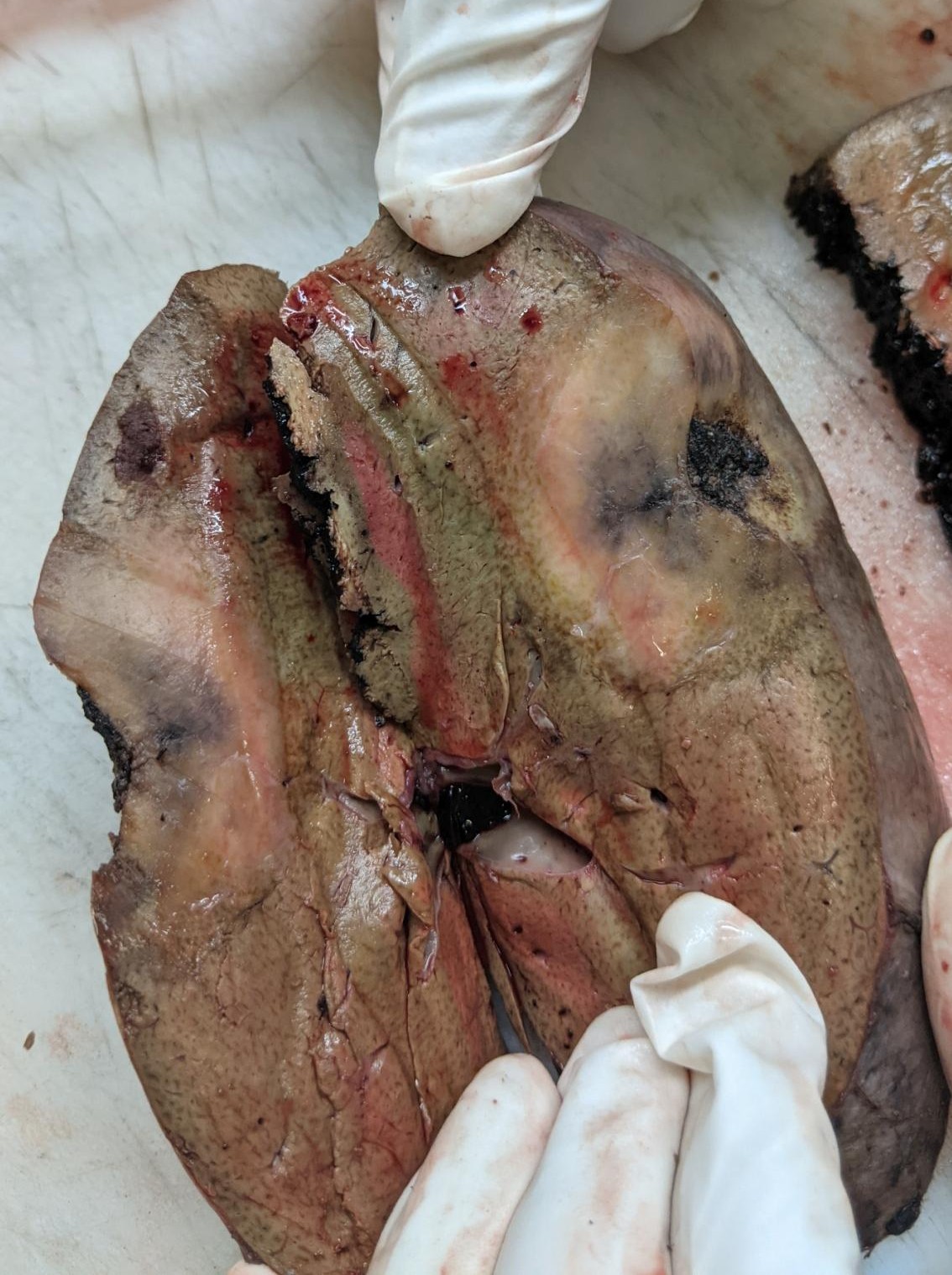 Εισολκή κάψας
Περιστατικό	#17
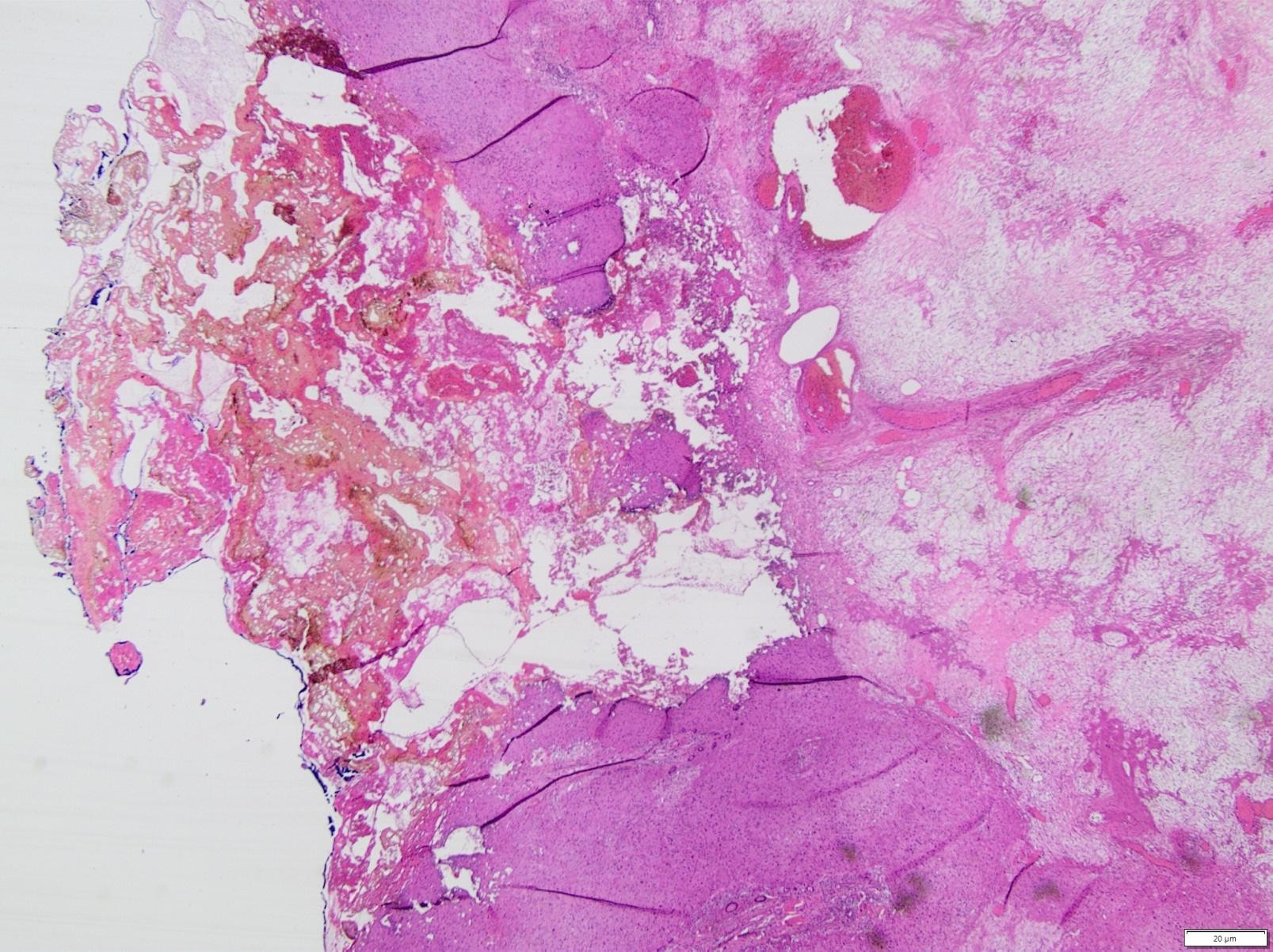 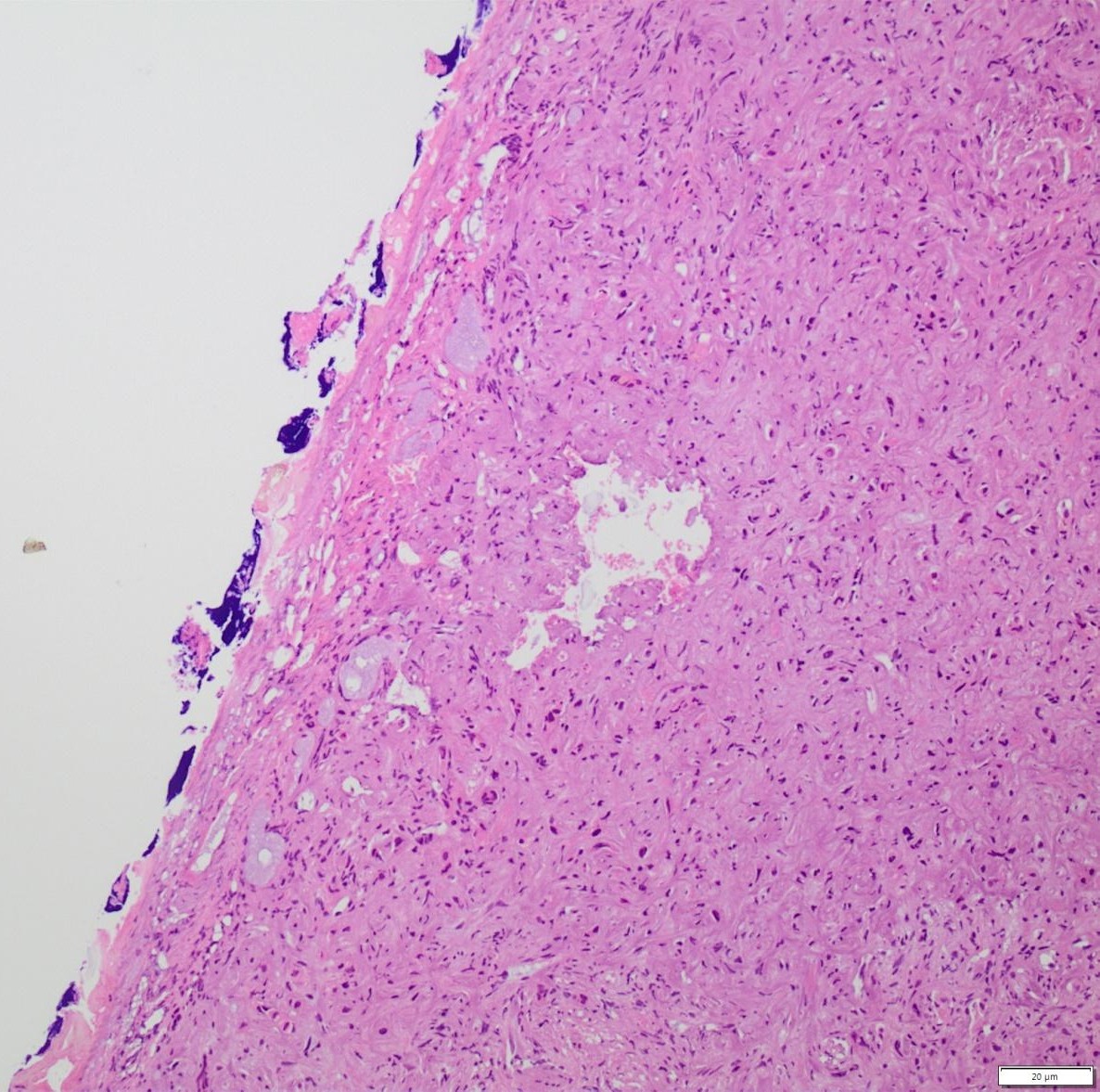 Επέκταση νεοπλασματικών κυττάρων εντός της ηπατικής κάψας προκαλώντας εισολκή  (Βέλος)
Περιστατικό	#17
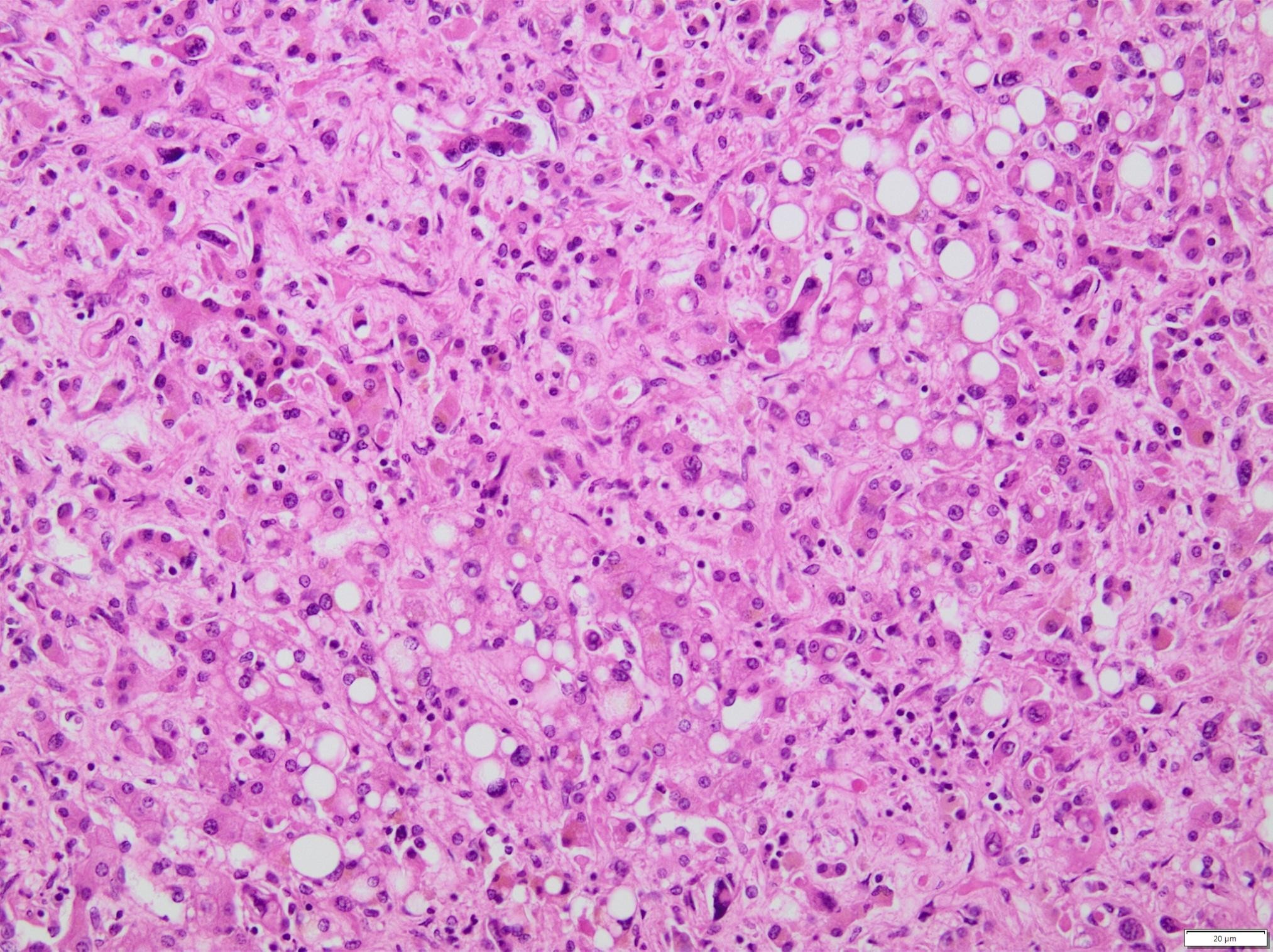 Νεοπλασματικά κύτταρα διηθούν το ηπατικό παρέγχυμα προκαλώντας ατροφία των ηπατικών δοκίδων
Περιστατικό	#17
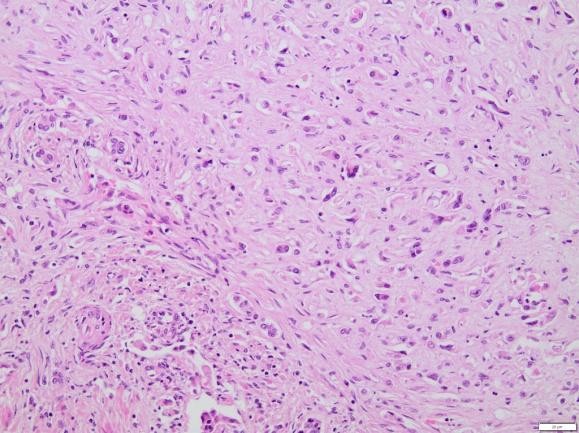 Μυξοϋαλοειδές στρώμα με “χονδροειδή” εμφάνιση
Περιστατικό	#17
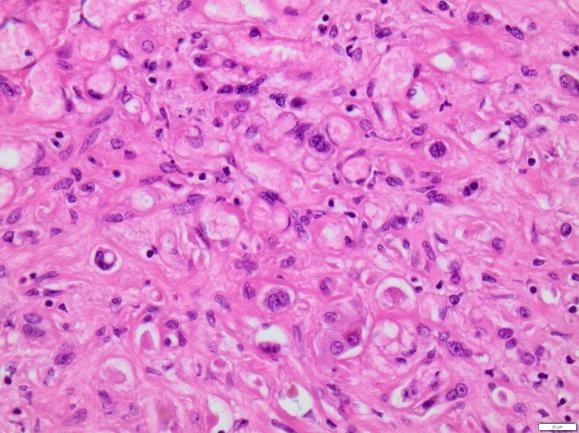 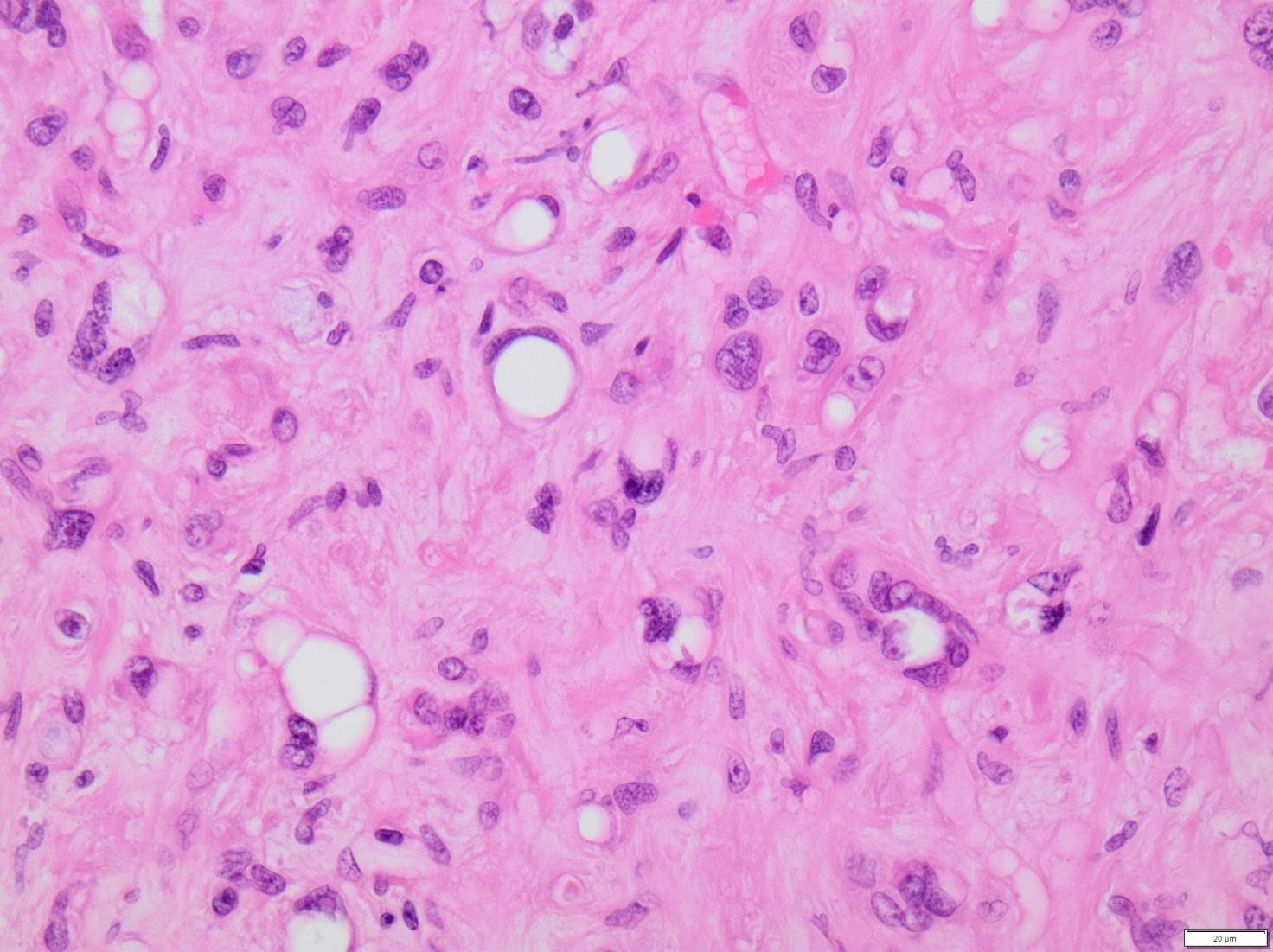 Νεοπλασματικά κύτταρα με ηωσινόφιλο κυτταρόπλασμα  και κενοτόπια
Κυτταροπλασματικά κενοτόπια ποικίλου μεγέθους
Περιστατικό	#17
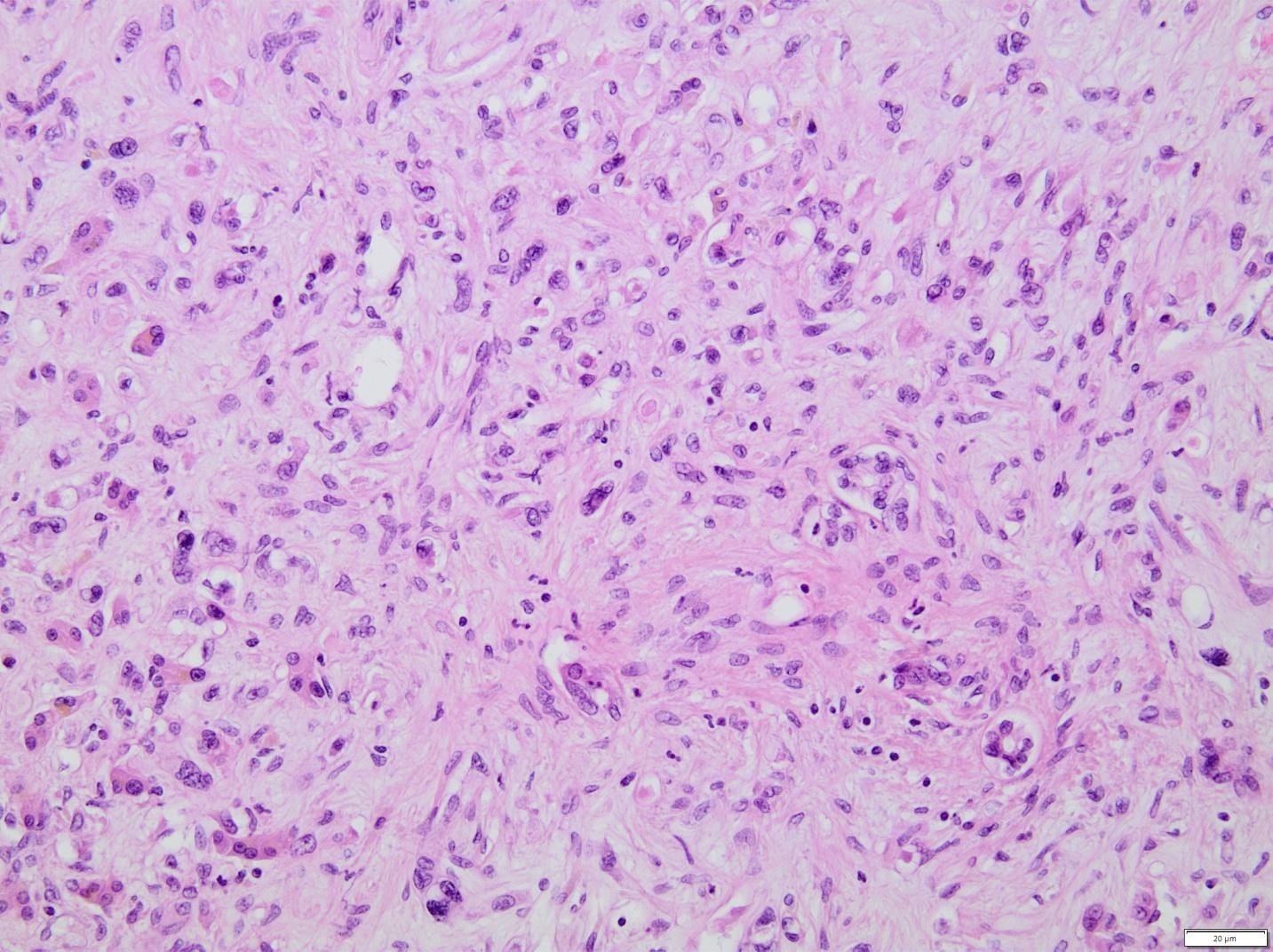 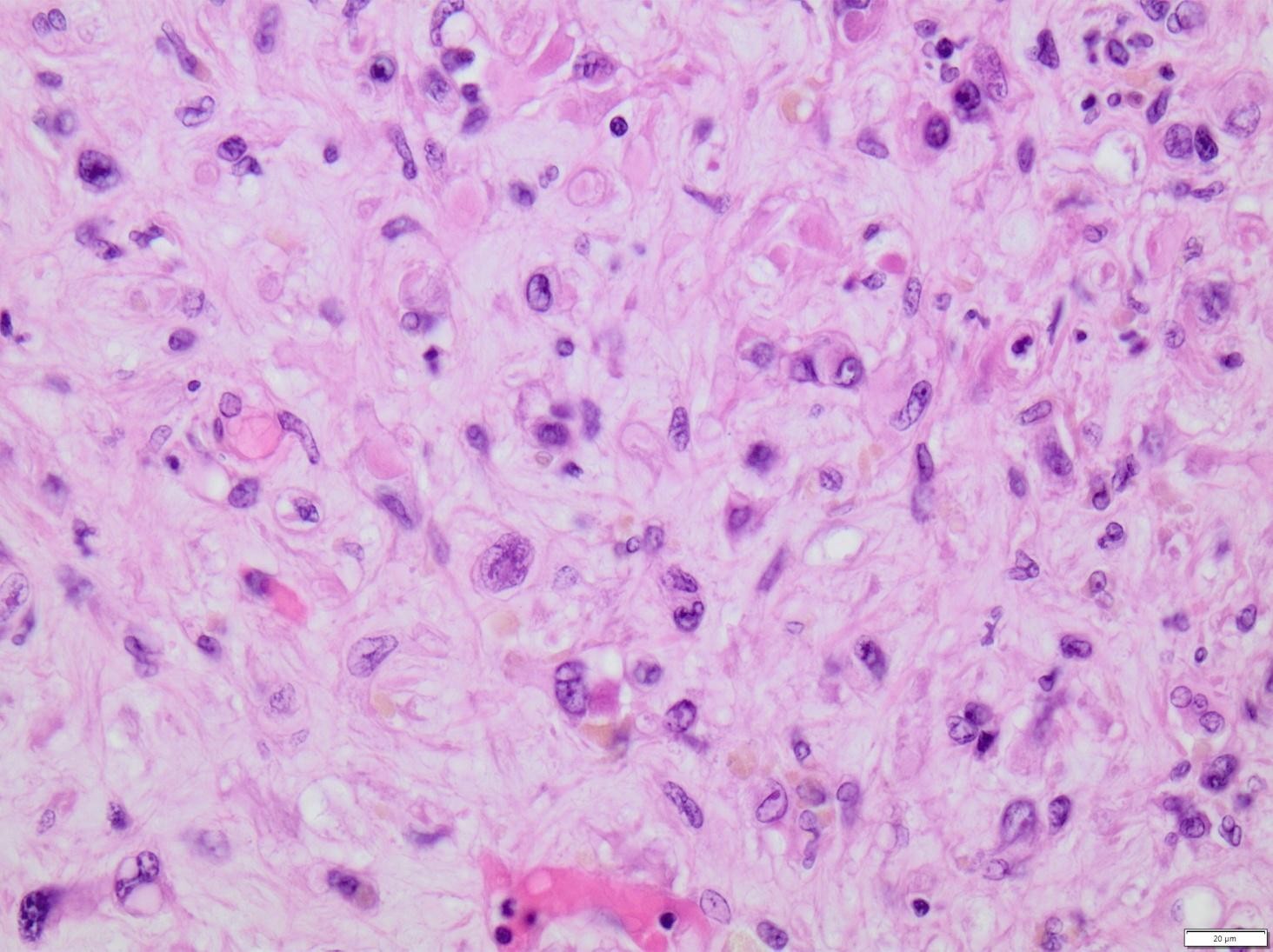 Νεοπλασματικά κύτταρα με ευμεγέθεις υπερχρωματικούς πυρήνες	- Απουσία μιτώσεων
Περιστατικό	#17
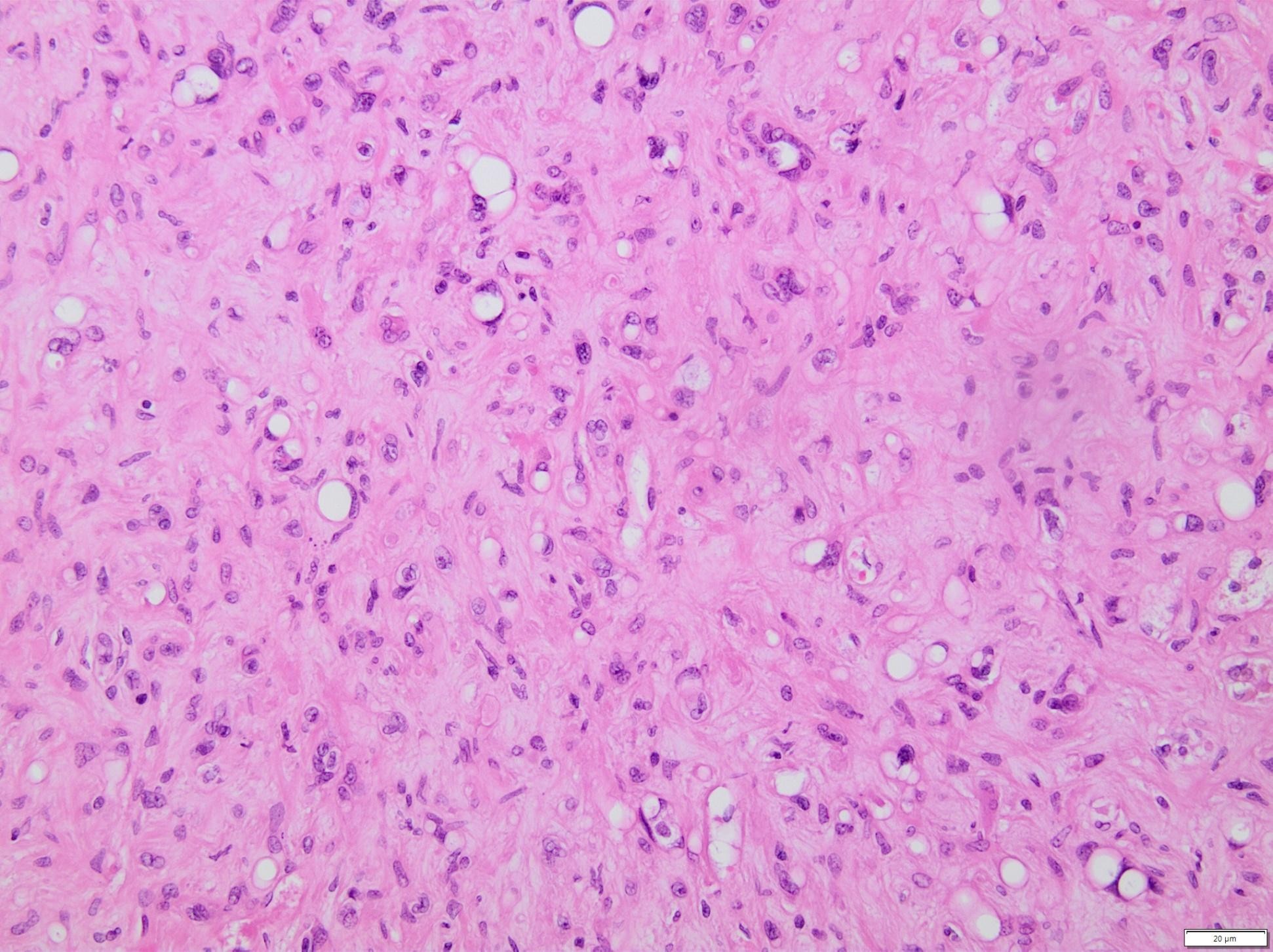 Κενοτοπιώδη νεοπλασματικά κύτταρα που θυμίζουν “signet rings” (  Κενοτόπια εντός ινώδους στώματος (	)
)
Περιστατικό	#17
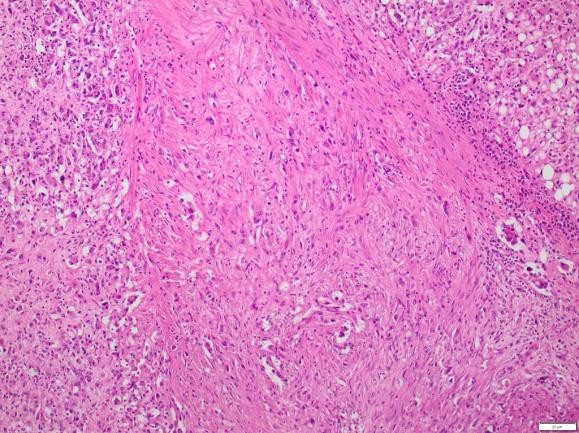 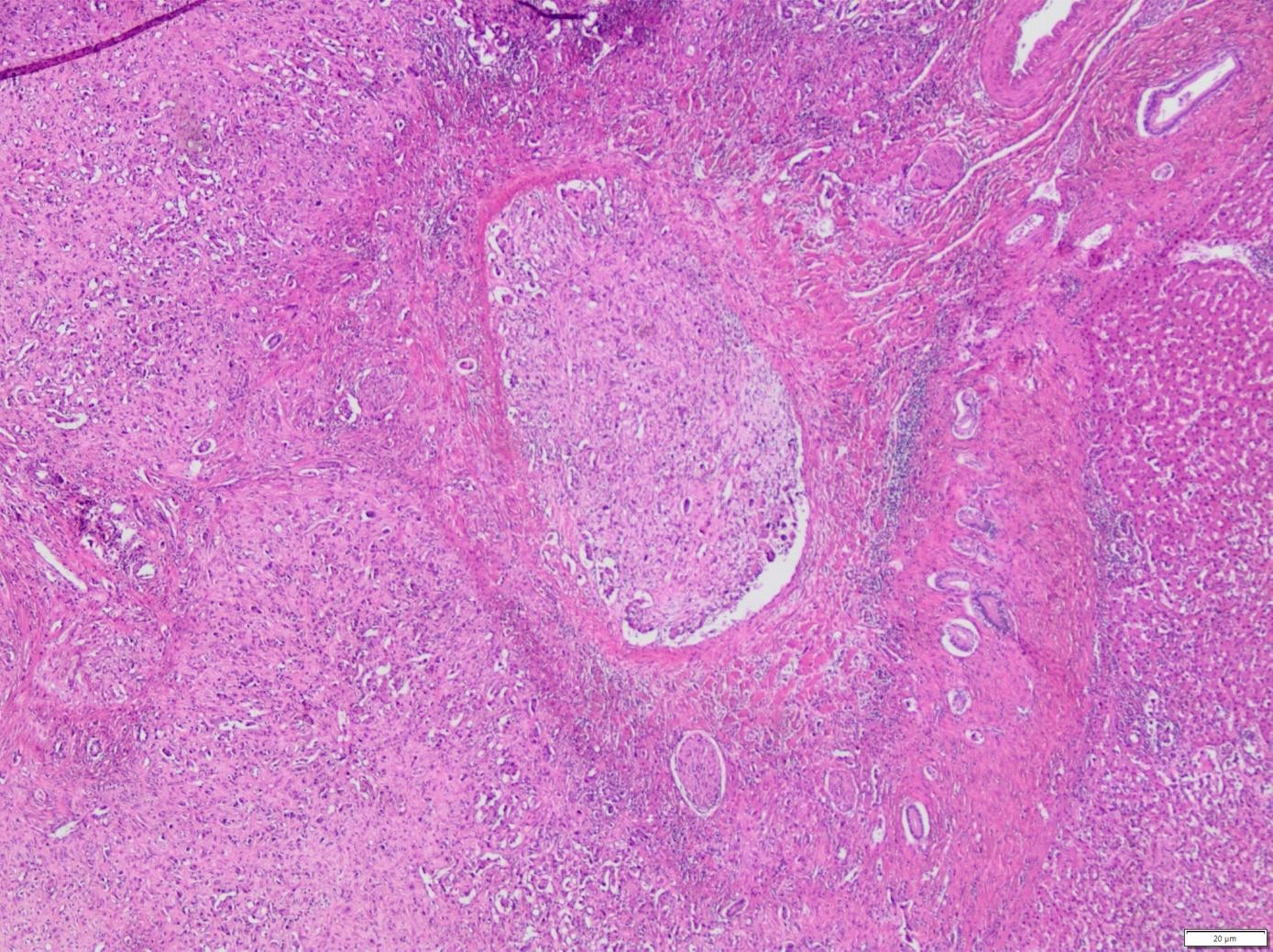 Επέκταση νεοπλασματικών κυττάρων εντός του τοιχώματος
φλεβικών κλάδων με συνοδό απόφραξη του αυλού
Περιστατικό	#17
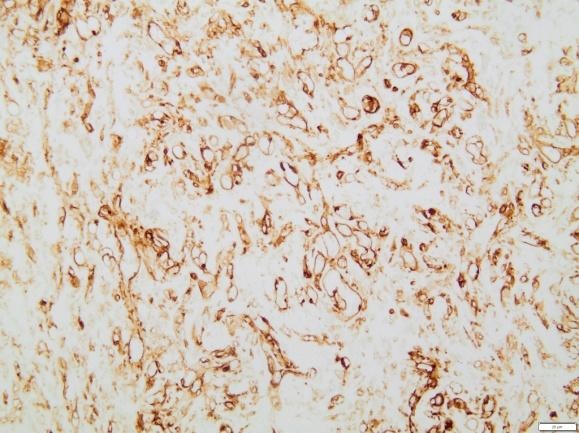 CD31
Διάχυτη έκφραση CD31
Περιστατικό	#17
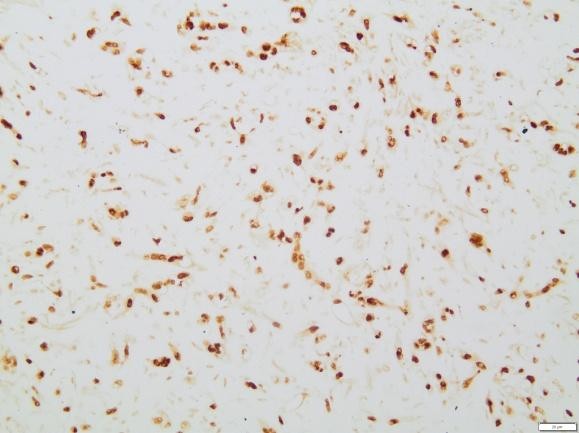 ERG
Διάχυτη πυρηνική έκφραση ERG
Περιστατικό	#17
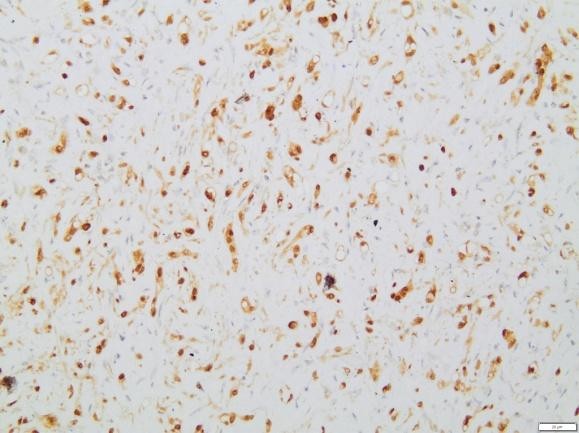 CAMTA1
Διάχυτη πυρηνική έκφραση CAMTA1
Περιστατικό	#17	Ηπατικό EHE
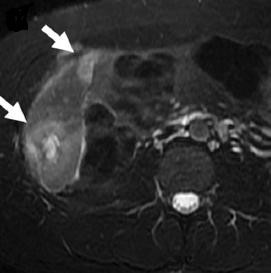 Διάγνωση: Πολυεστιακή διήθηση ήπατος από EHE  Κύρια σημεία:
Ποικίλλουσα βιολογική συμπεριφορά, μη καθοριζόμενη από την  ιστολογική εικόνα

Συχνότητα απομακρυσμένων μεταστάσεων : 20-30%

Χαρακτηριστικά απεικονιστικά ευρήματα: σημείο στόχου lollipop-εισολκή  κάψα

Πρόγνωση πολύ καλύτερη σε σχέση με το αιμαγγειοσάρκωμα
Πυρηνική έκφραση CAMTA-1 χρήσιμη για τη διάκριση EHE	και  αγγειοσαρκώματος
Σημείο “στόχου”: Δύο ή τρείς  κεντρικές στιβάδες υψηλής  έντασης σήματος και στιβάδων  ενδιάμεσης ή χαμηλής έντασης  σήματος στην περιφέρεια
Μόνον 4% των αγγειοσαρκωμάτων είναι CAMTA-1 +
Kou, World J Clin Cases 2020  Taniai, Case Rep Gastroenter 2020  WHO digestive system tumors 20189